Análisis de redes de conectividad cerebral en pacientesepilépticos a través de su representación en espacios de bajadimensión
Steven Fernando Rico Aparicio 1
Maestría en Física
Luis A. Nuñez 1
Codirector
Mario Chávez 2
Director
1  Universidad Industrial de Santander, Colombia
2 Brain Institute of Paris – Pitié Salpetriere Hospital, Francia2 CNRS
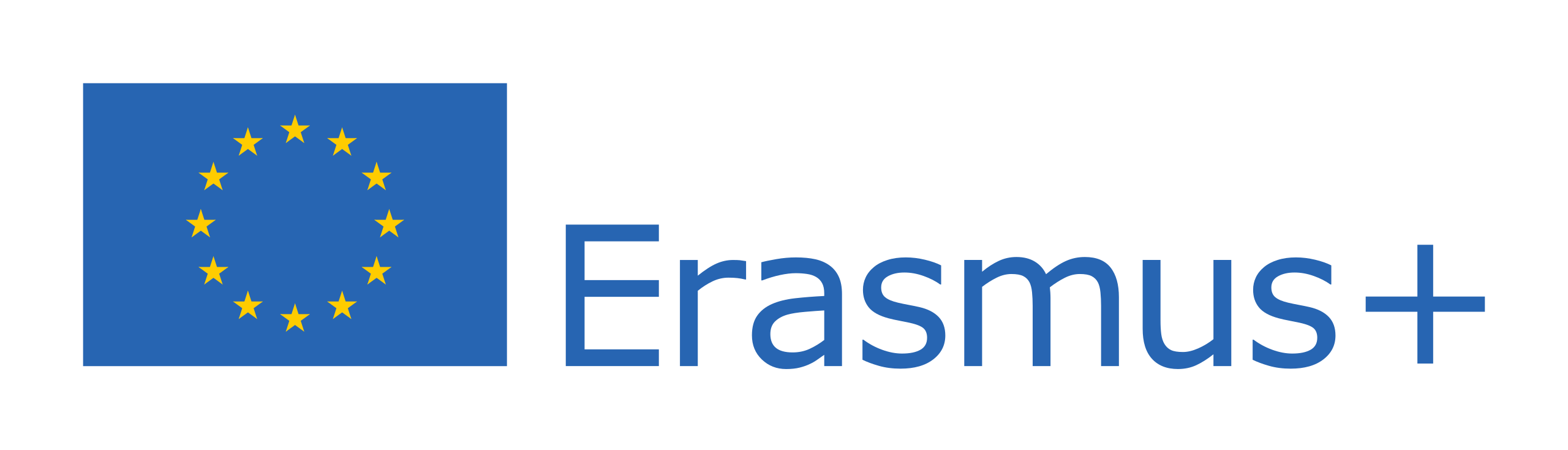 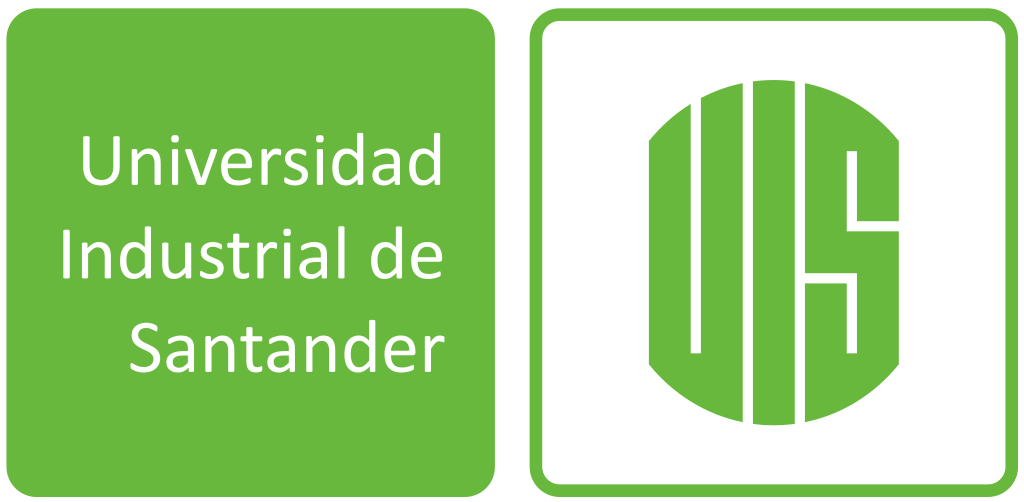 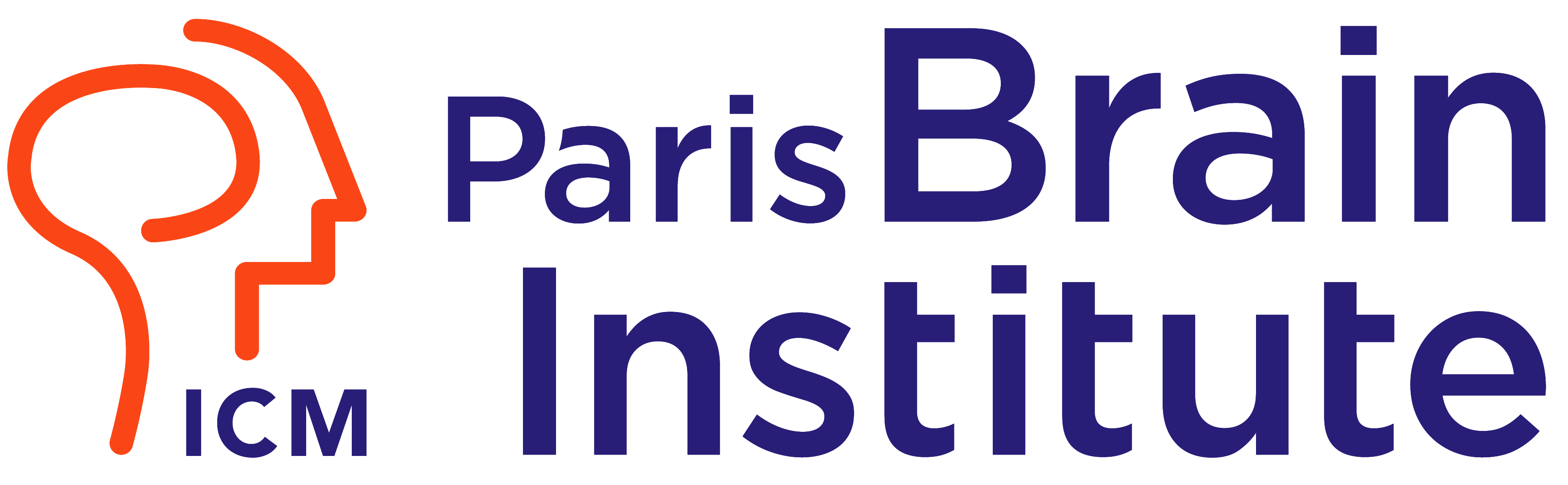 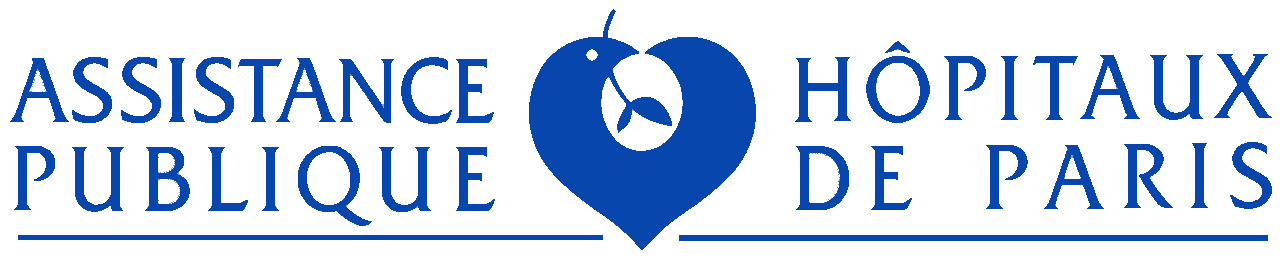 Objetivo
Datos
Problemática
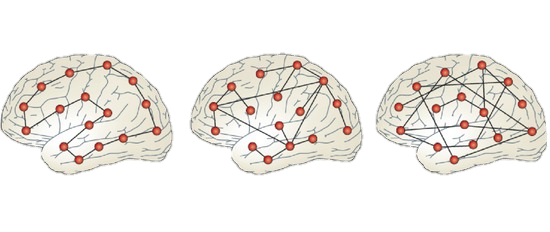 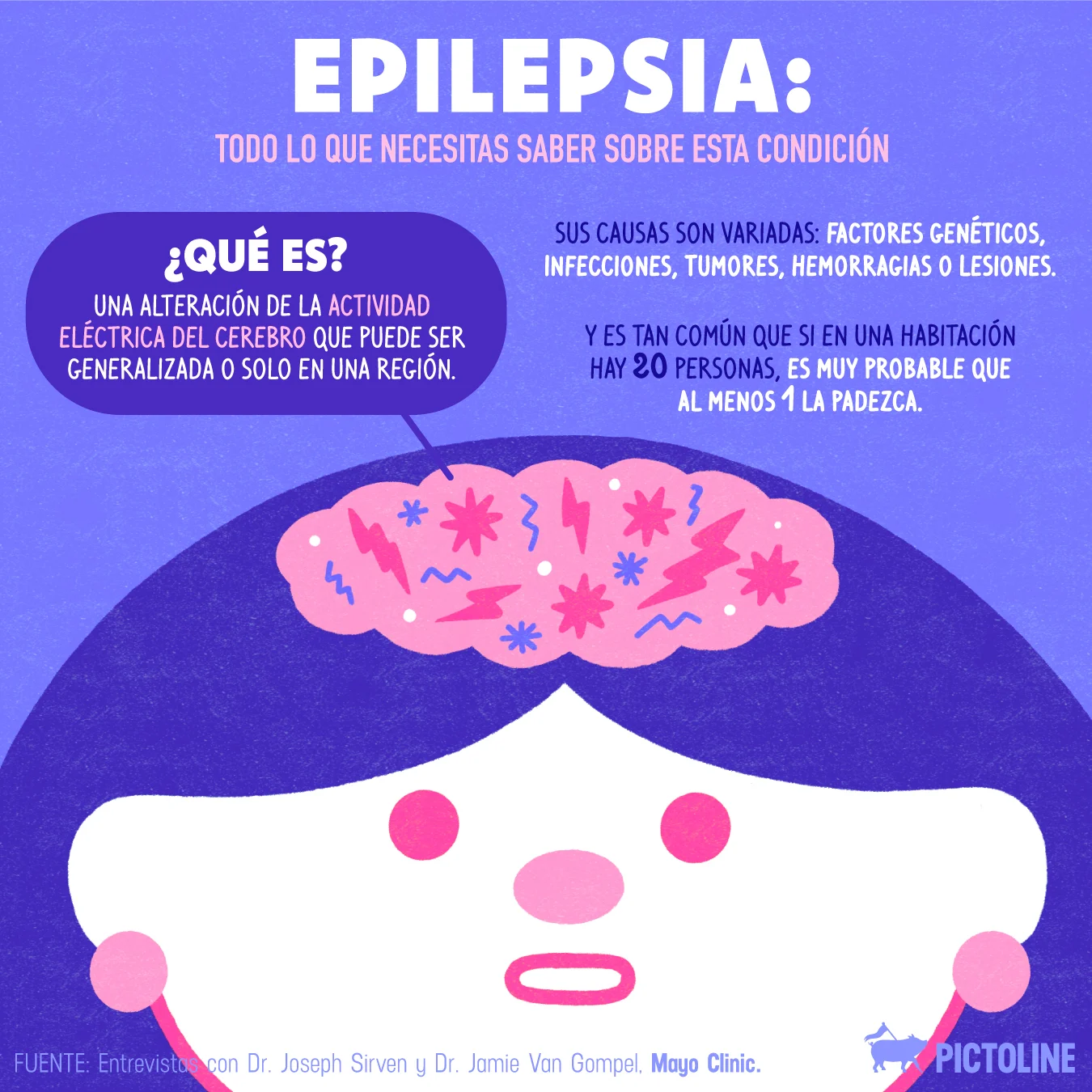 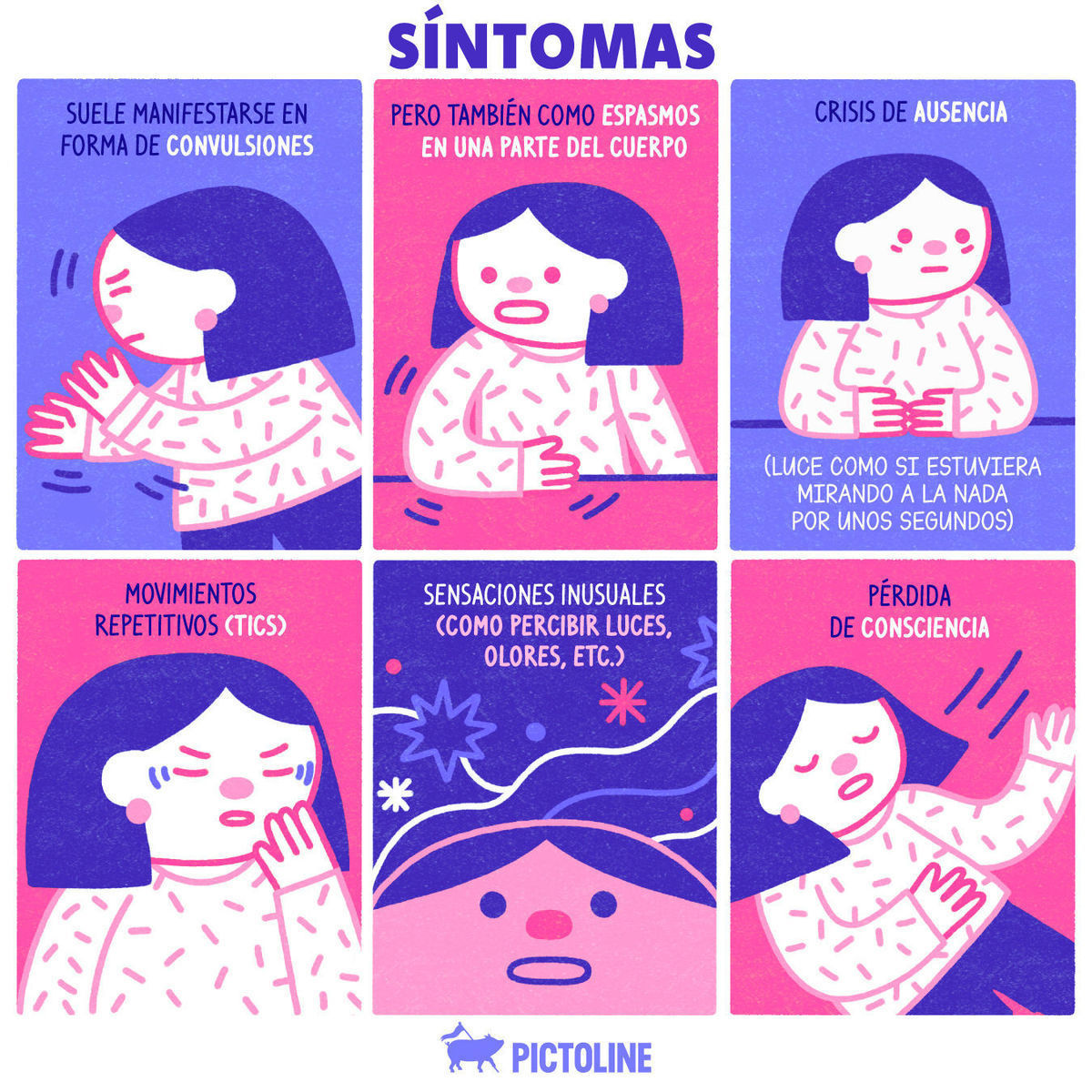 Regular
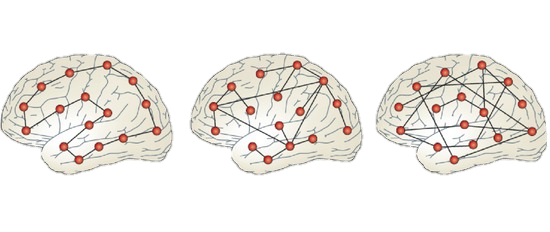 Compleja
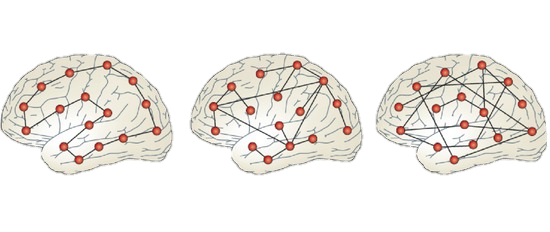 Aleatoria
Redes de Conectividad Cerebral como Redes Complejas
* Charley Presigny and Fabrizio De Vico Fallani. Colloquium: Multiscale modeling of brain network organization. Reviews of Modern Physics, 94(3):031002, 2022.
Objetivo
Datos
Problemática
Cambio medio en la medición de Edge Betweenness en sujetos luego la cirugía
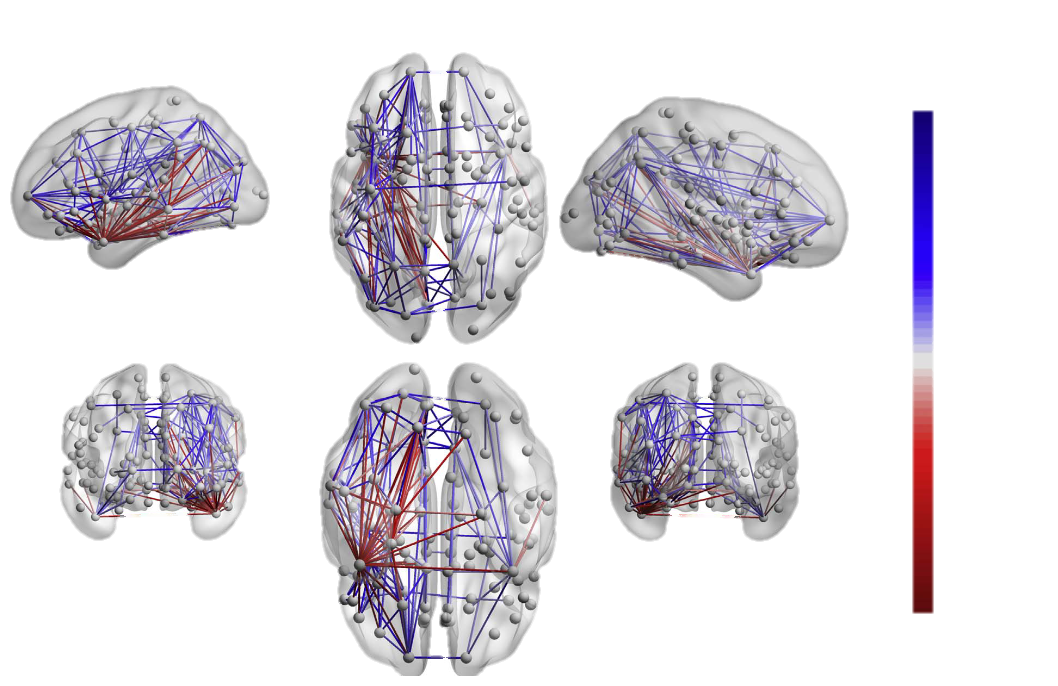 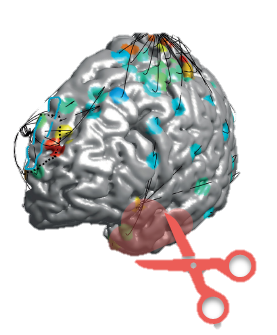 Aumento
Sin Cambio
Disminución
La resección tiene un impacto considerable en la red
Taylor, P. N. et al. (2018). The impact of epilepsy surgery on the structural connectome and its relation to outcome. NeuroImage: Clinical, 18, 202-214.
Objetivo
Datos
Problemática
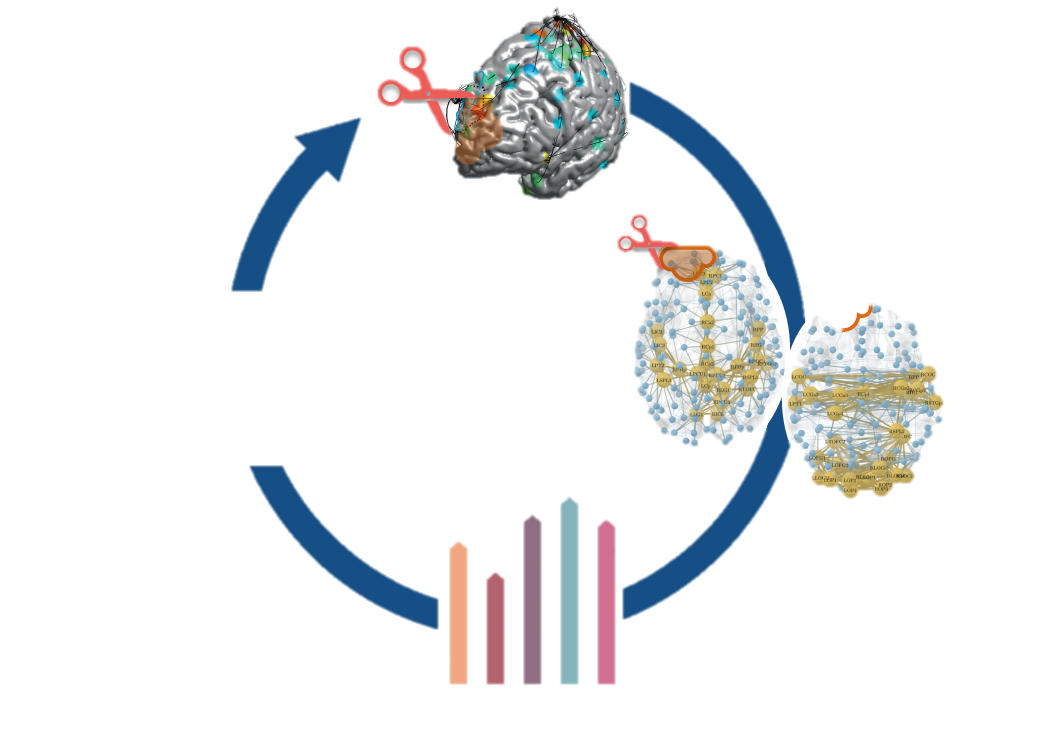 Área de corte propuesta
Predicción
Necesidad de predicción
Grafos pre y post cirugía
No libre de Convulsión
Clasificación
Red Original
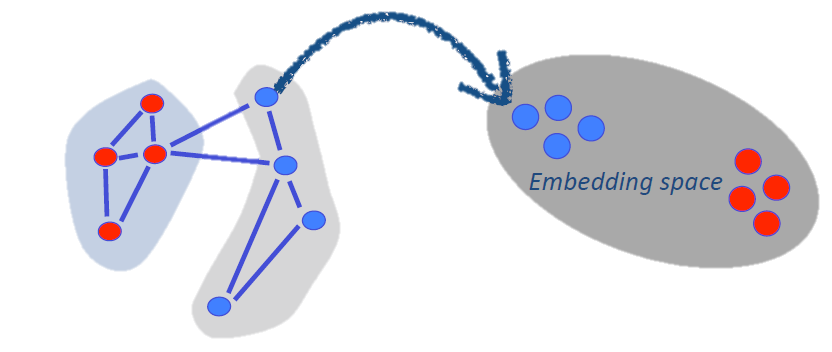 Libre de convulsión
Espacio de Embedding
M. Chavez (2023) Centro Universitario de los Lagos, Universidad de Guadalajara
Comparación estadística de diferentes parámetros de red
Datos
Problemática
Necesidad de predicción
Objetivo
Evaluar si las representaciones, o embeddings, de redes cerebrales en espacios euclidianos tienen el potencial de identificar patrones de conectividad cerebral correspondientes a los días con crisis, y si pueden utilizarse como biomarcadores del riesgo de crisis
Red Original
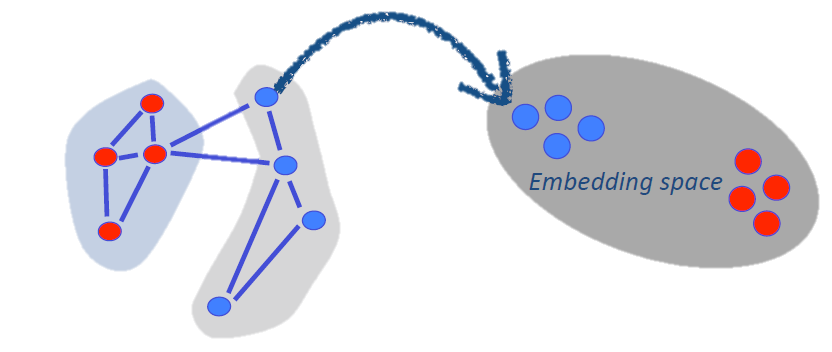 Espacio de Embedding
Objetivo
Datos
Problemática
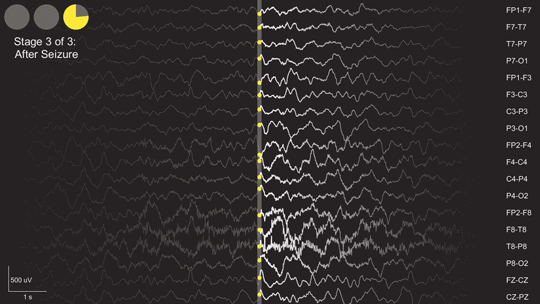 Encefalografía Intracraneal
(iEEG)
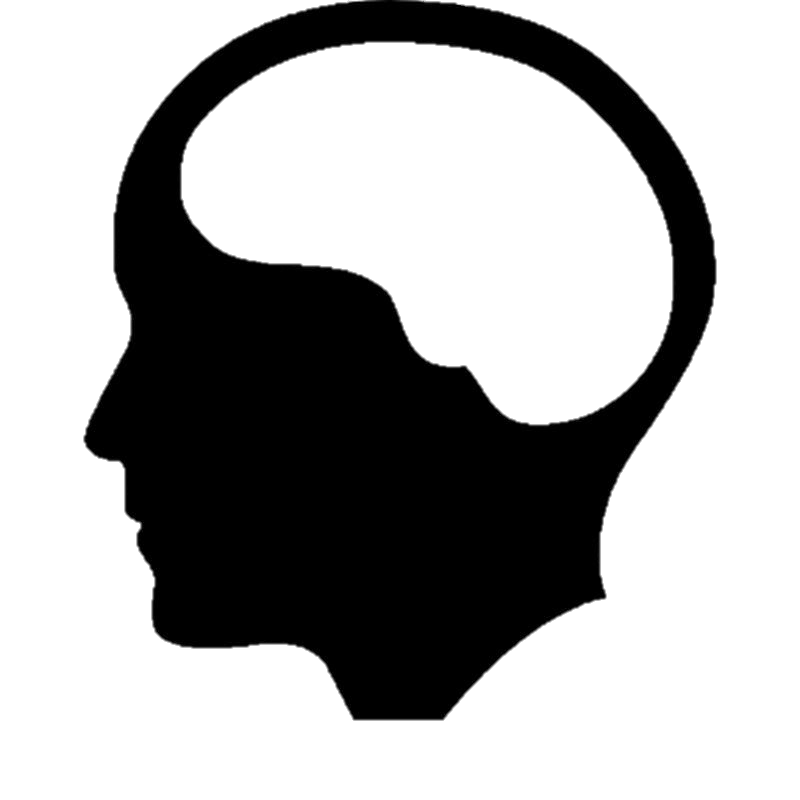 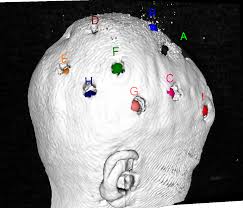 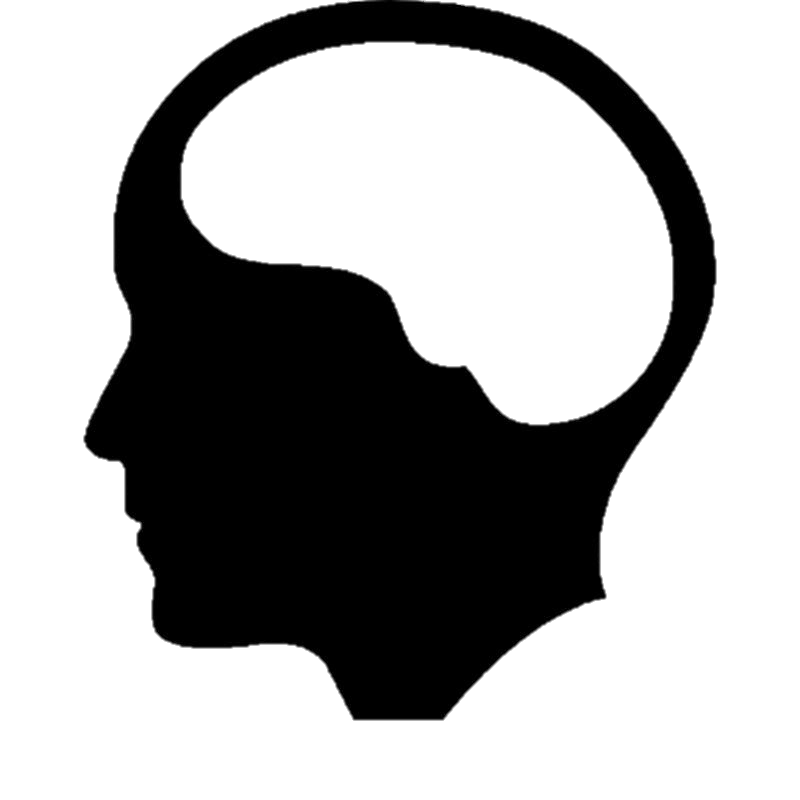 10 Pacientes
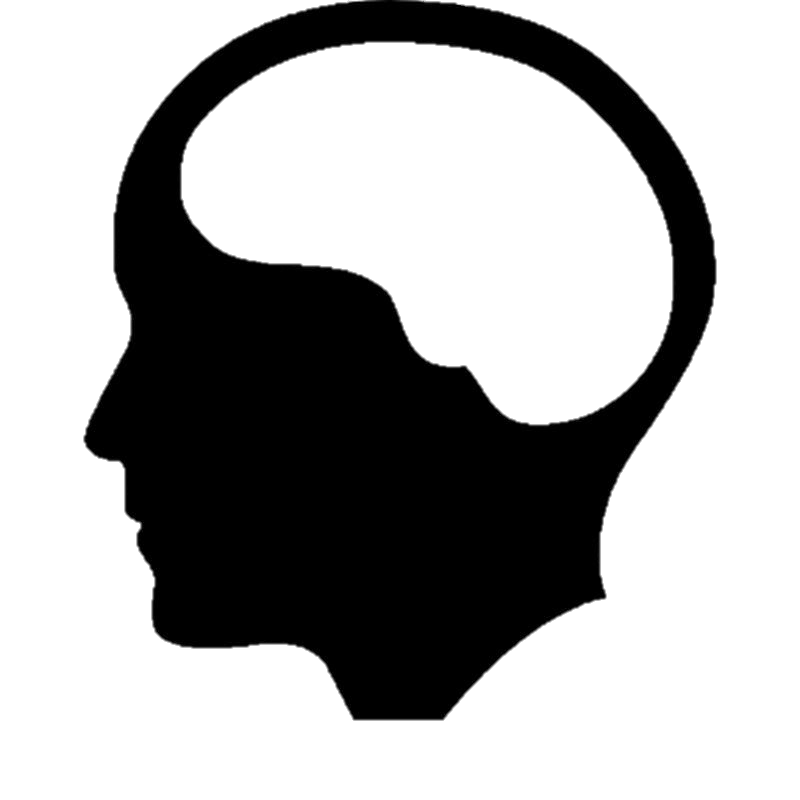 Medición de señales iEEG
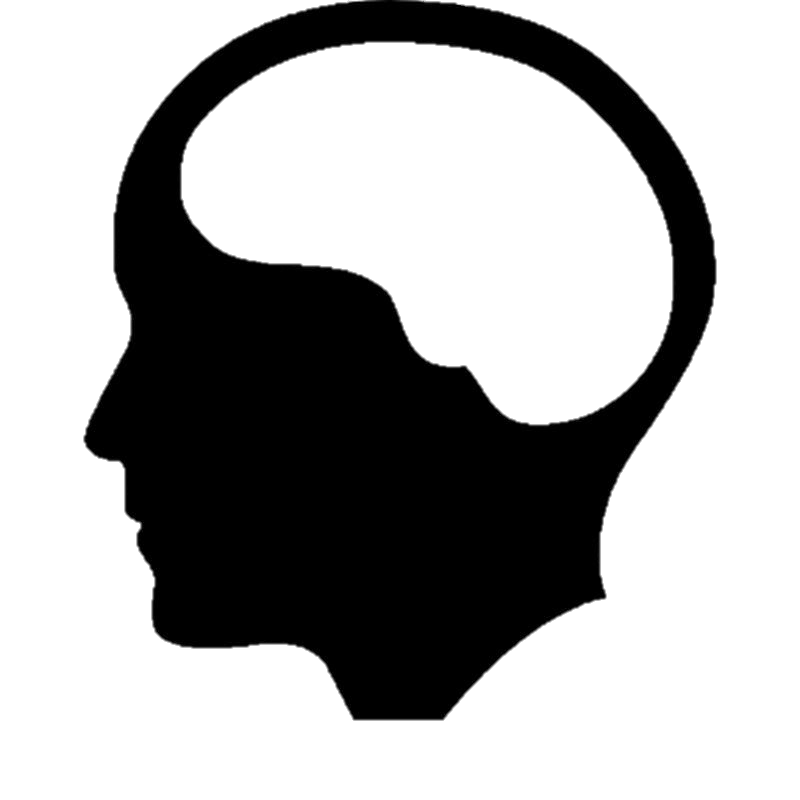 Día
Interictal
Tiempo de toma de datos por iEEG
Preictal
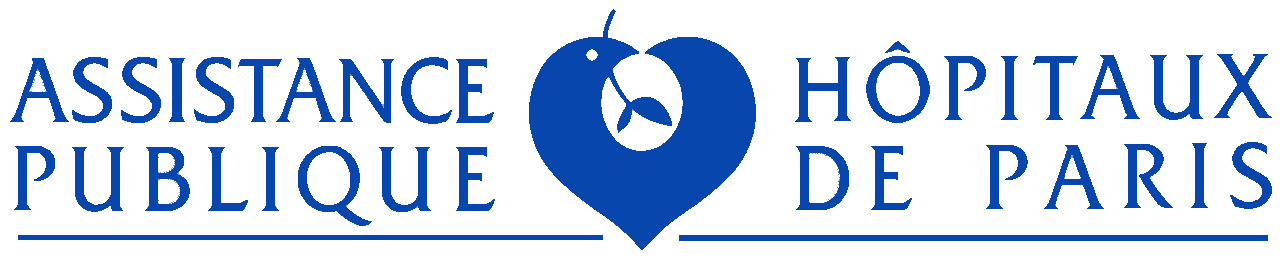 Objetivo
Datos
Problemática
Phase Locking Value (PLV)
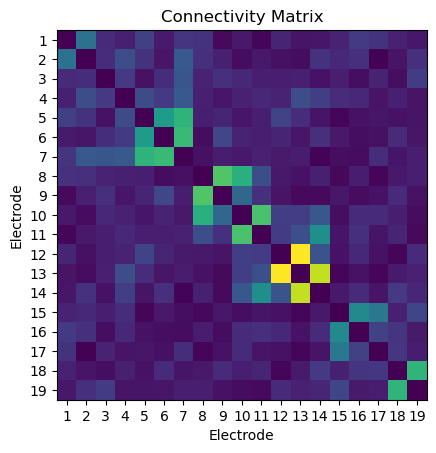 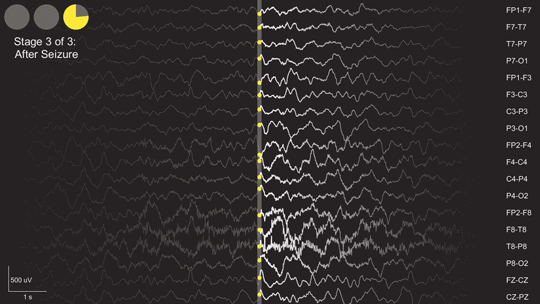 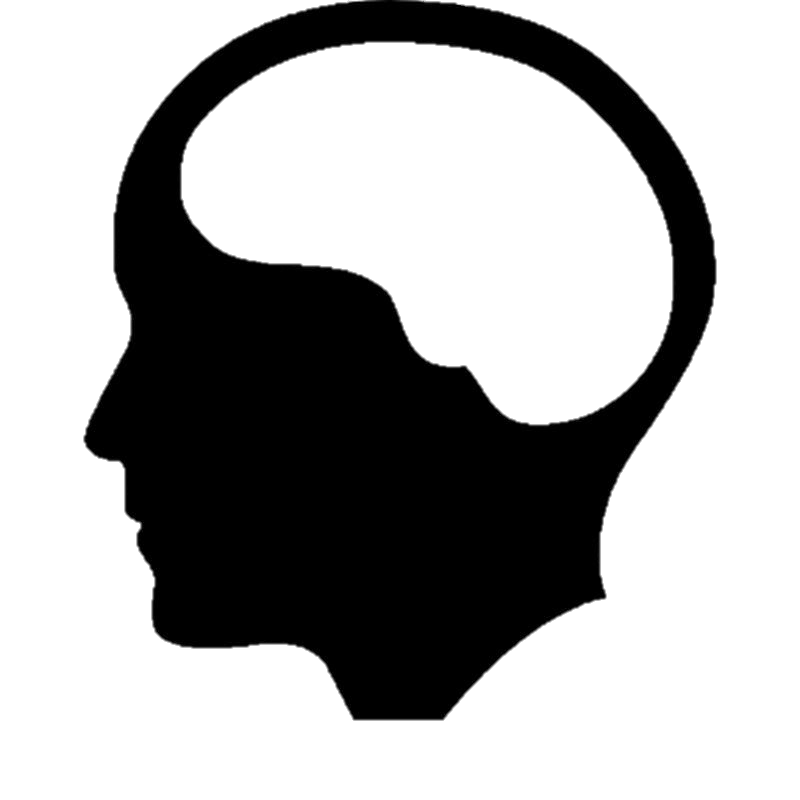 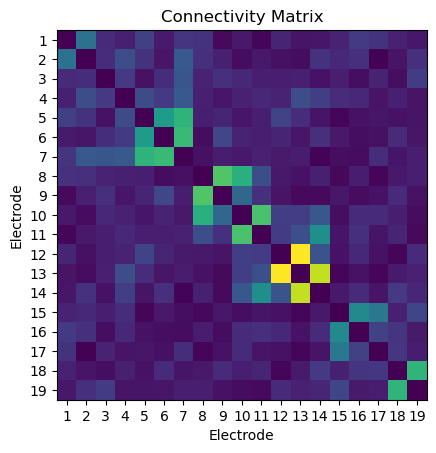 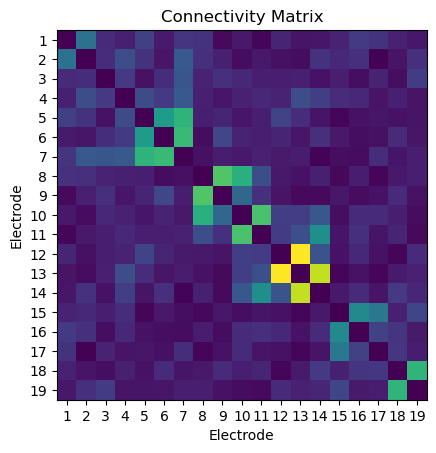 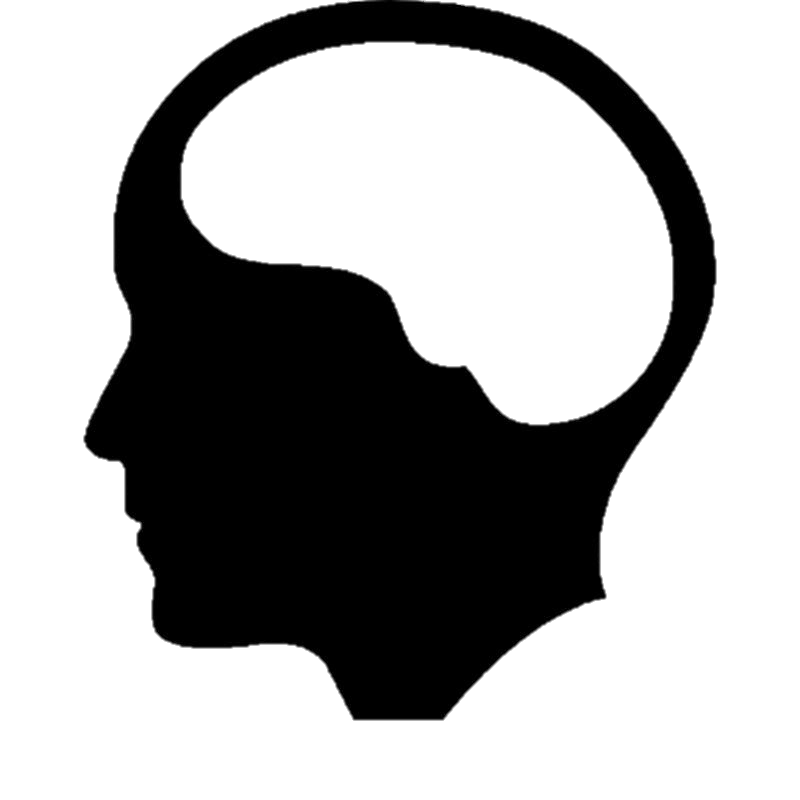 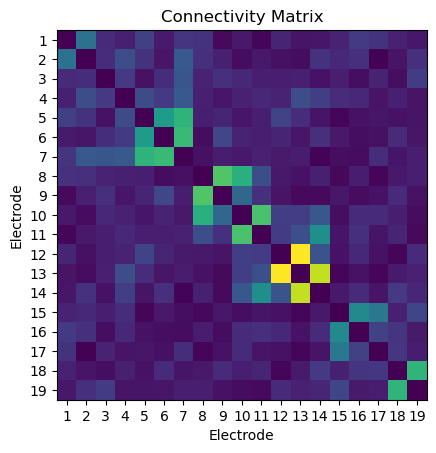 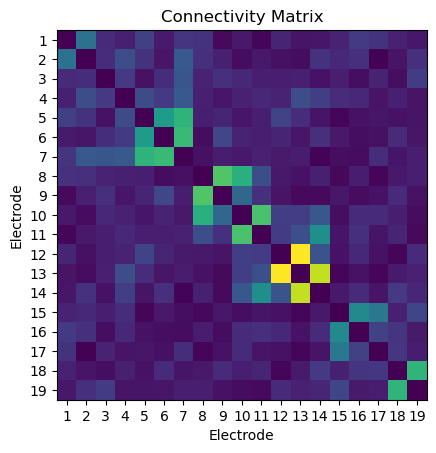 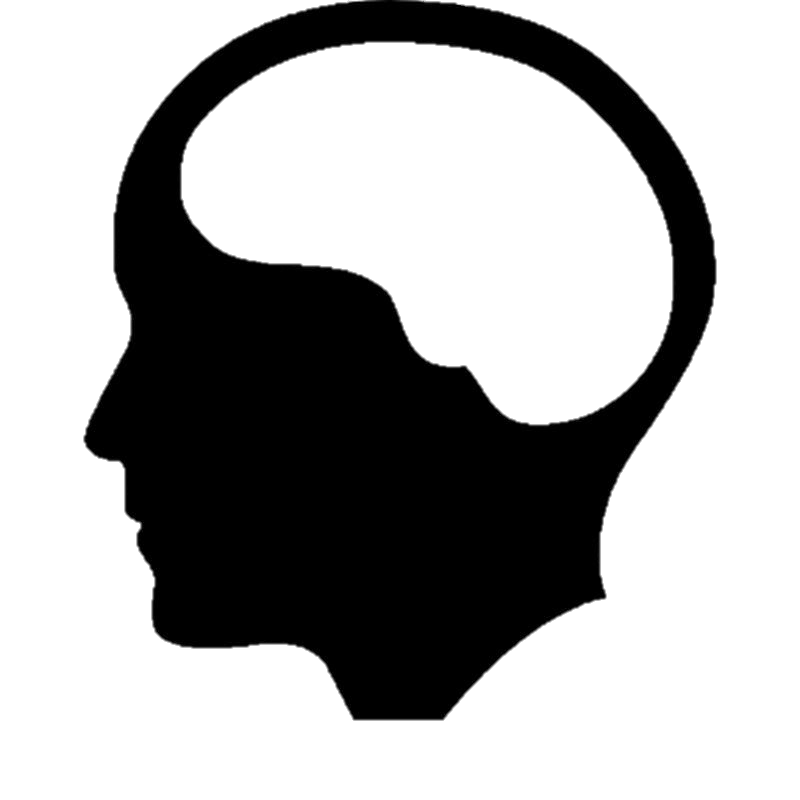 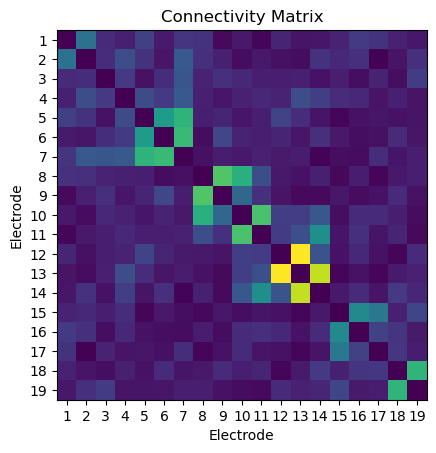 Medición de señales iEEG
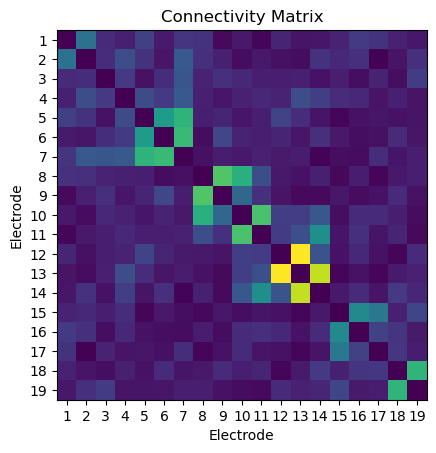 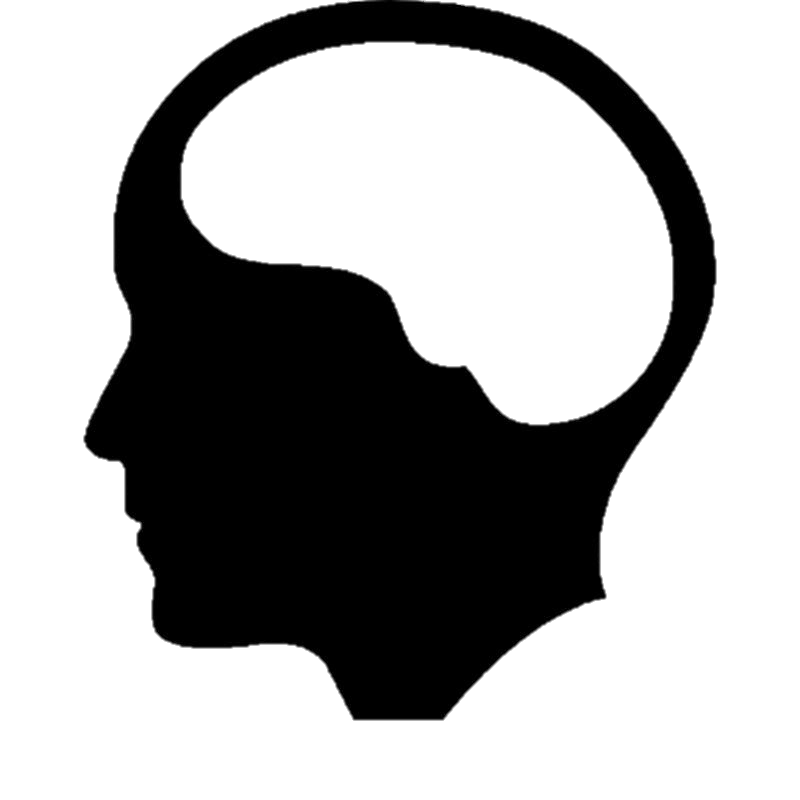 Día
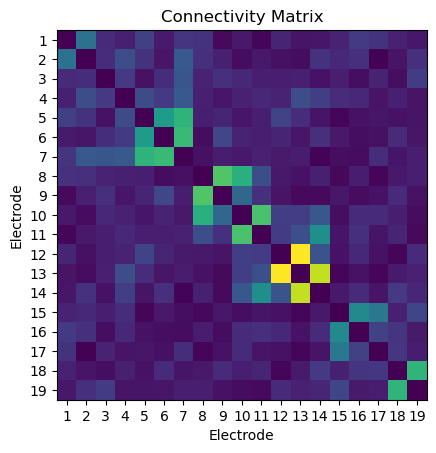 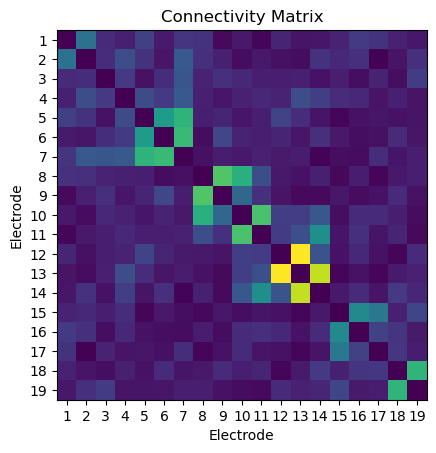 Interictal
Tiempo de toma de datos por iEEG
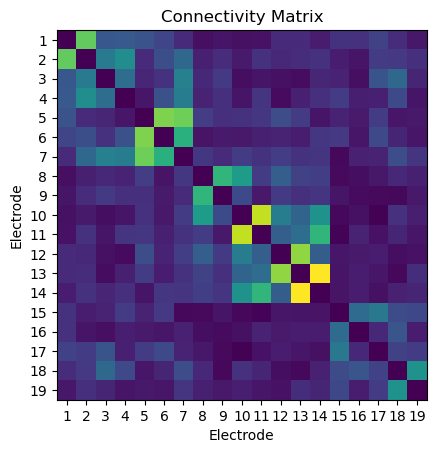 Preictal
Objetivo
Datos
Problemática
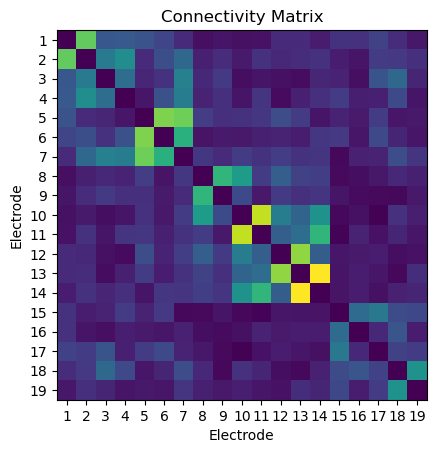 Creación de Grafos
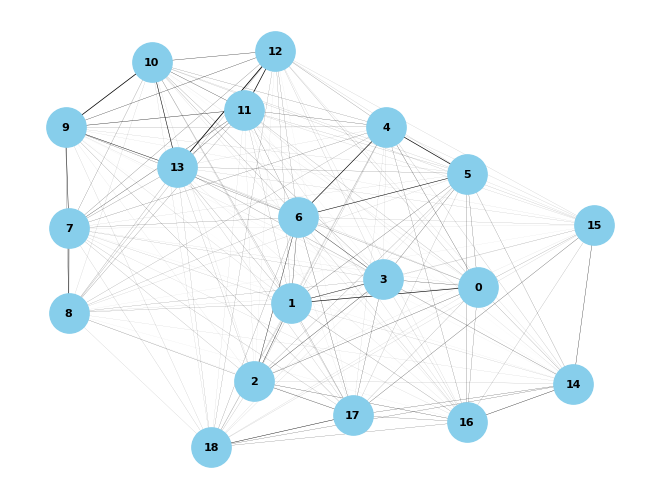 INTERICTAL
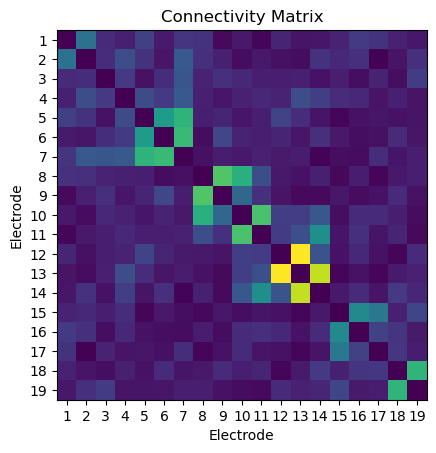 COUSYN, Louis, et al. Daily resting‐state intracranial EEG connectivity for seizure risk forecasts. Epilepsia, 2023, vol. 64, no 2, p. e23-e29.
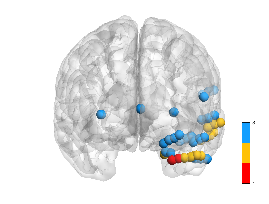 PREICTAL
Red pesada no dirigida
Objetivo
Datos
Problemática
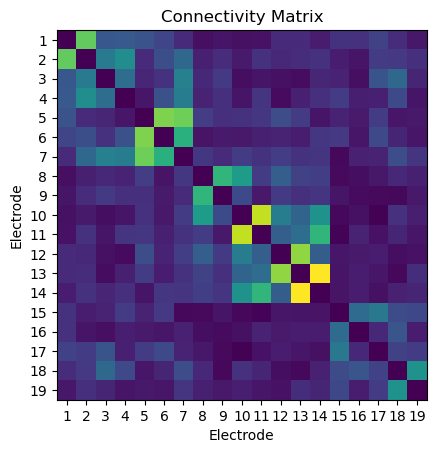 Creación de Grafos
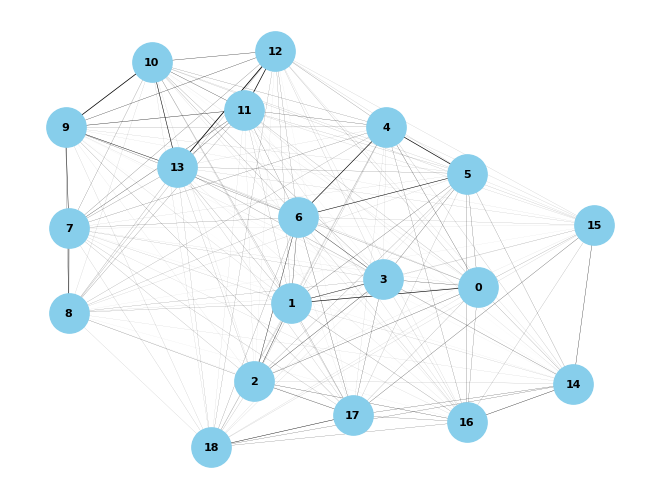 Filtrado por Spanning tree con grado 3
INTERICTAL
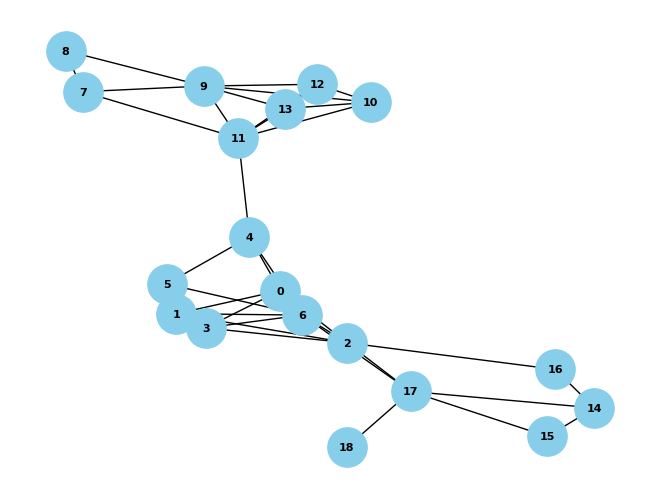 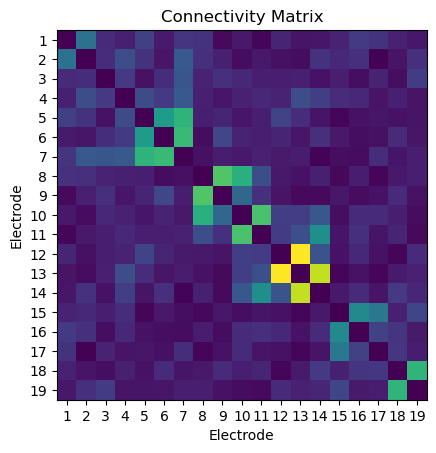 PREICTAL
Objetivo
Datos
Problemática
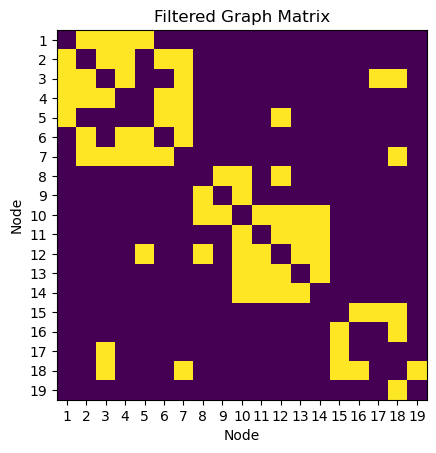 Binarización
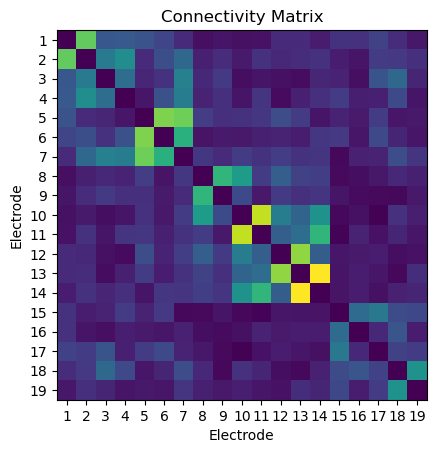 Creación de Grafos
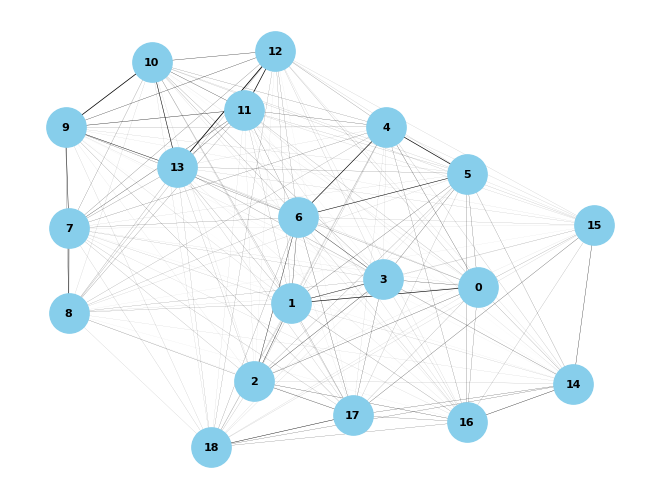 INTERICTAL
INTERICTAL
Filtrado por Spanning tree con grado 3
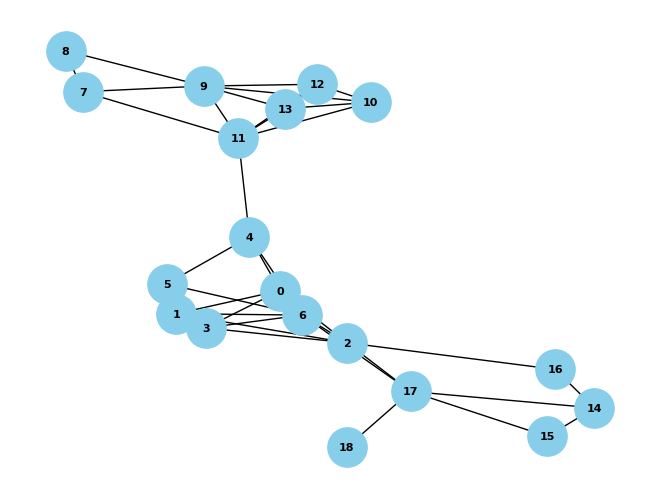 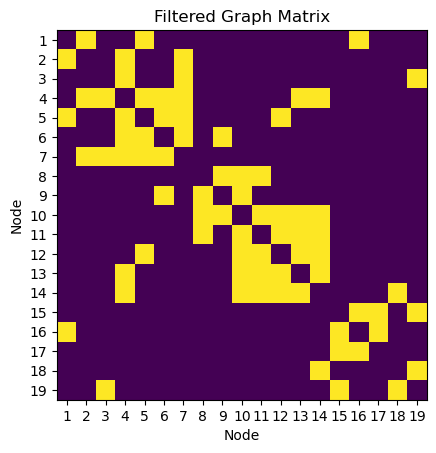 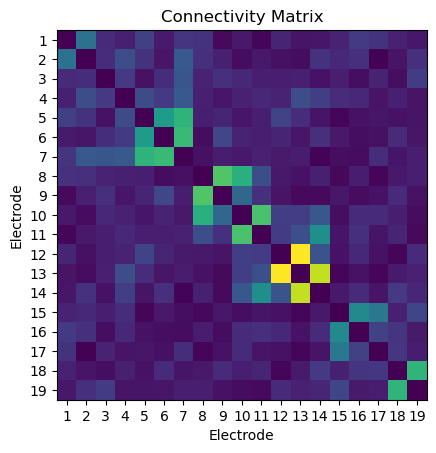 PREICTAL
PREICTAL
Embedding
Diffusion Map
Técnica de reducción de dimensionalidad no lineal en el espacio euclidiano
La representación del grafo inicial como una nube de puntos en un espacio de dimensión inferior.
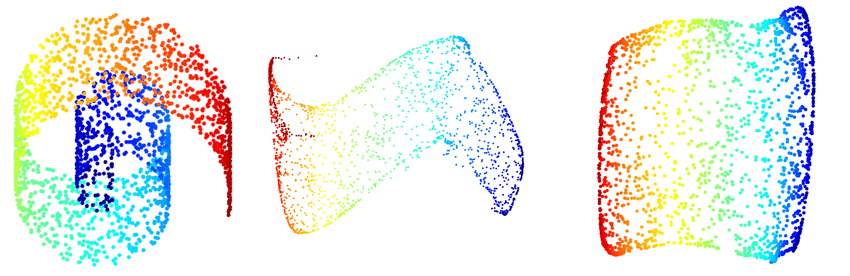 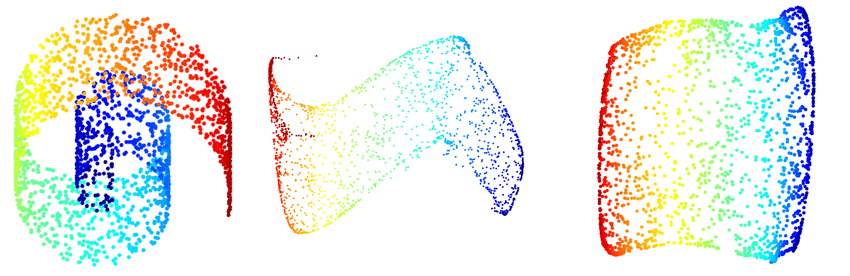 No linealidad
Robusta a perturbaciones
Conserva la geometría del sistema a través de su conectividad
Shan, S., & Daubechies, I. (2022). Diffusion maps: Using the semigroup property for parameter tuning
Coifman, R. R., & Lafon, S. (2006). Diffusion maps. Applied and computational harmonic analysis, 21(1), 5-30.
Distribución espacial 2D de la incrustación en el espacio euclidiano
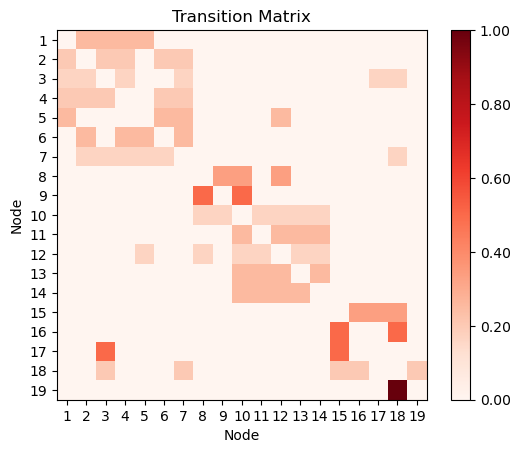 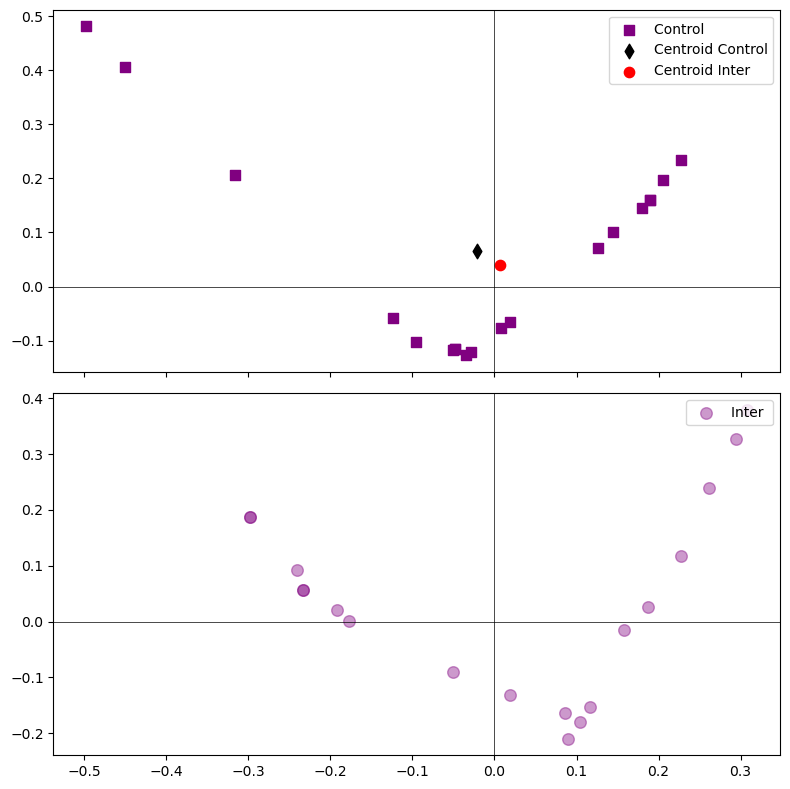 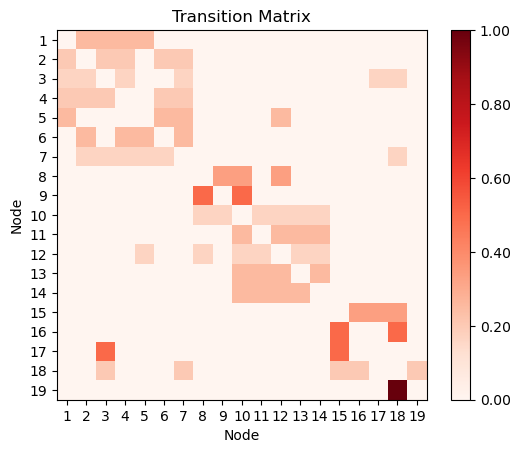 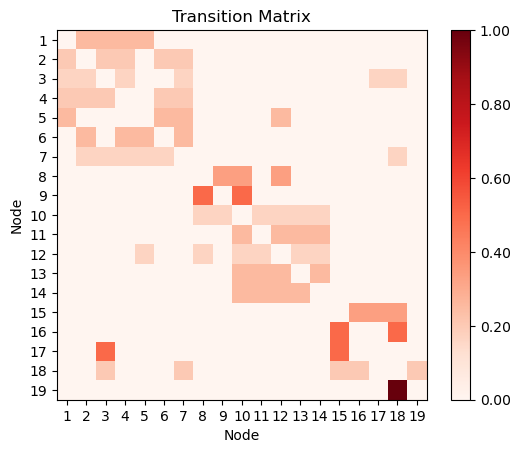 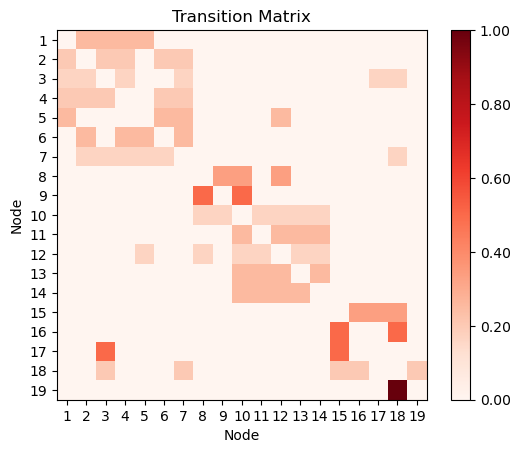 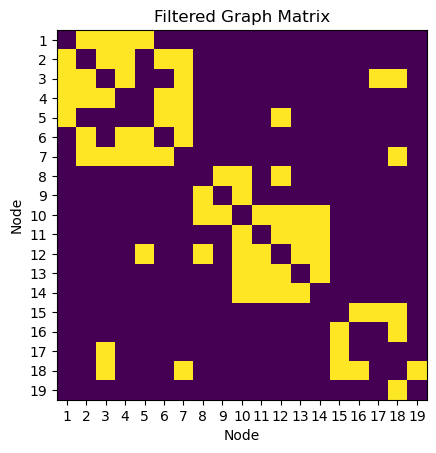 Cadenas de Markov
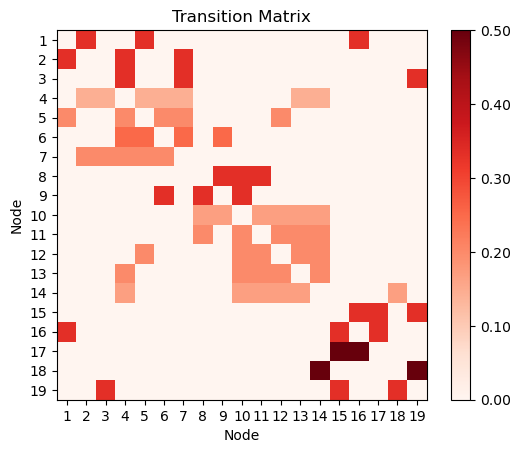 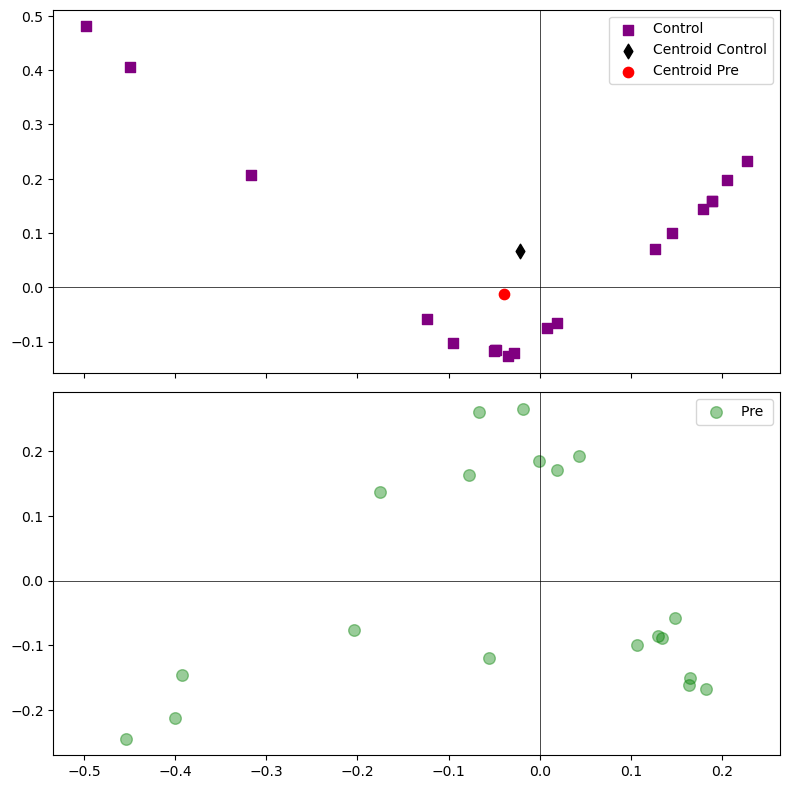 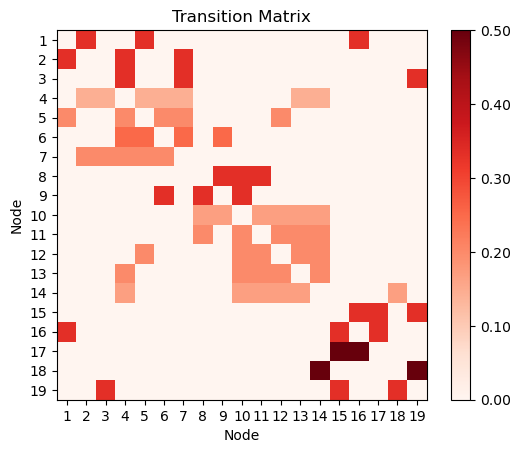 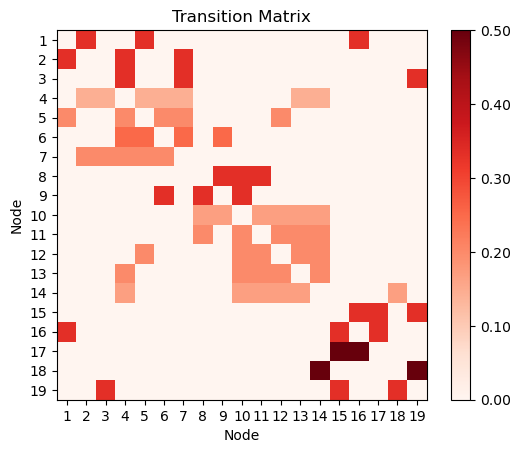 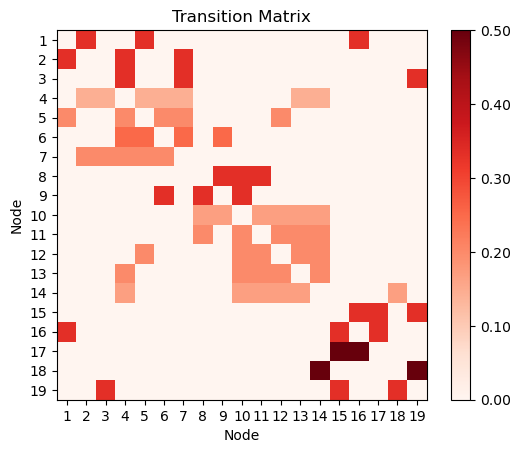 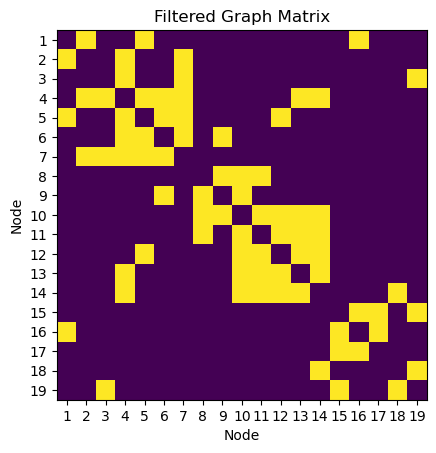 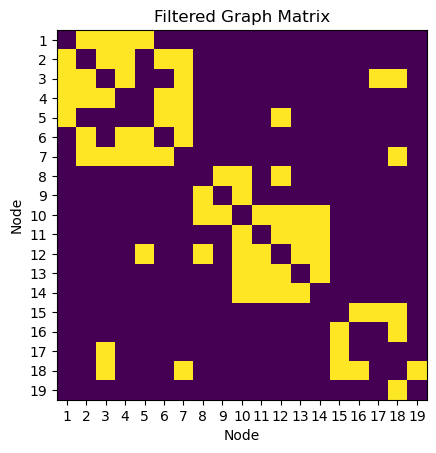 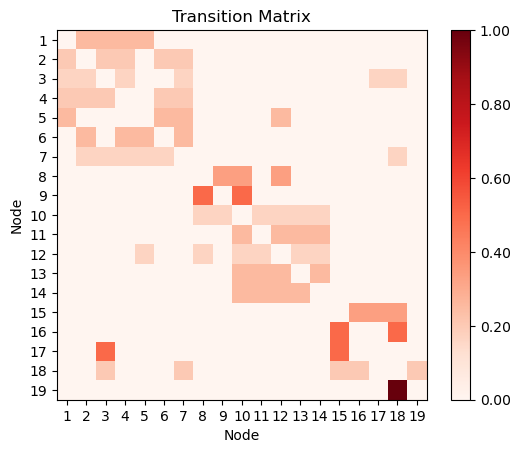 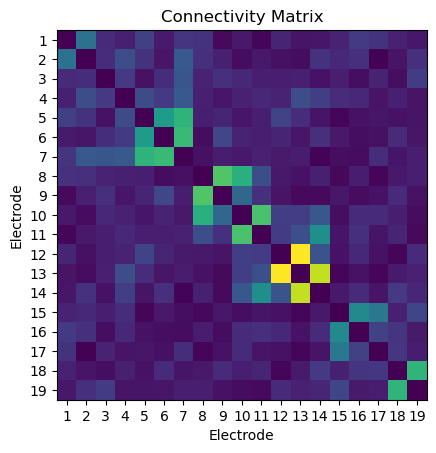 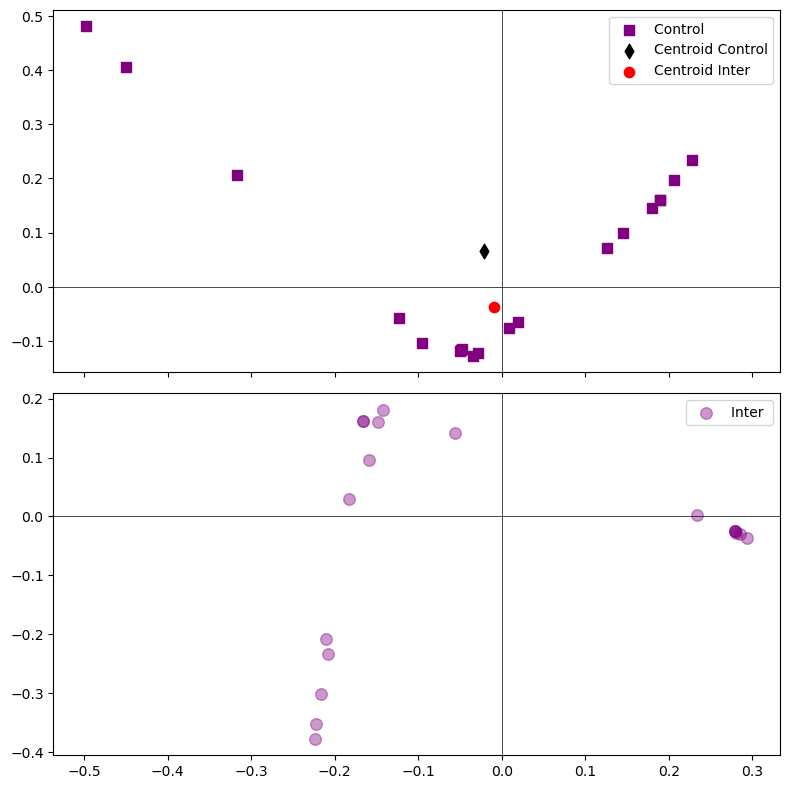 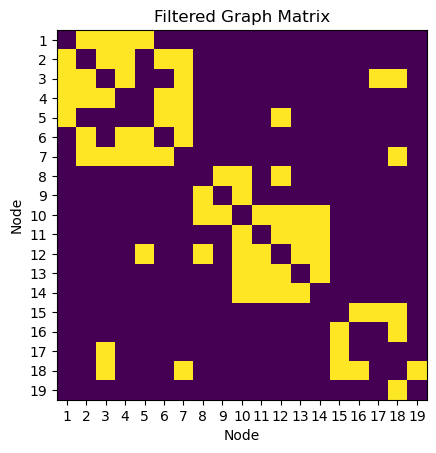 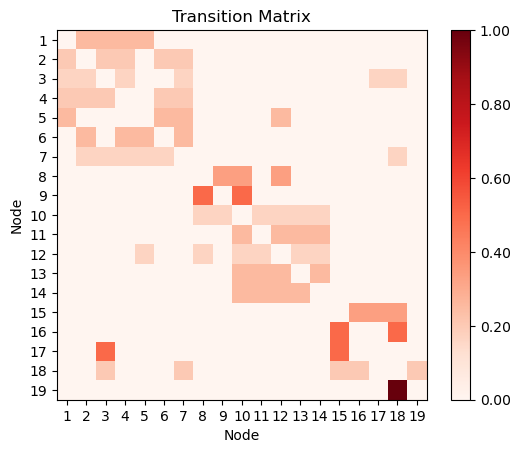 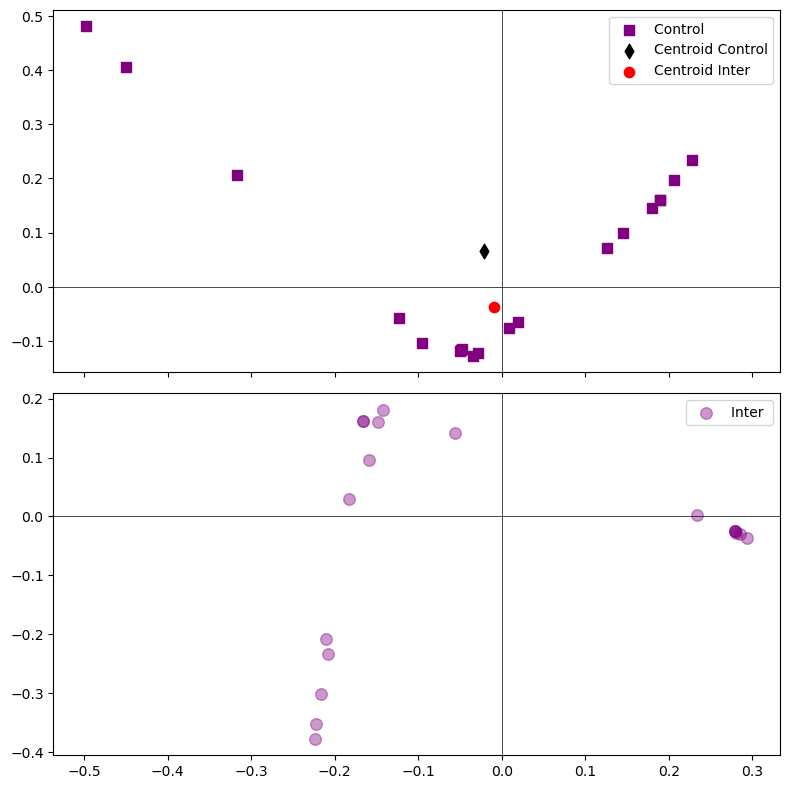 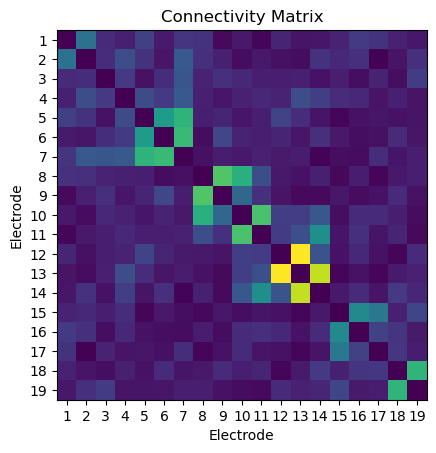 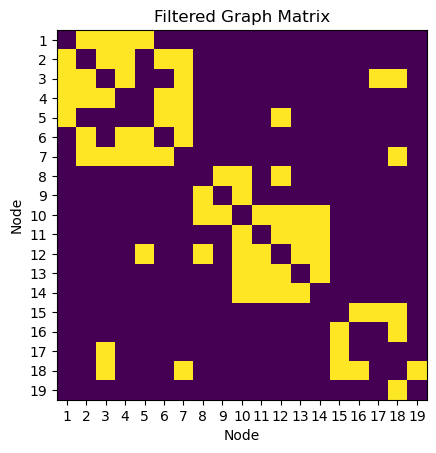 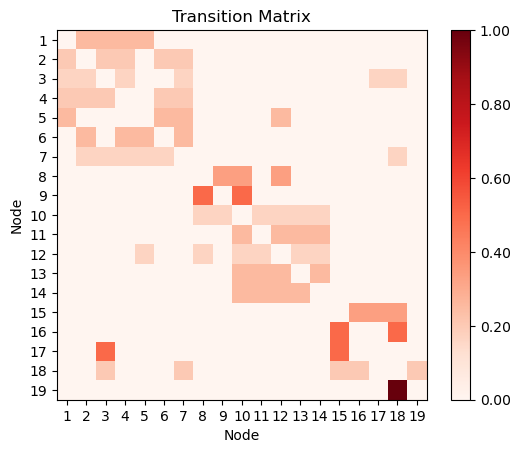 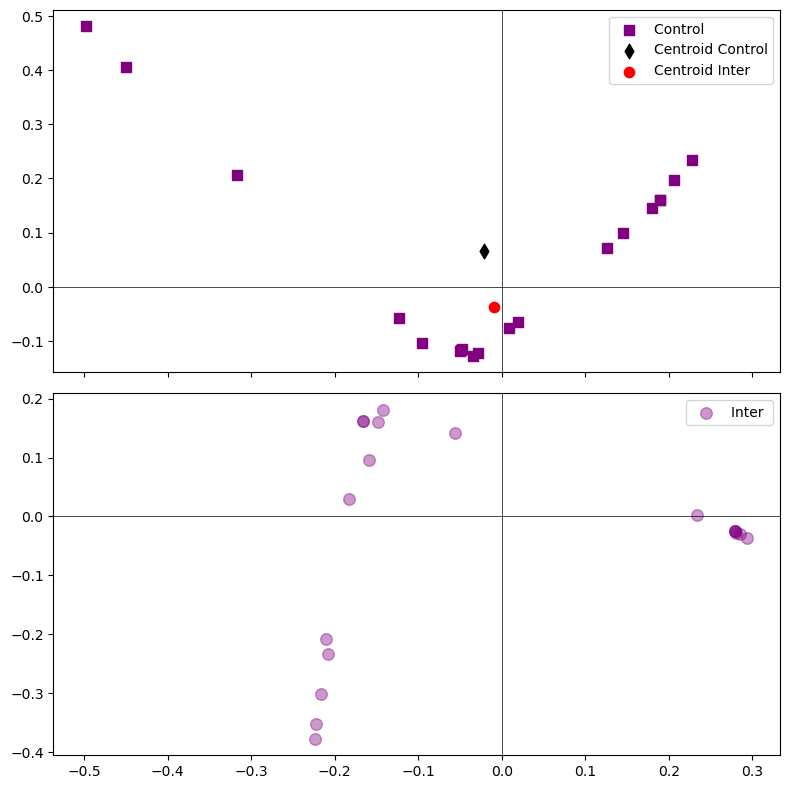 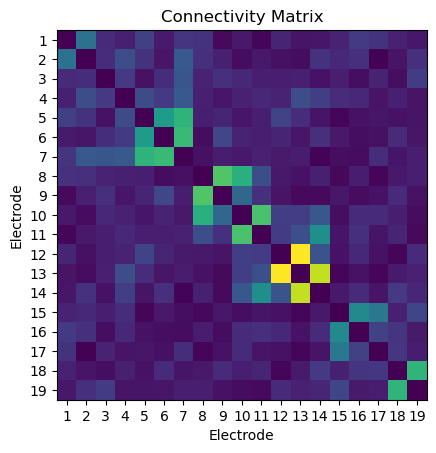 Diferenciación
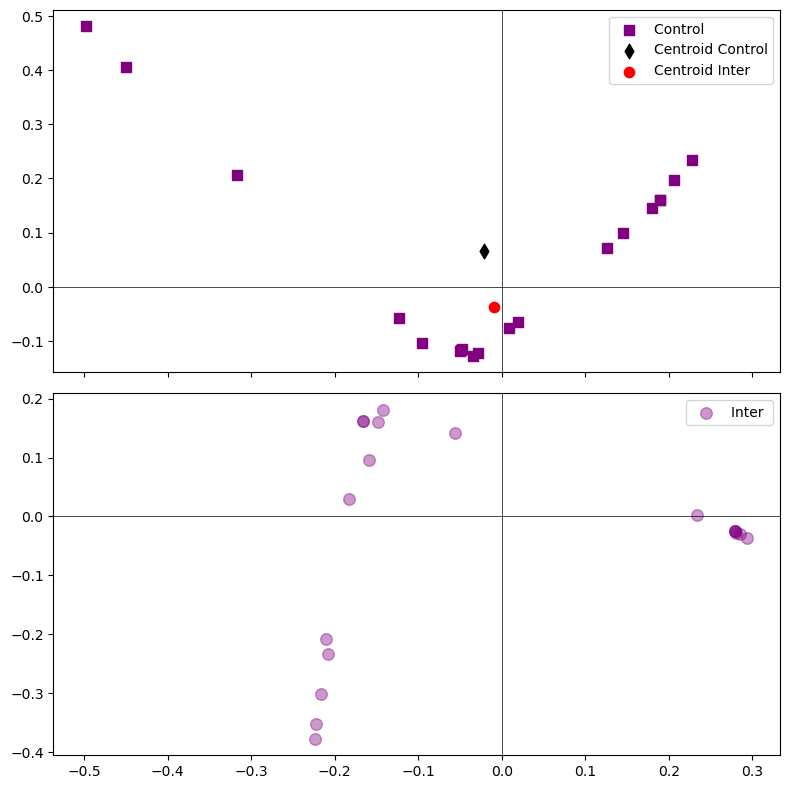 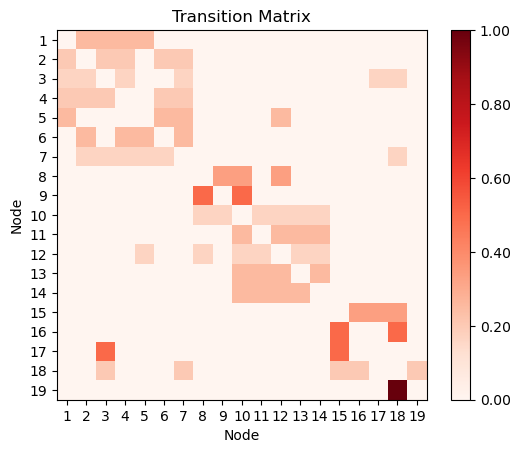 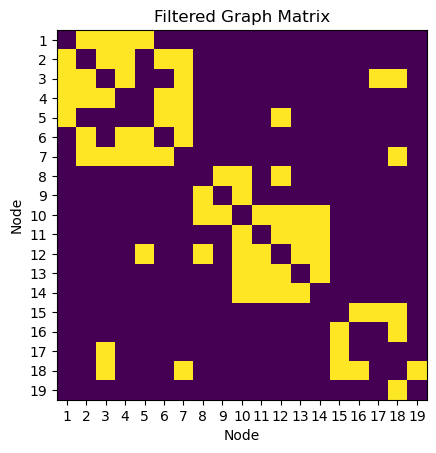 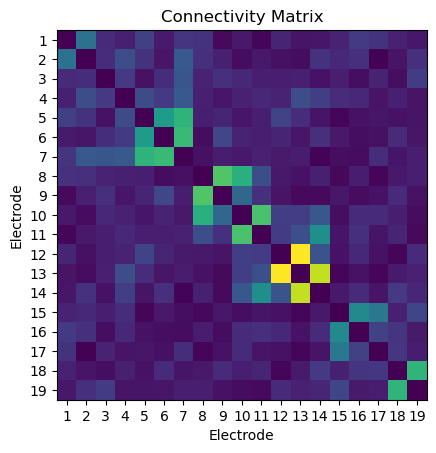 Procrustes
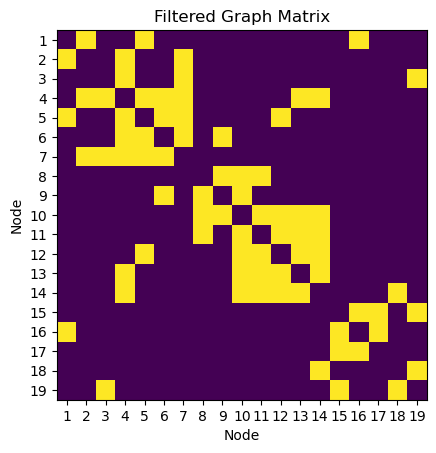 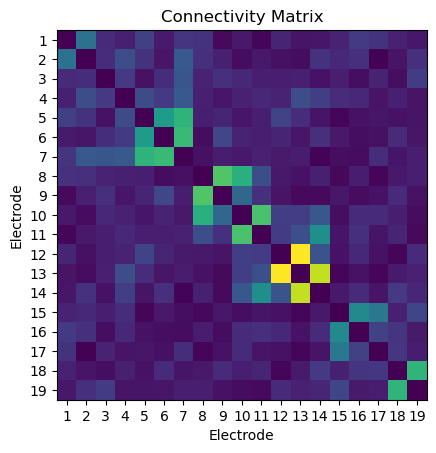 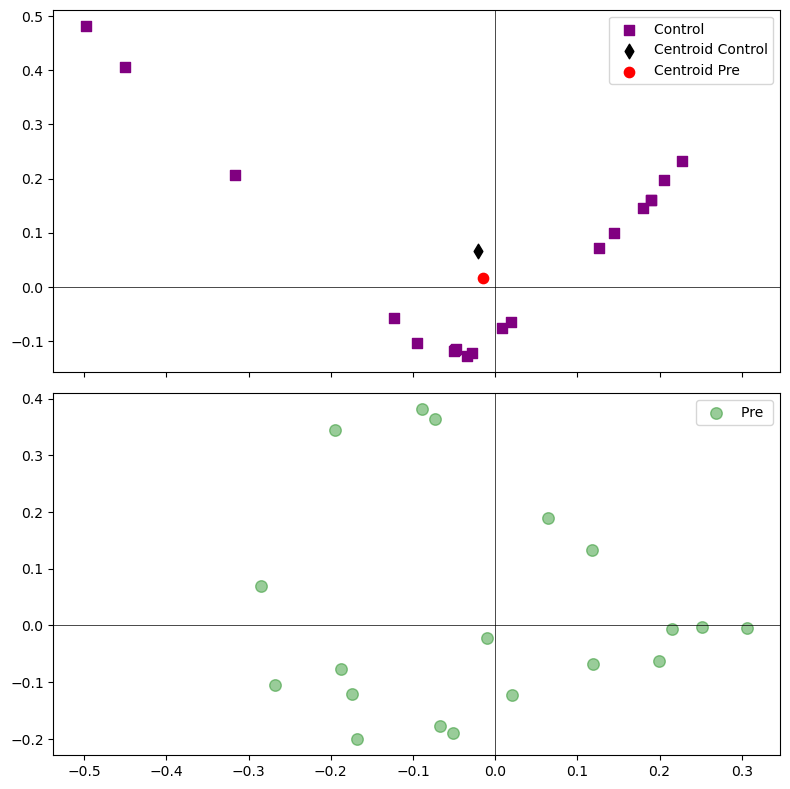 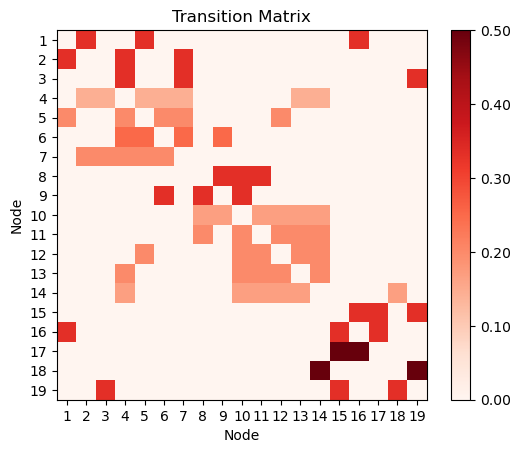 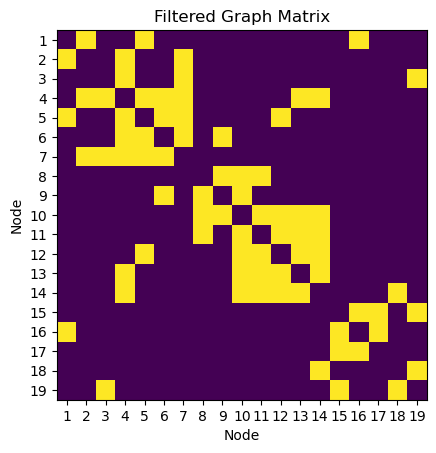 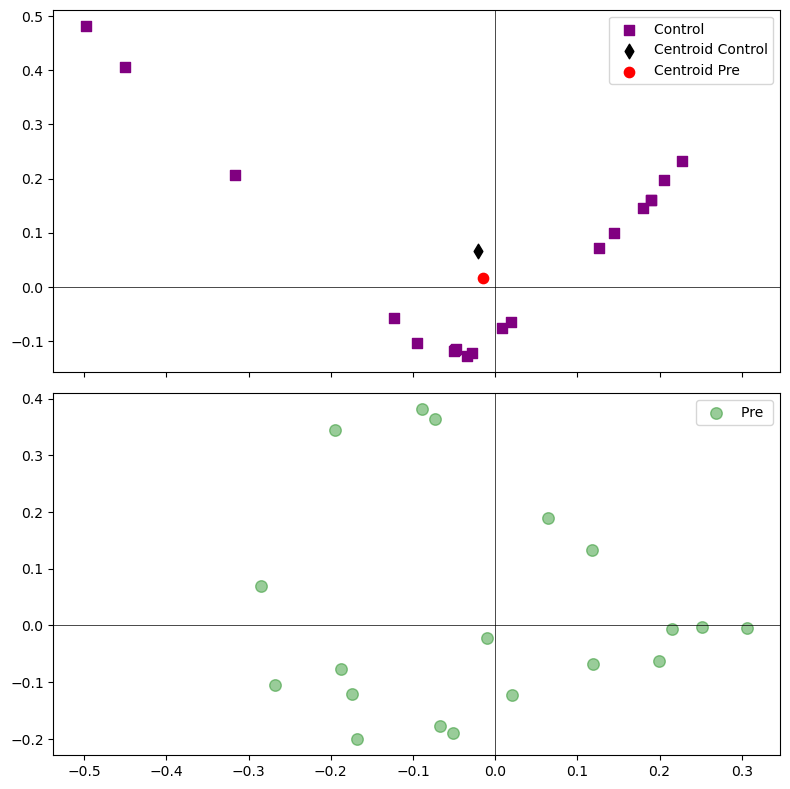 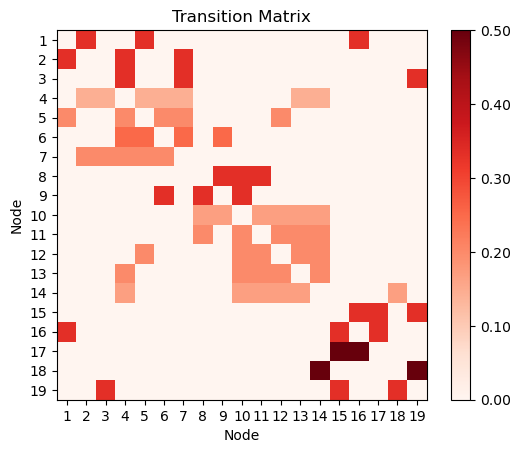 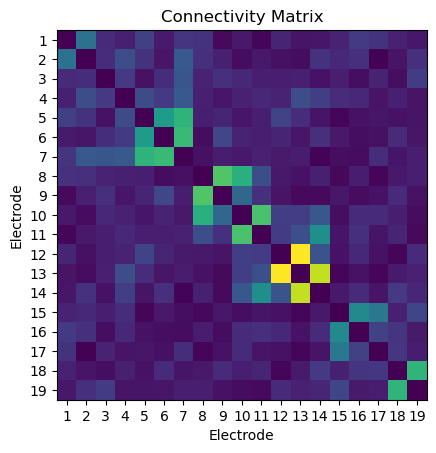 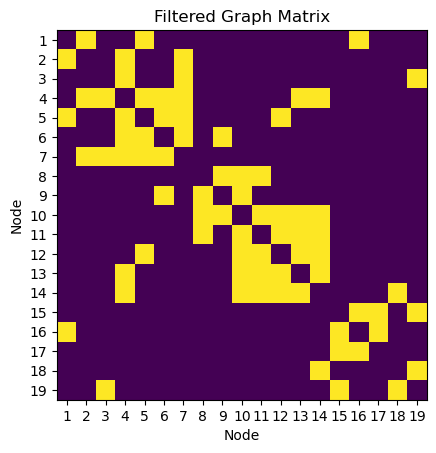 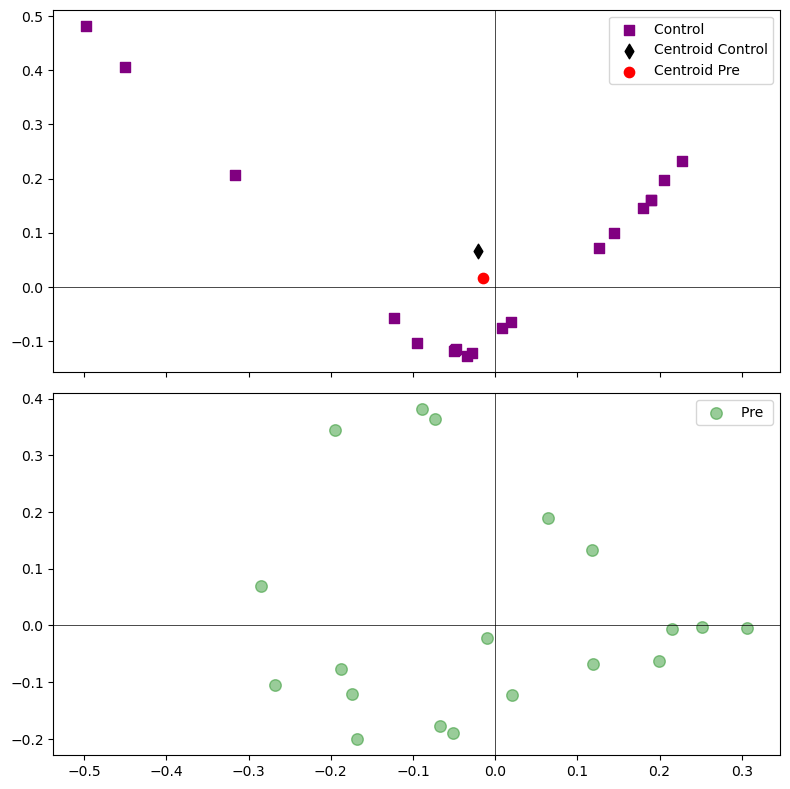 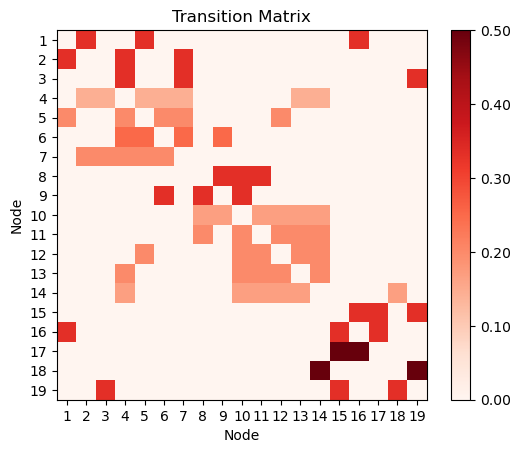 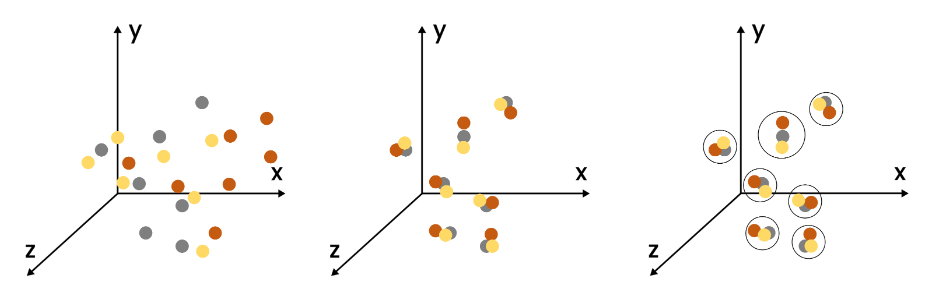 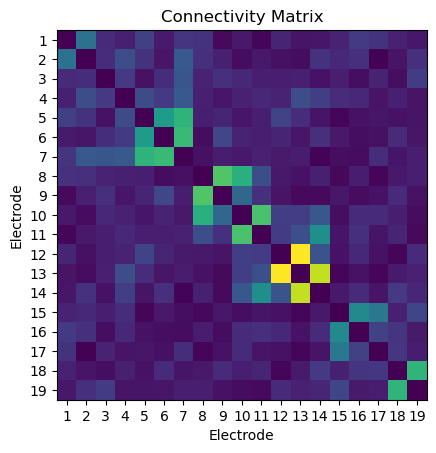 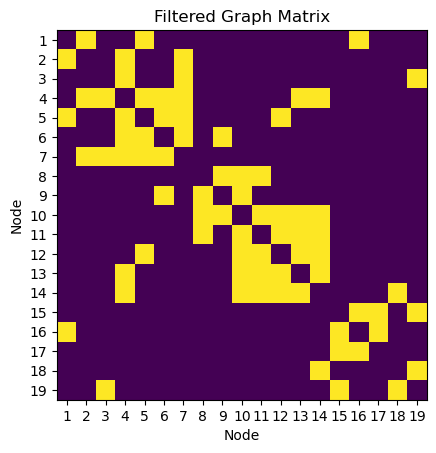 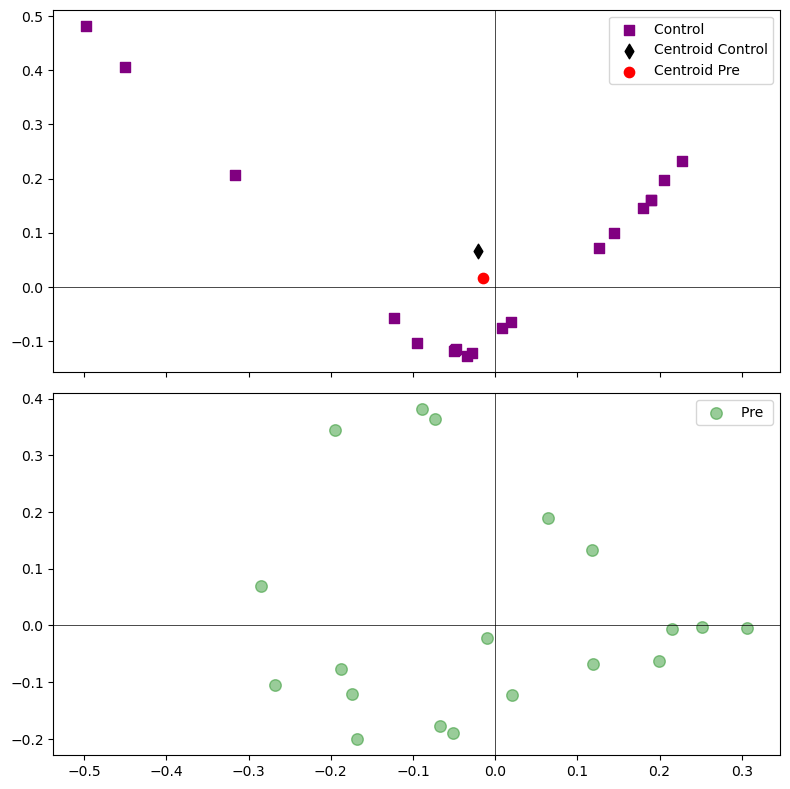 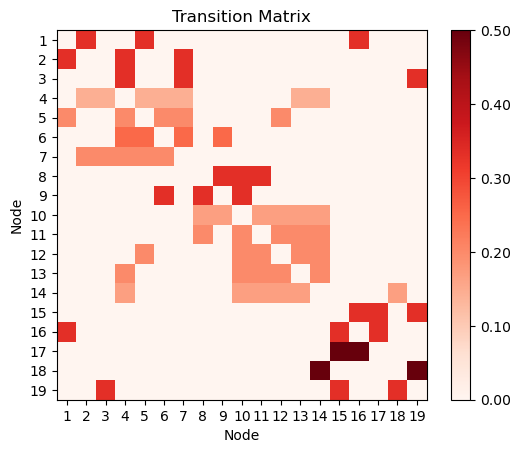 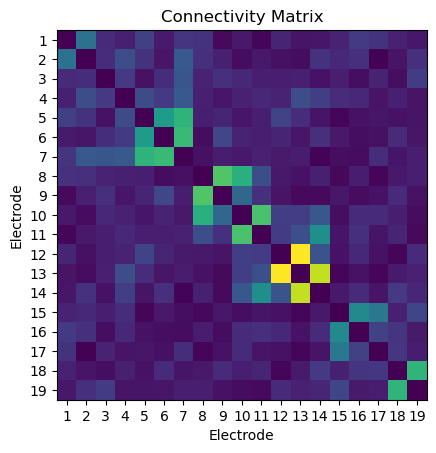 El Análisis Procrustes Generalizado (APG) es una técnica exploratoria multivariante que implica transformaciones (traslación, rotación, reflexión y escalado isotrópico) de matrices de datos individuales para proporcionar una comparabilidad óptima.
Distribución espacial 2D de la incrustación en el espacio euclidiano
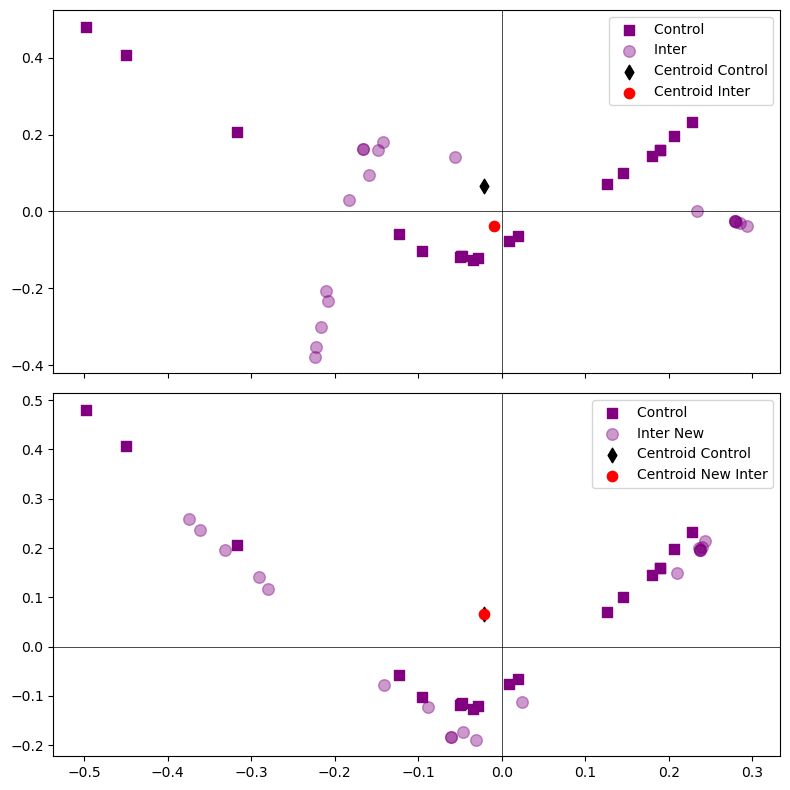 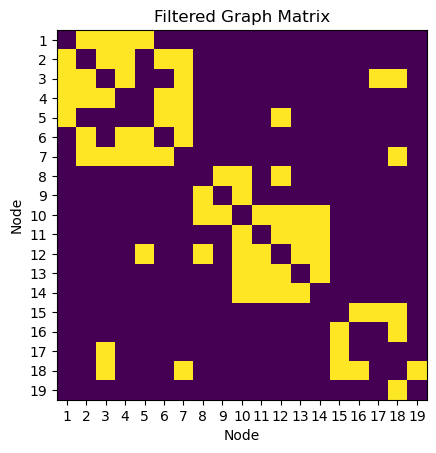 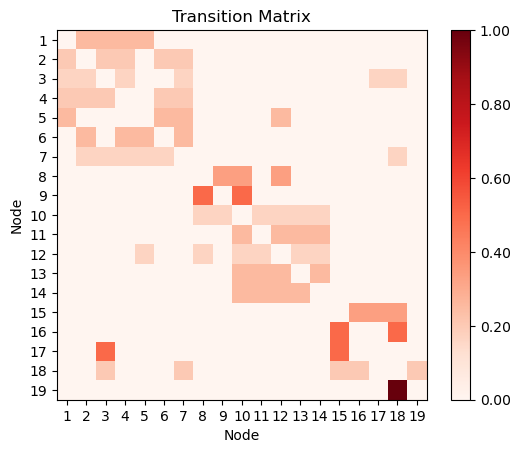 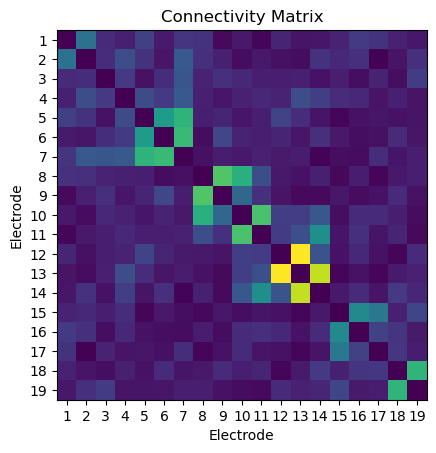 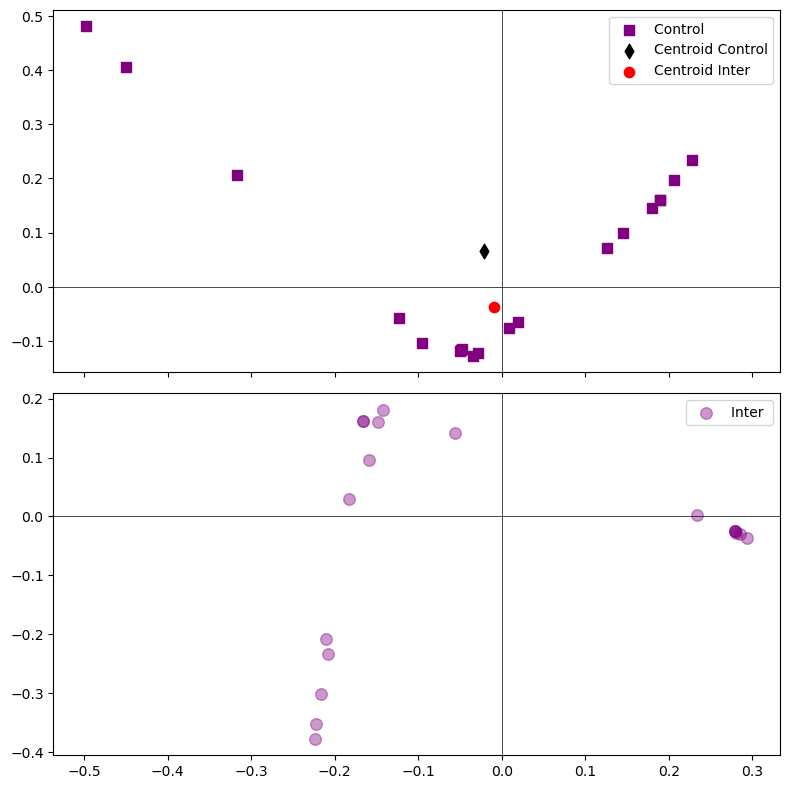 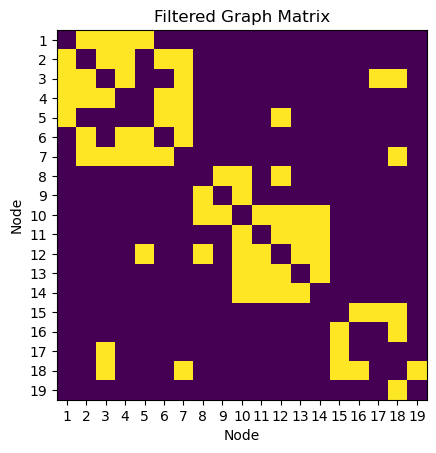 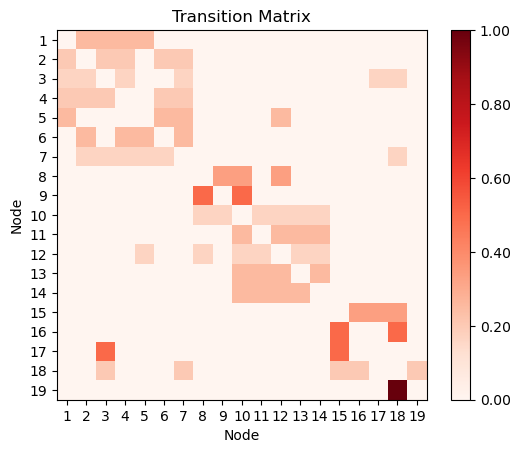 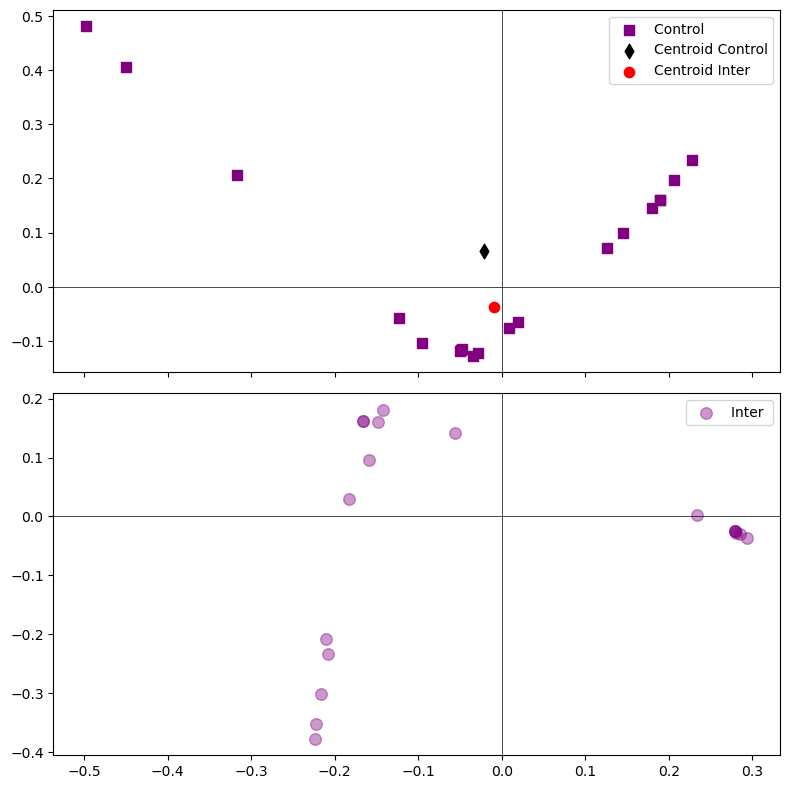 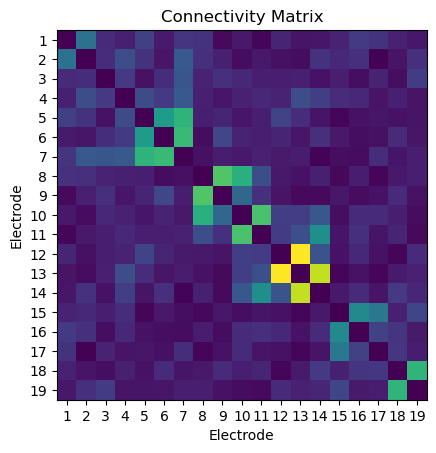 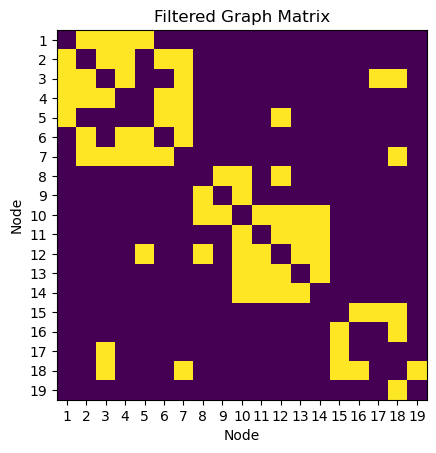 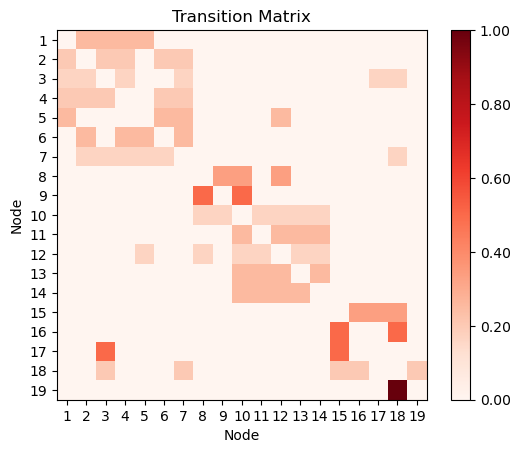 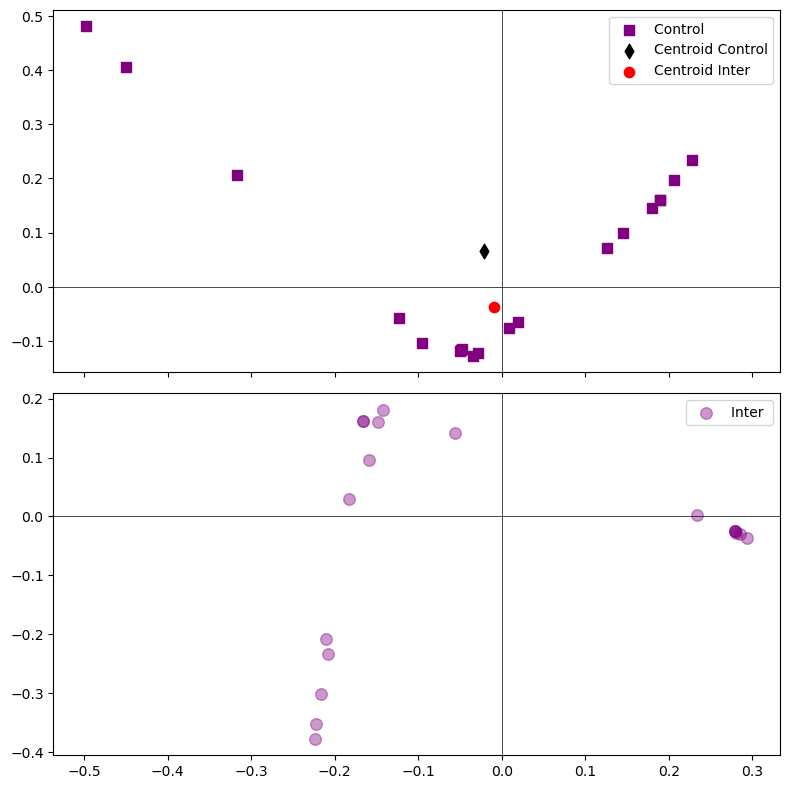 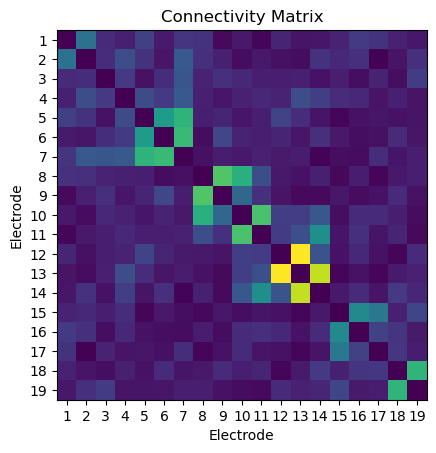 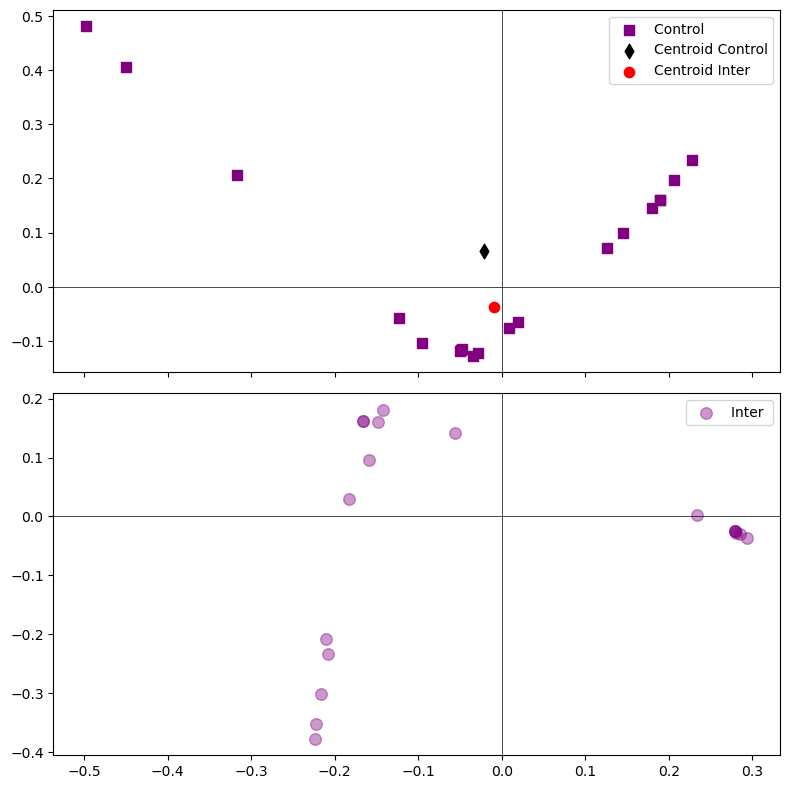 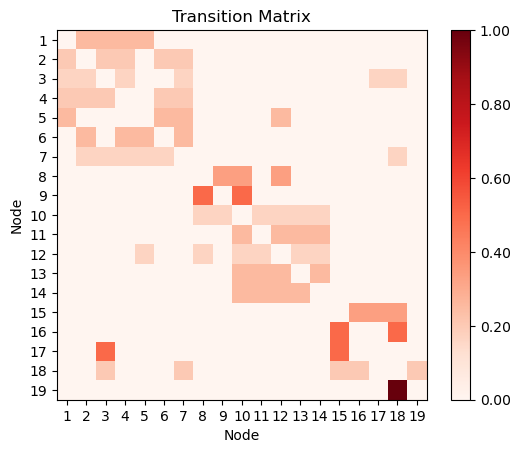 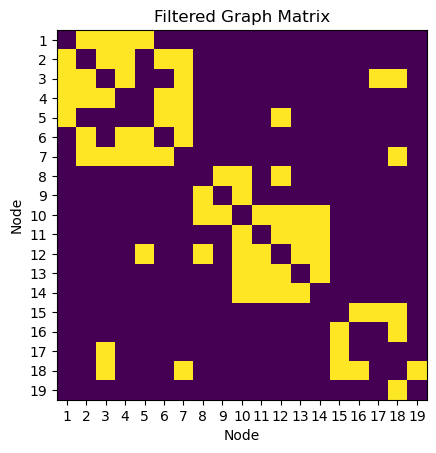 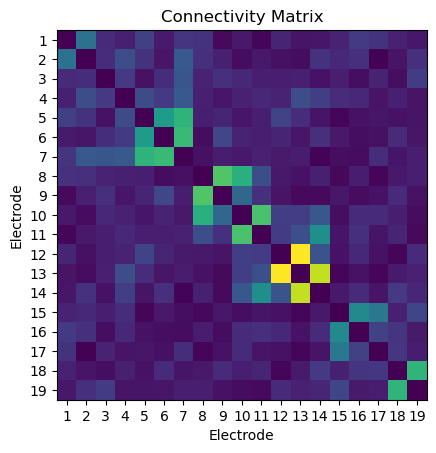 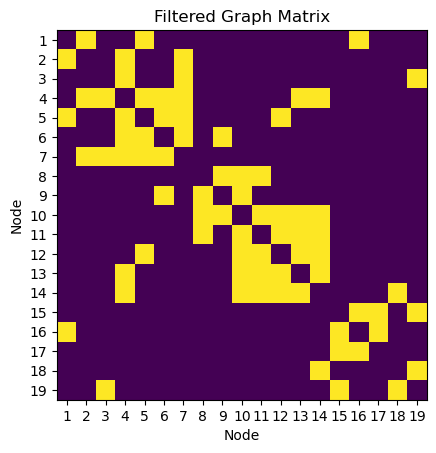 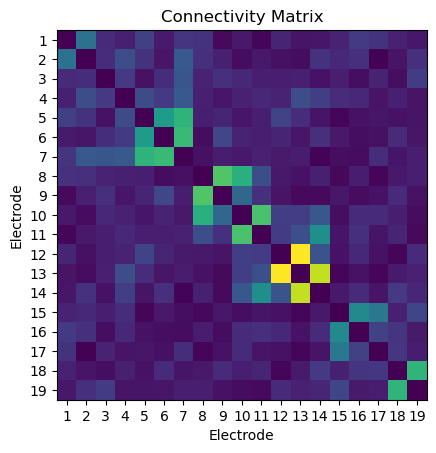 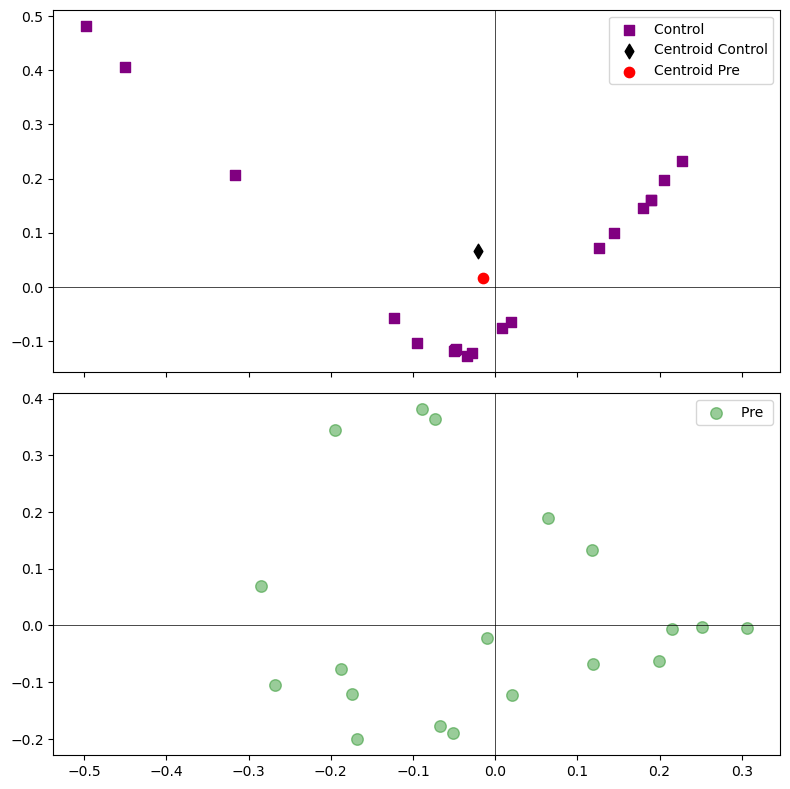 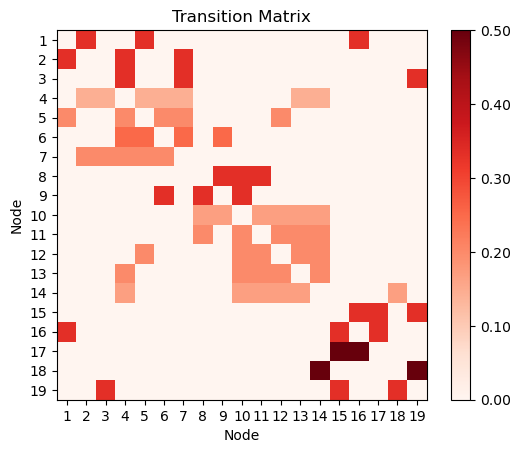 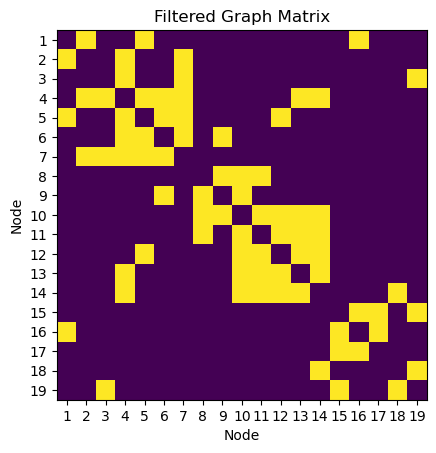 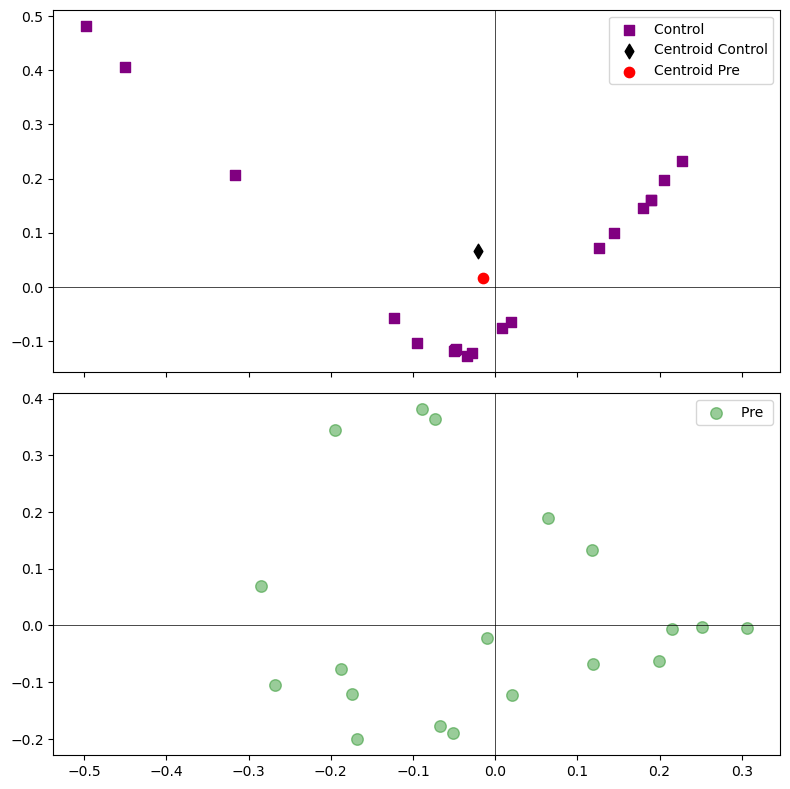 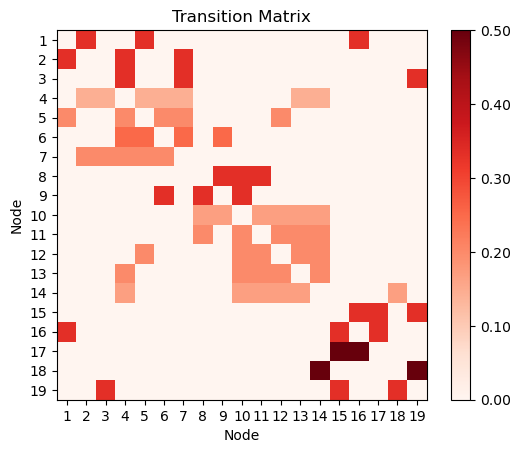 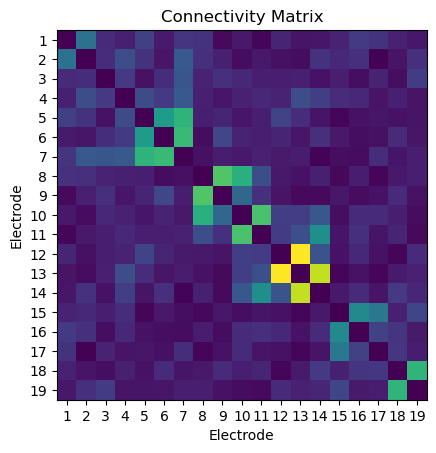 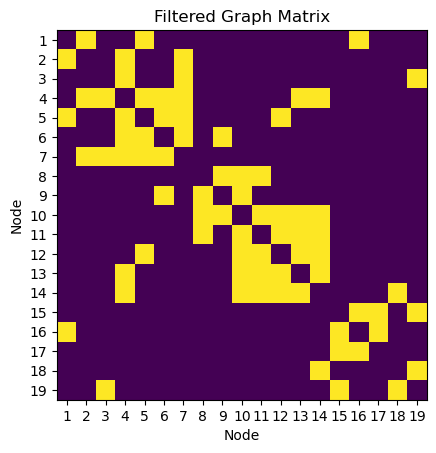 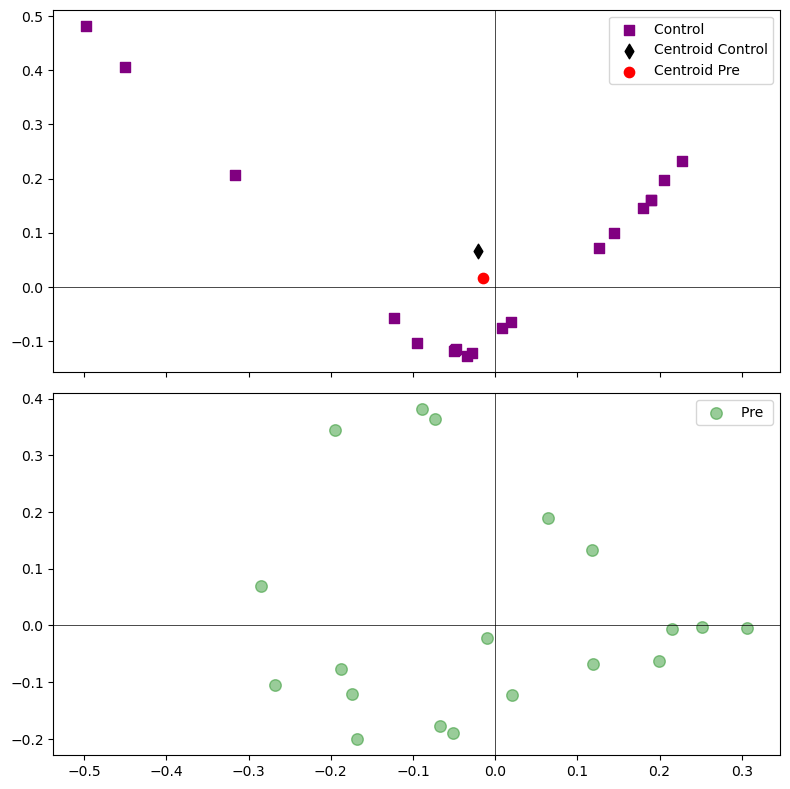 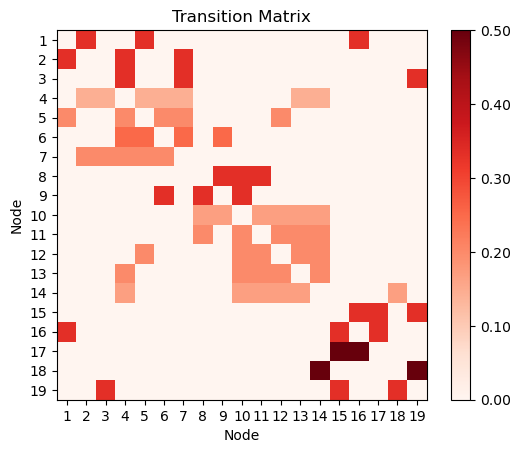 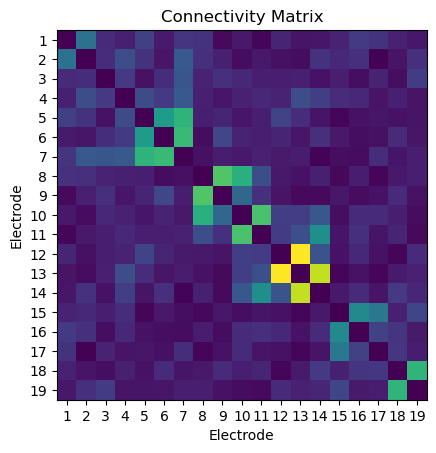 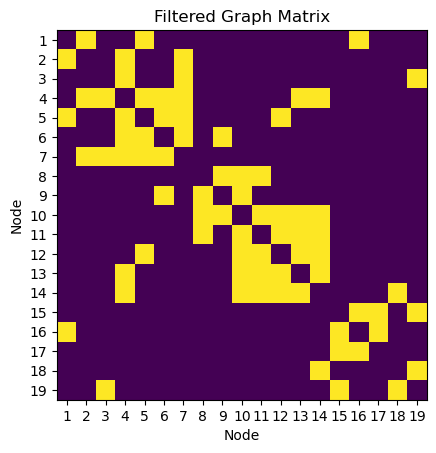 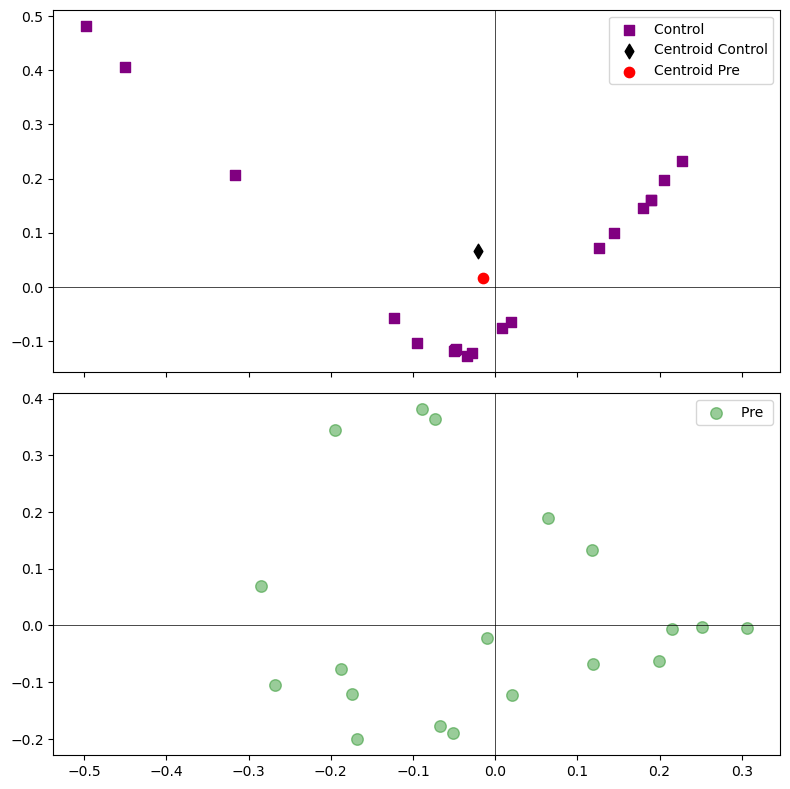 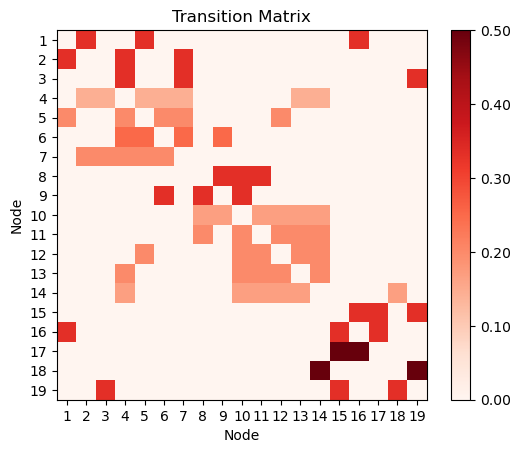 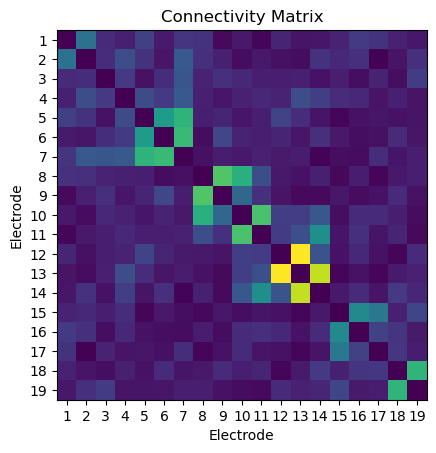 Distribución espacial 2D de la incrustación en el espacio euclidiano
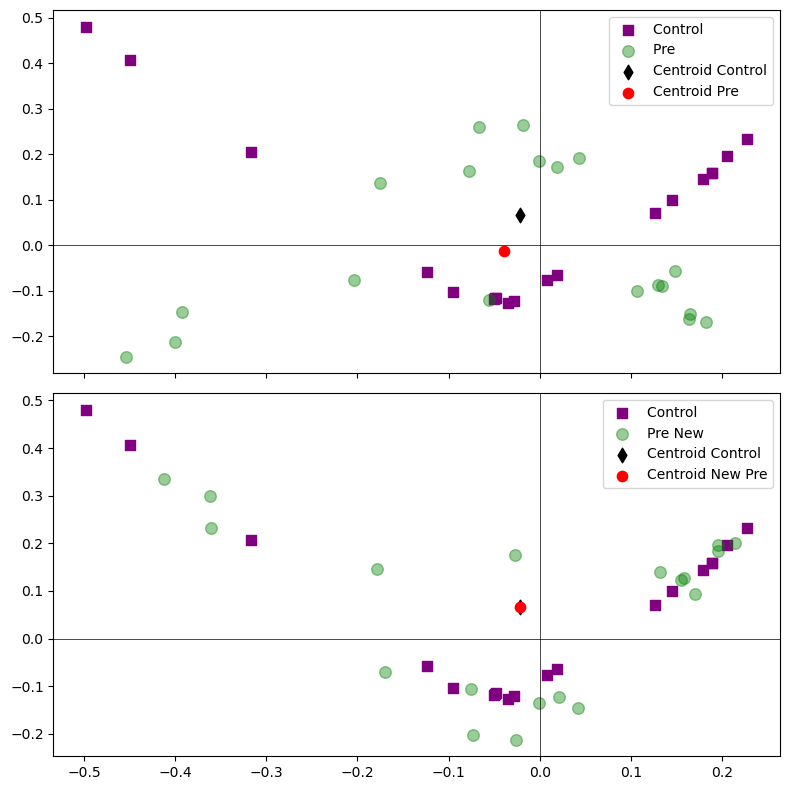 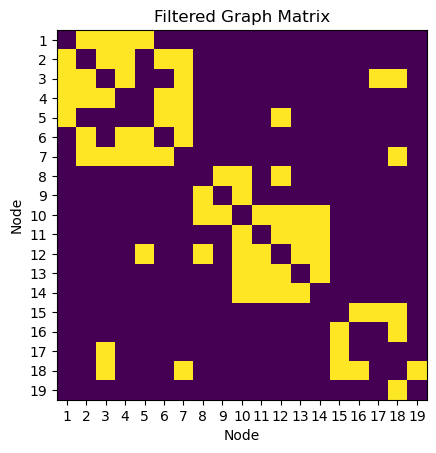 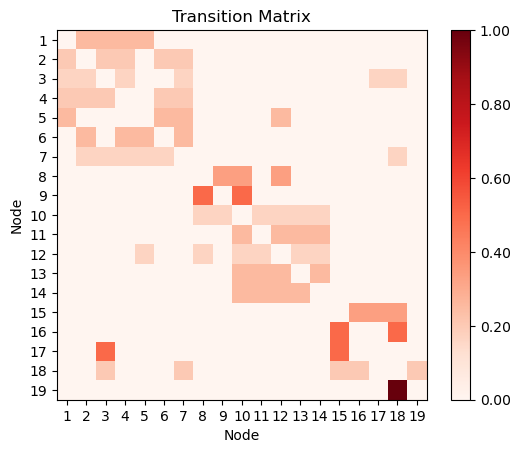 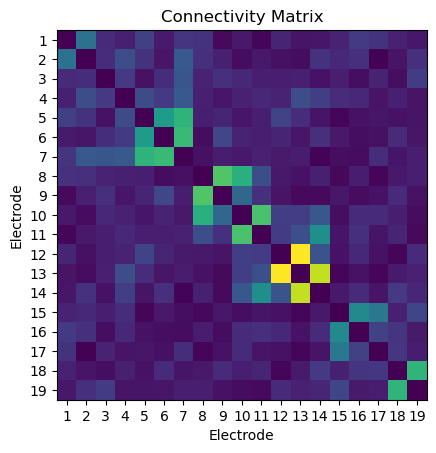 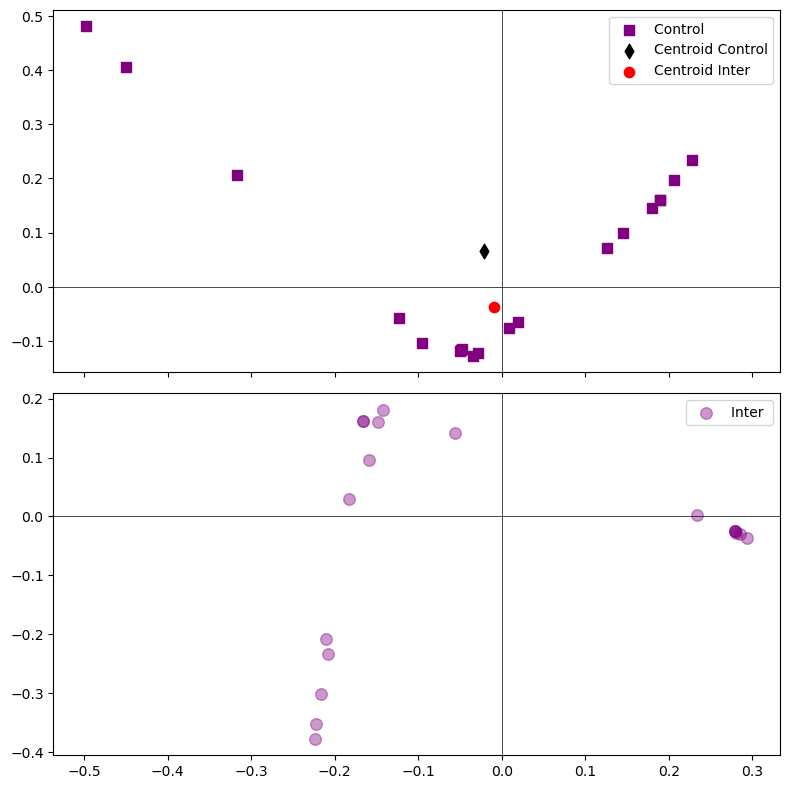 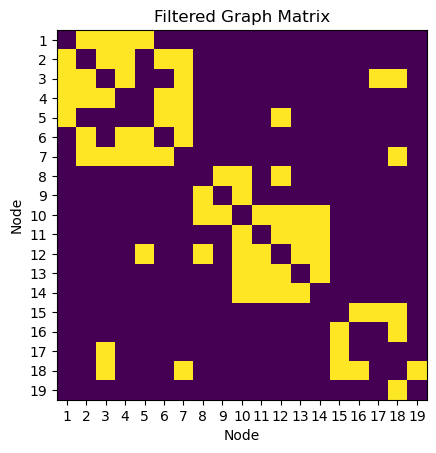 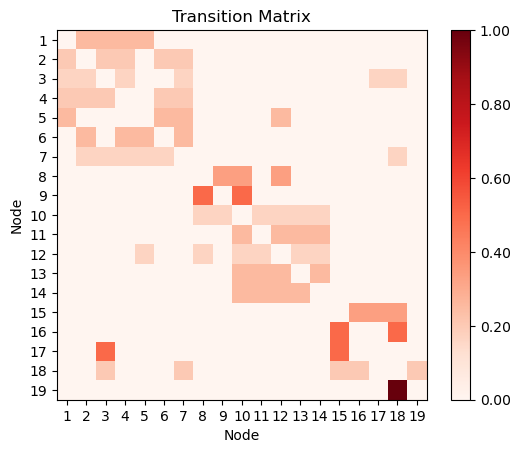 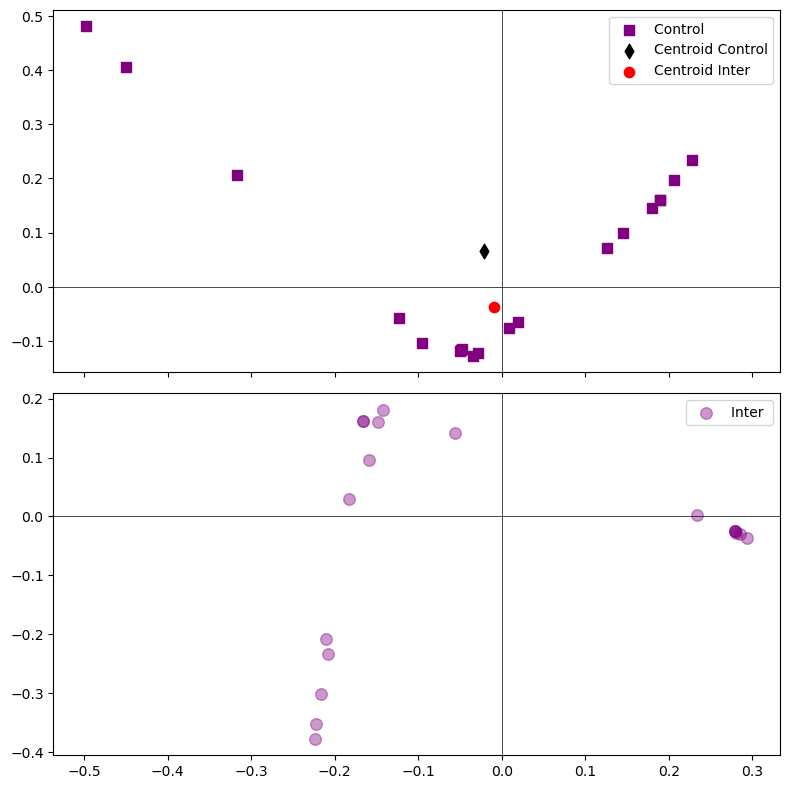 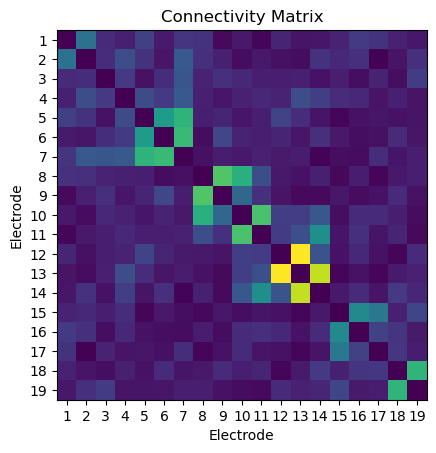 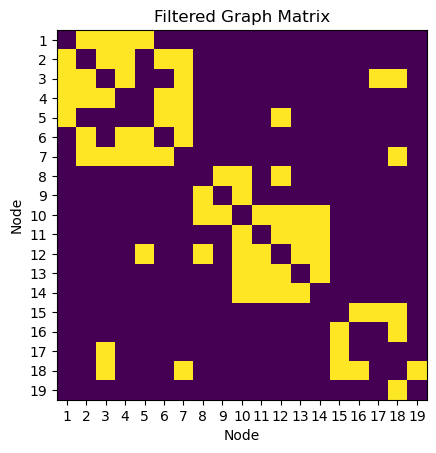 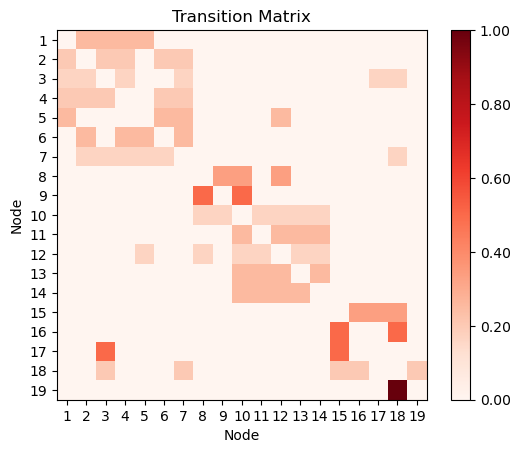 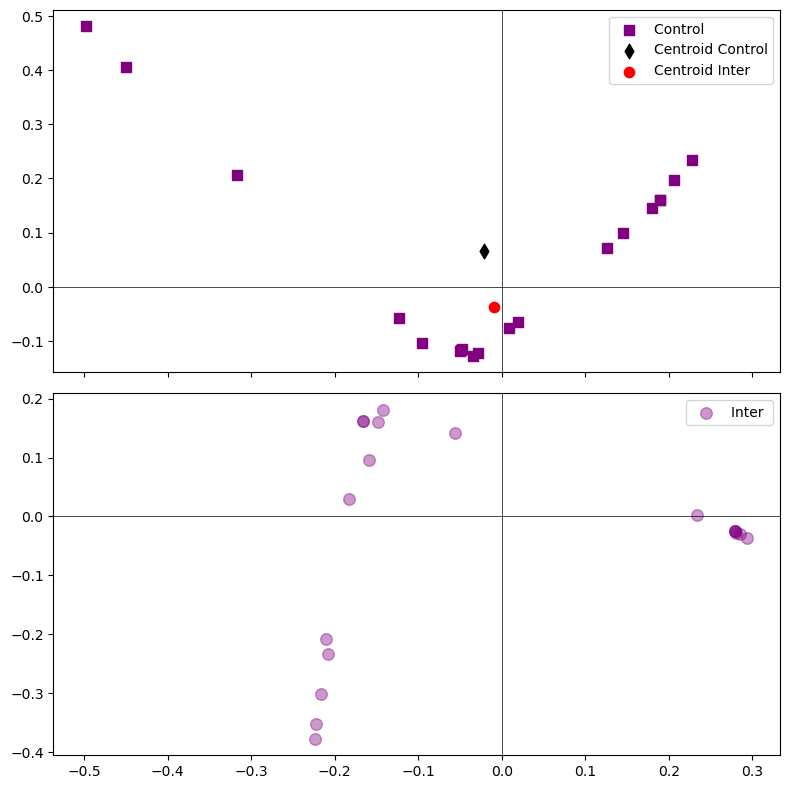 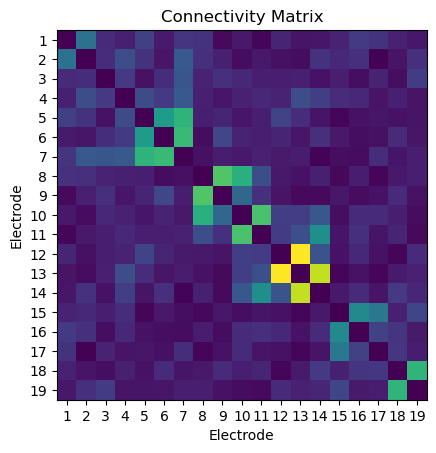 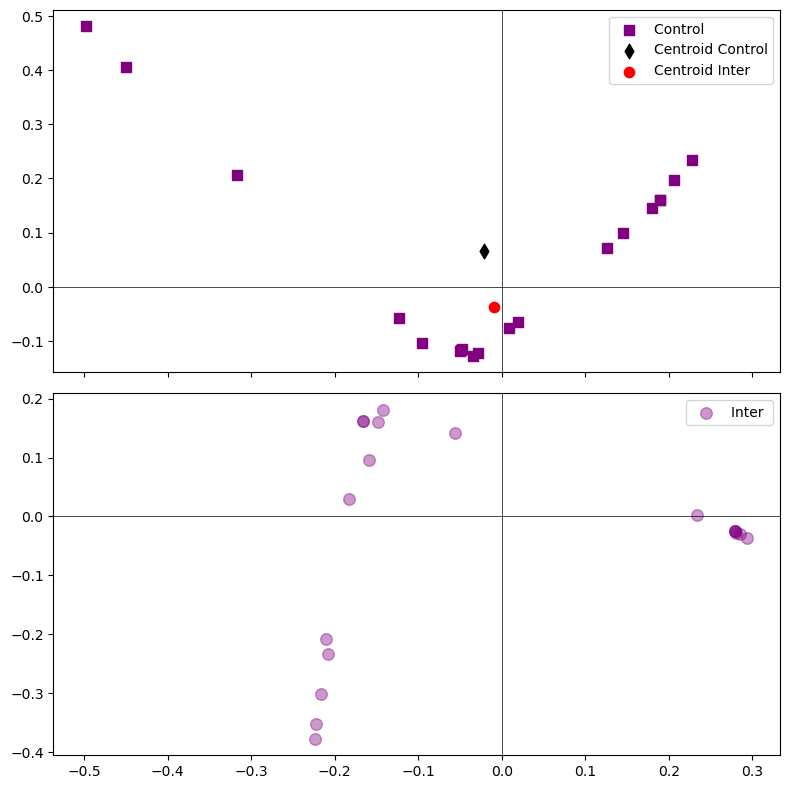 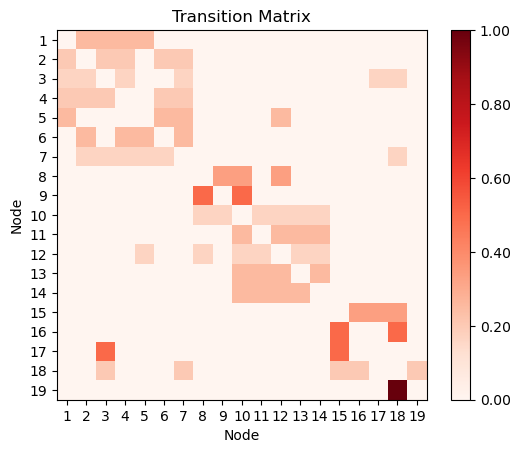 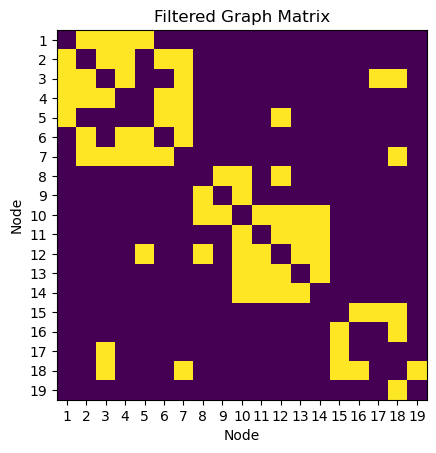 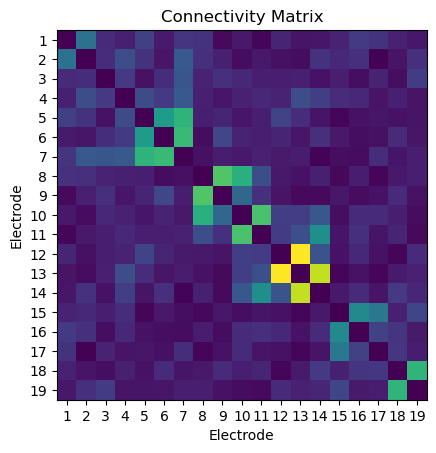 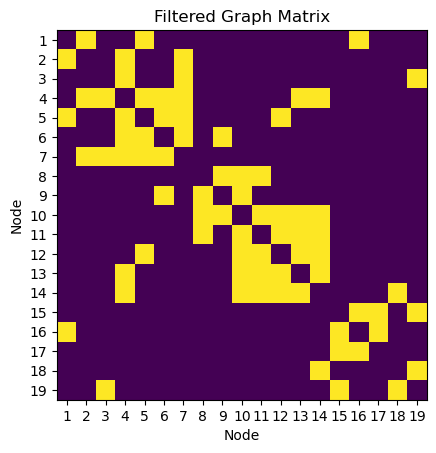 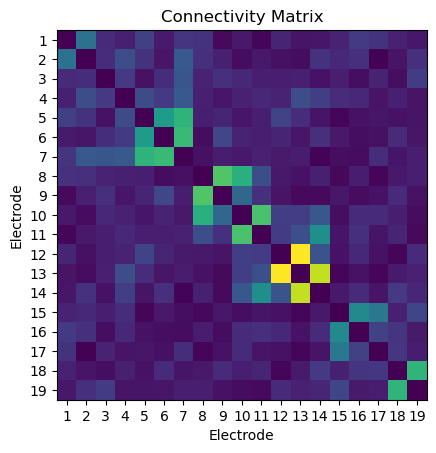 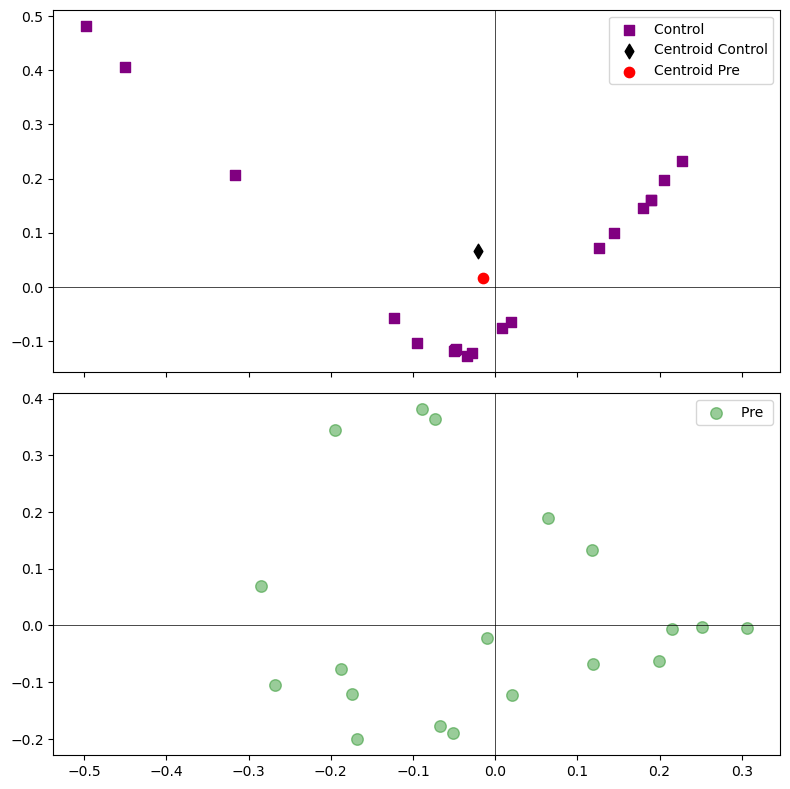 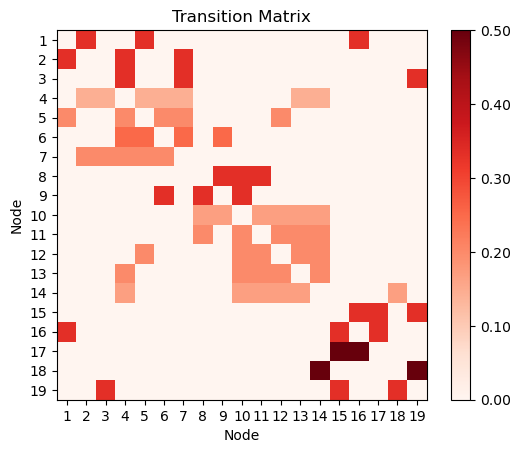 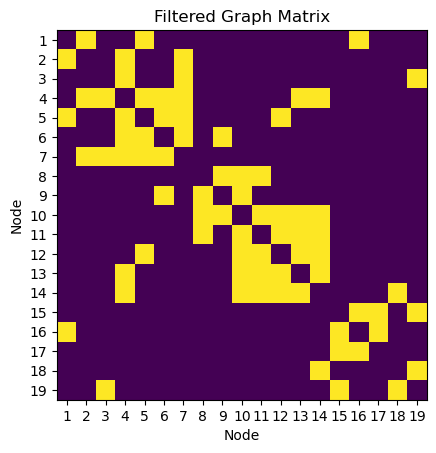 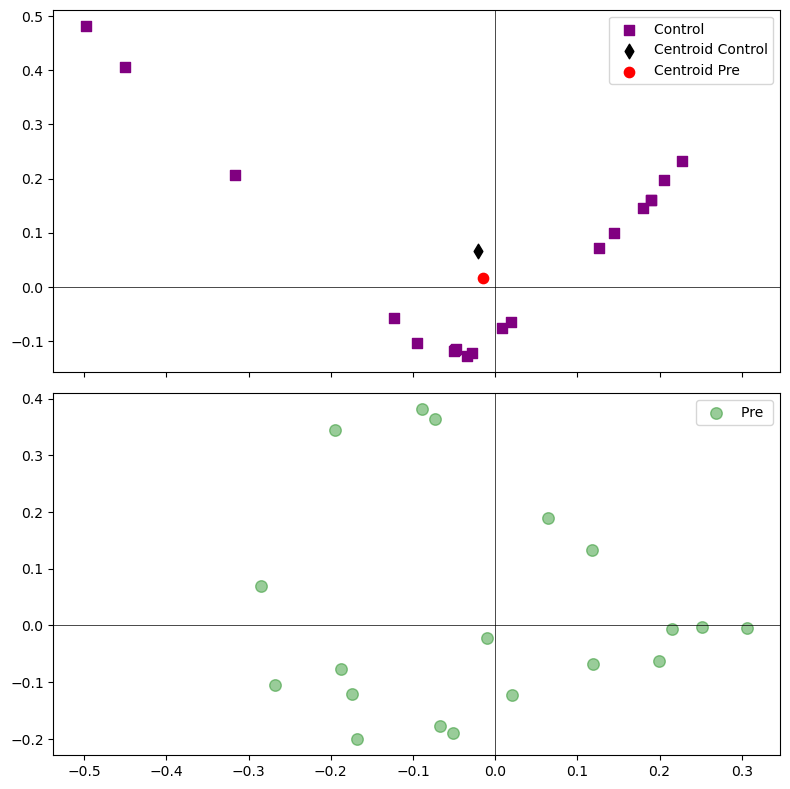 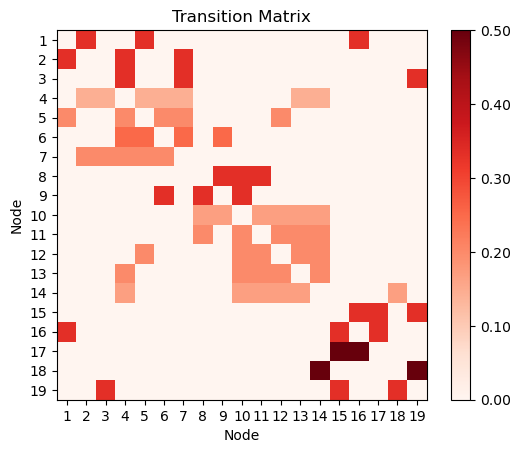 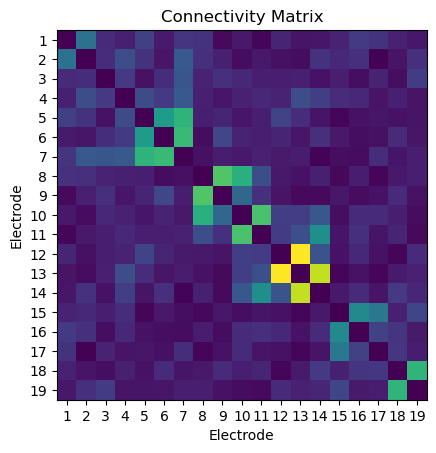 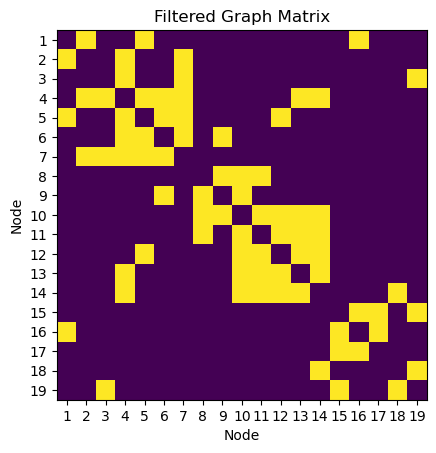 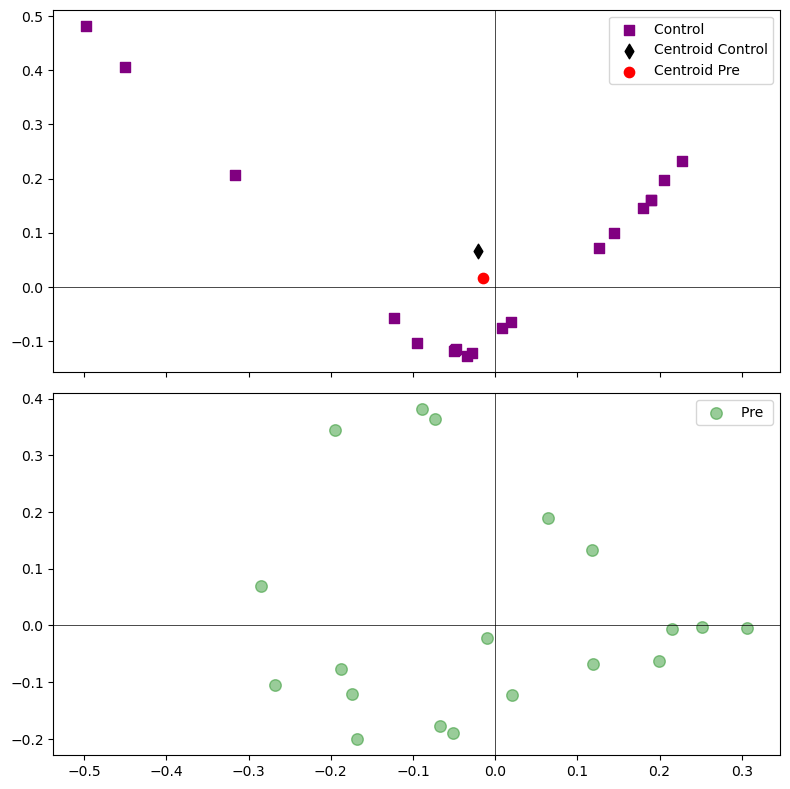 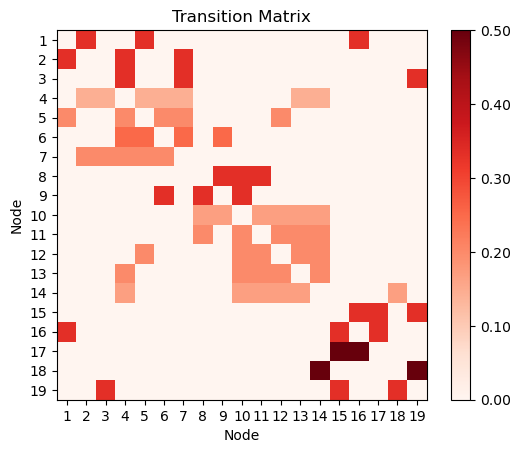 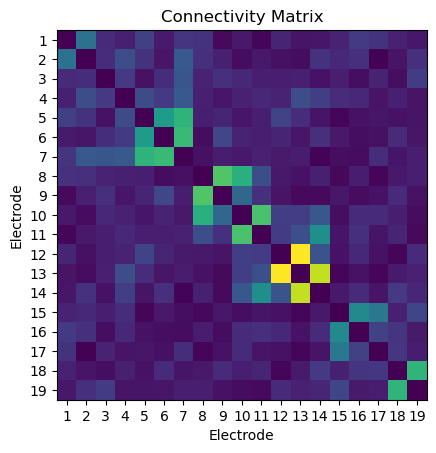 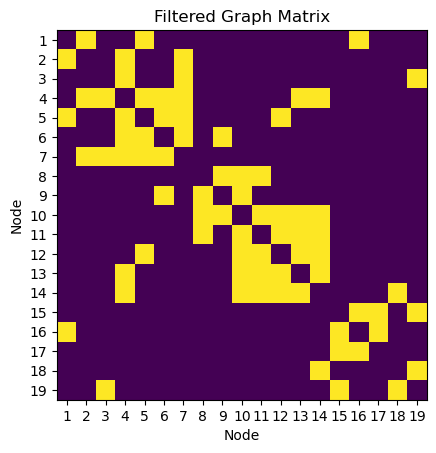 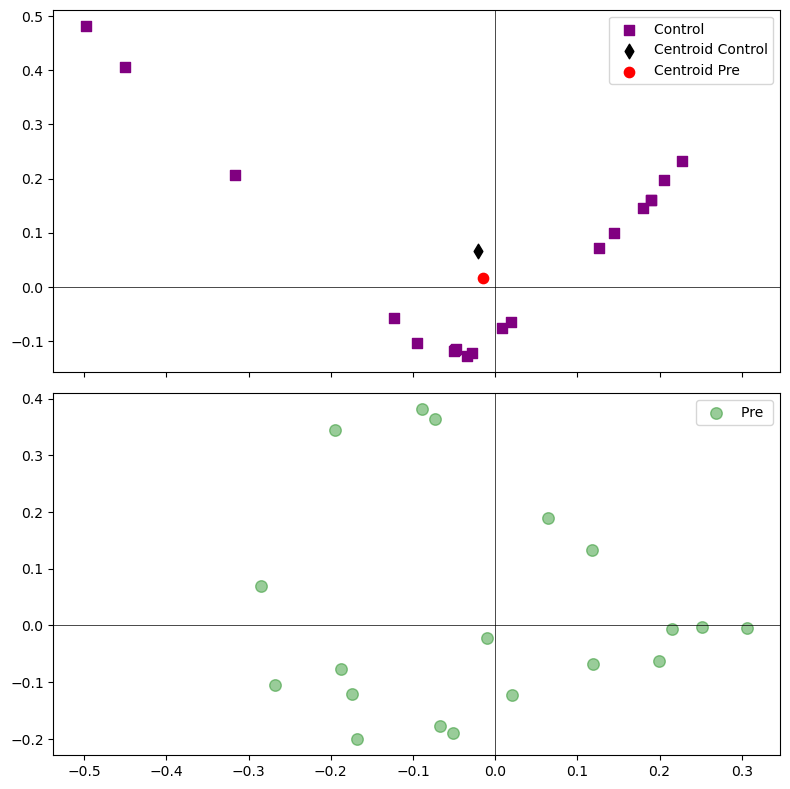 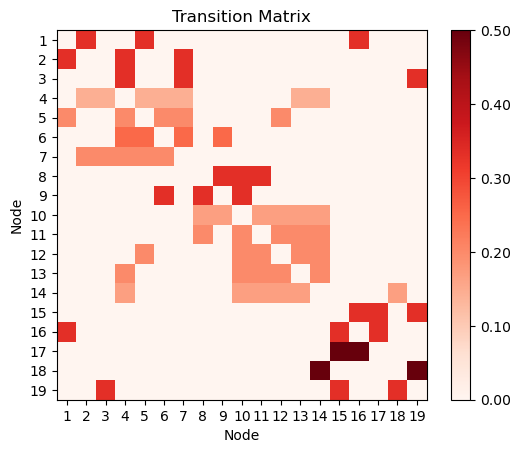 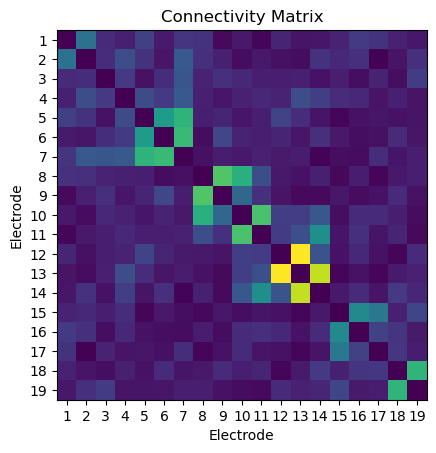 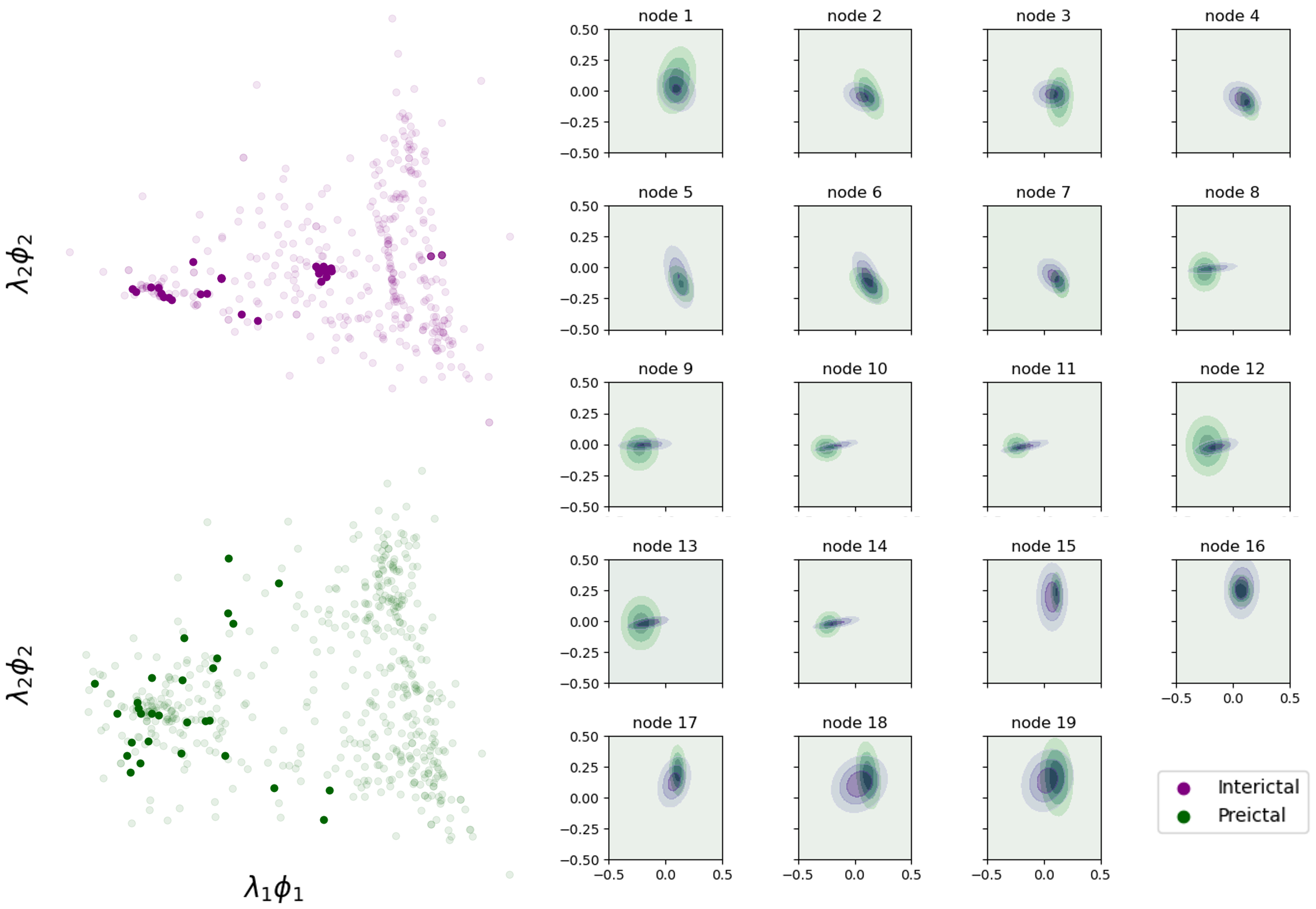 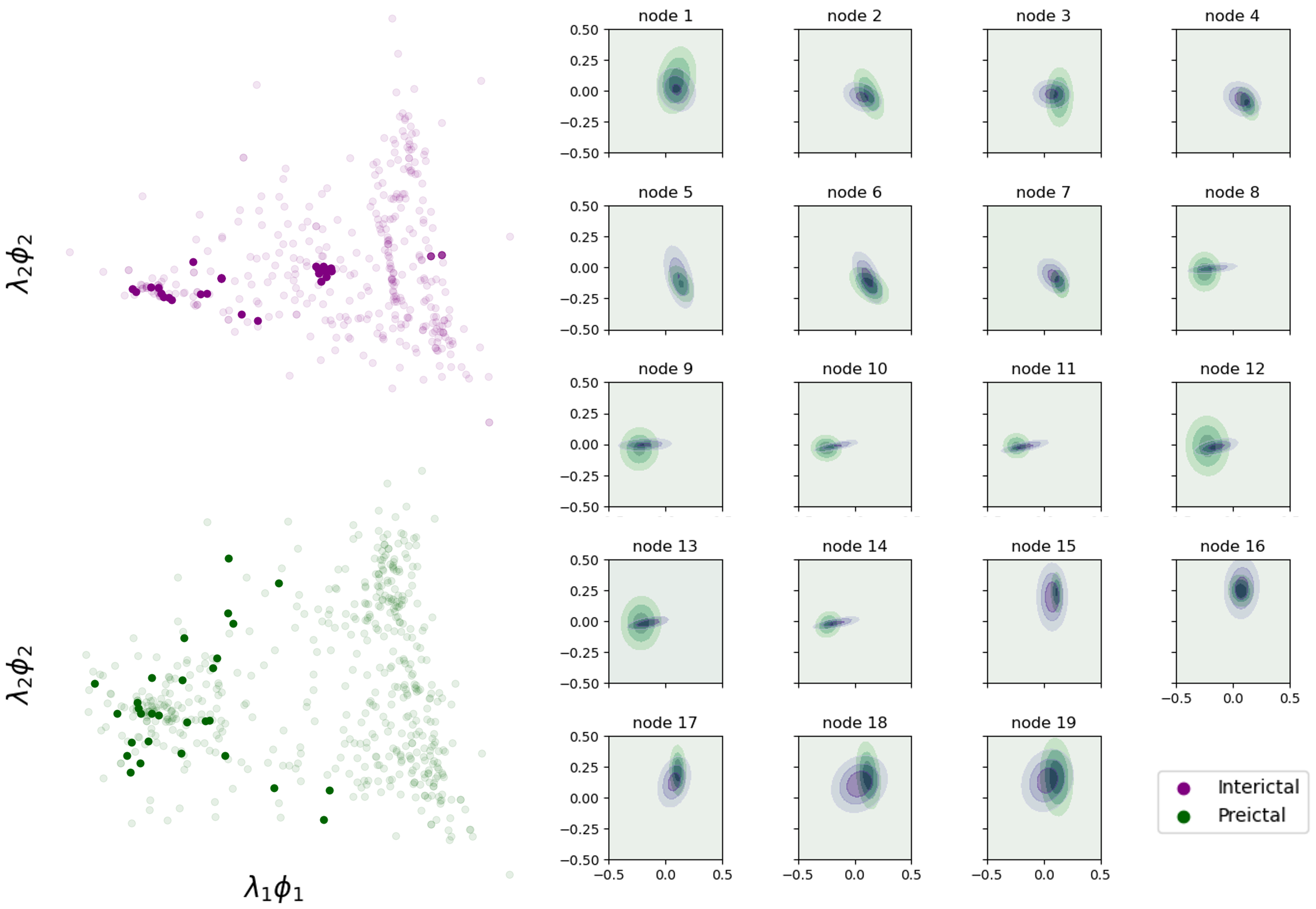 Queremos realizar un enfoque localizado
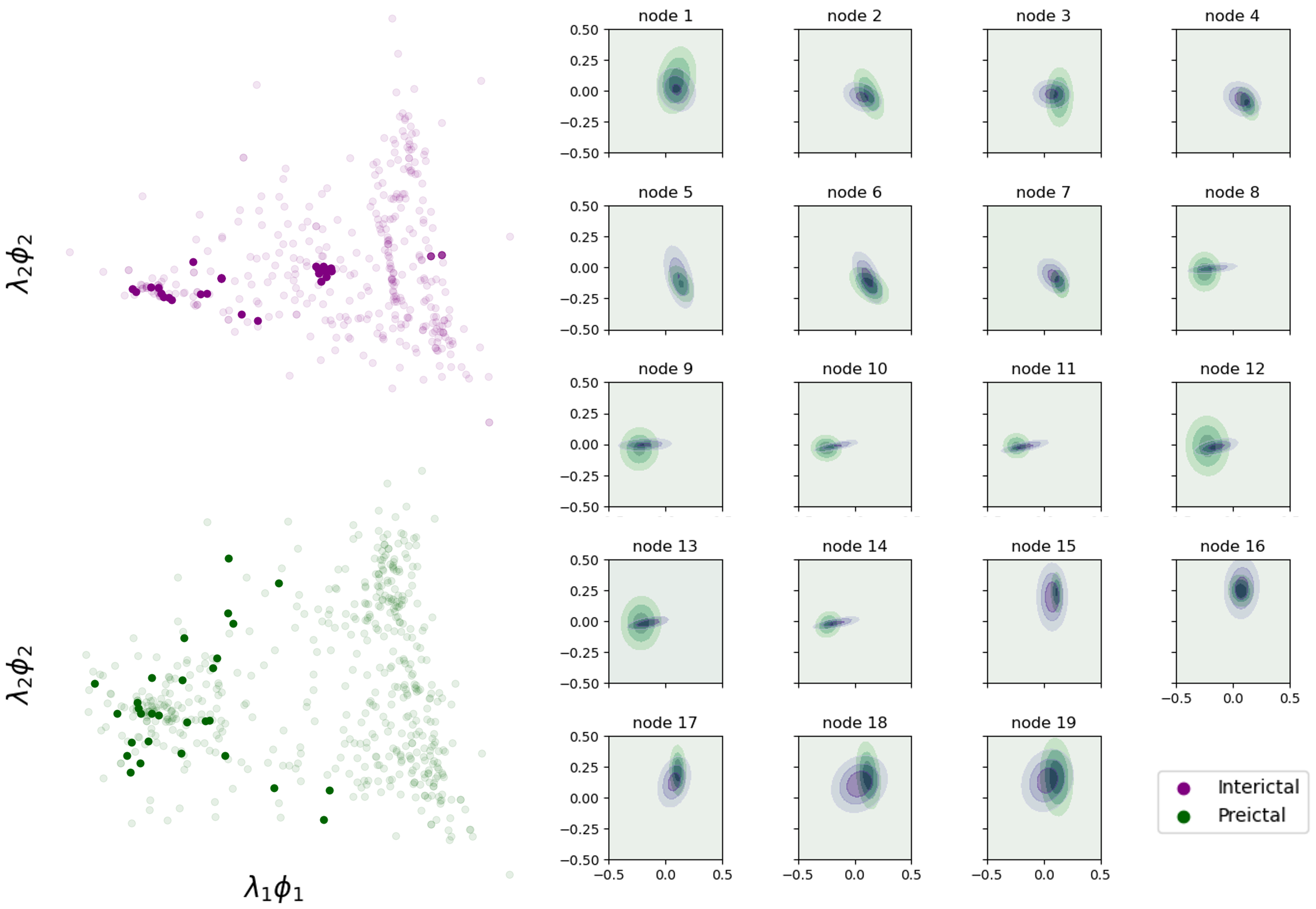 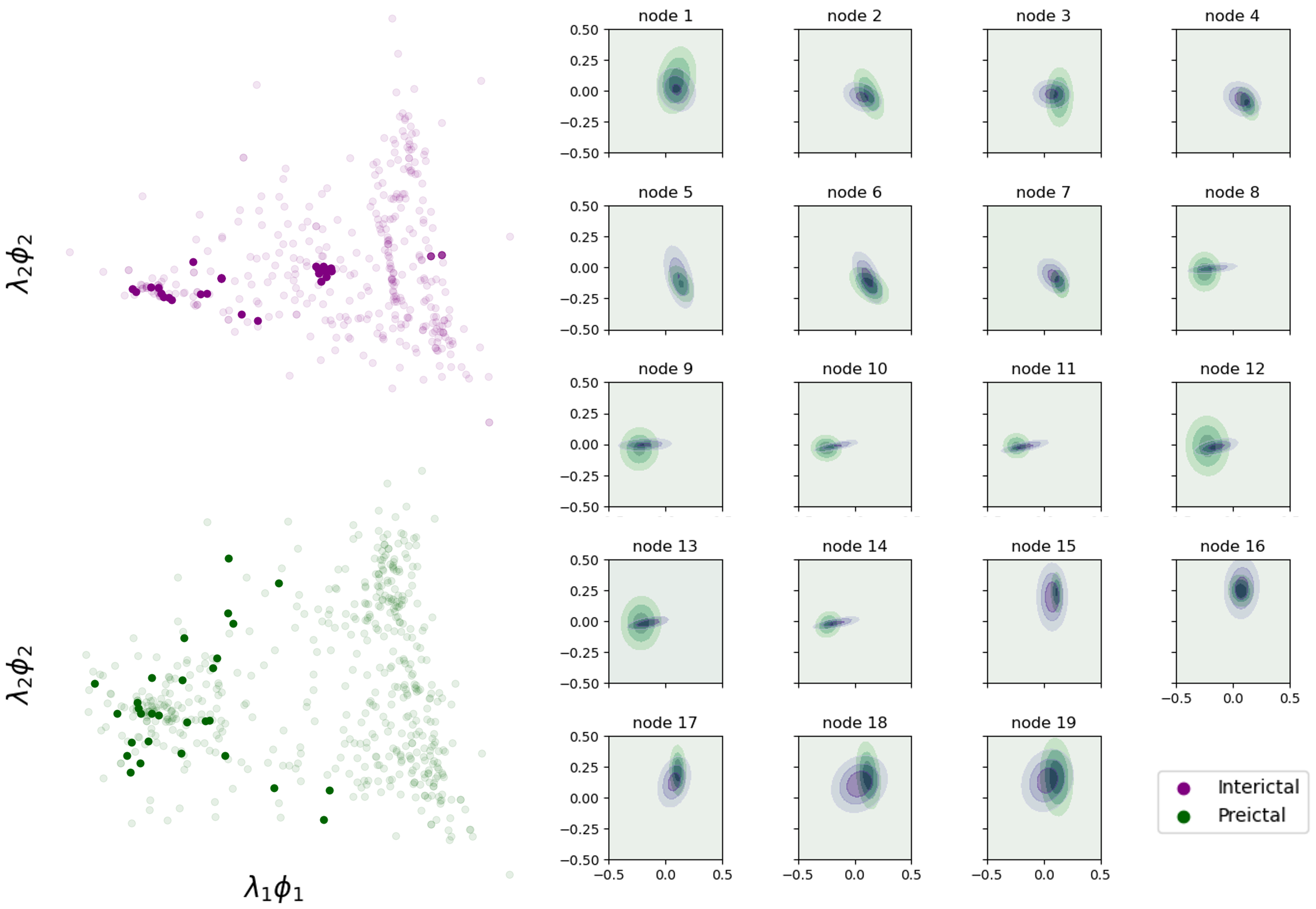 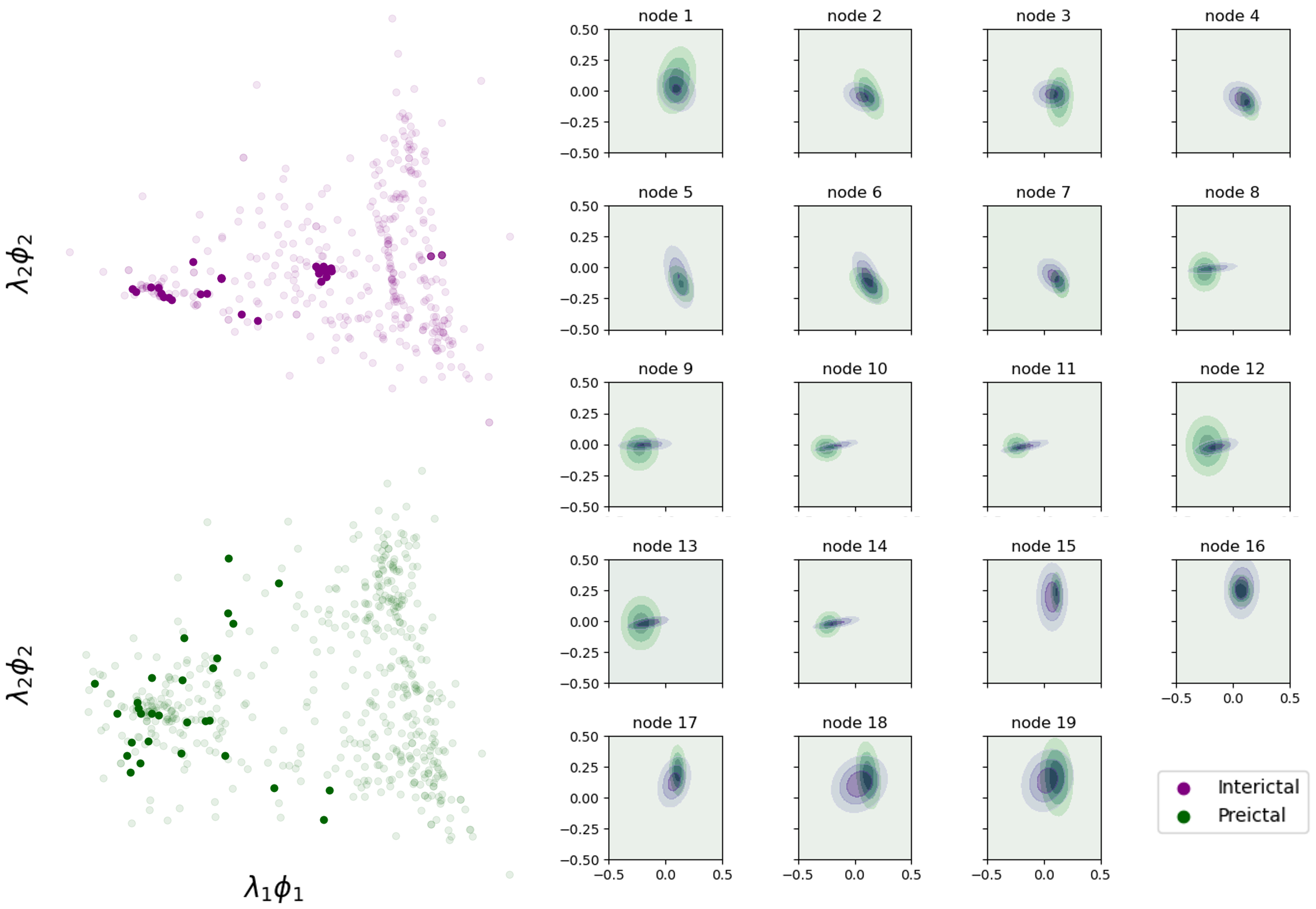 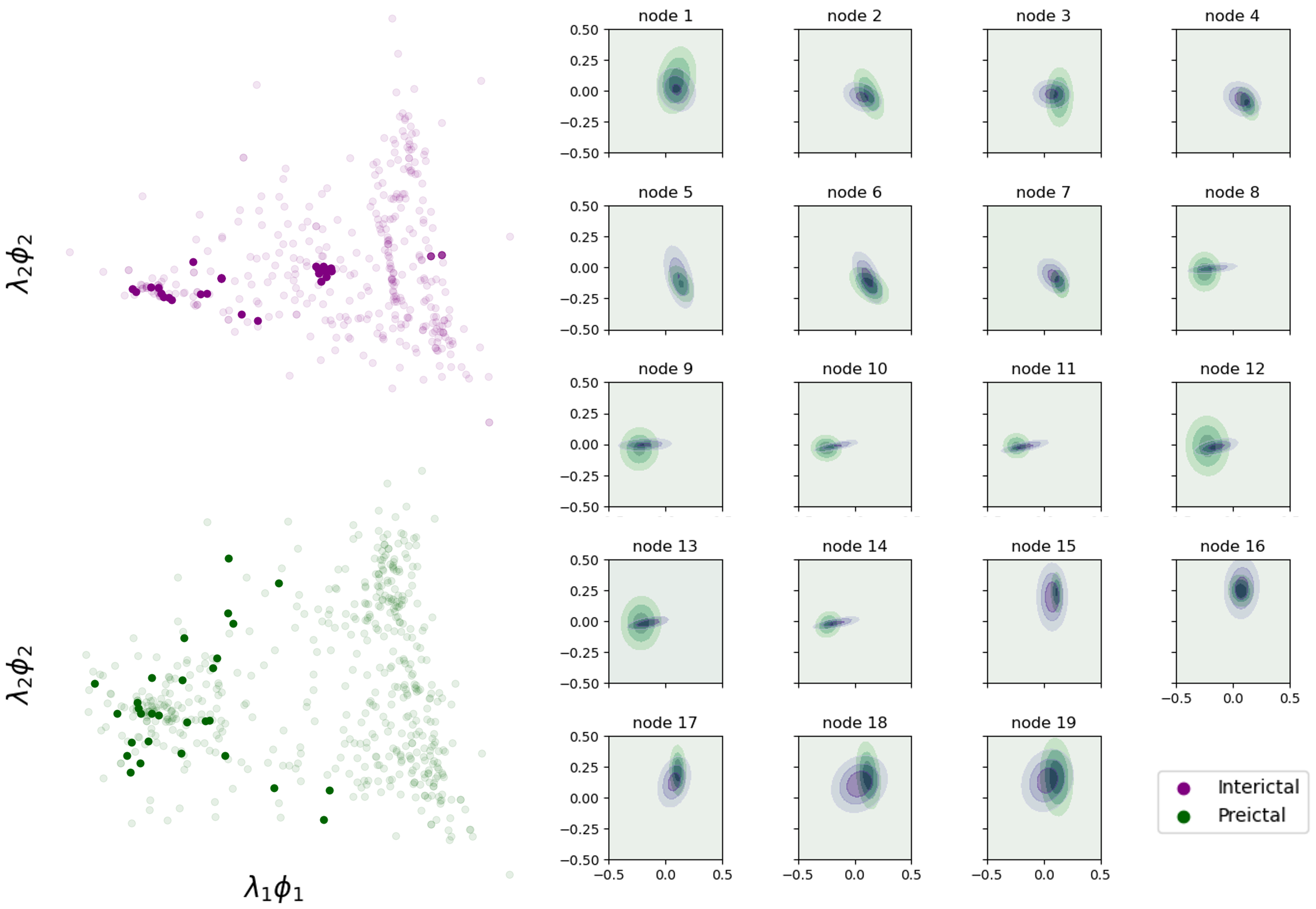 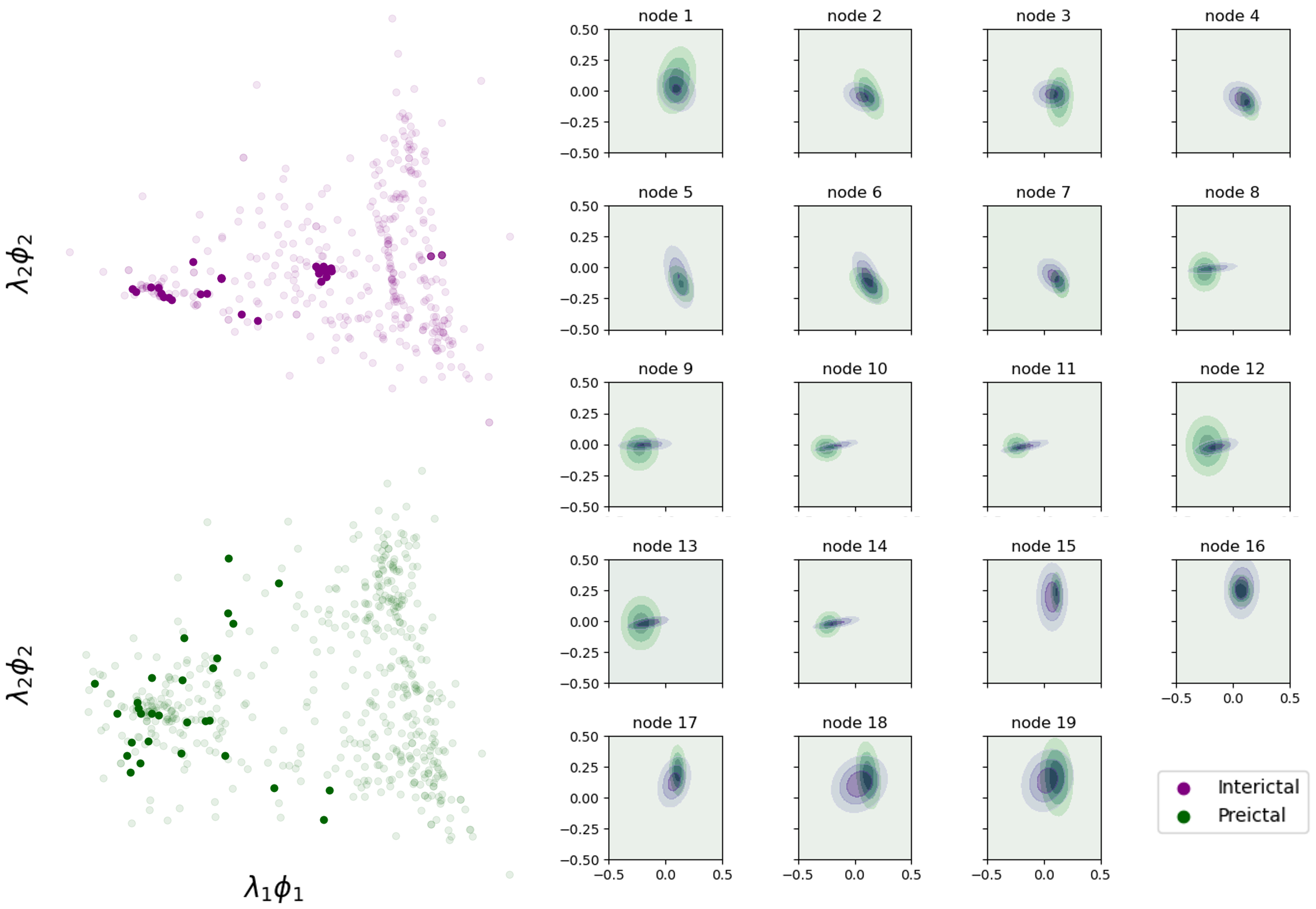 Queremos realizar un enfoque localizado
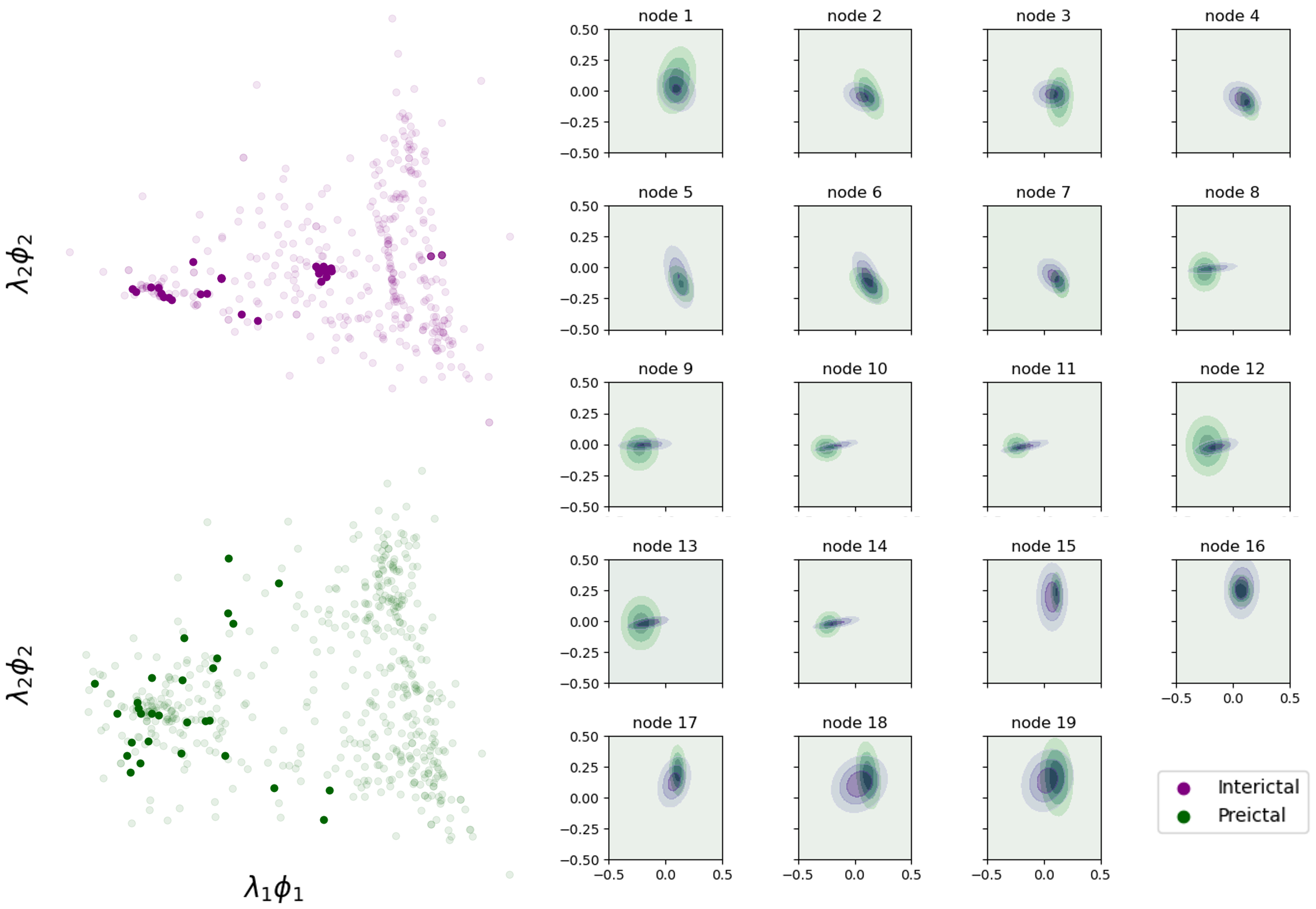 Distancias entre Distribuciones
Identificación
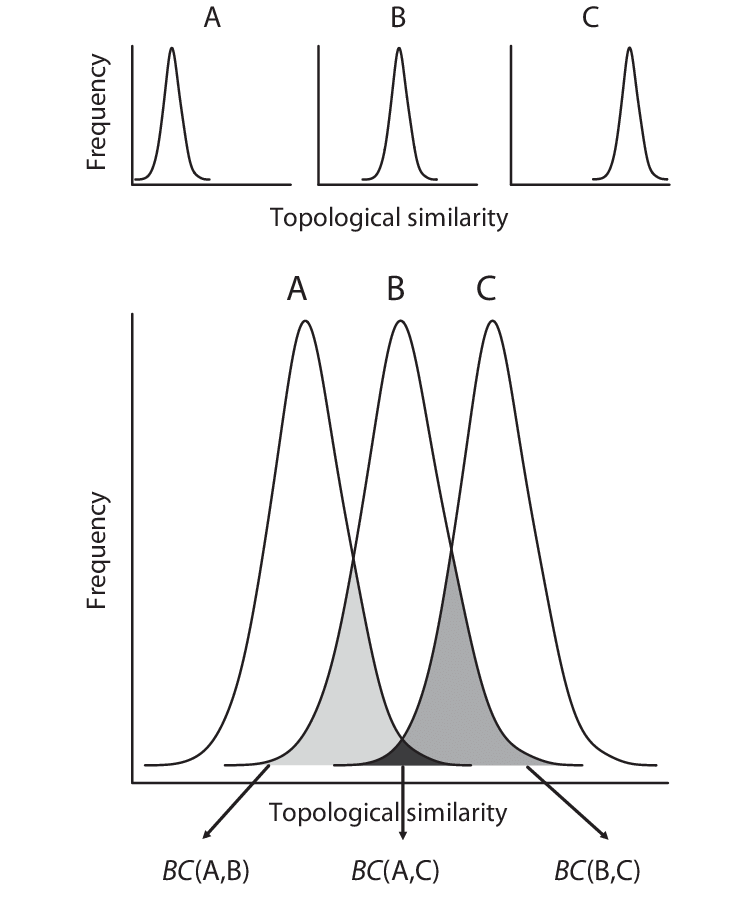 Métrica más independiente de la distribución
Wasserstein
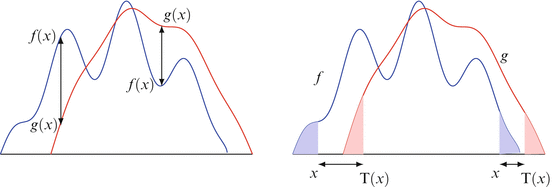 Bhattacharyya
Métrica clásica en estadística pero que necesita asegurar el conocimiento de la distribución
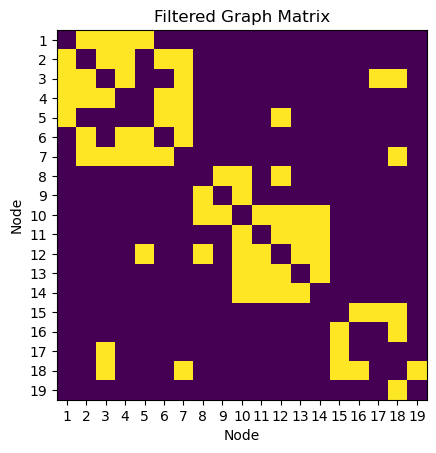 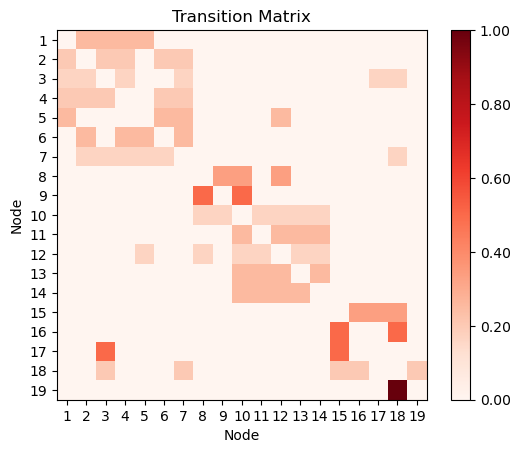 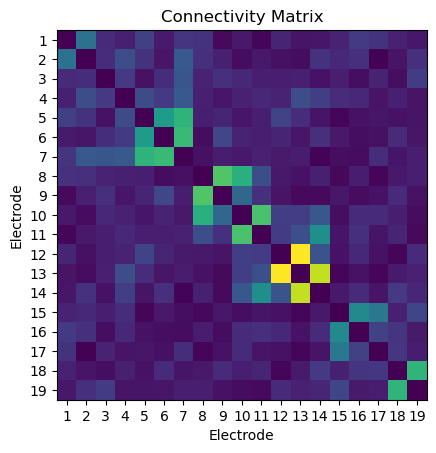 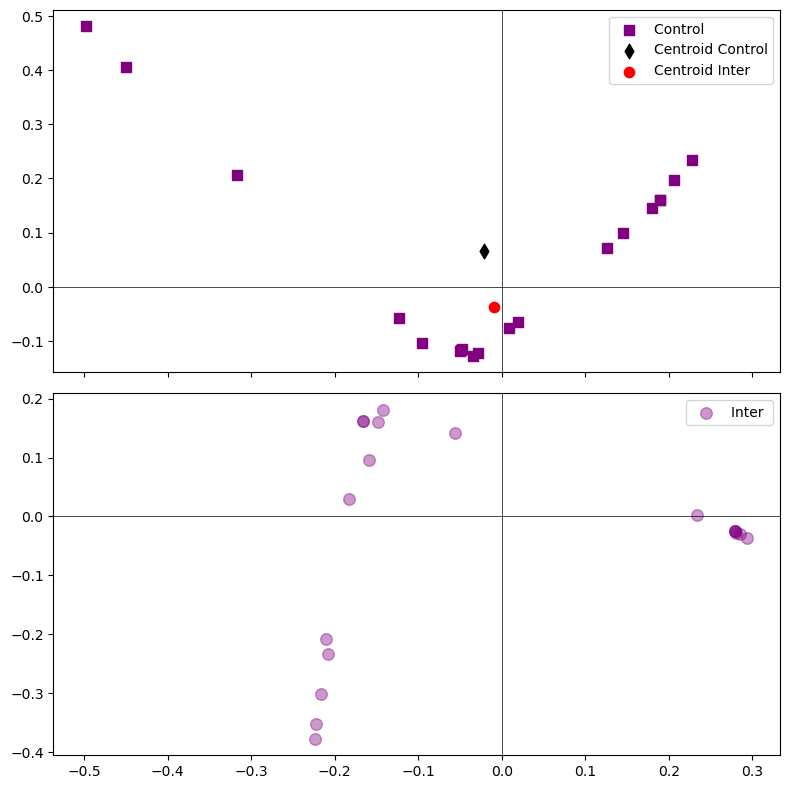 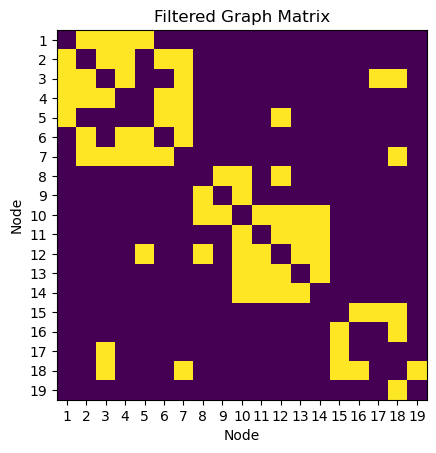 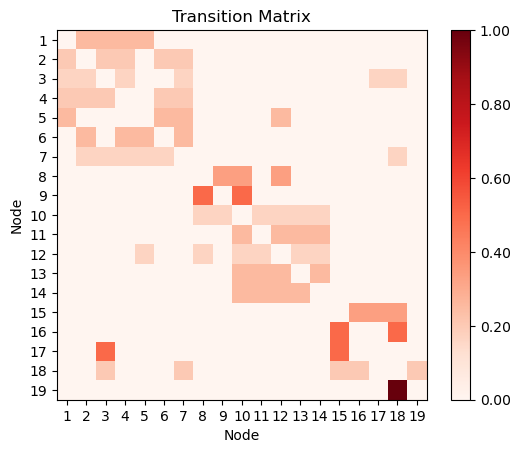 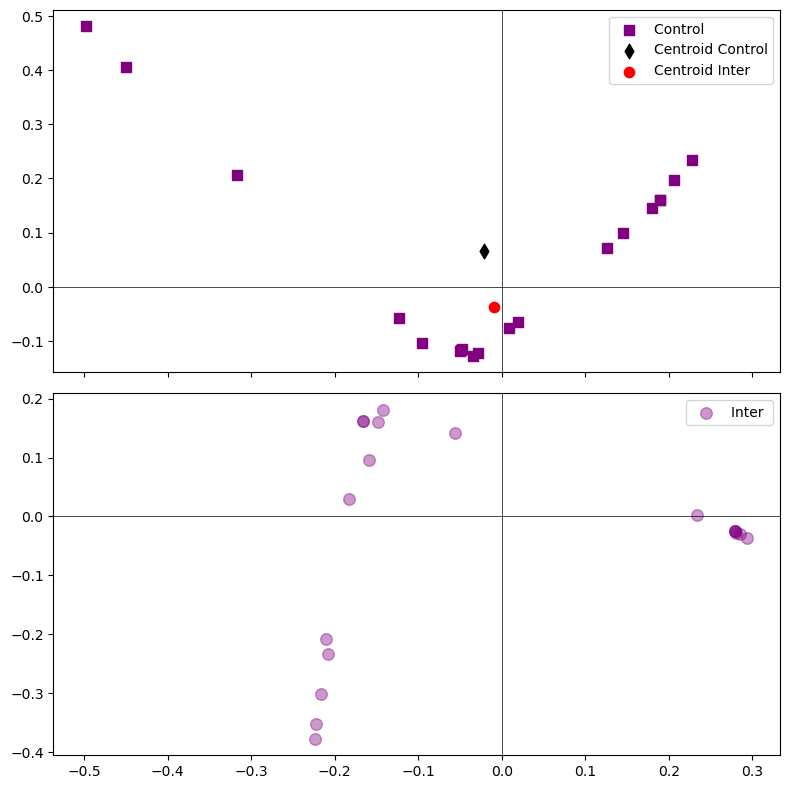 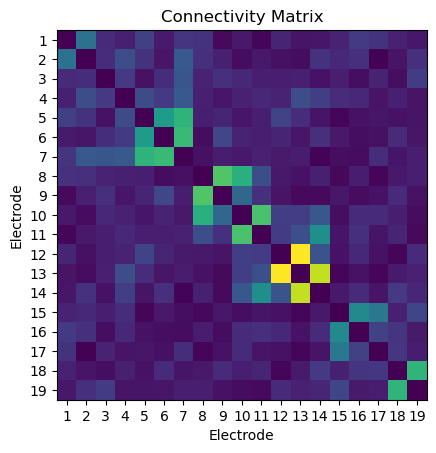 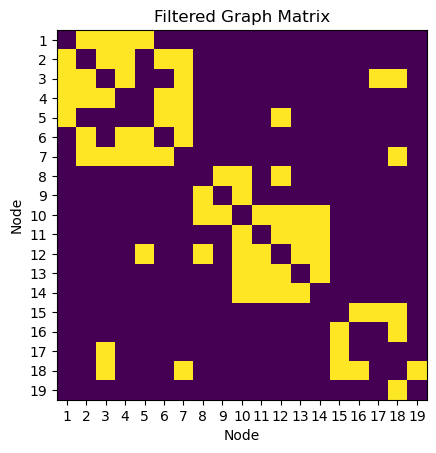 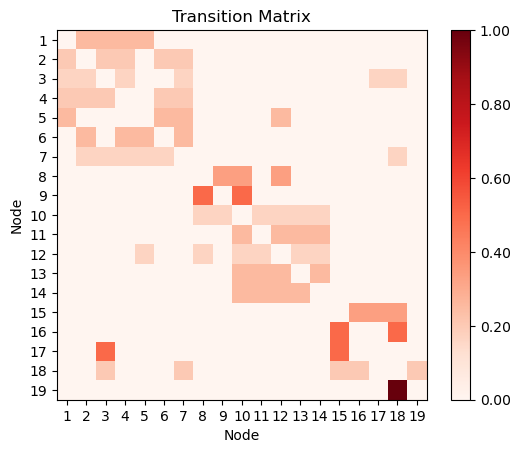 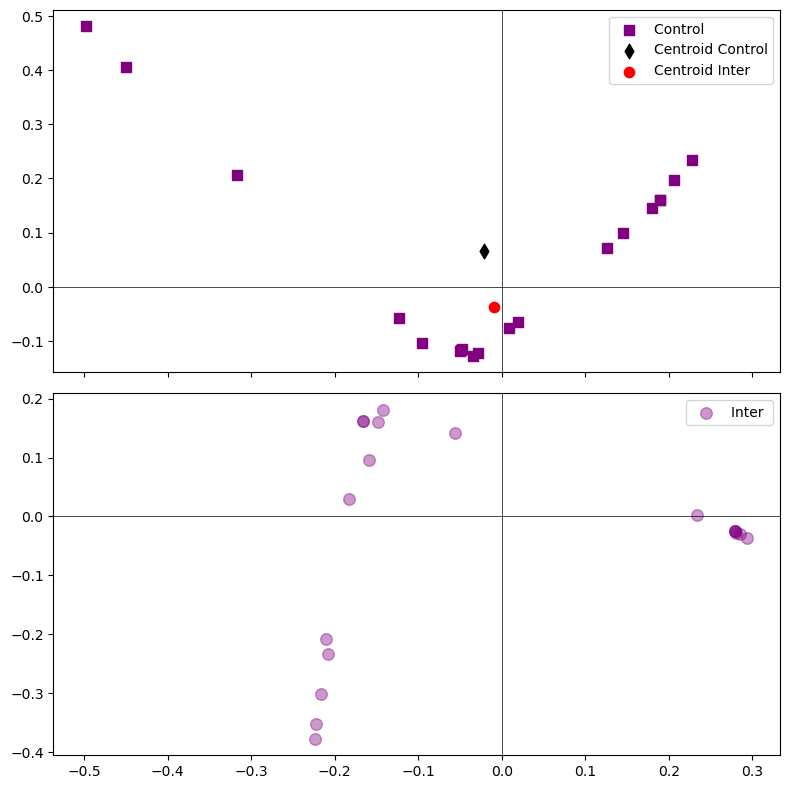 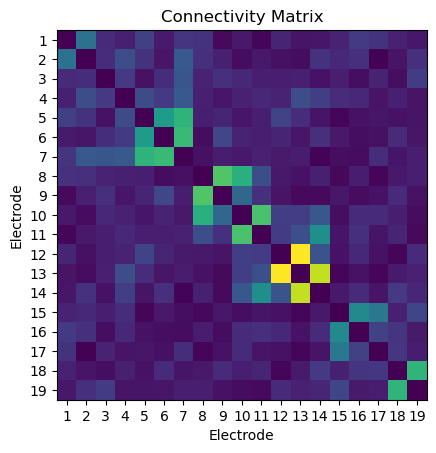 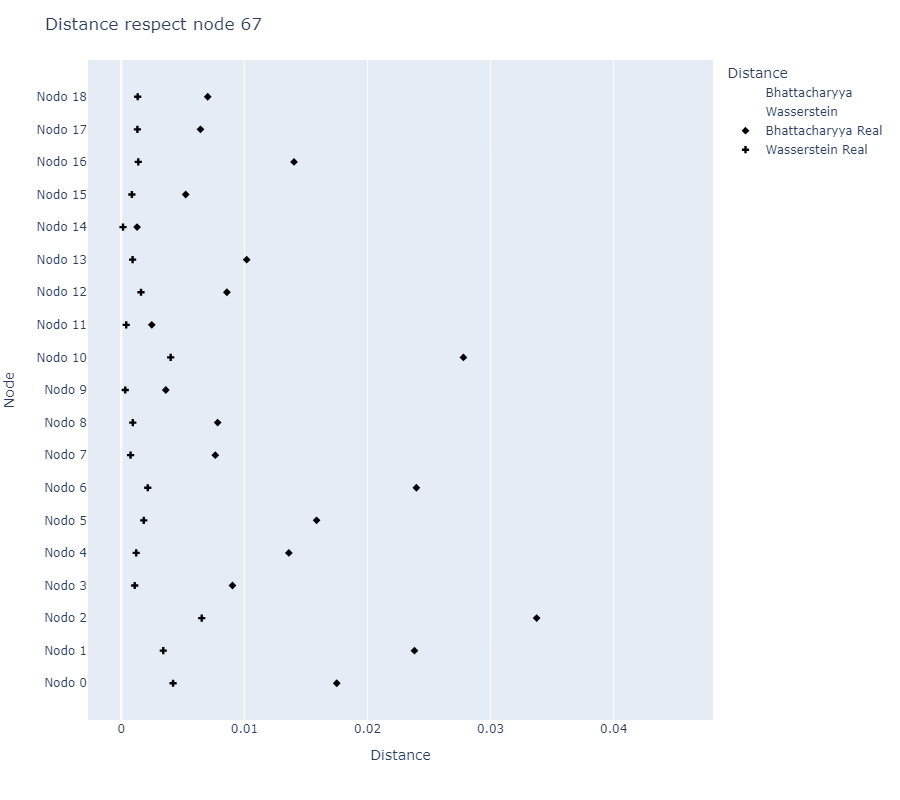 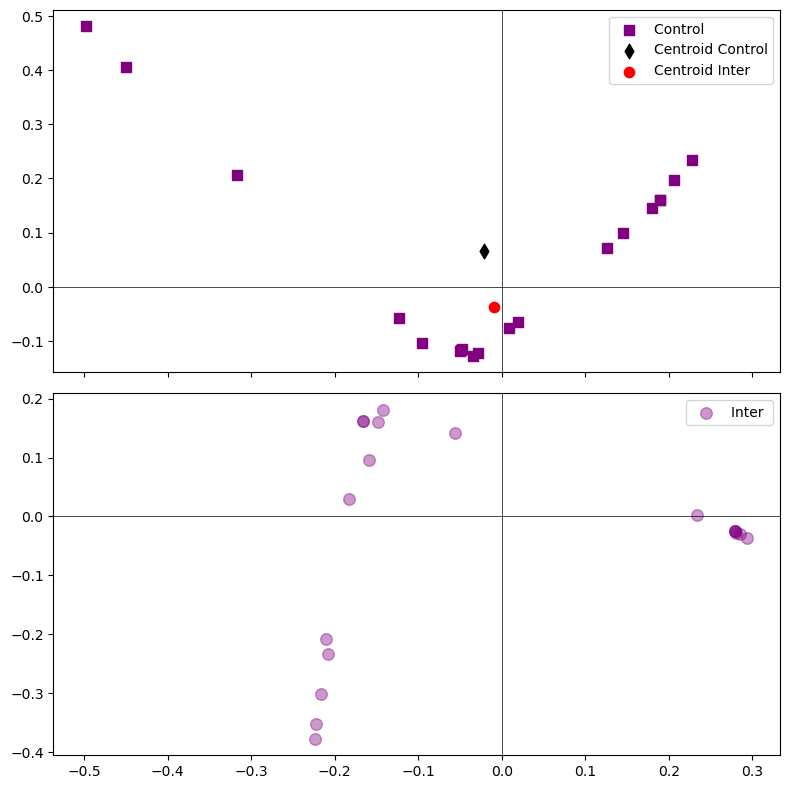 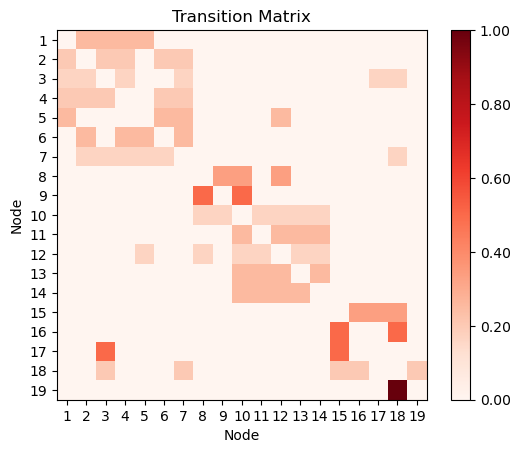 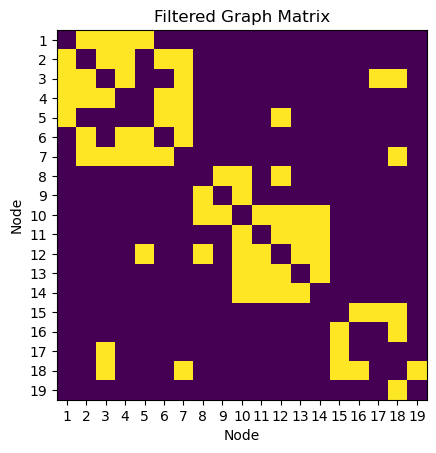 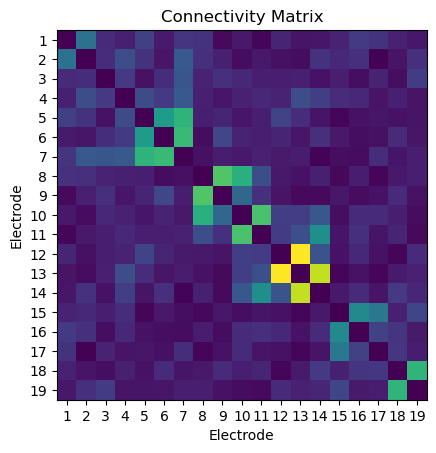 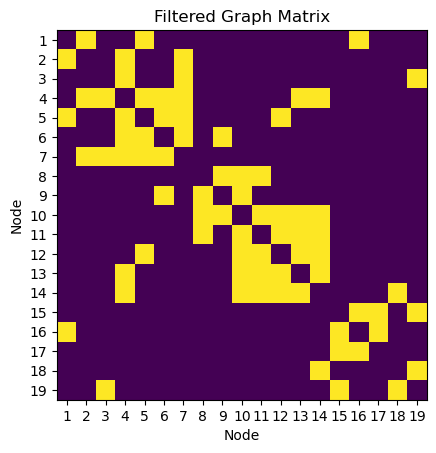 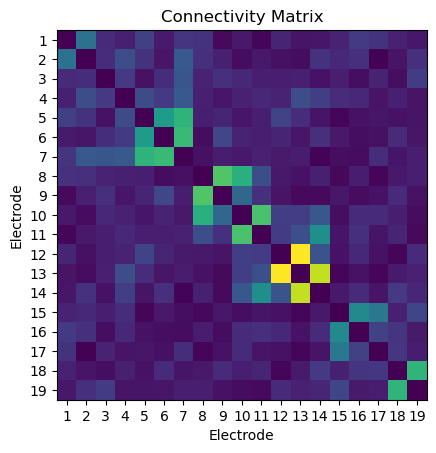 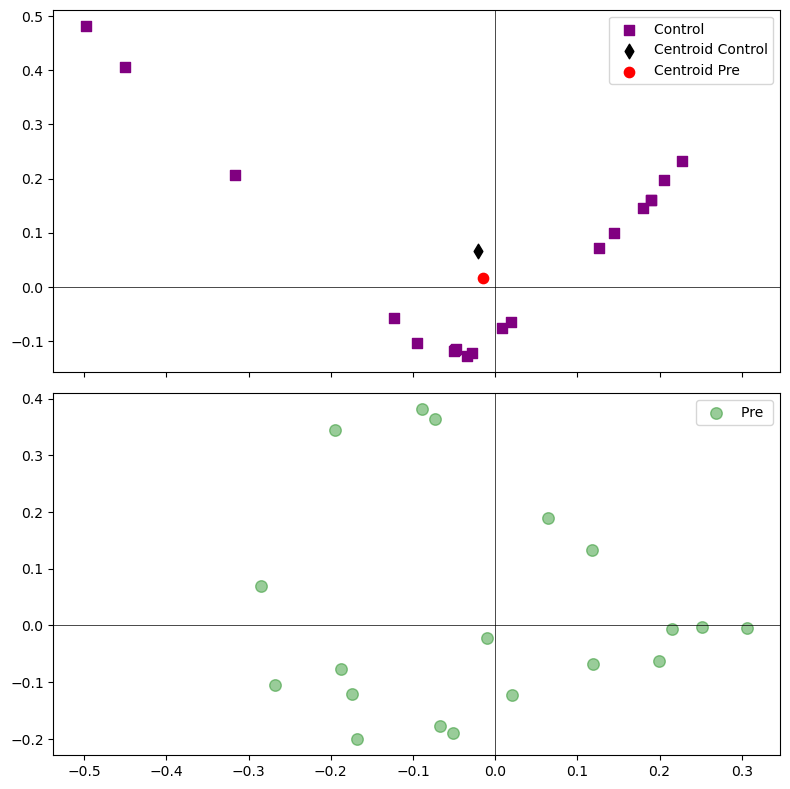 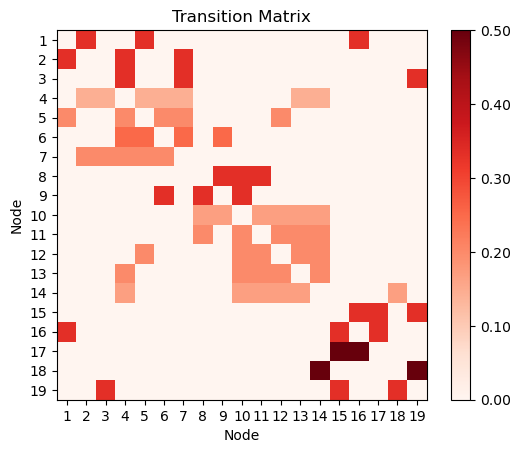 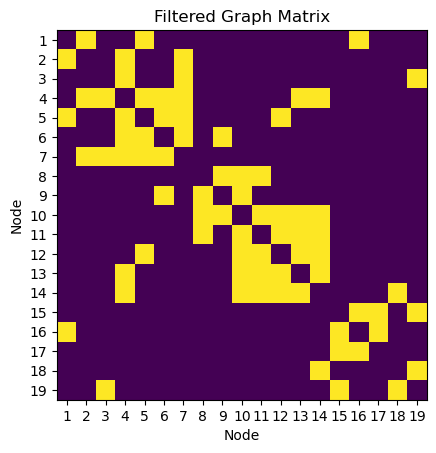 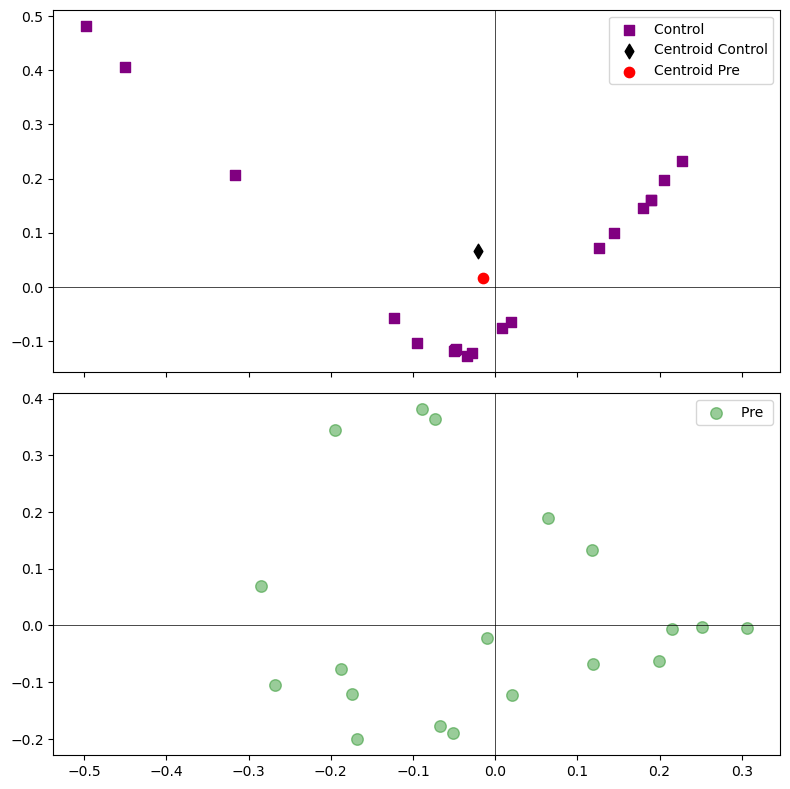 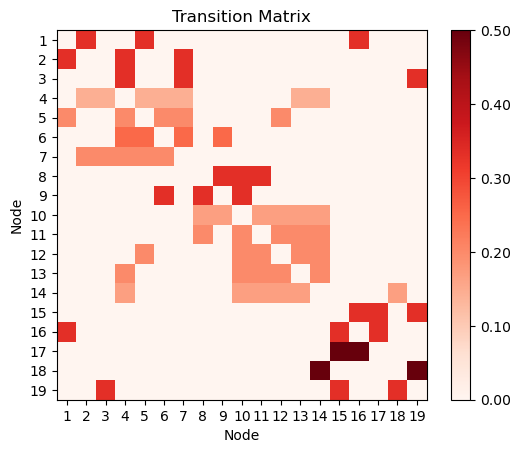 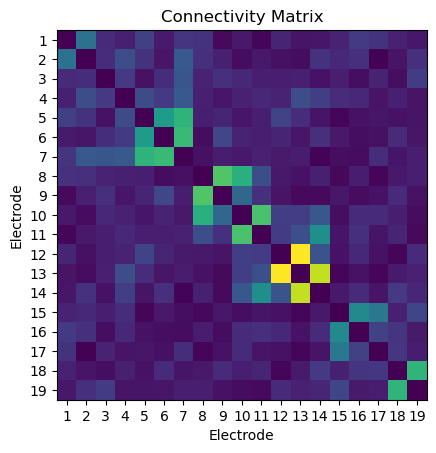 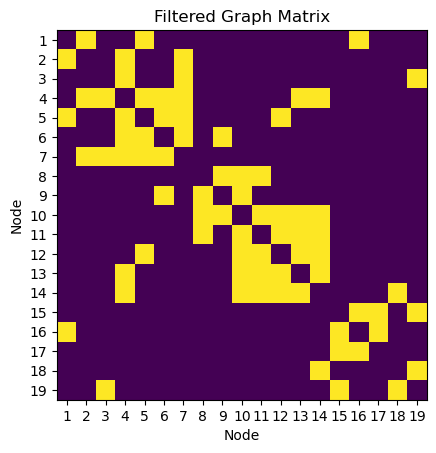 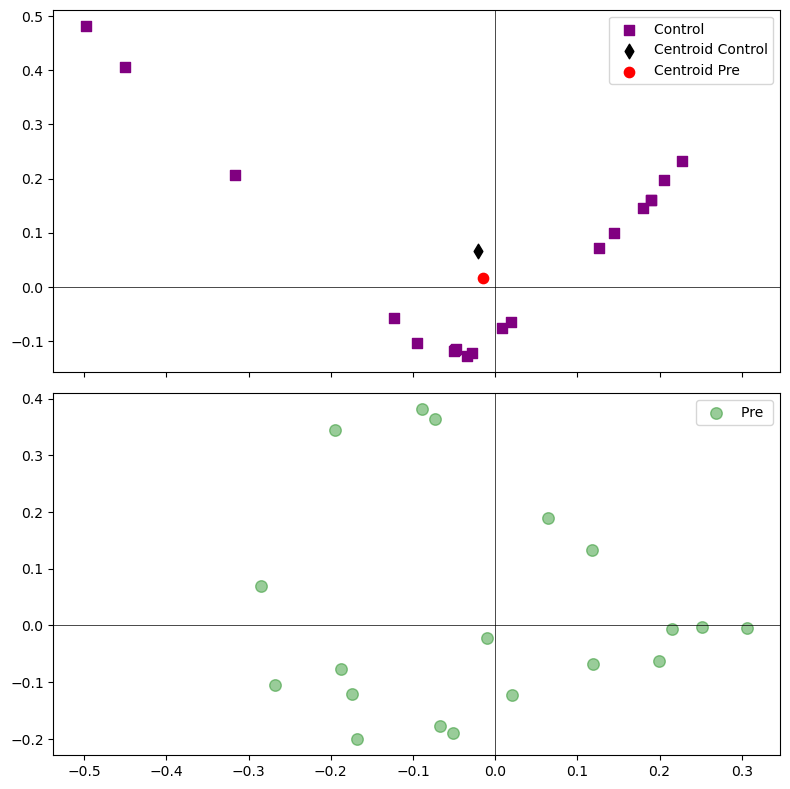 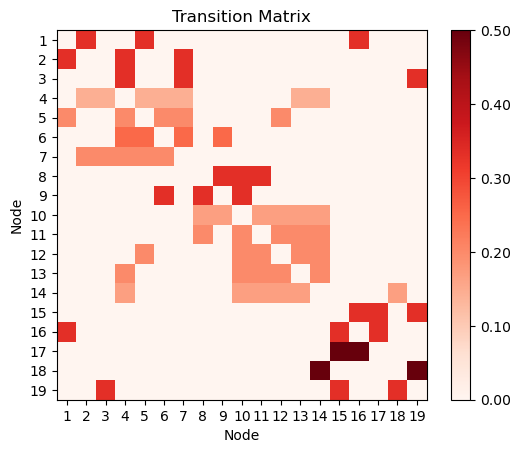 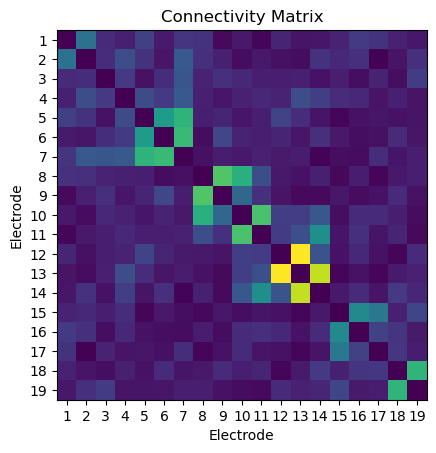 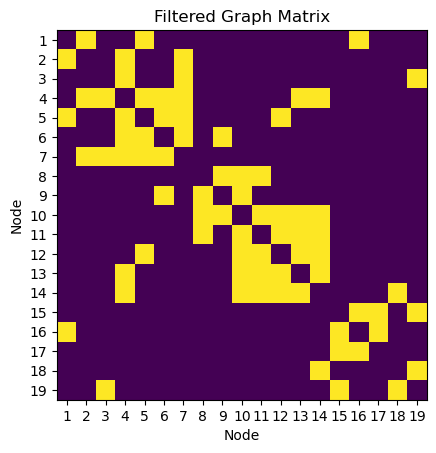 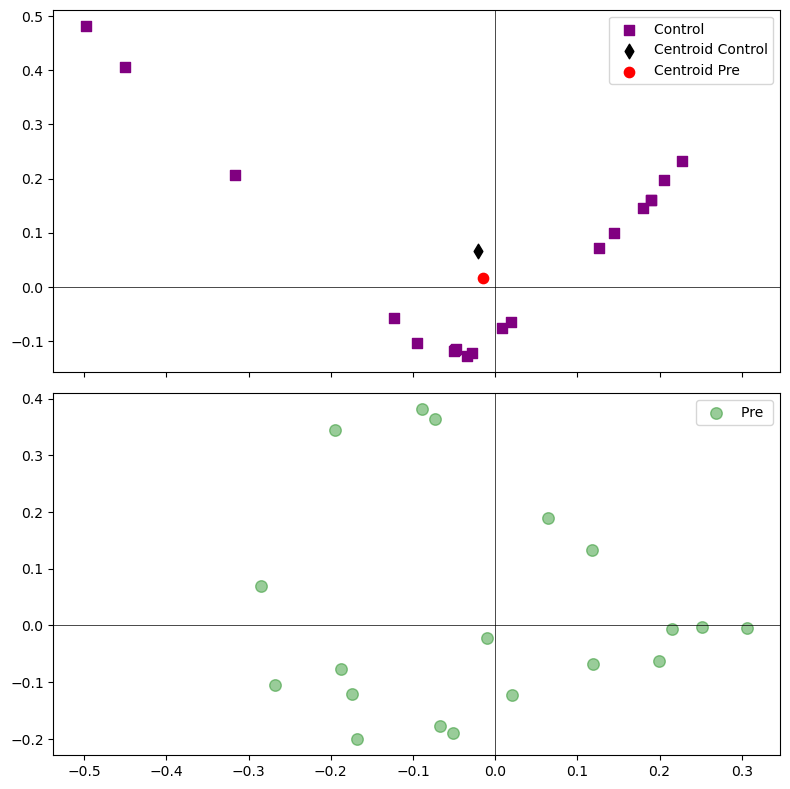 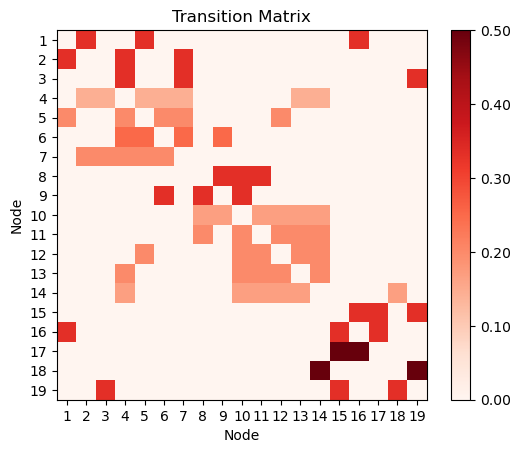 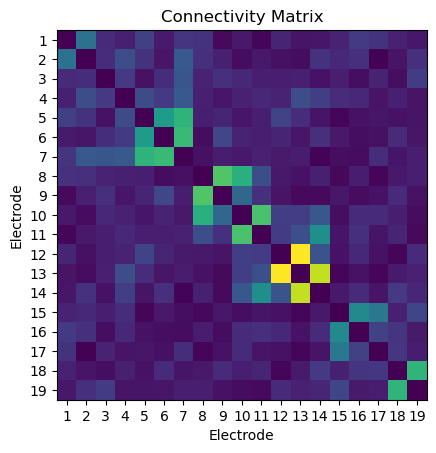 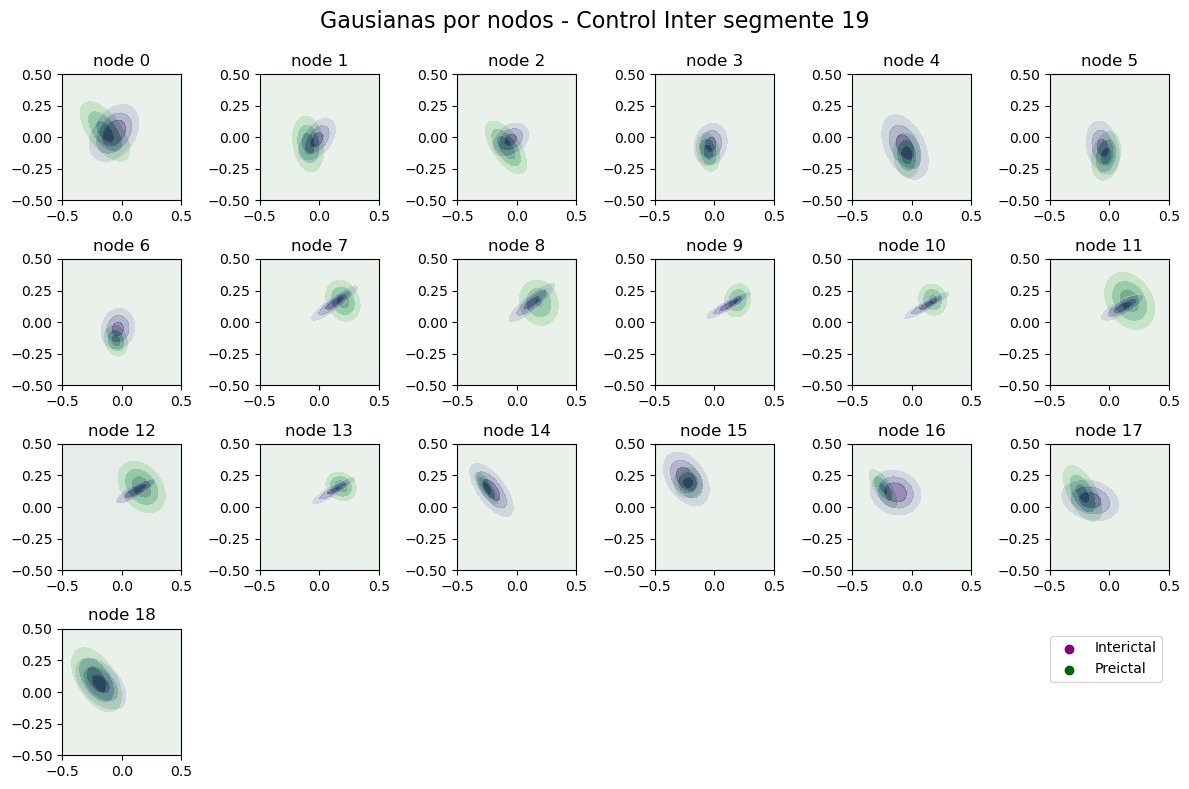 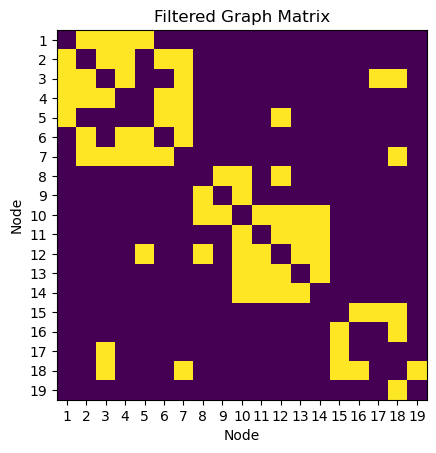 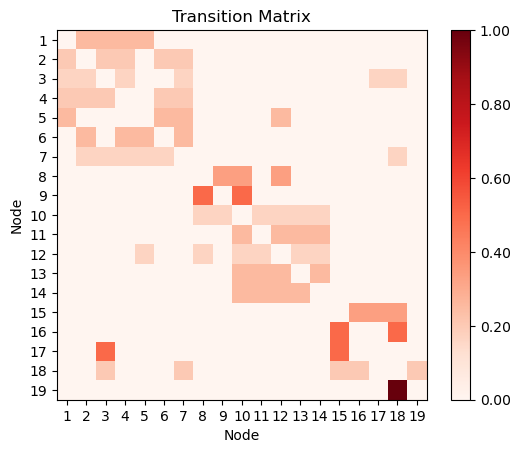 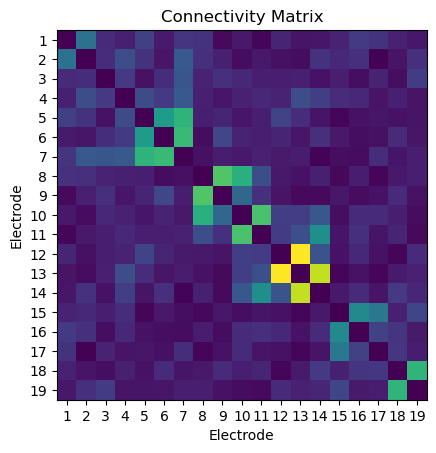 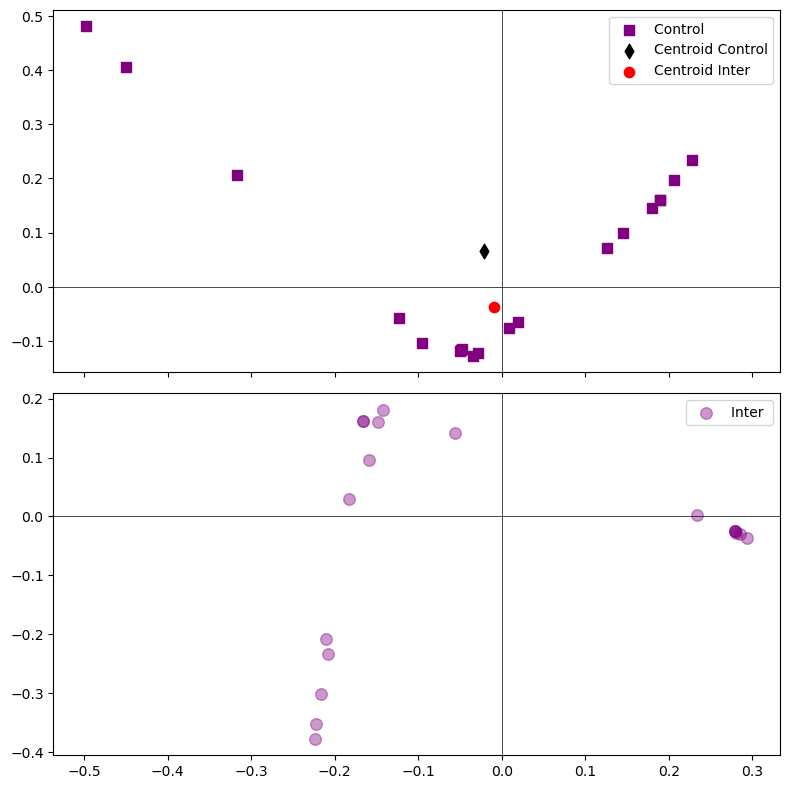 Distancia entre distribución Nodo por Nodo
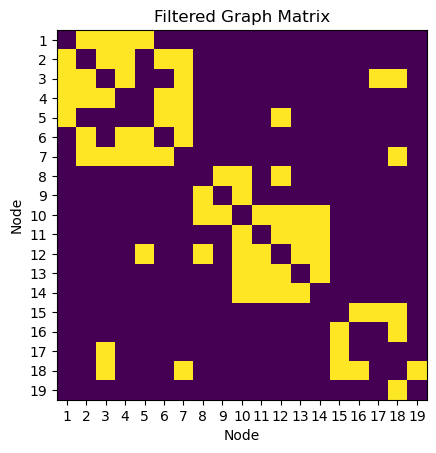 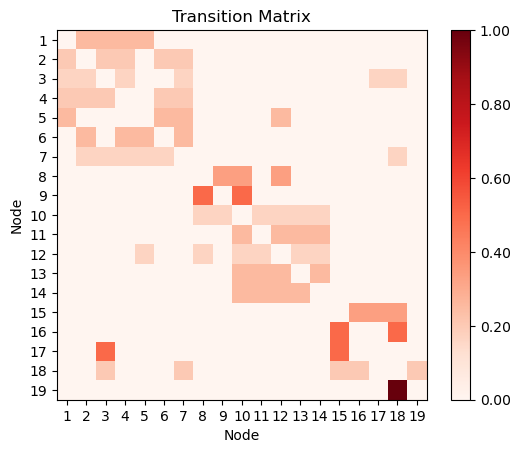 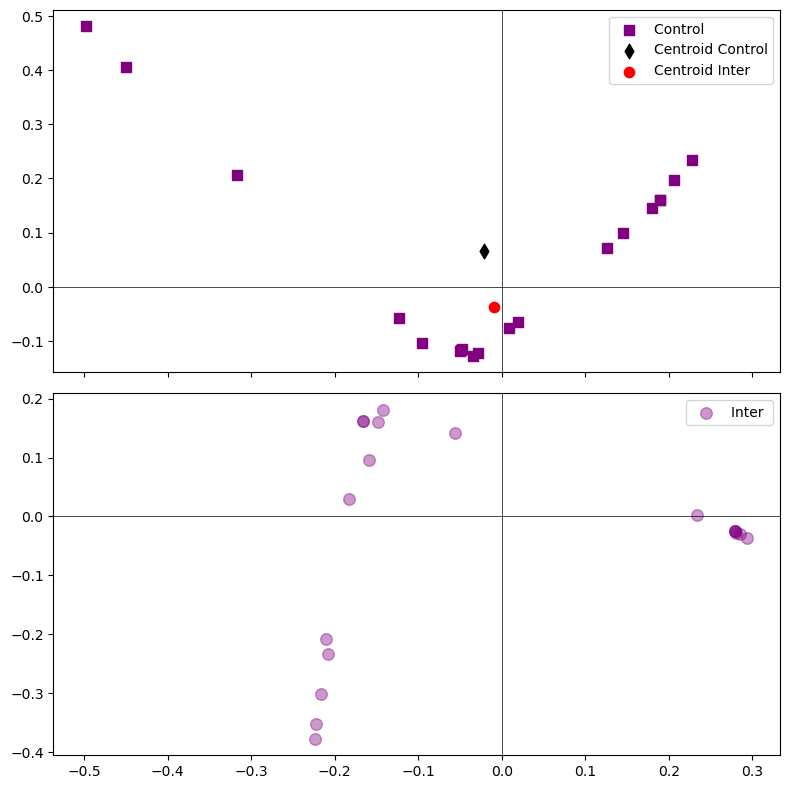 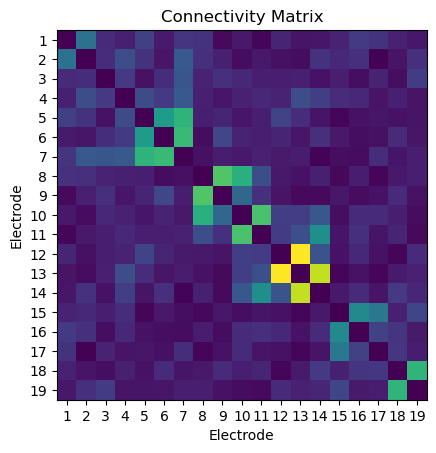 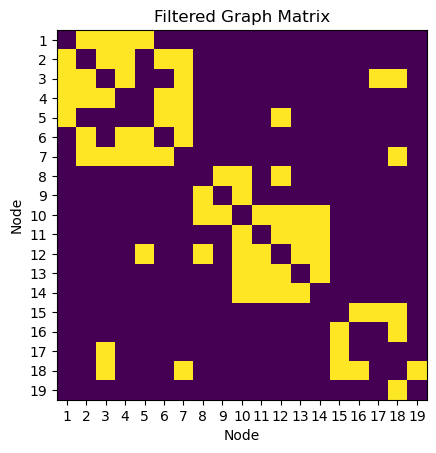 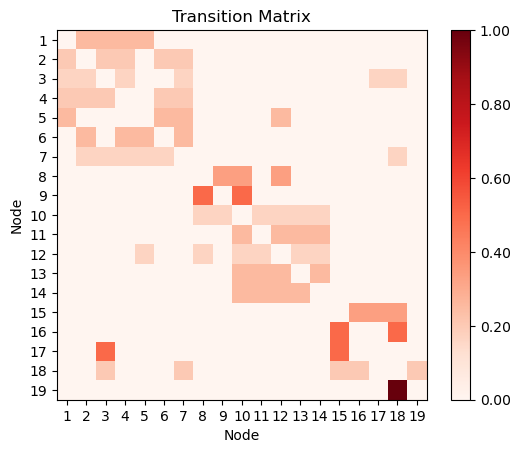 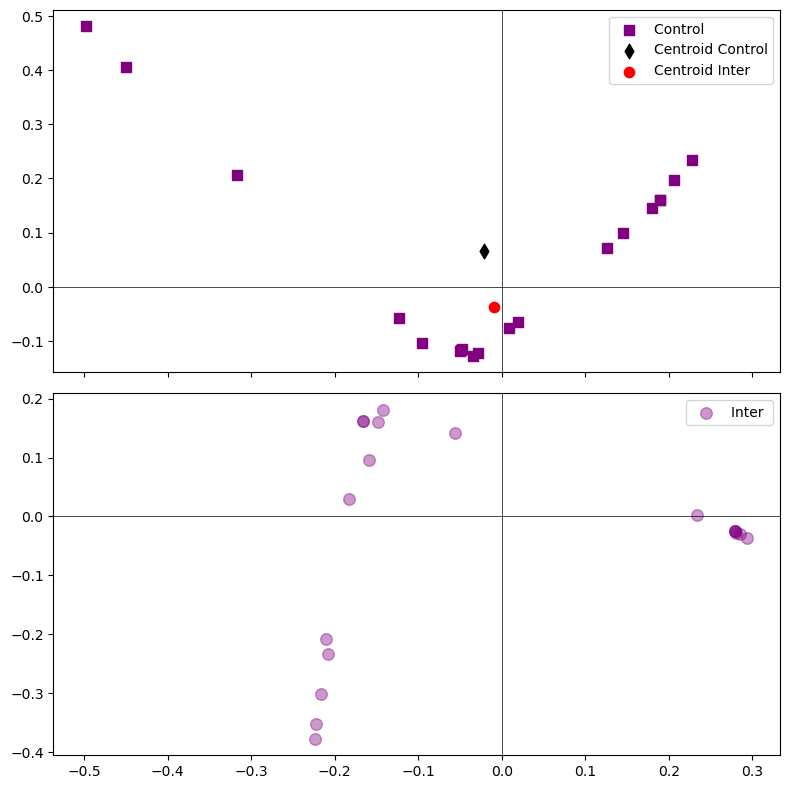 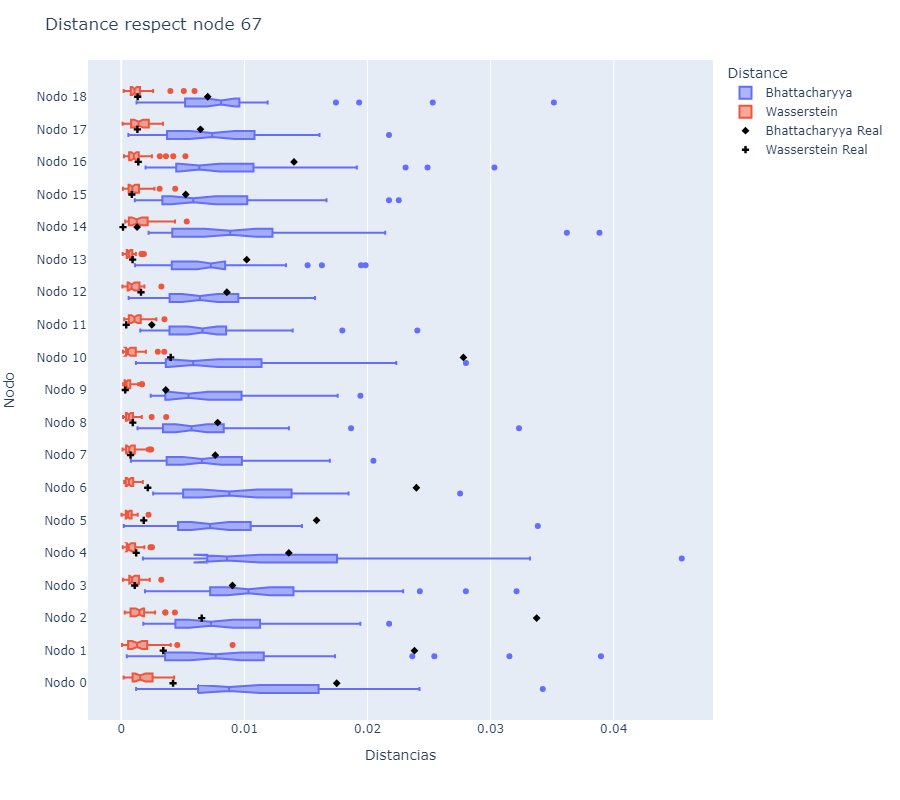 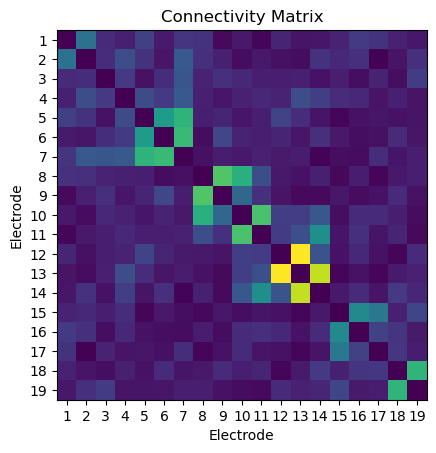 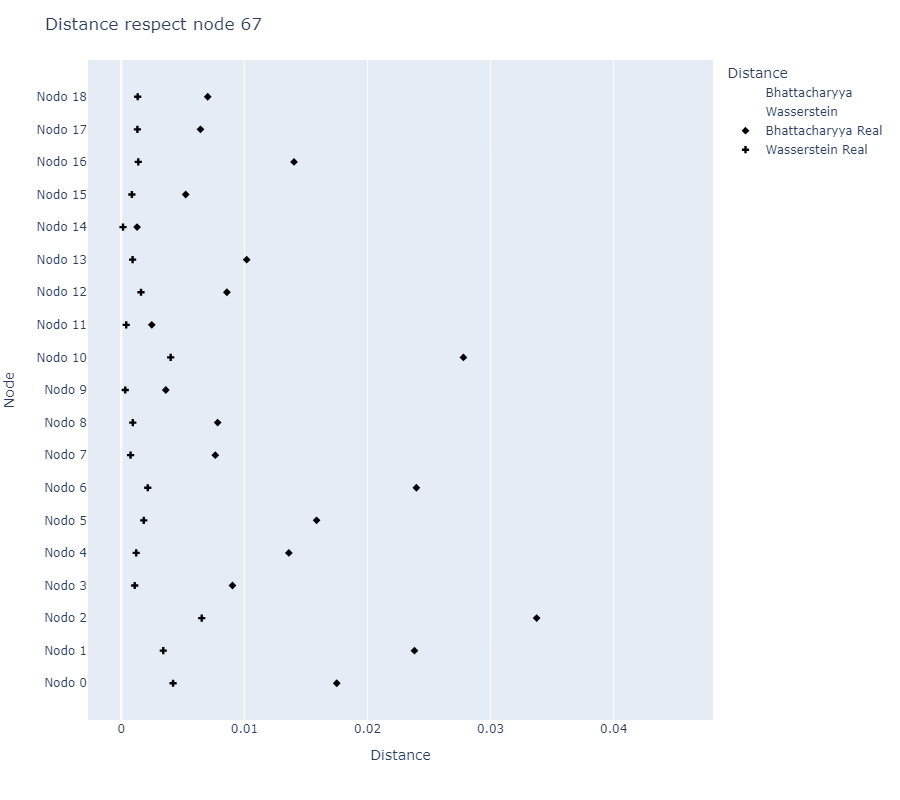 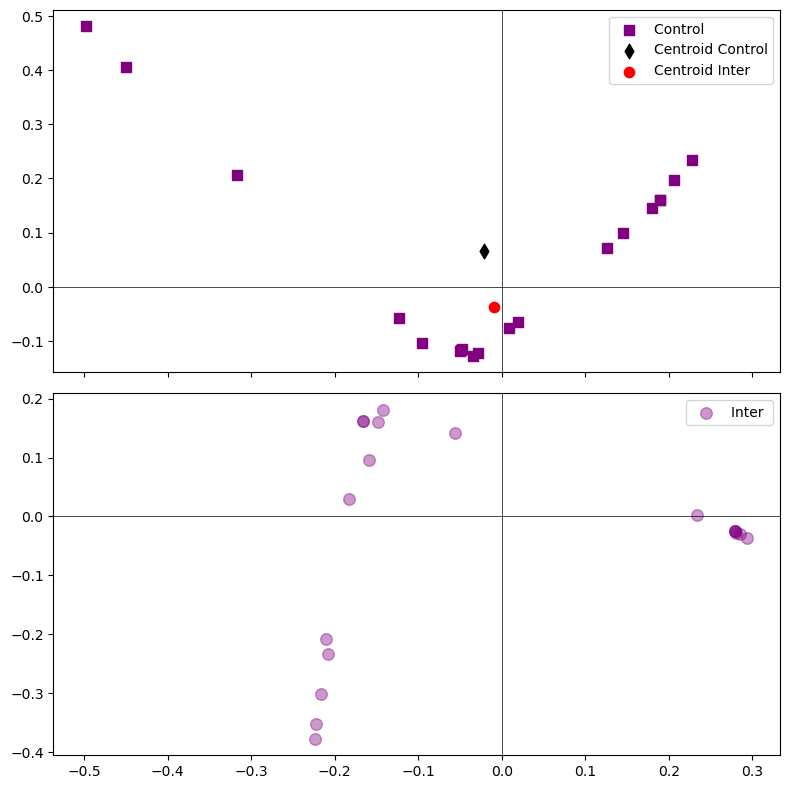 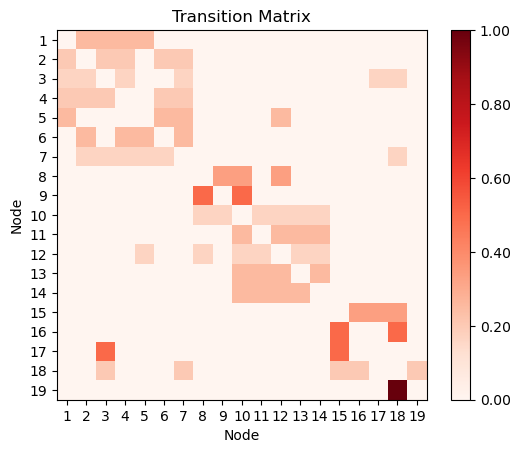 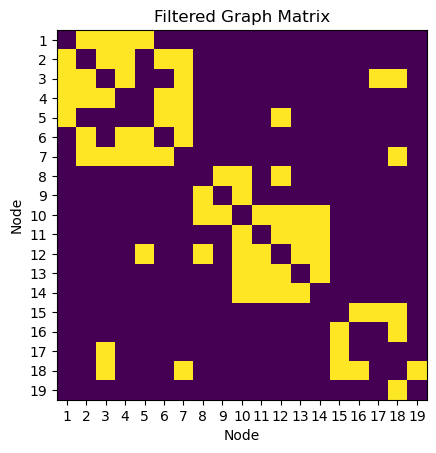 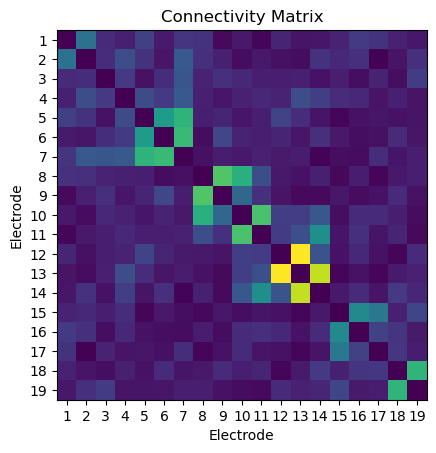 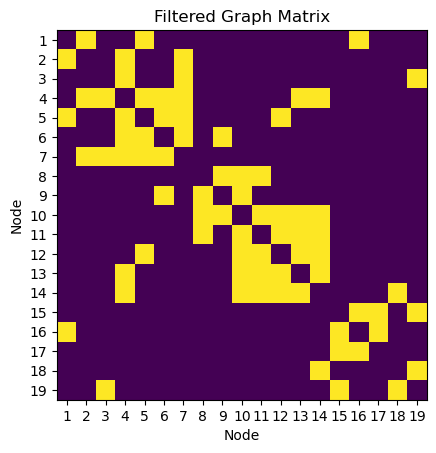 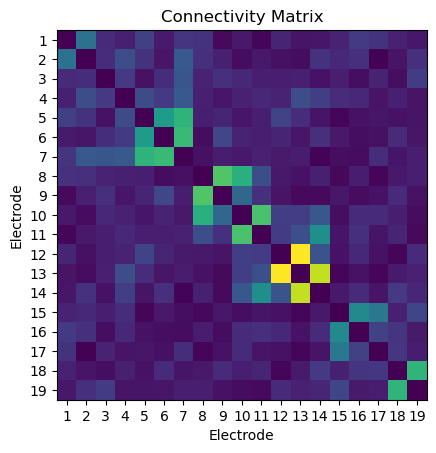 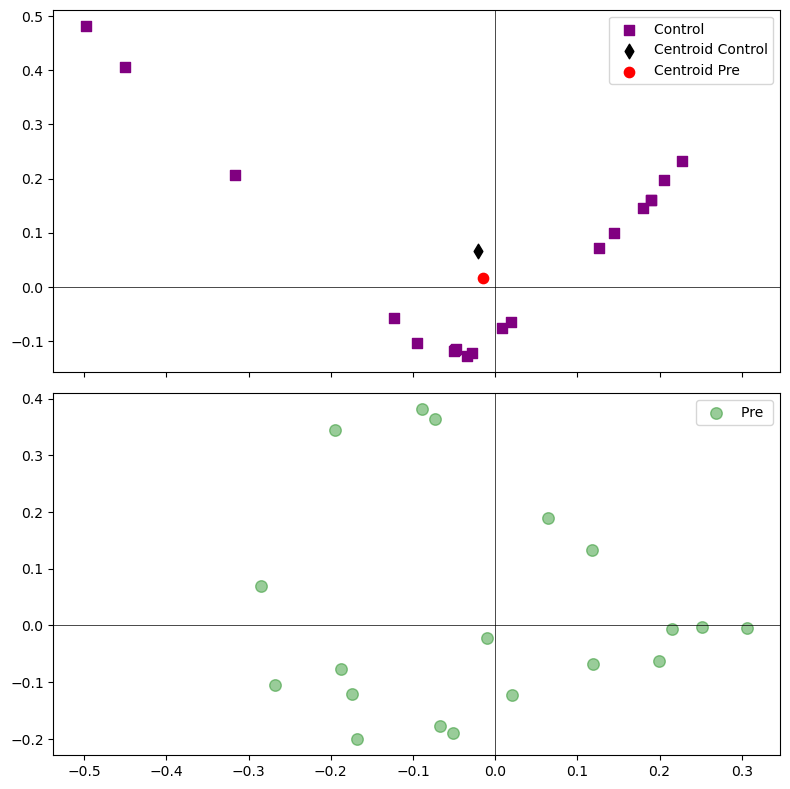 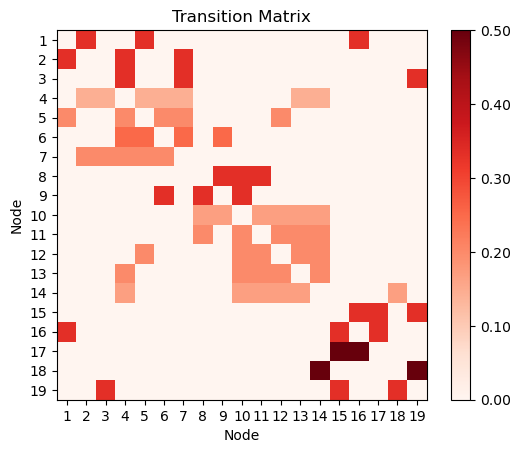 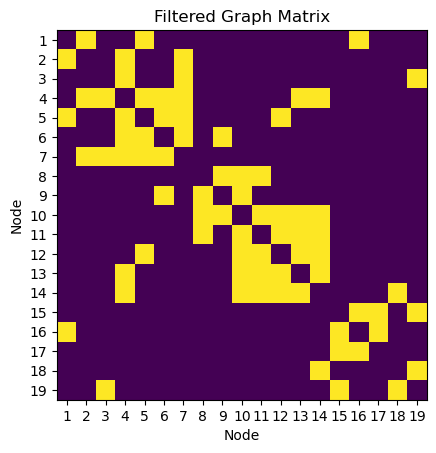 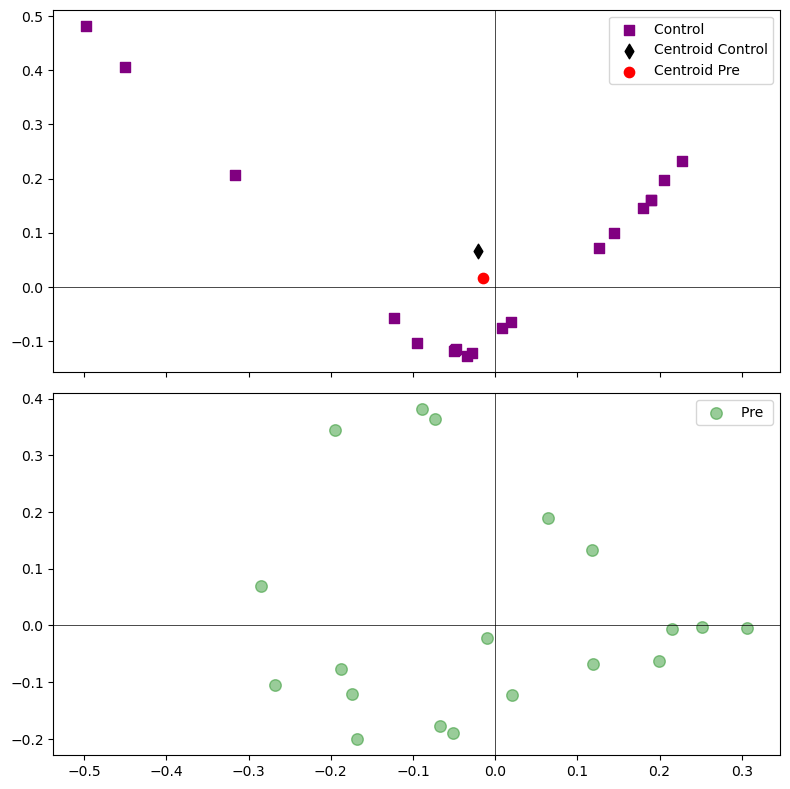 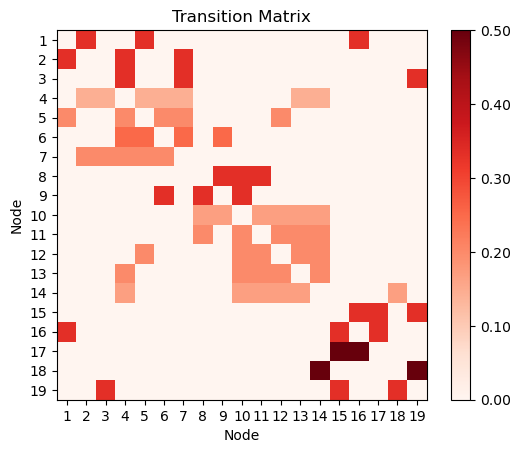 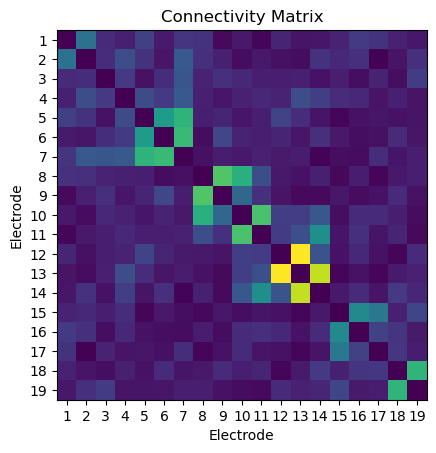 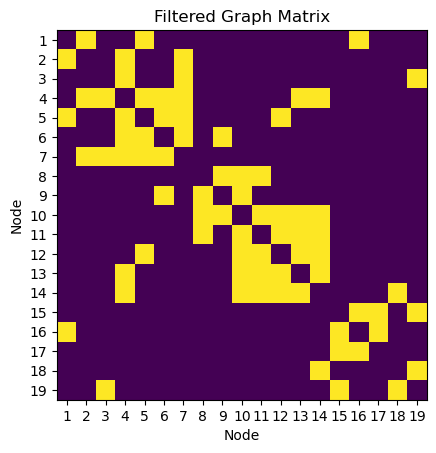 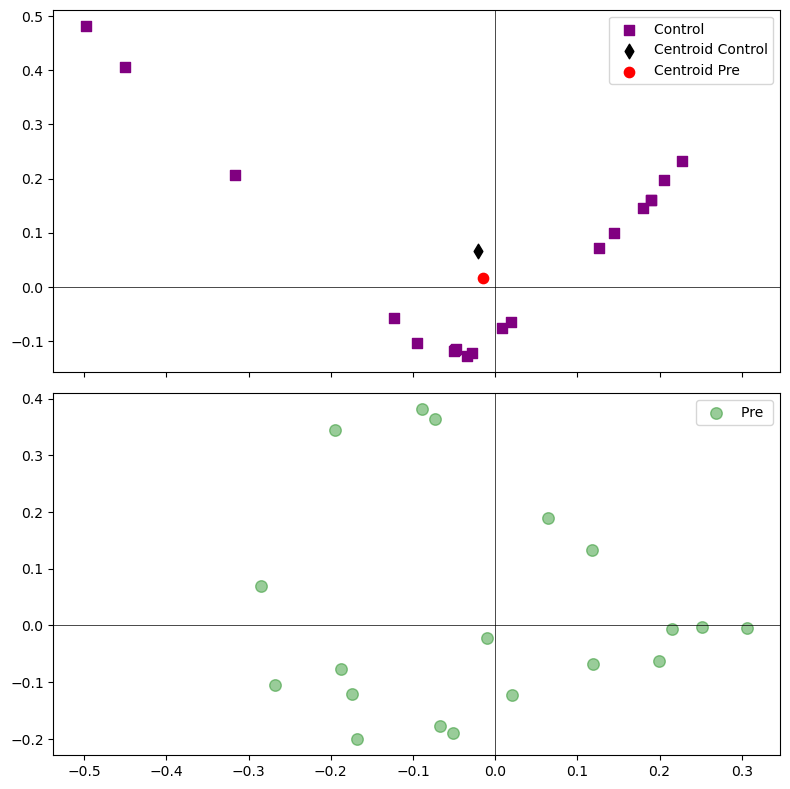 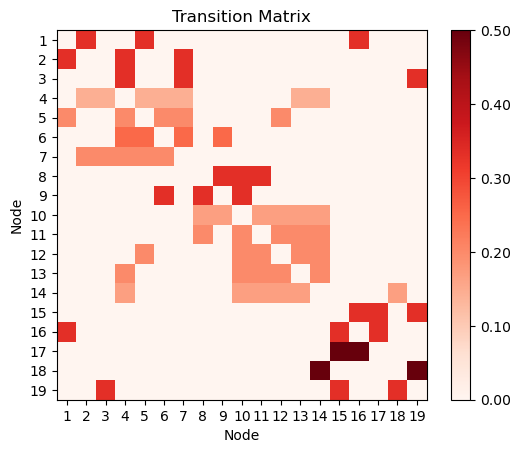 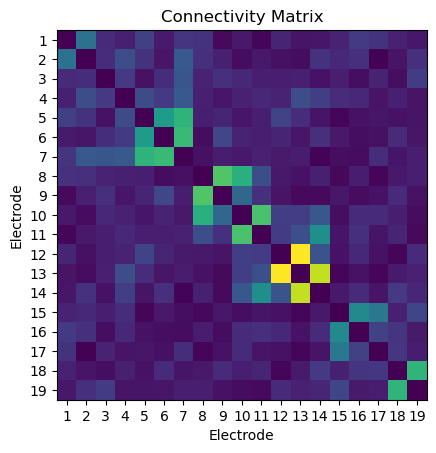 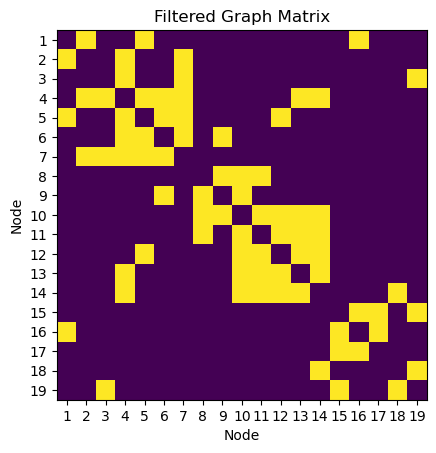 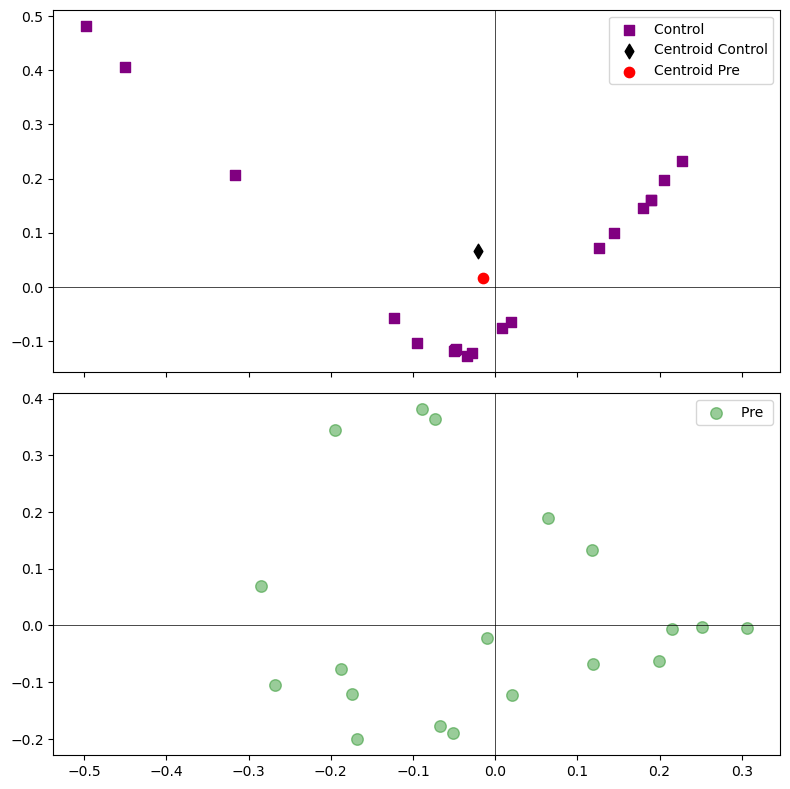 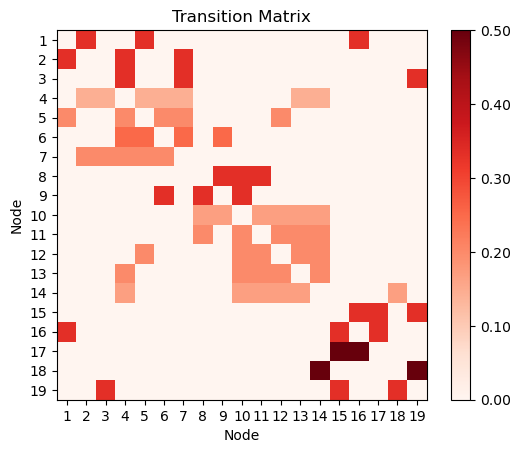 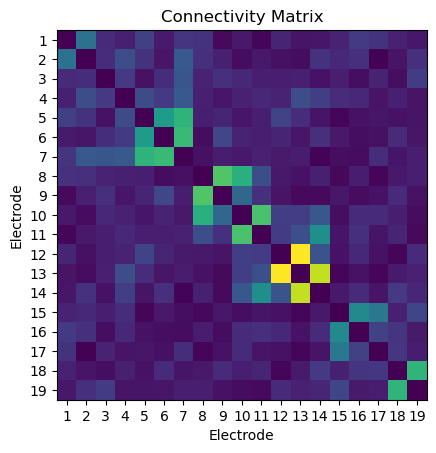 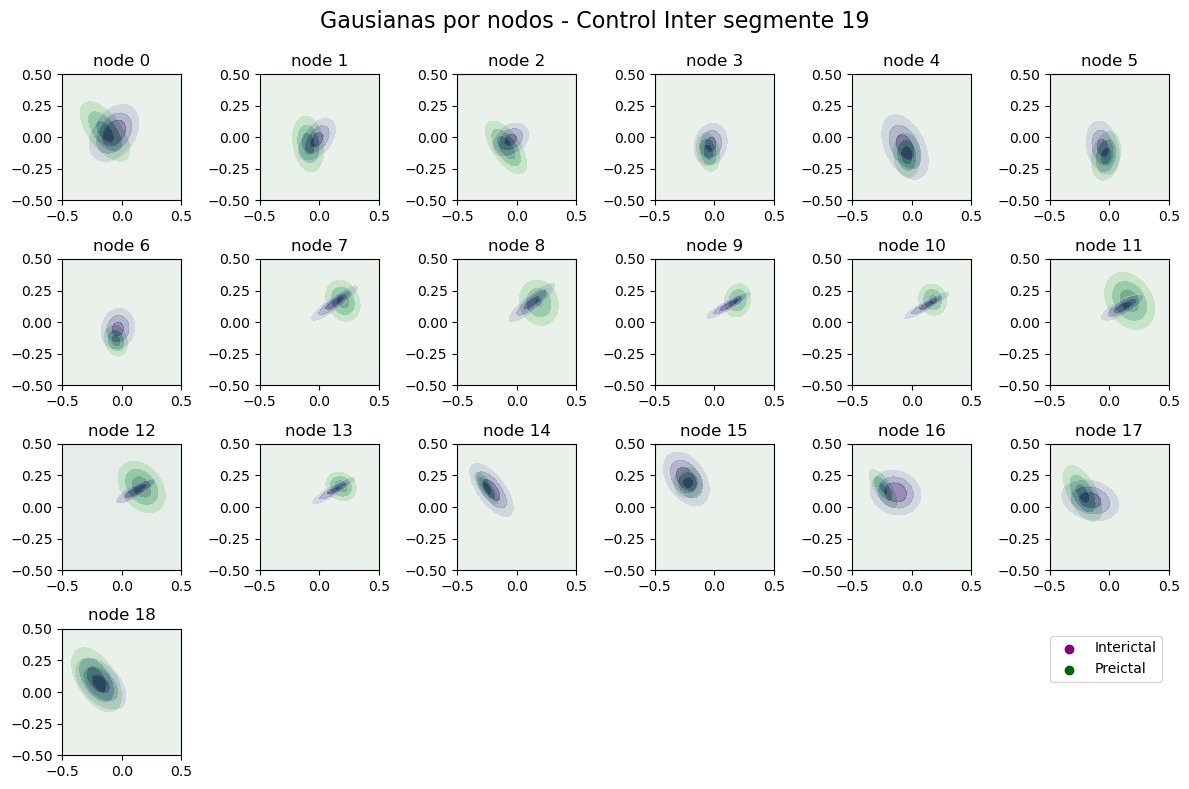 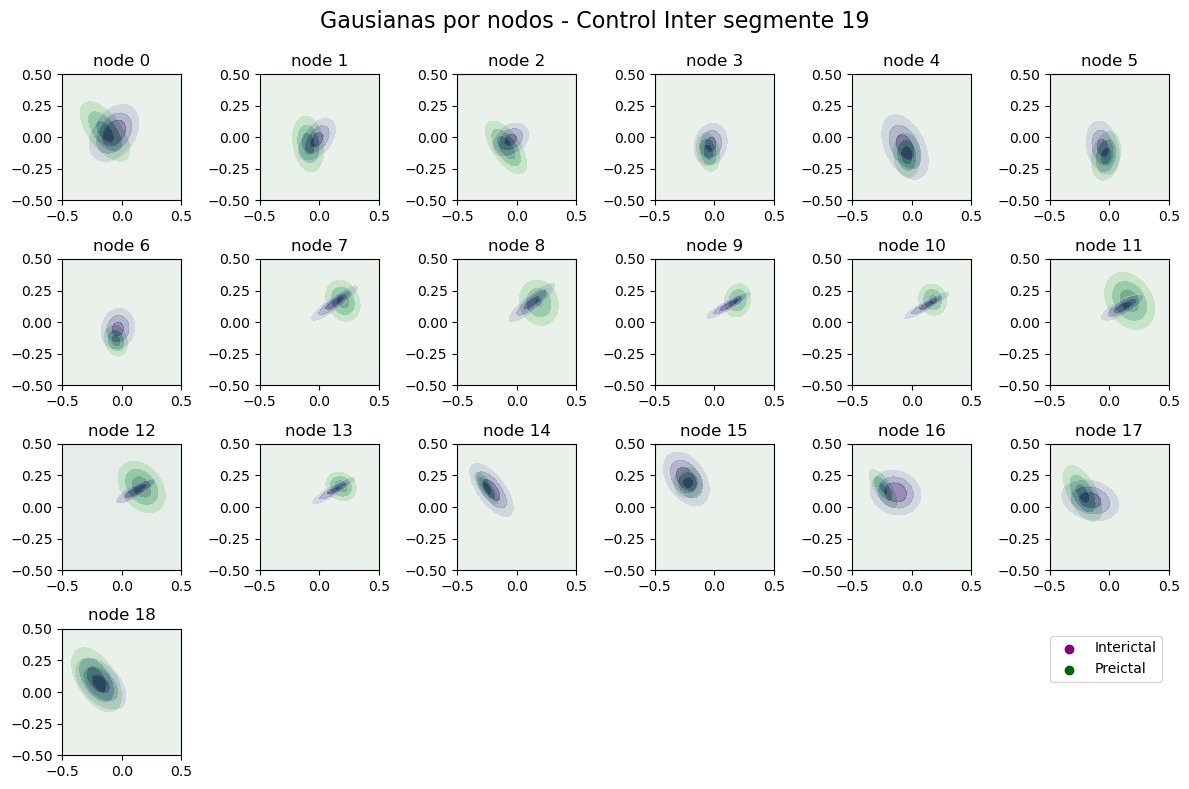 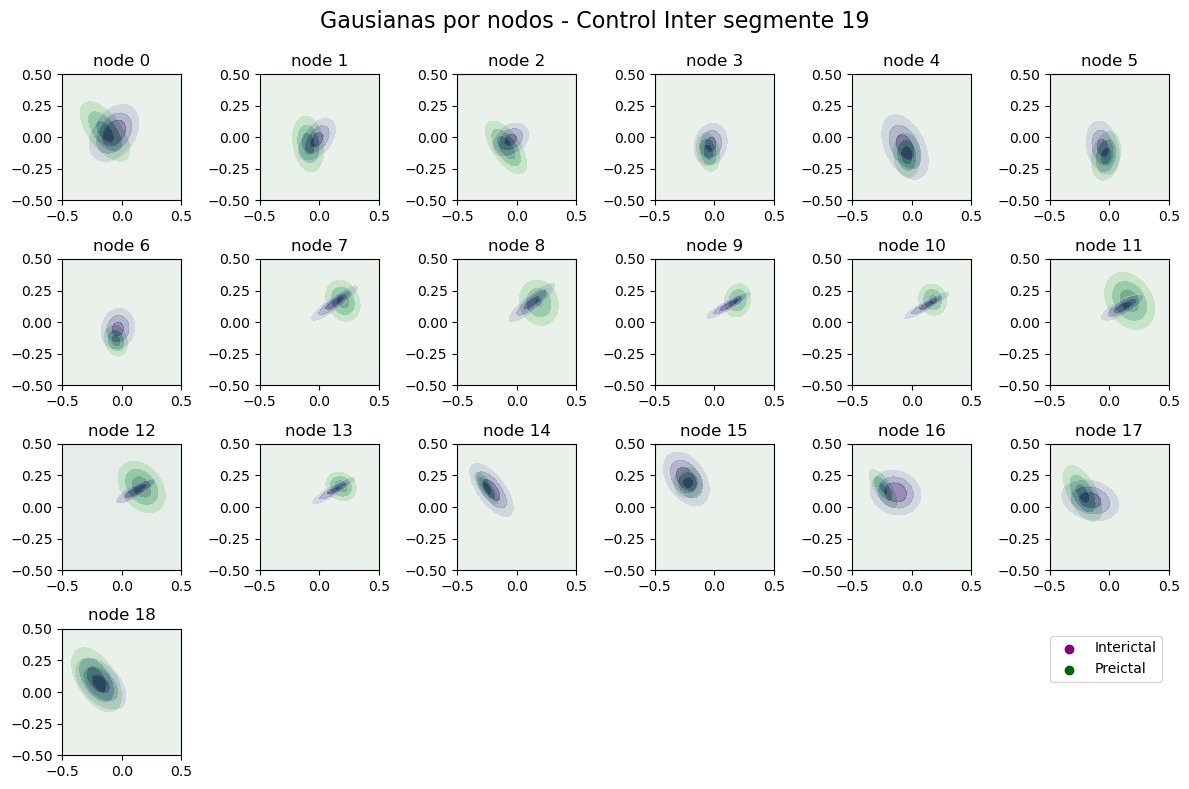 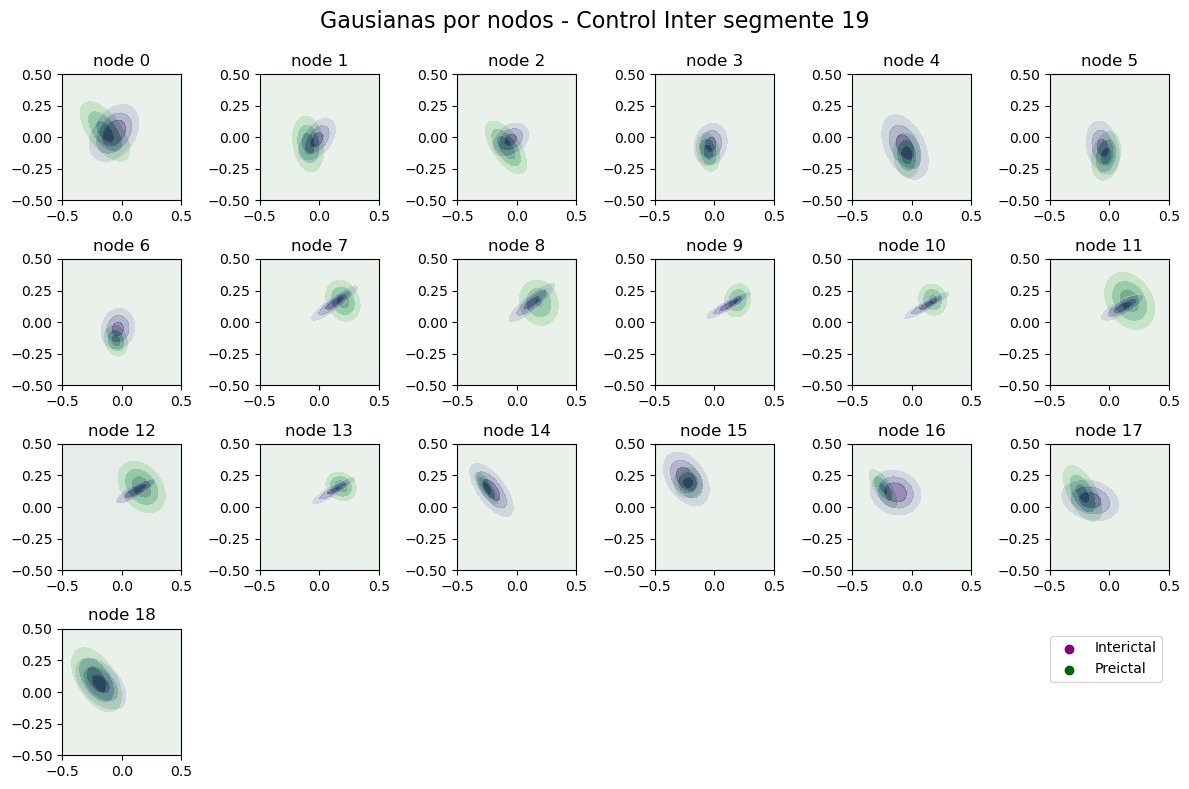 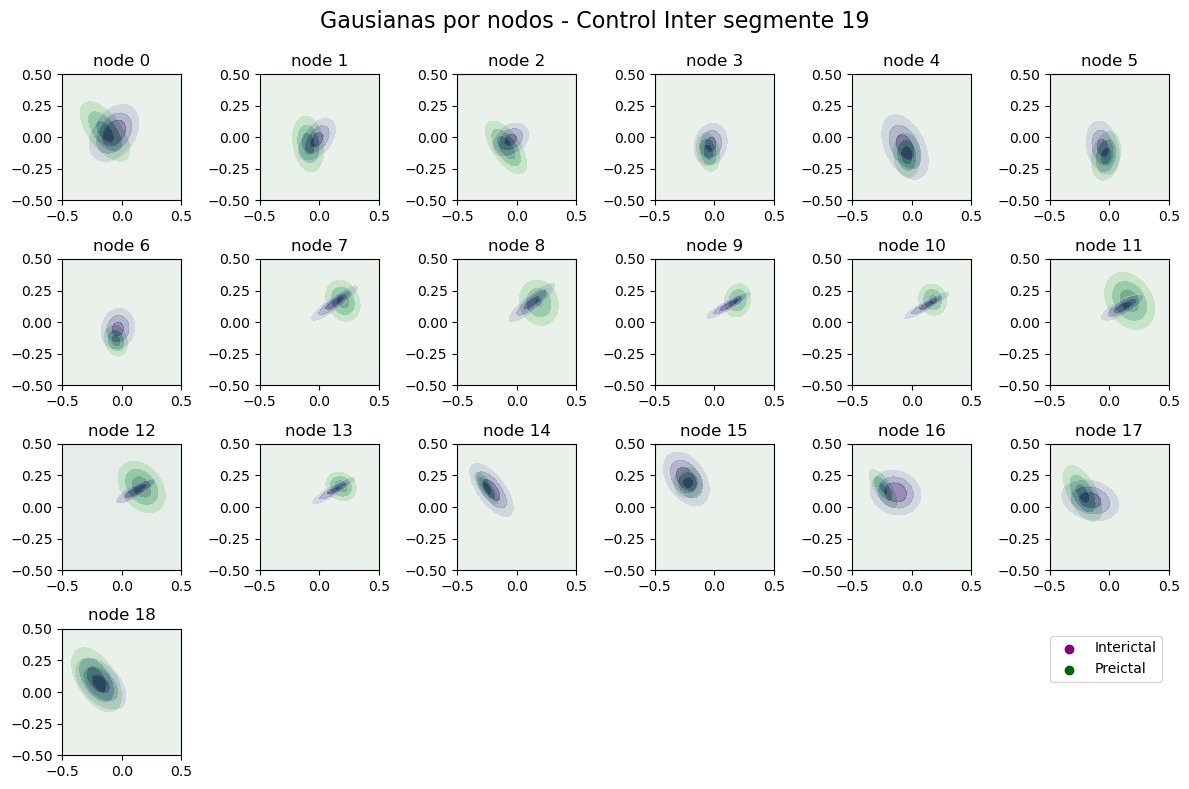 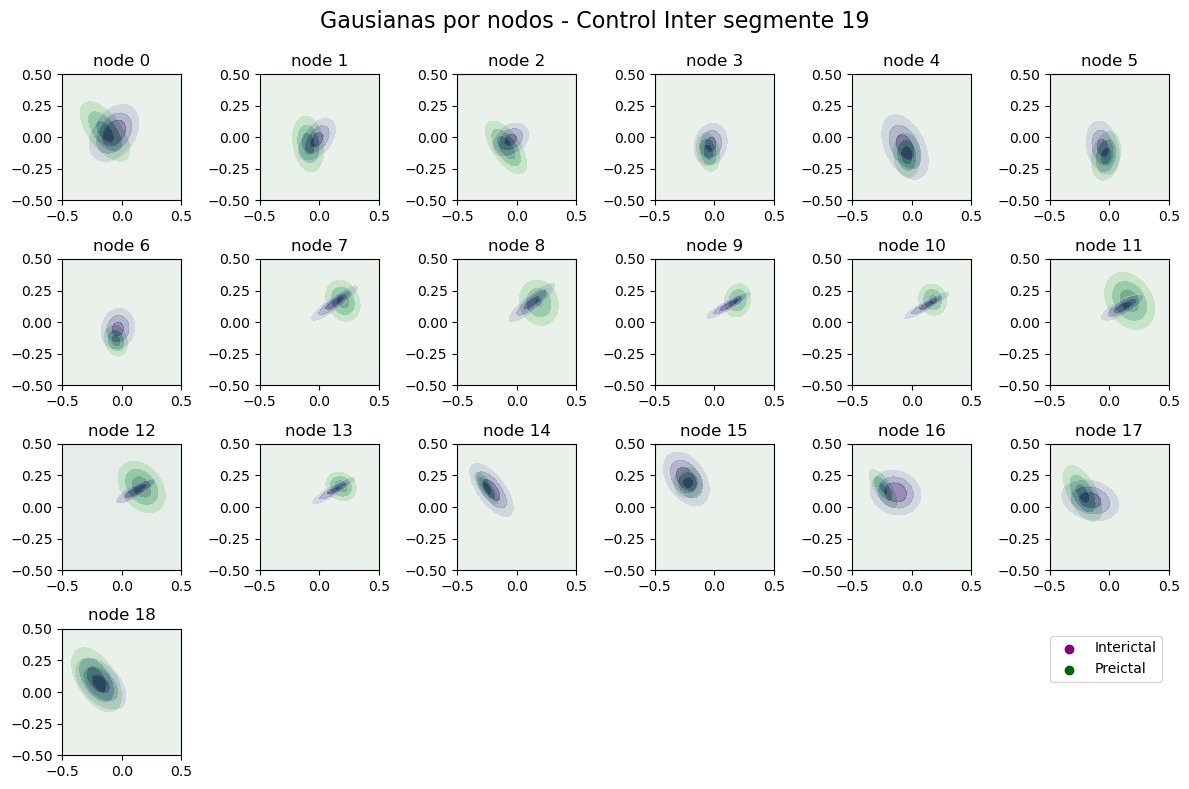 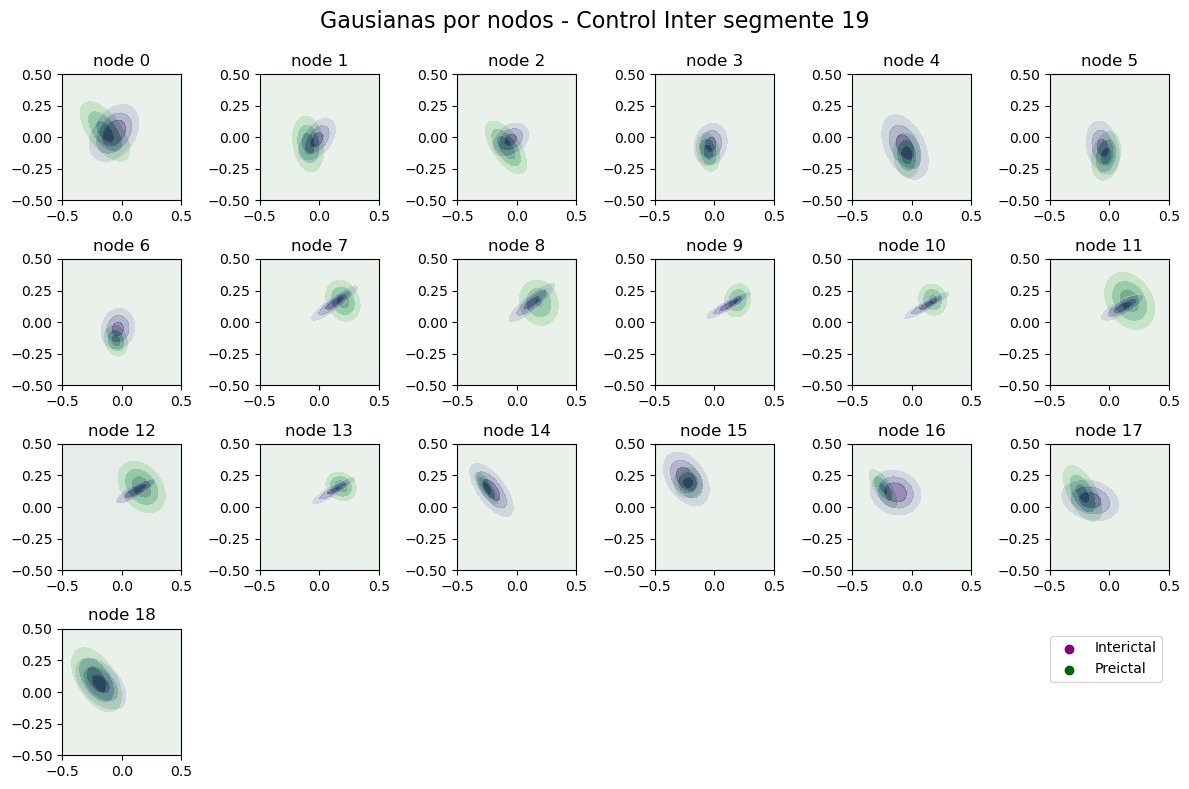 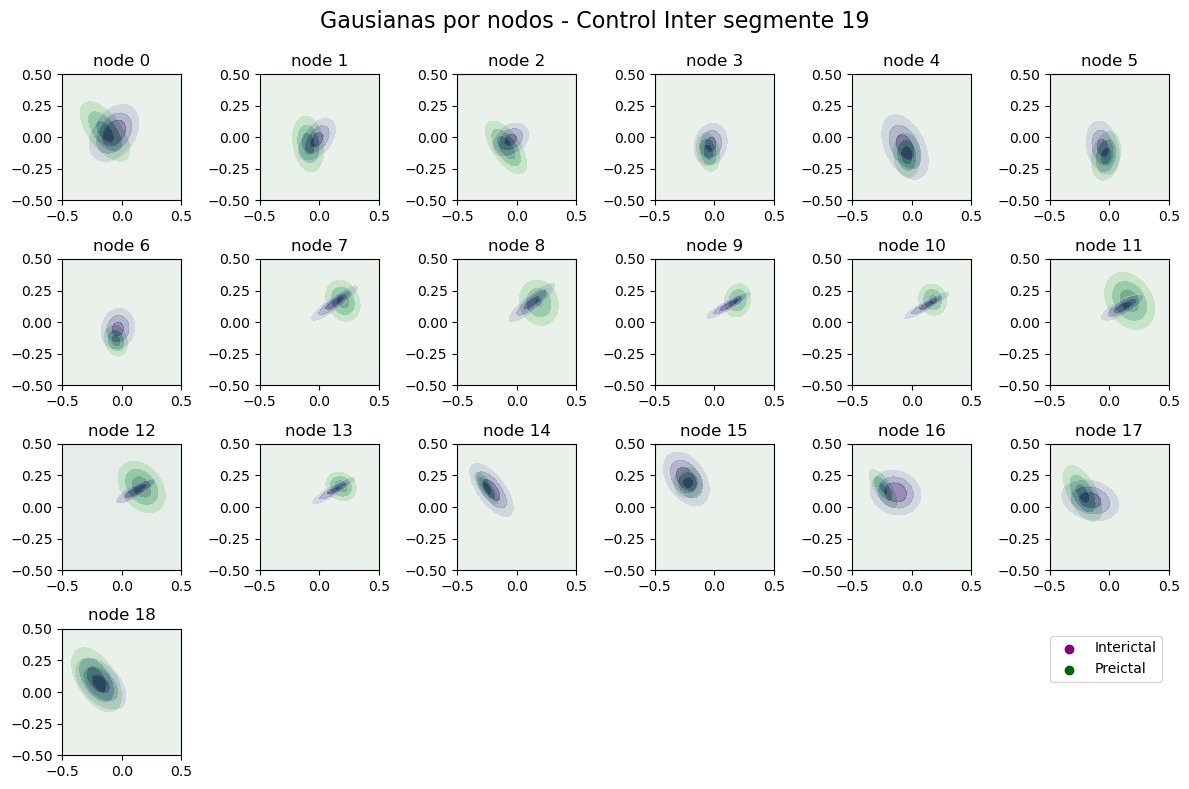 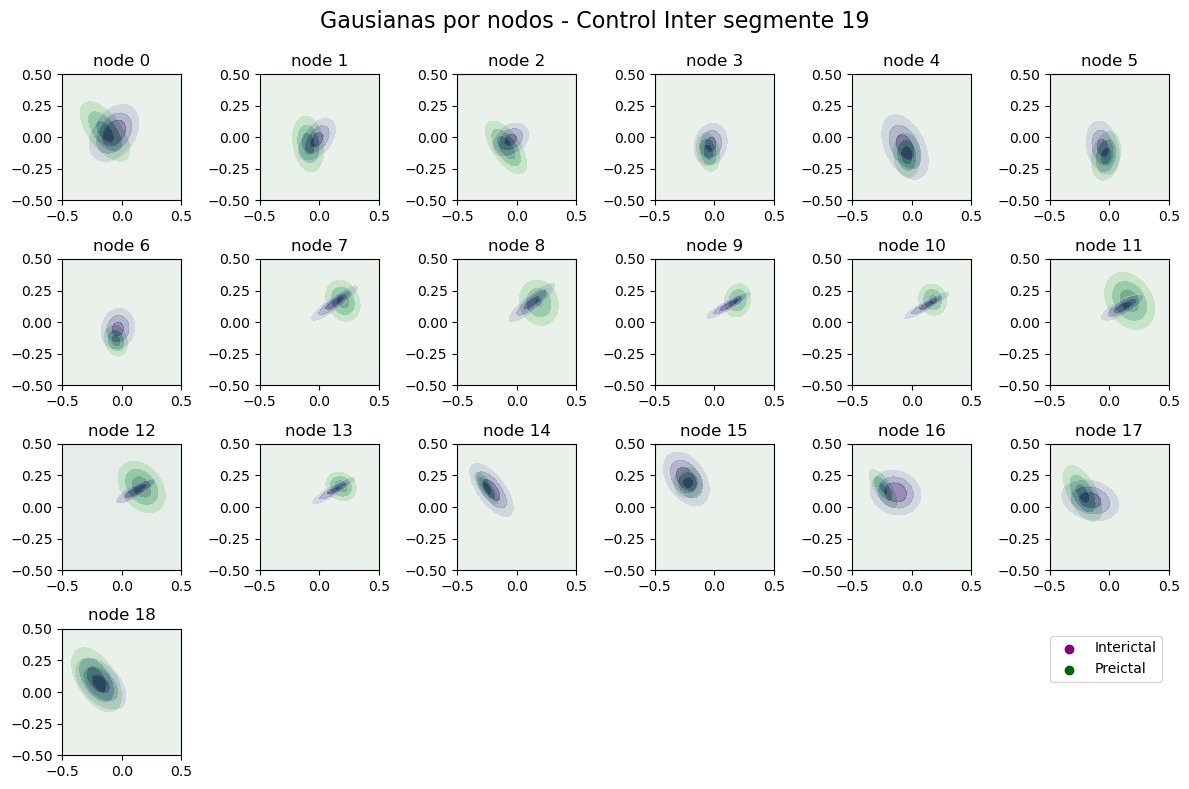 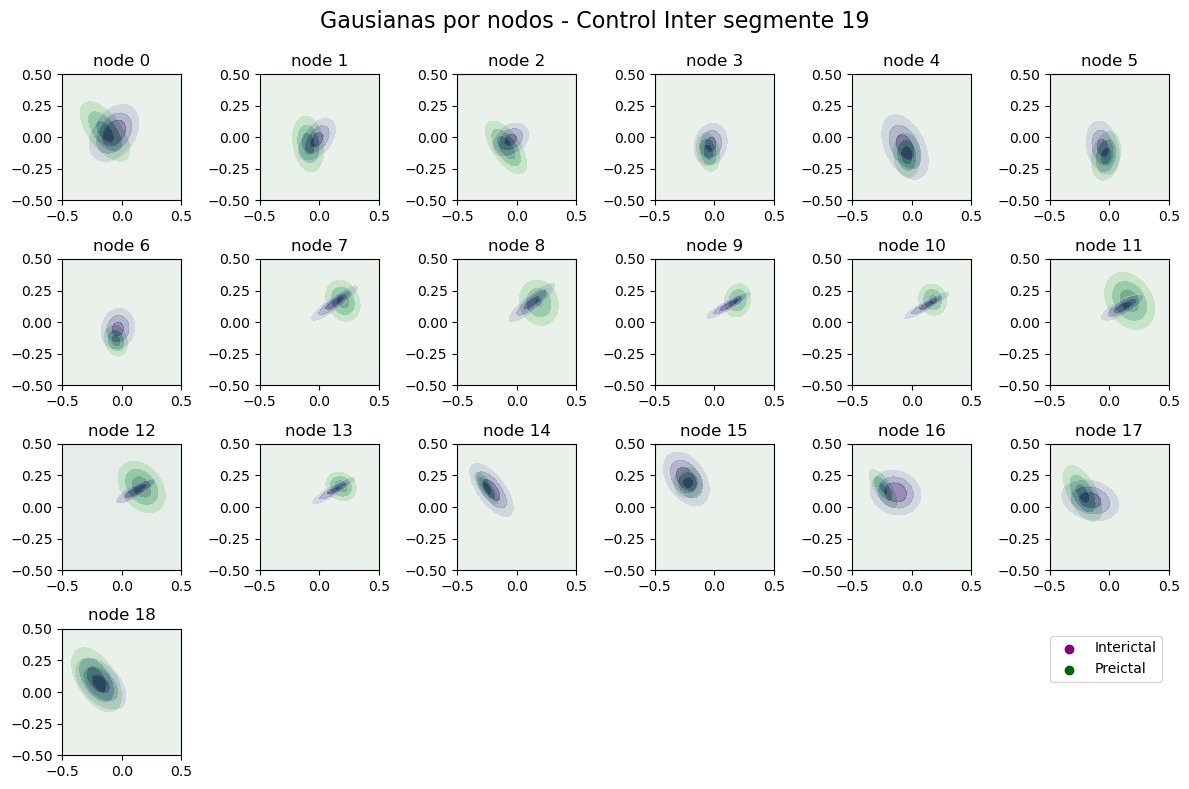 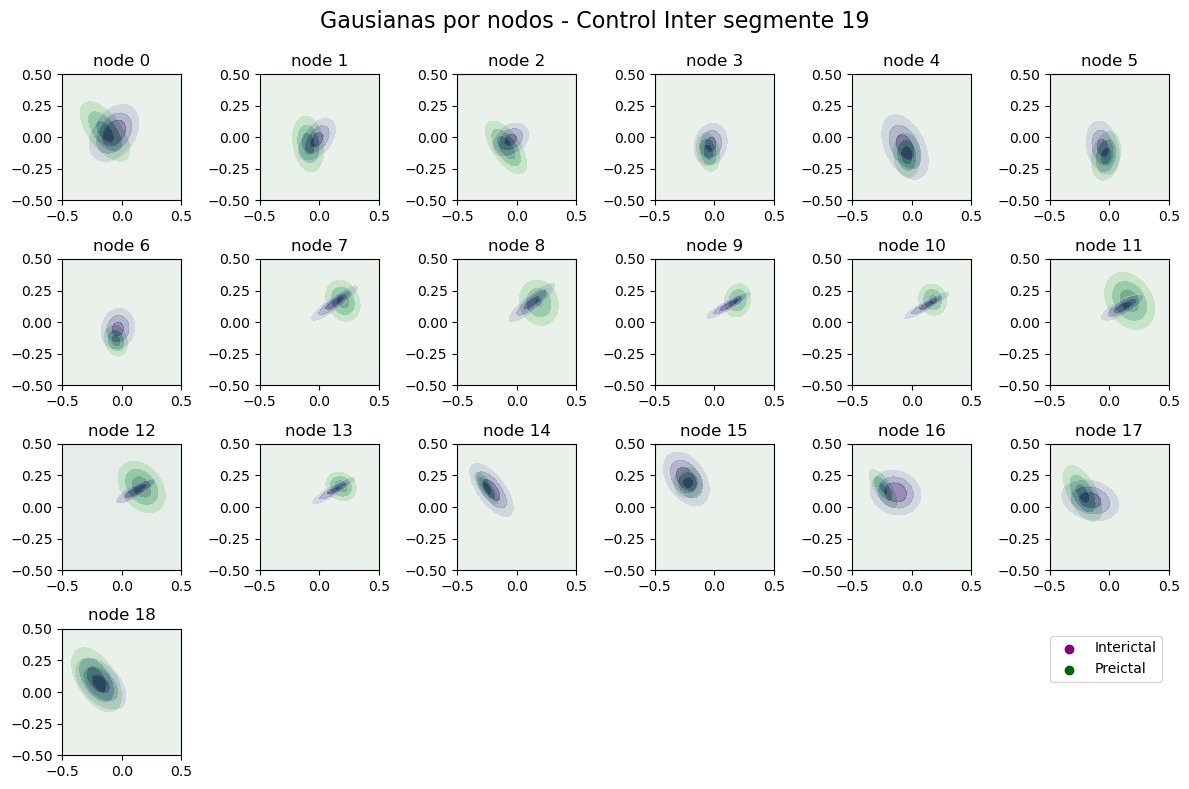 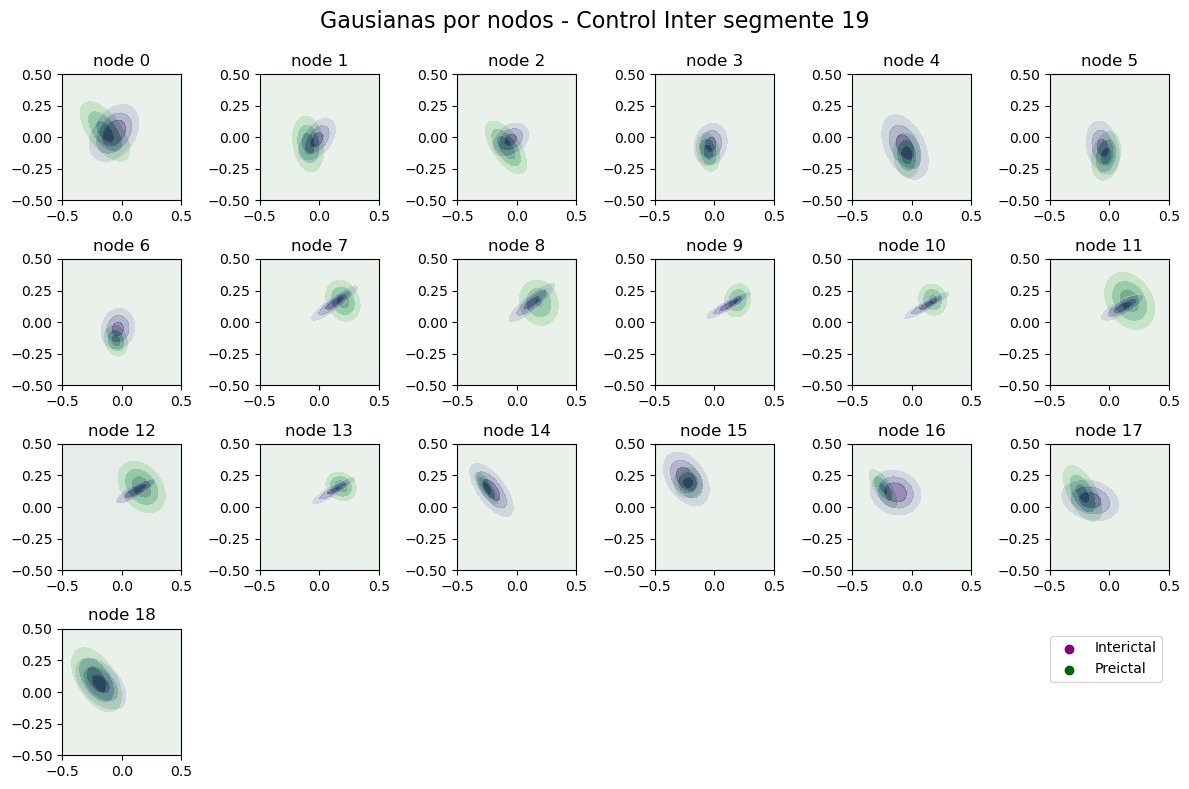 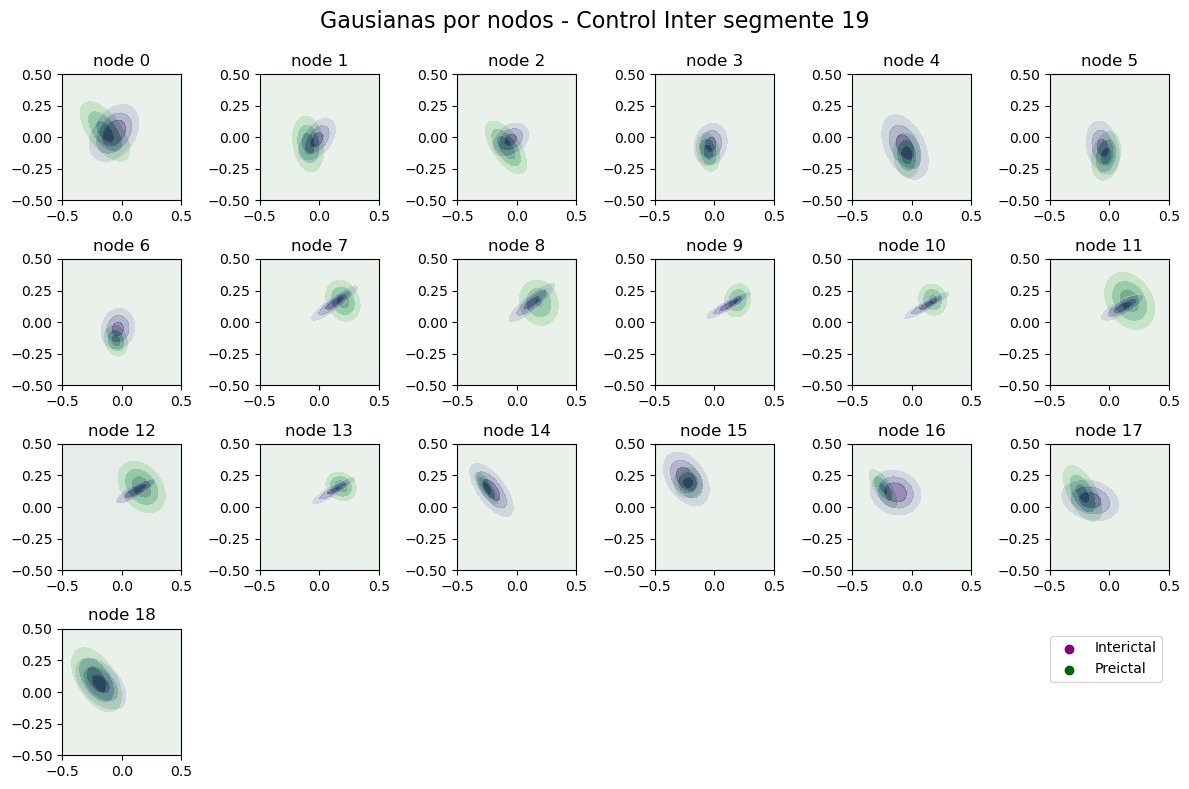 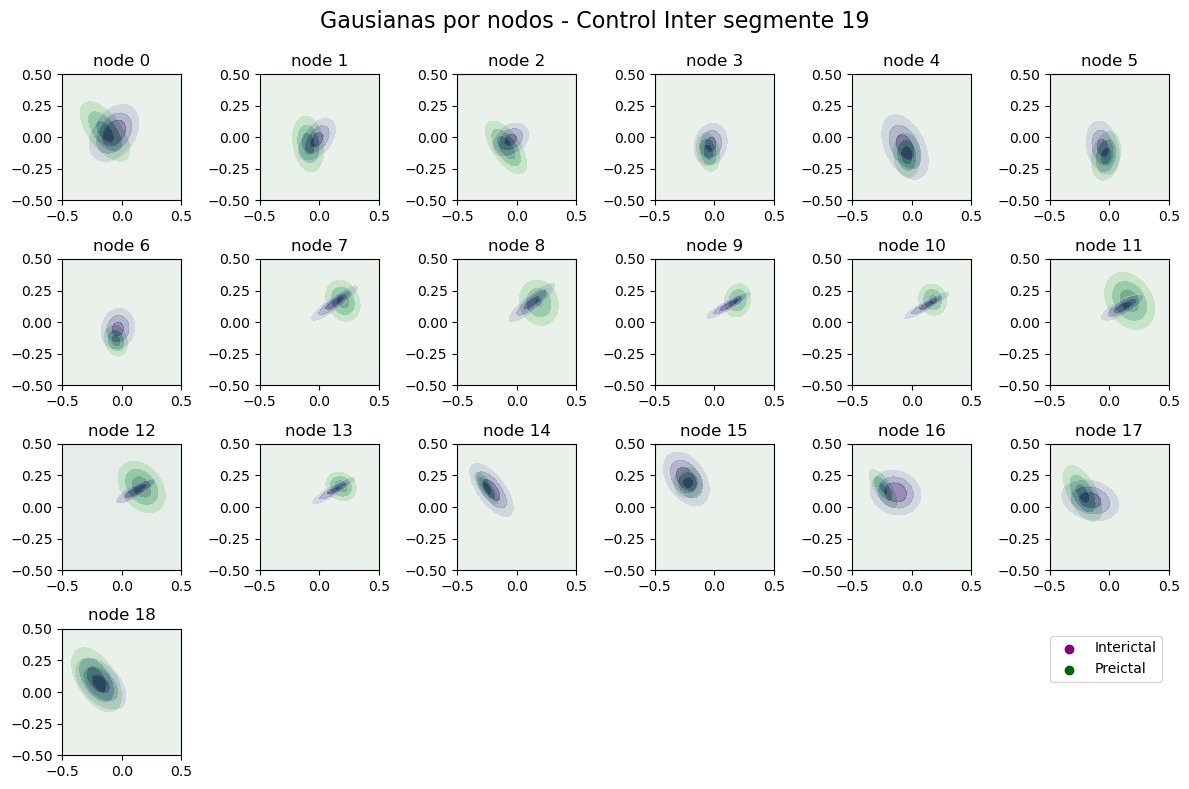 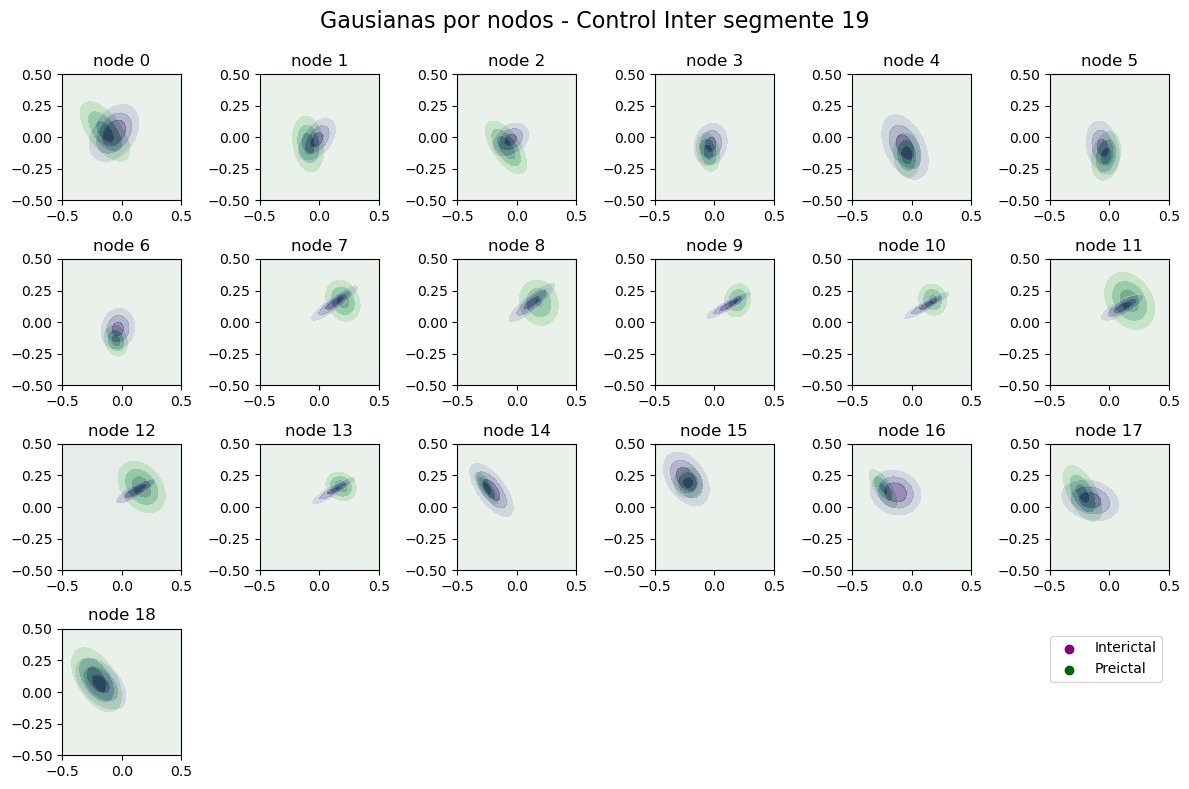 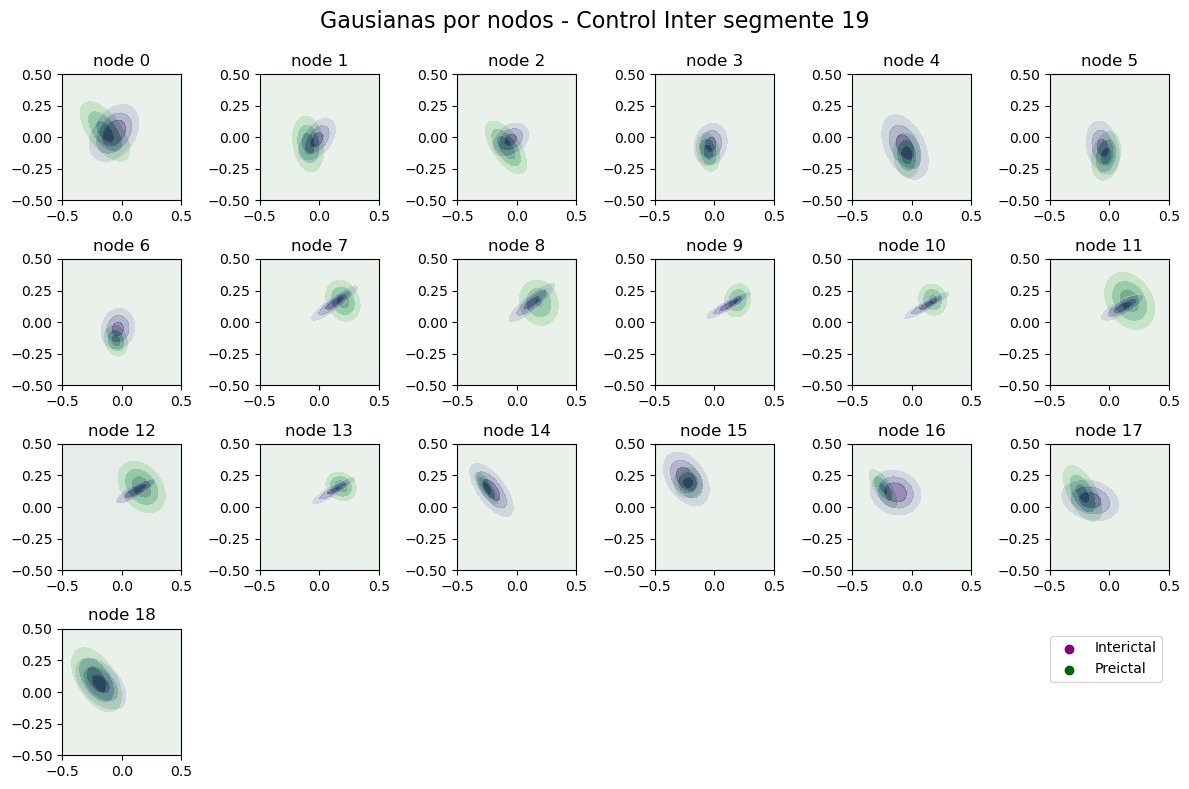 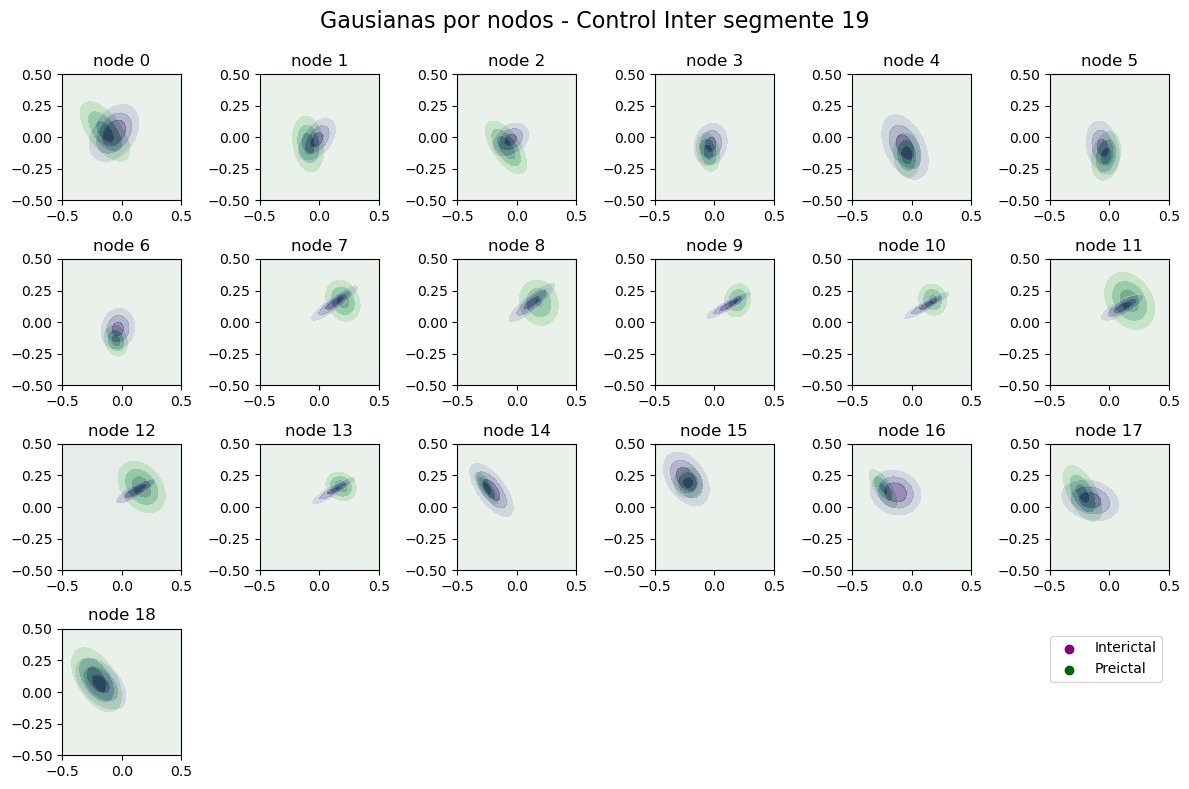 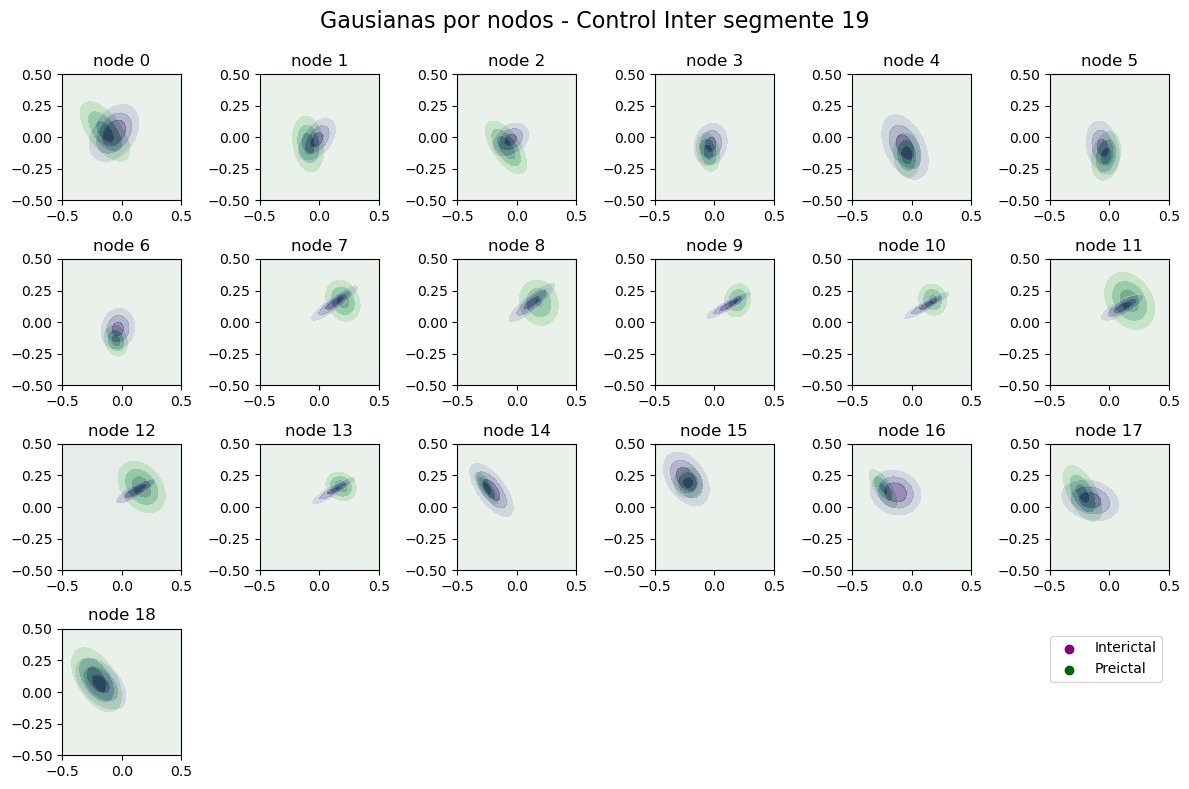 Se realiza un random test para definir un threshold
Distancia entre distribución Nodo por Nodo
Medidas normalizadas por Z-Score
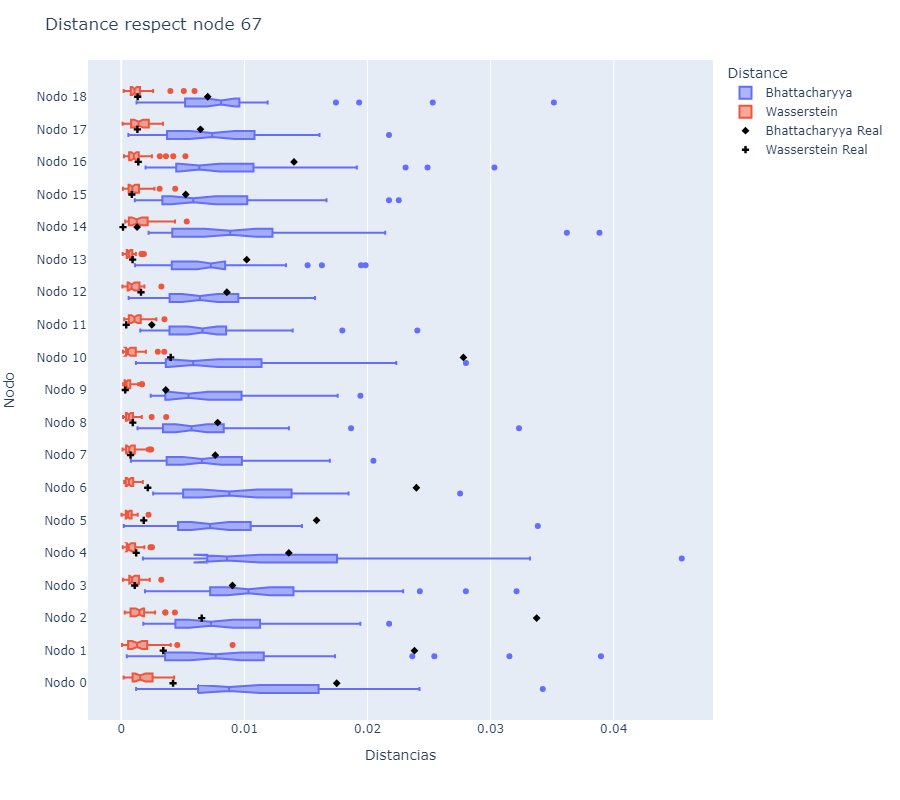 Z-Score  para cada nodo
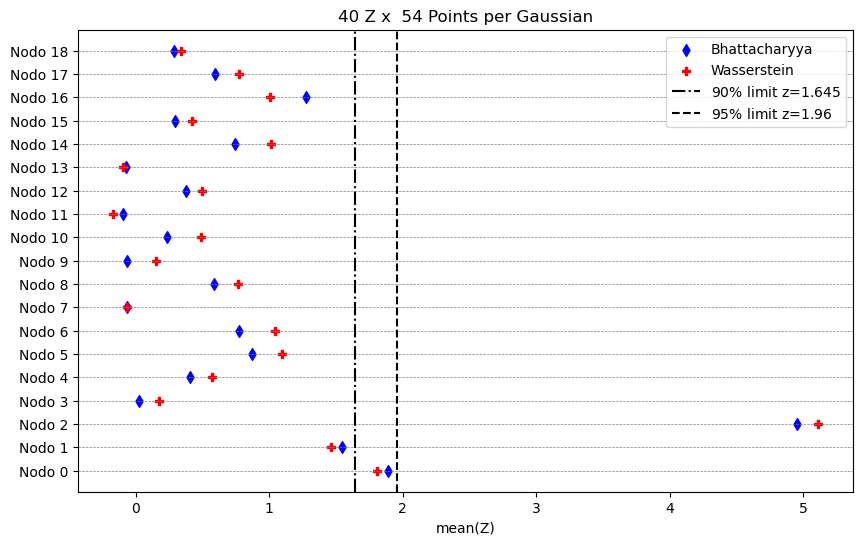 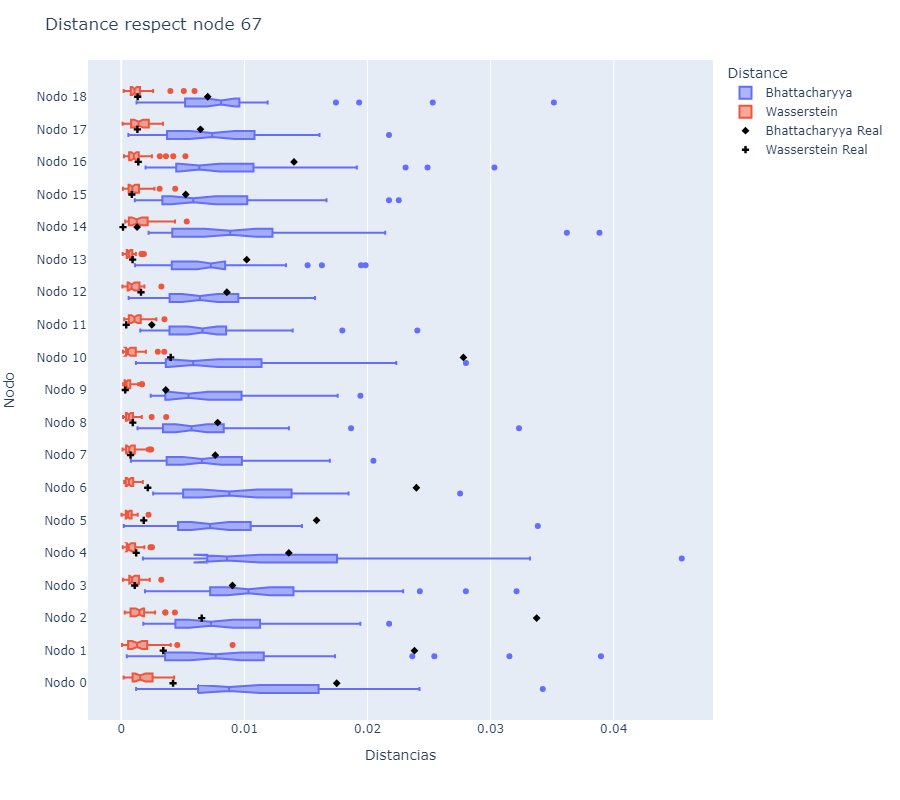 Se realiza un random test para definir un threshold
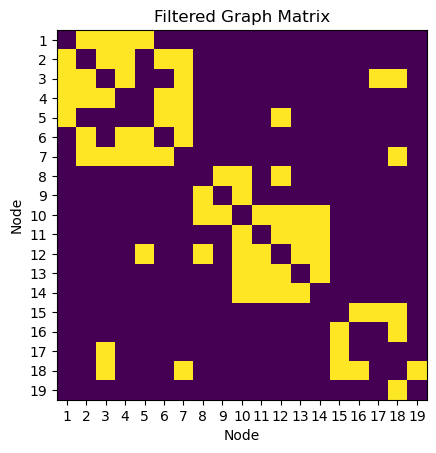 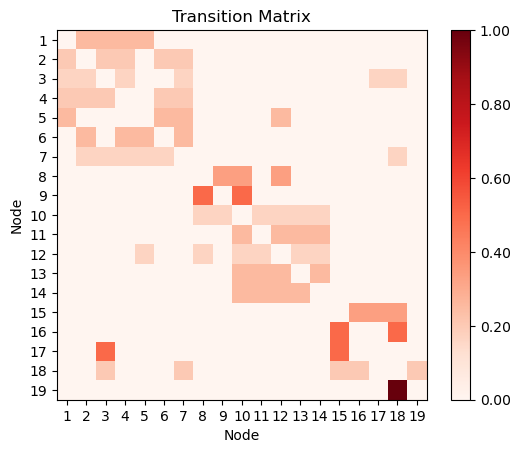 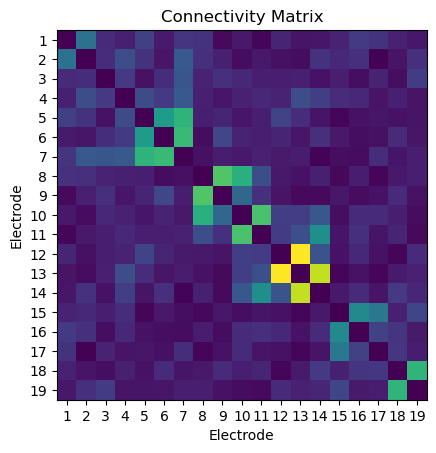 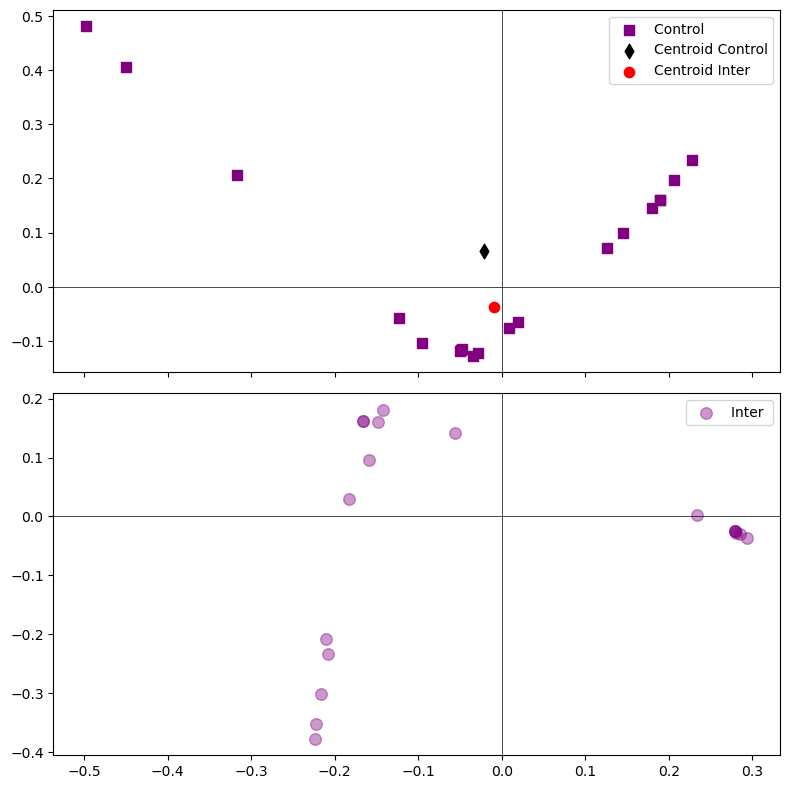 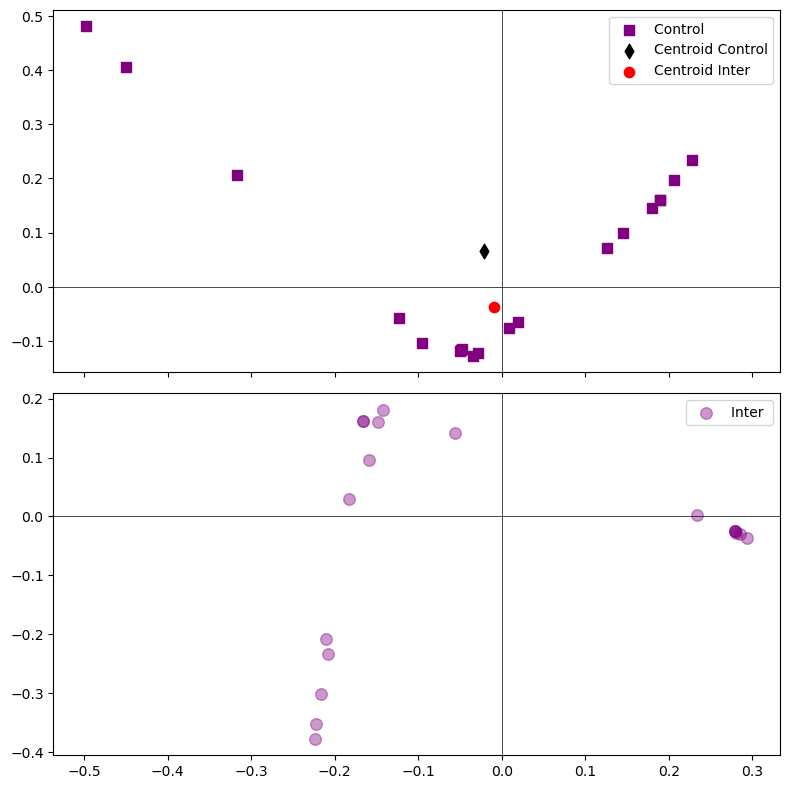 ¿Cuántos segmentos de referencia para alineamiento deben ser usados?
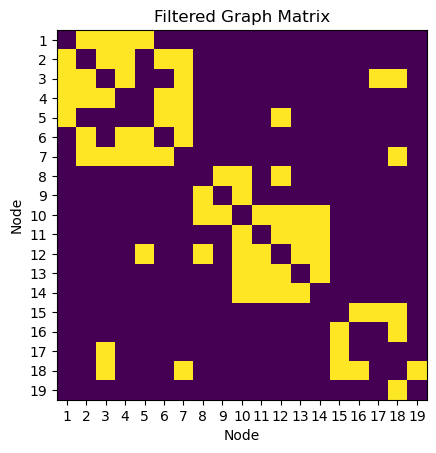 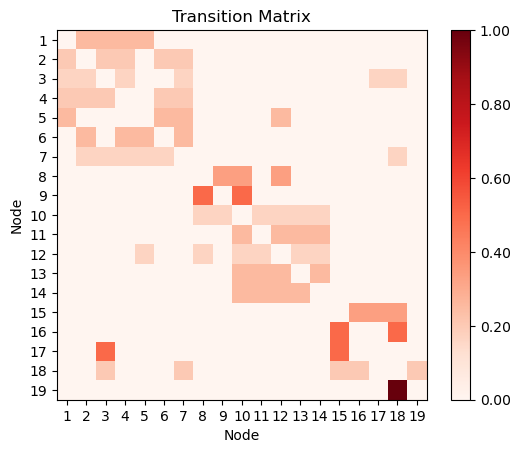 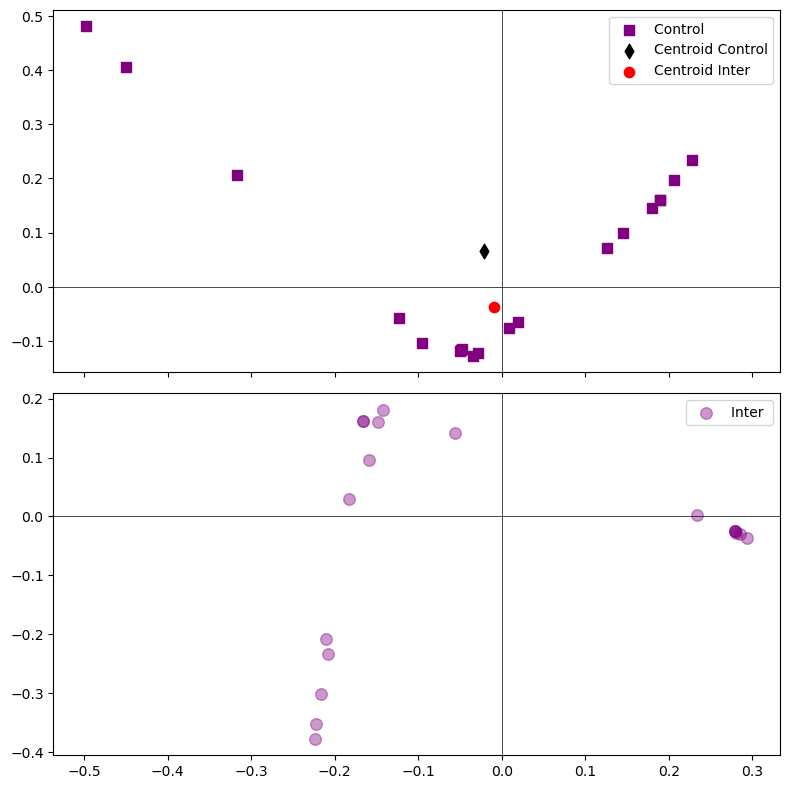 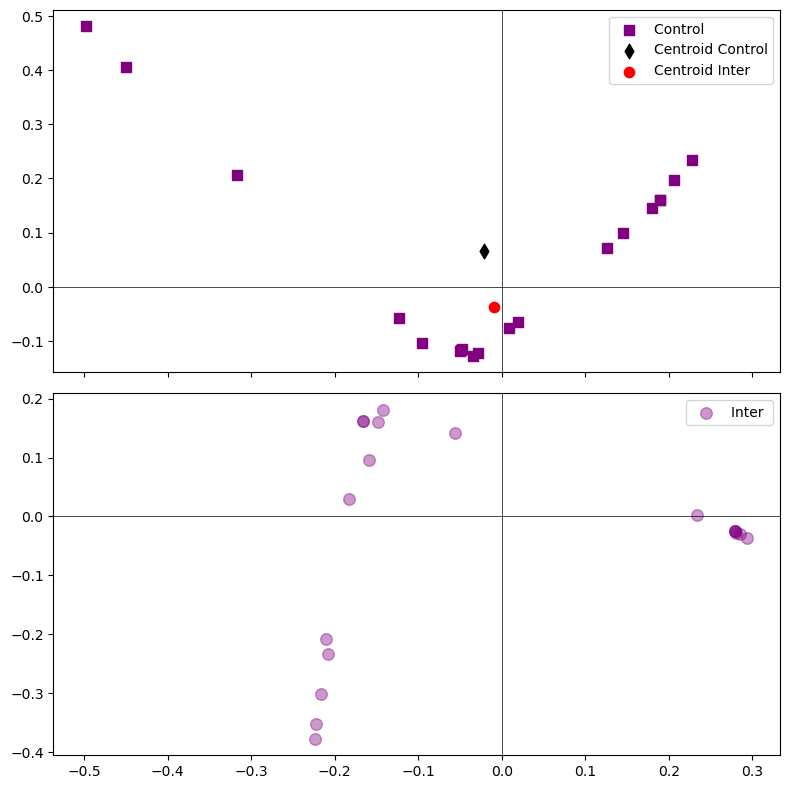 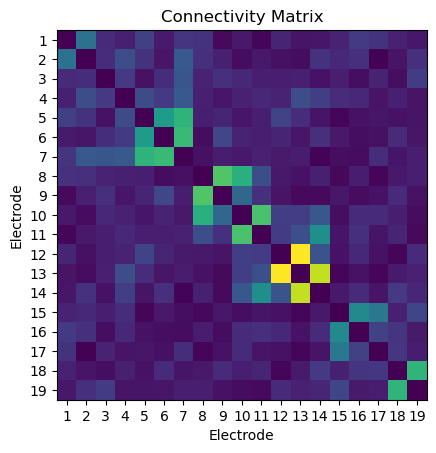 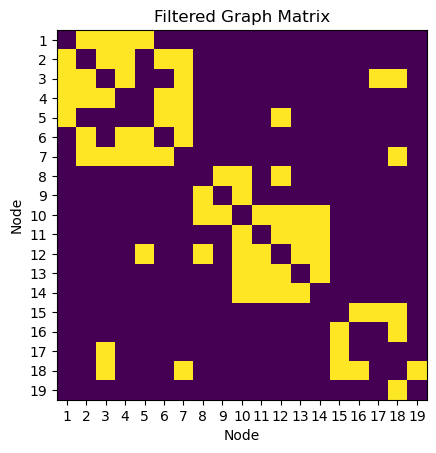 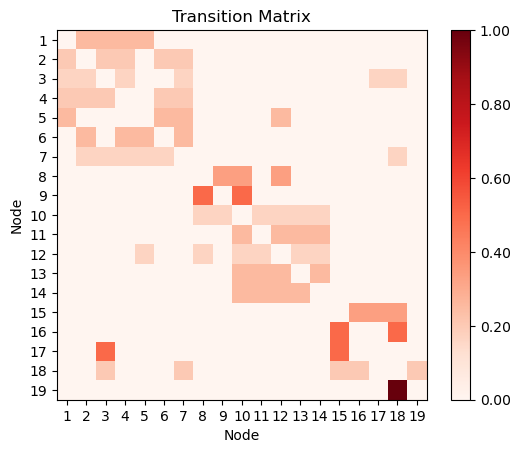 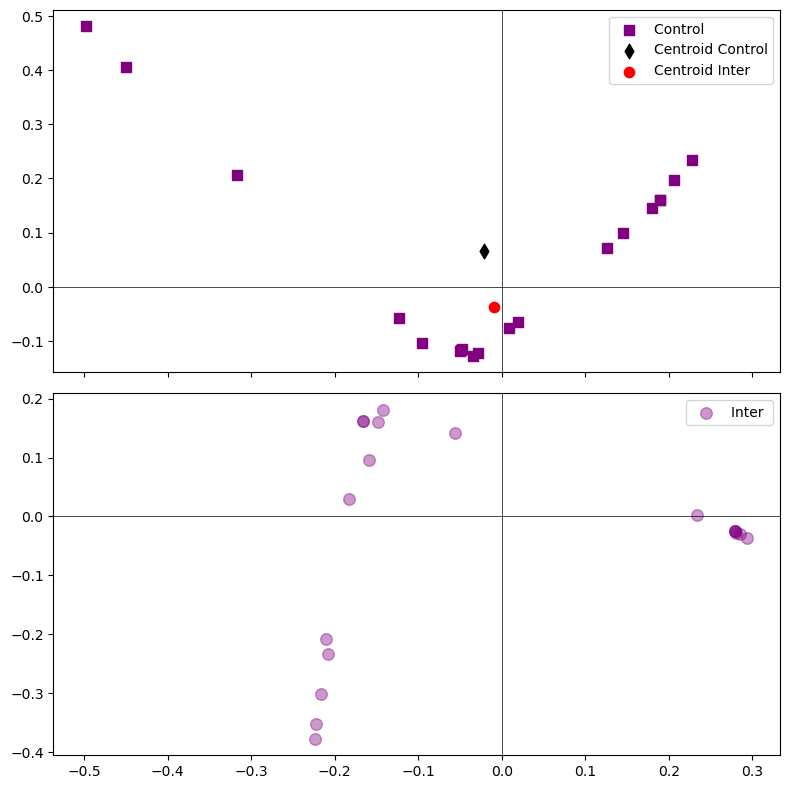 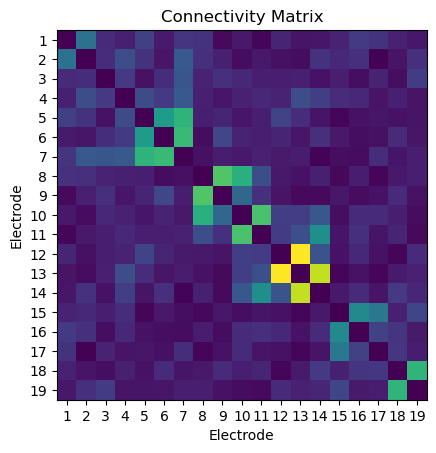 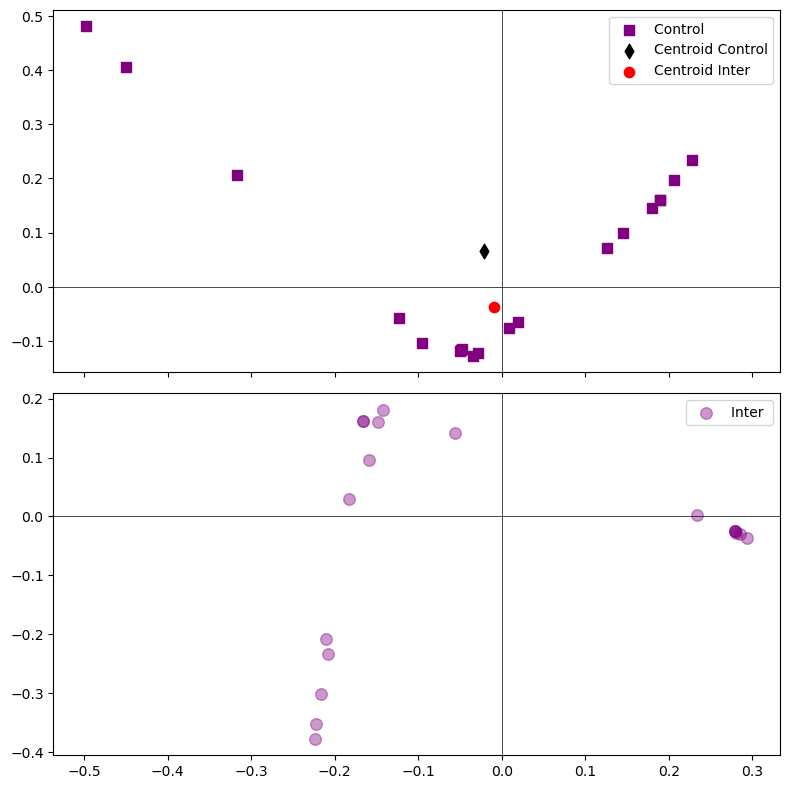 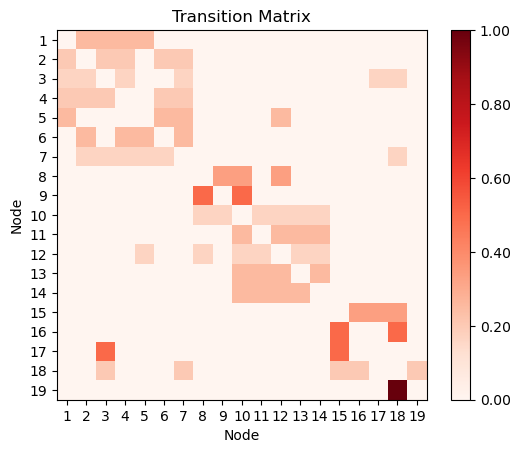 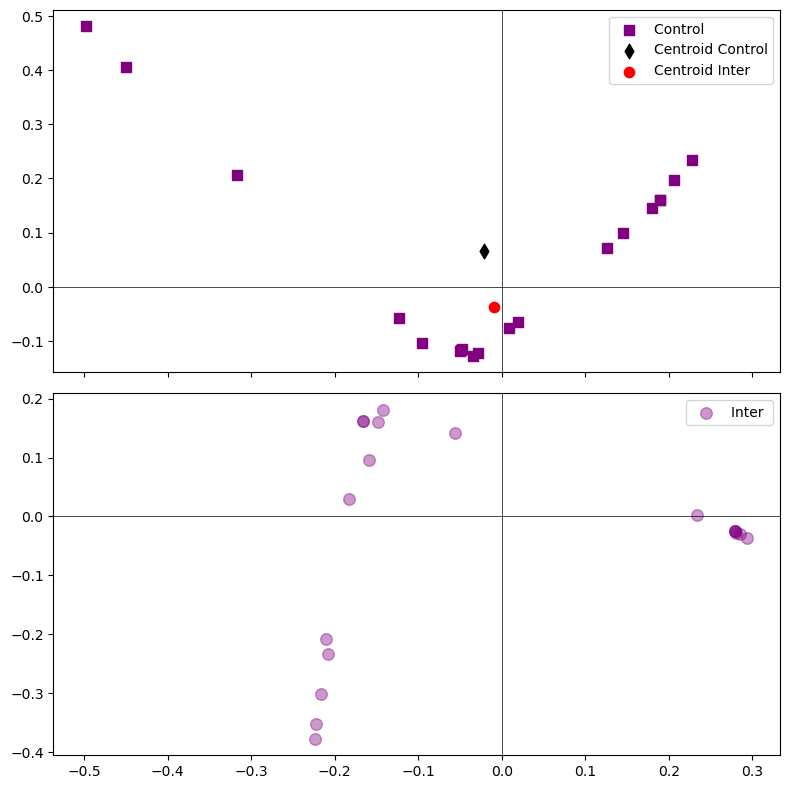 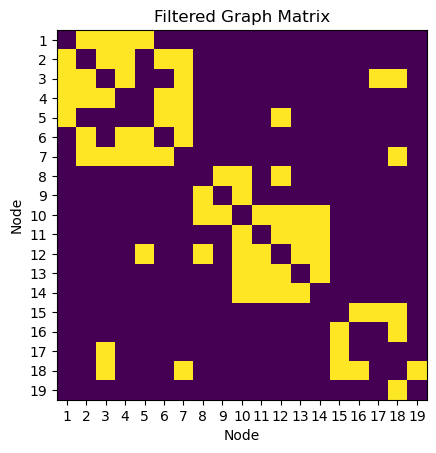 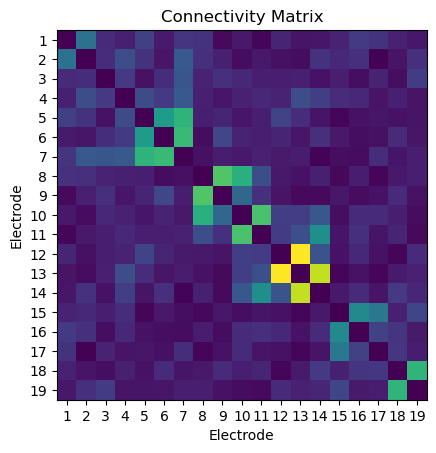 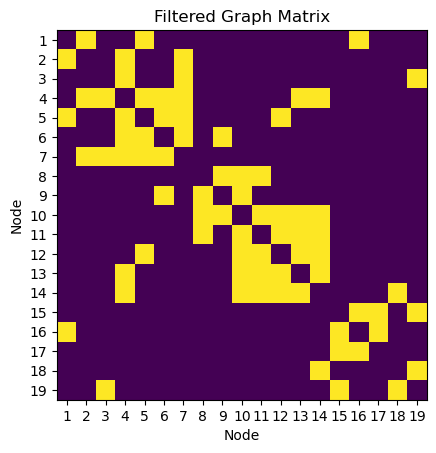 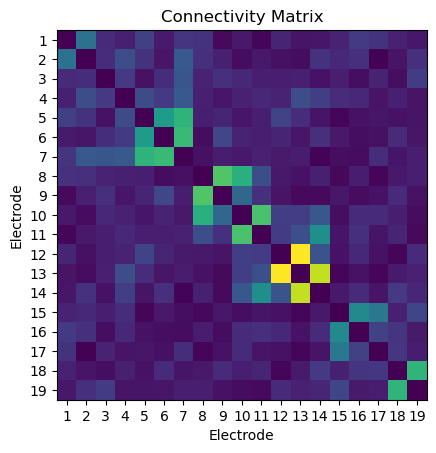 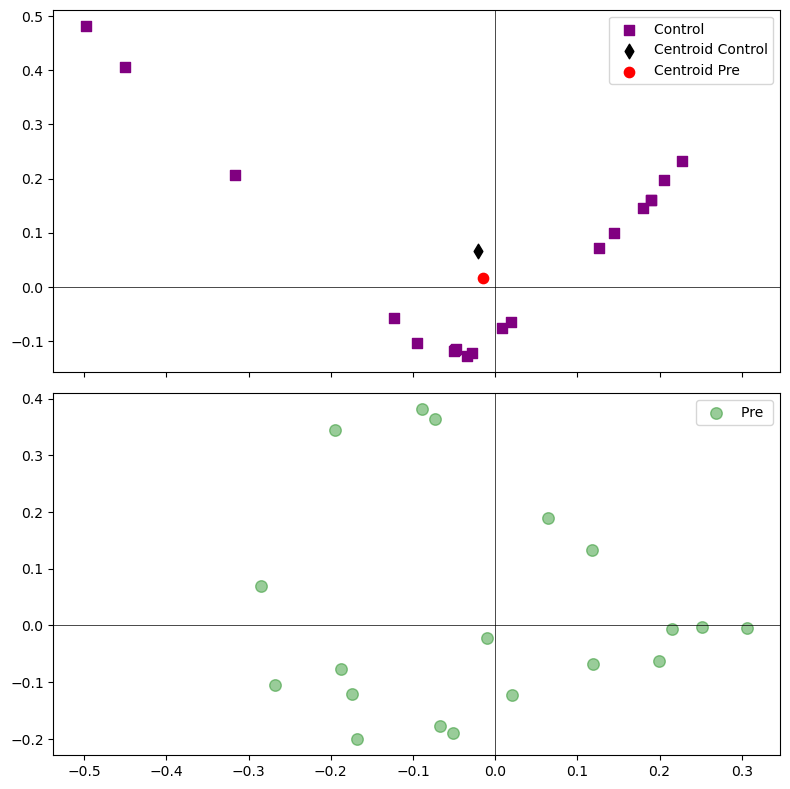 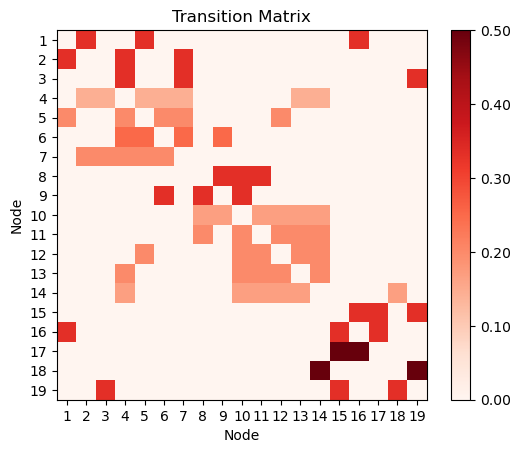 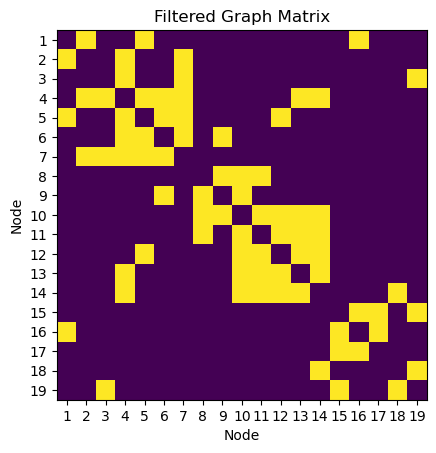 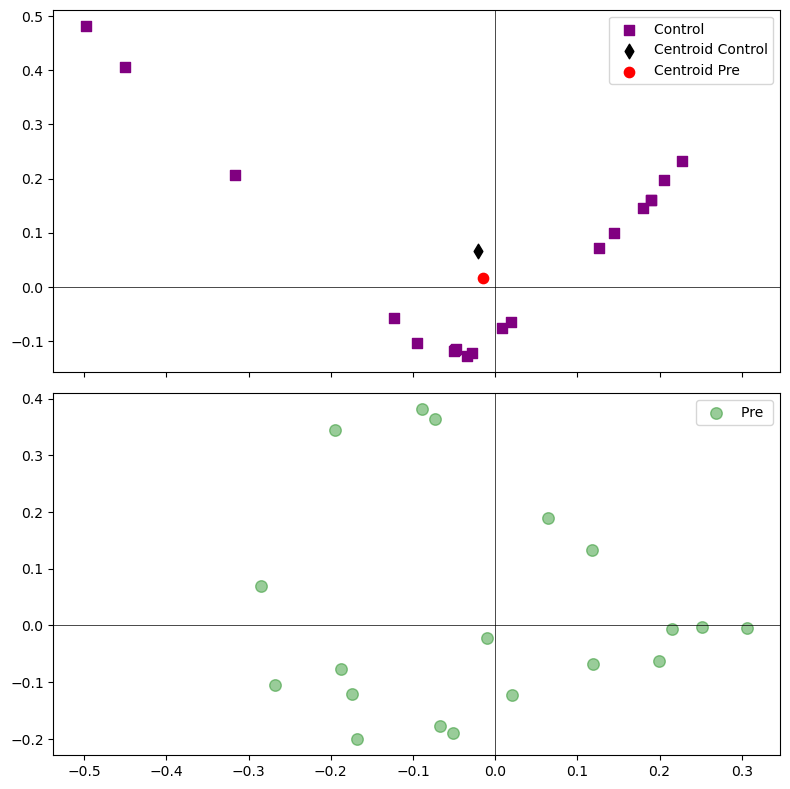 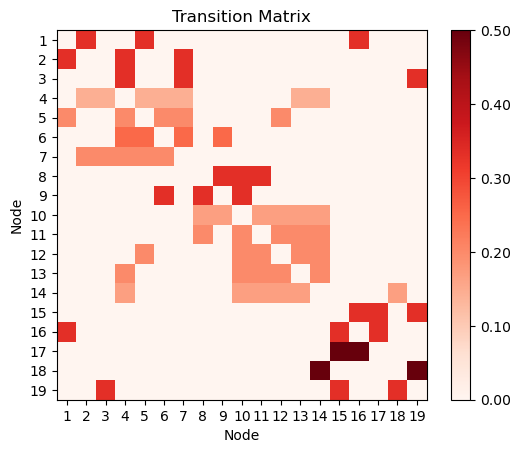 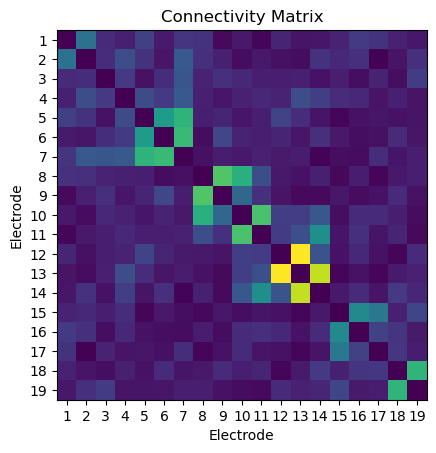 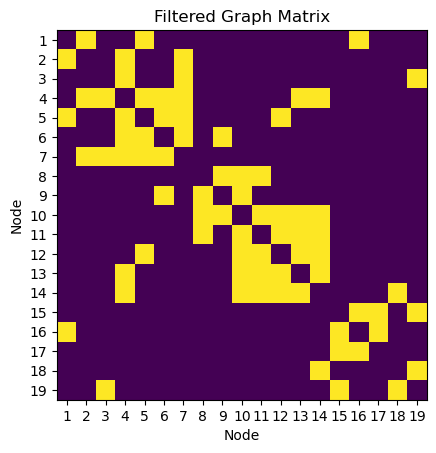 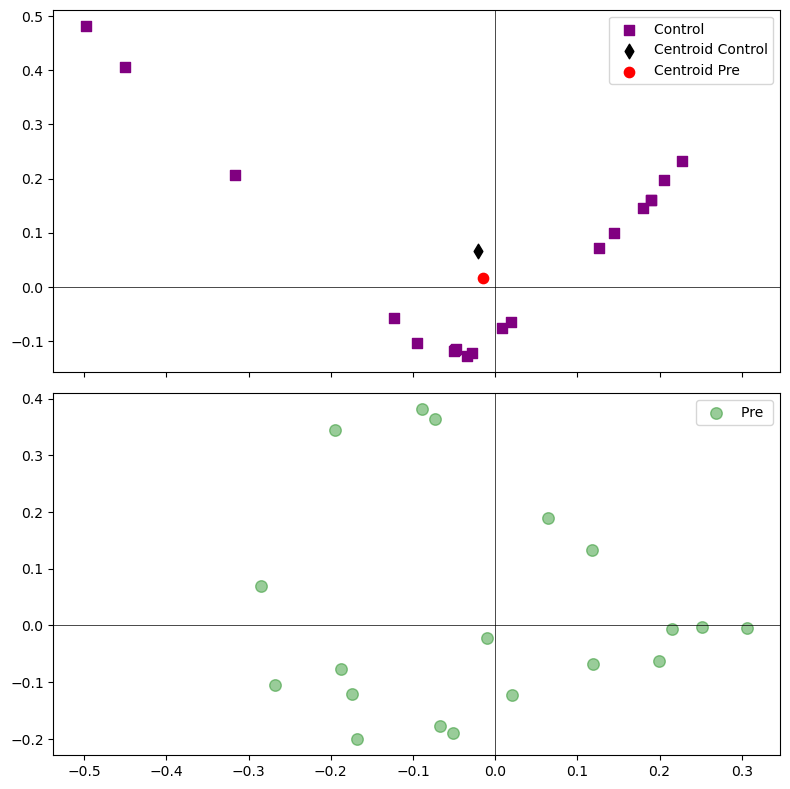 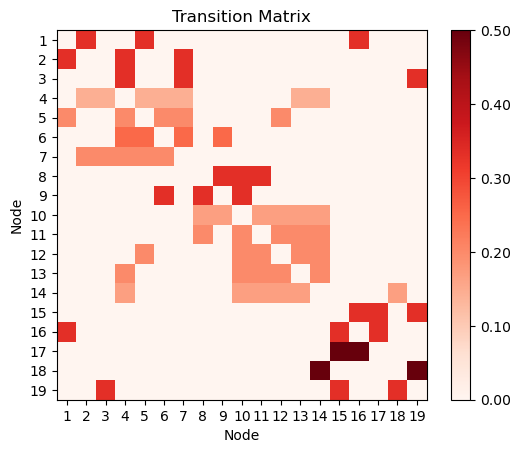 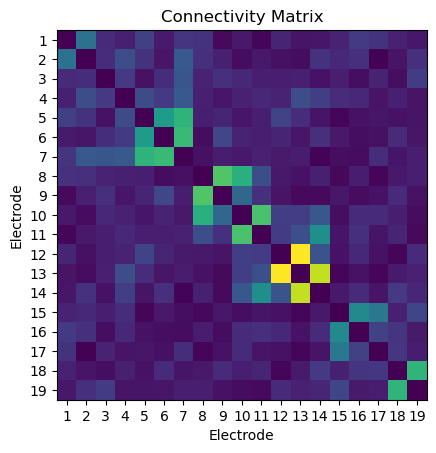 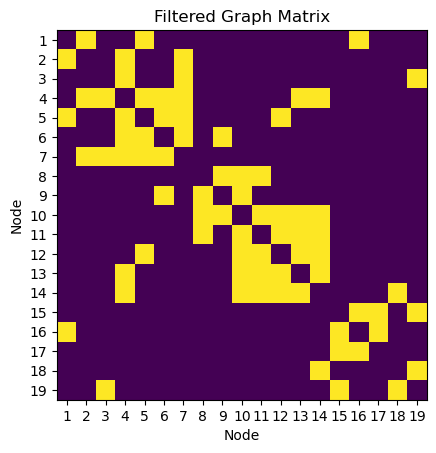 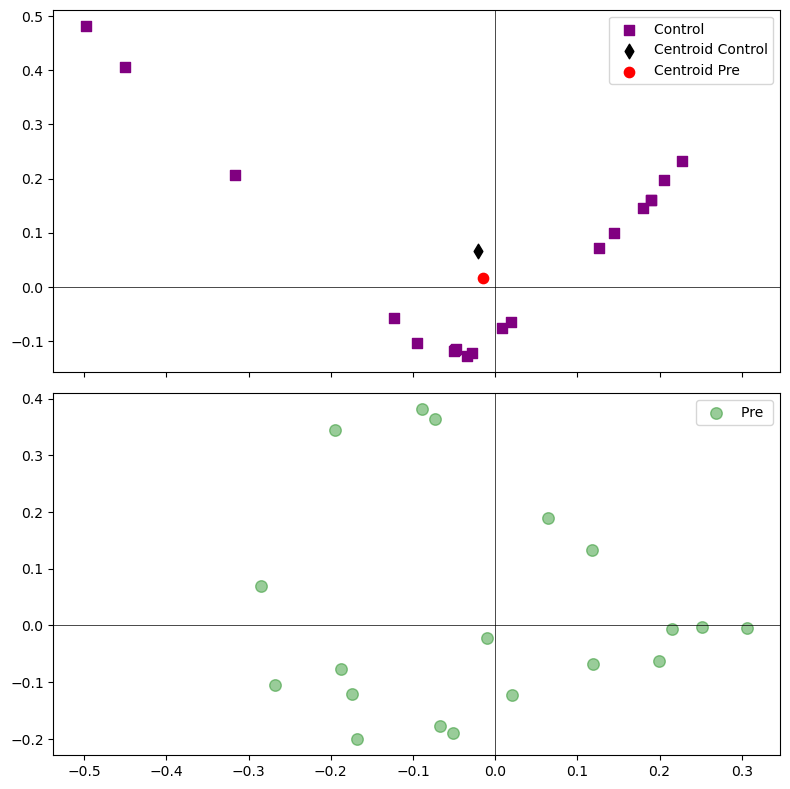 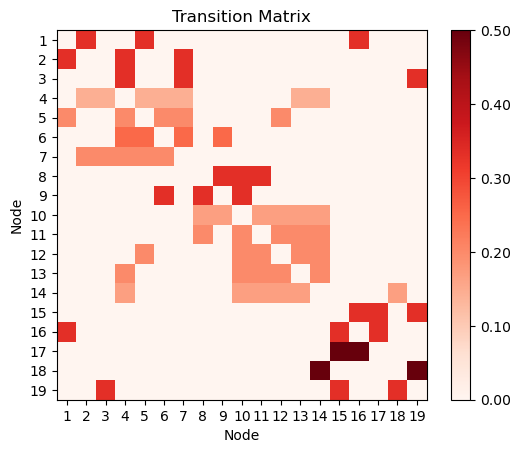 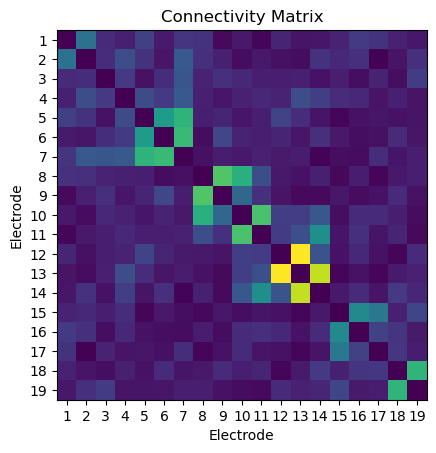 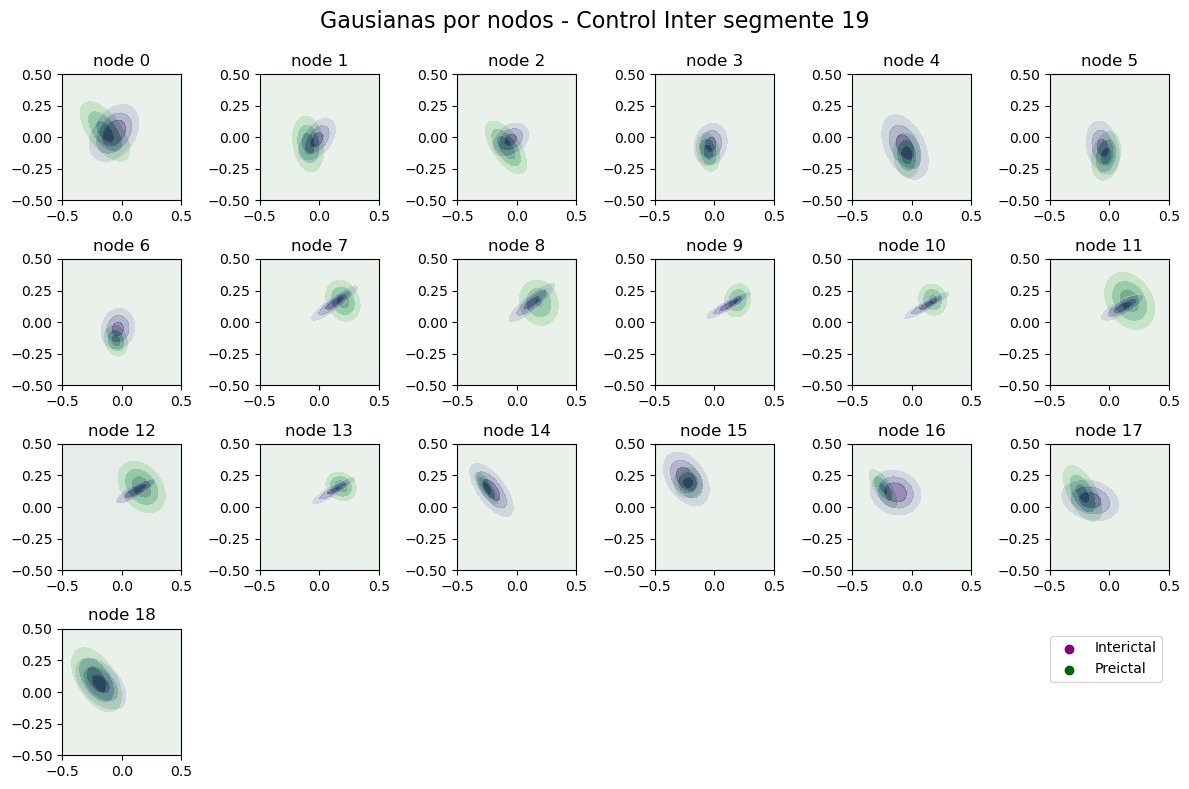 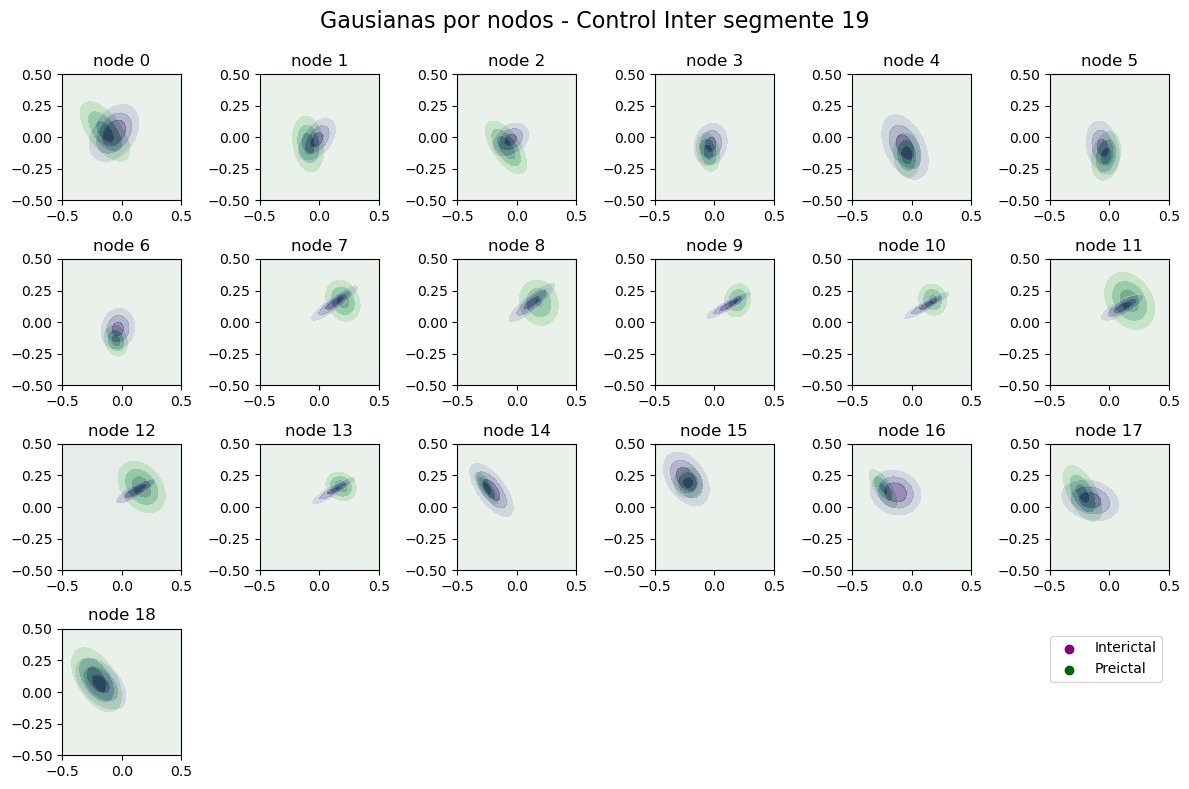 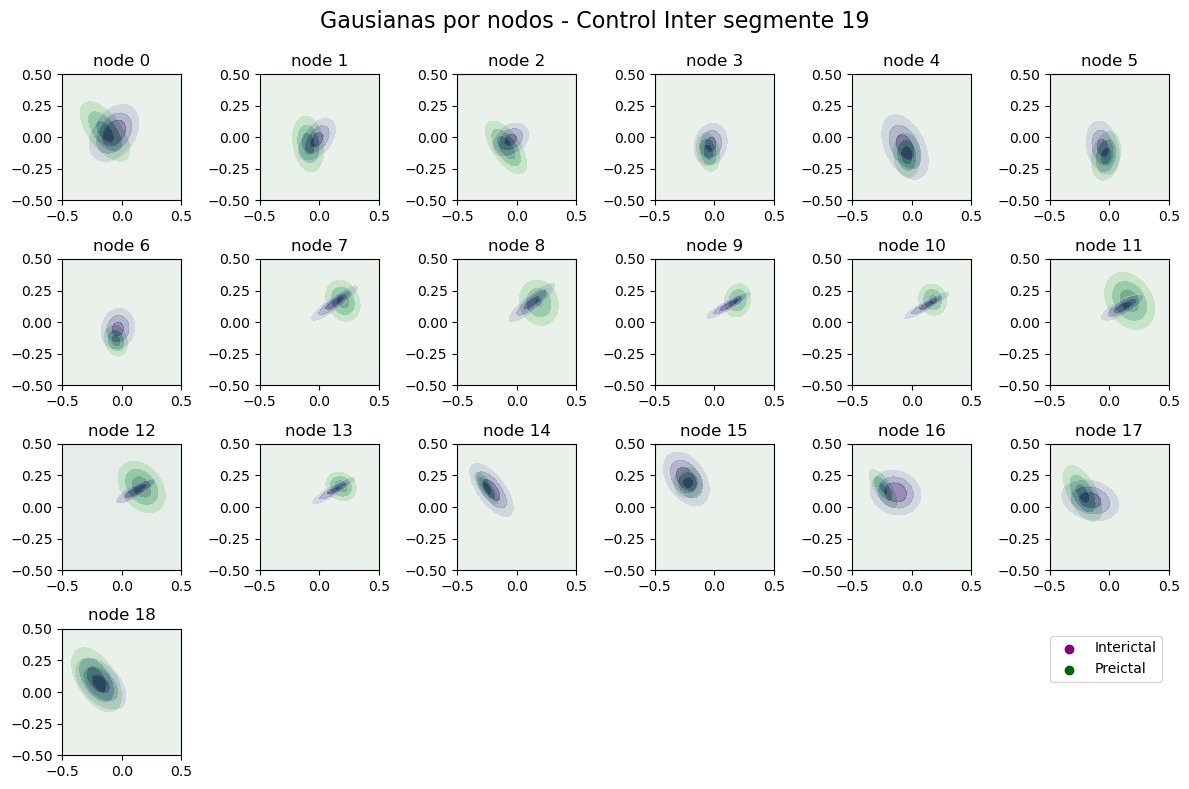 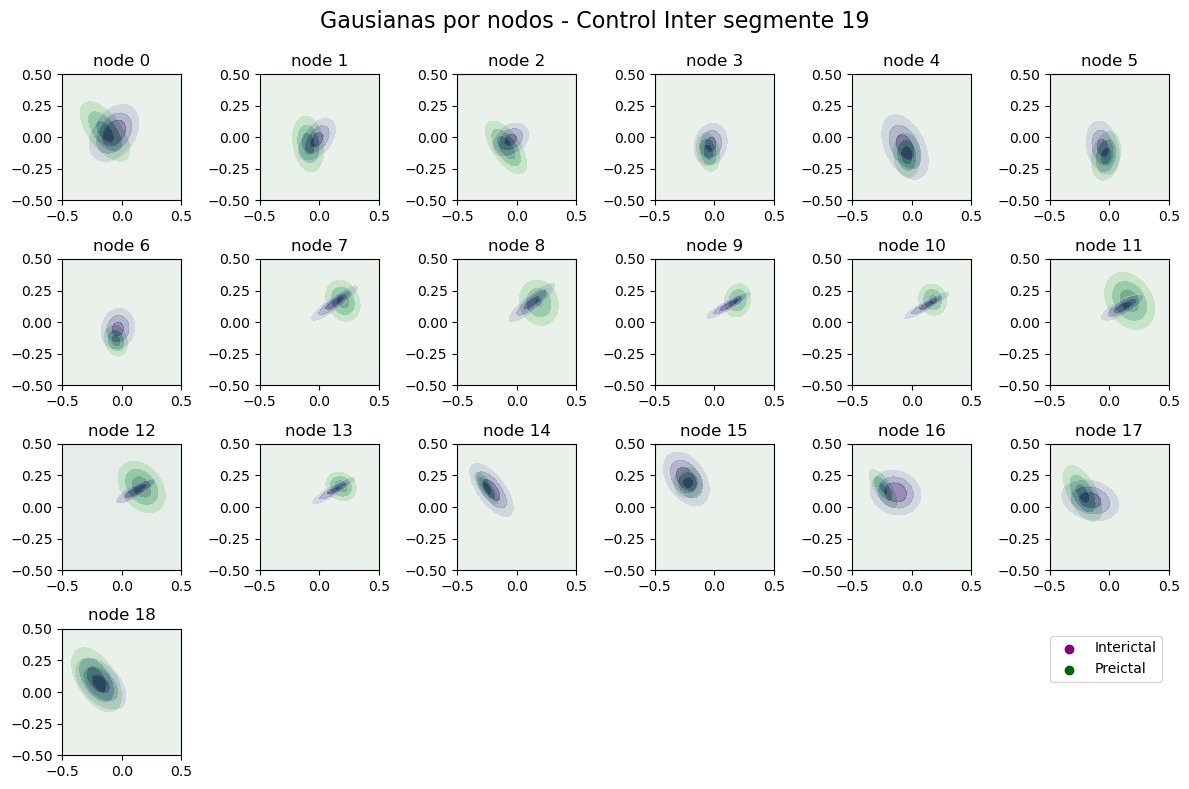 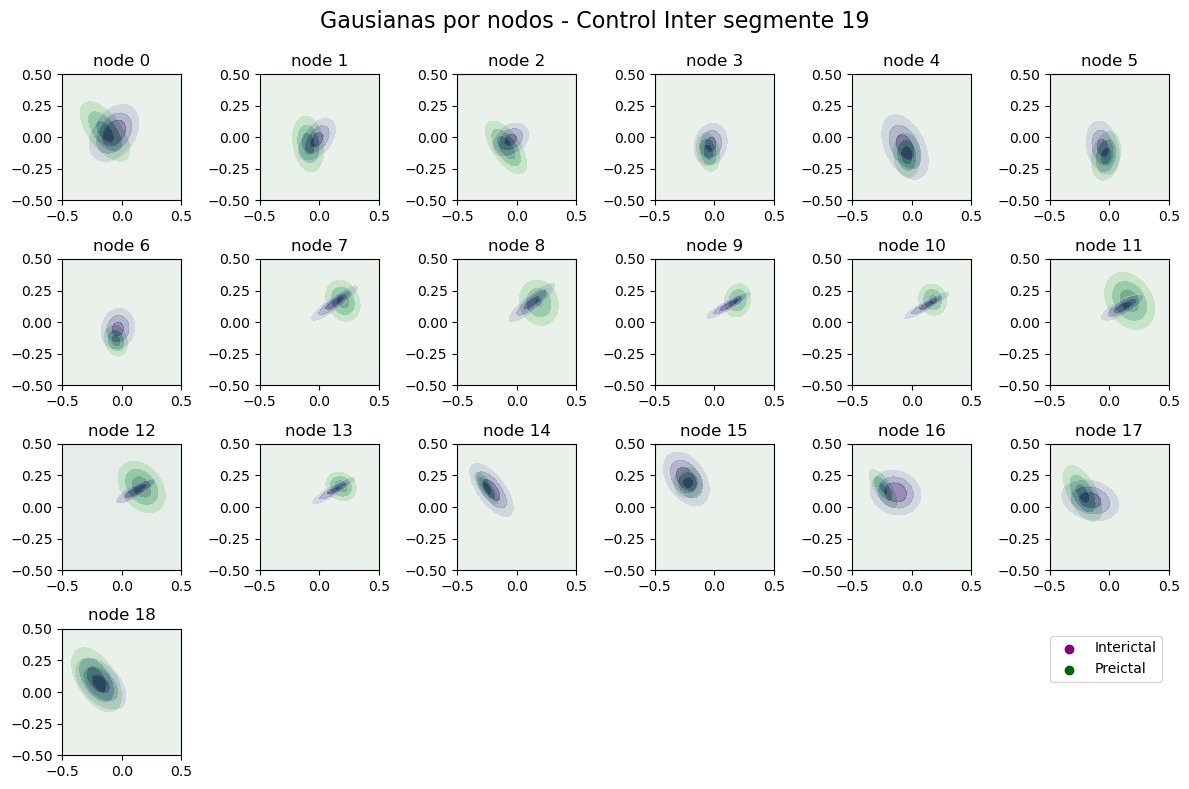 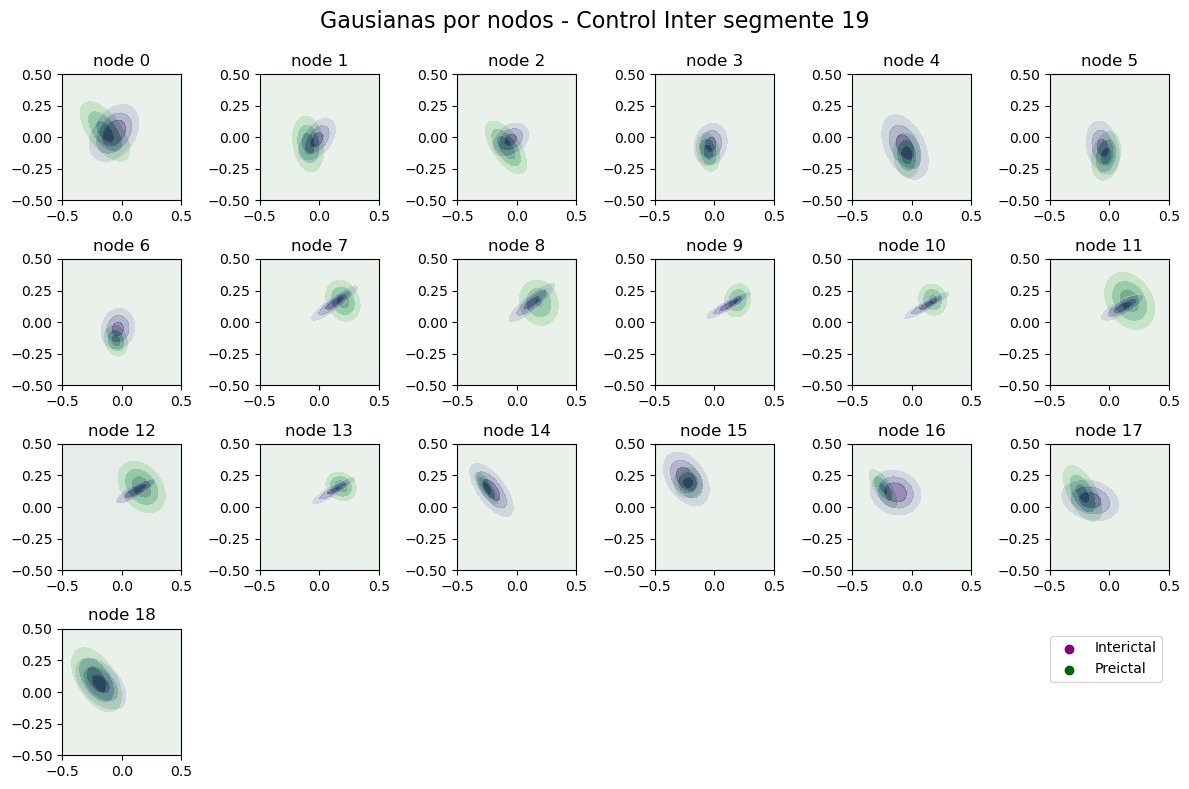 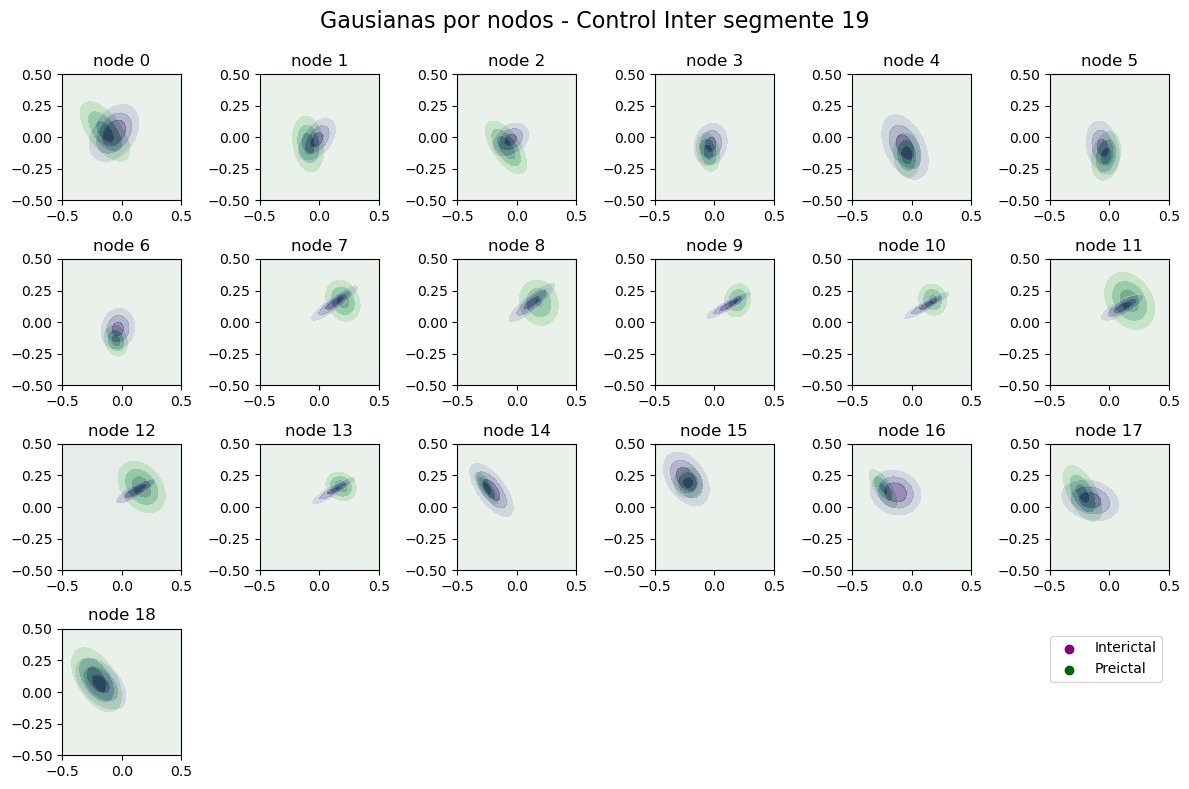 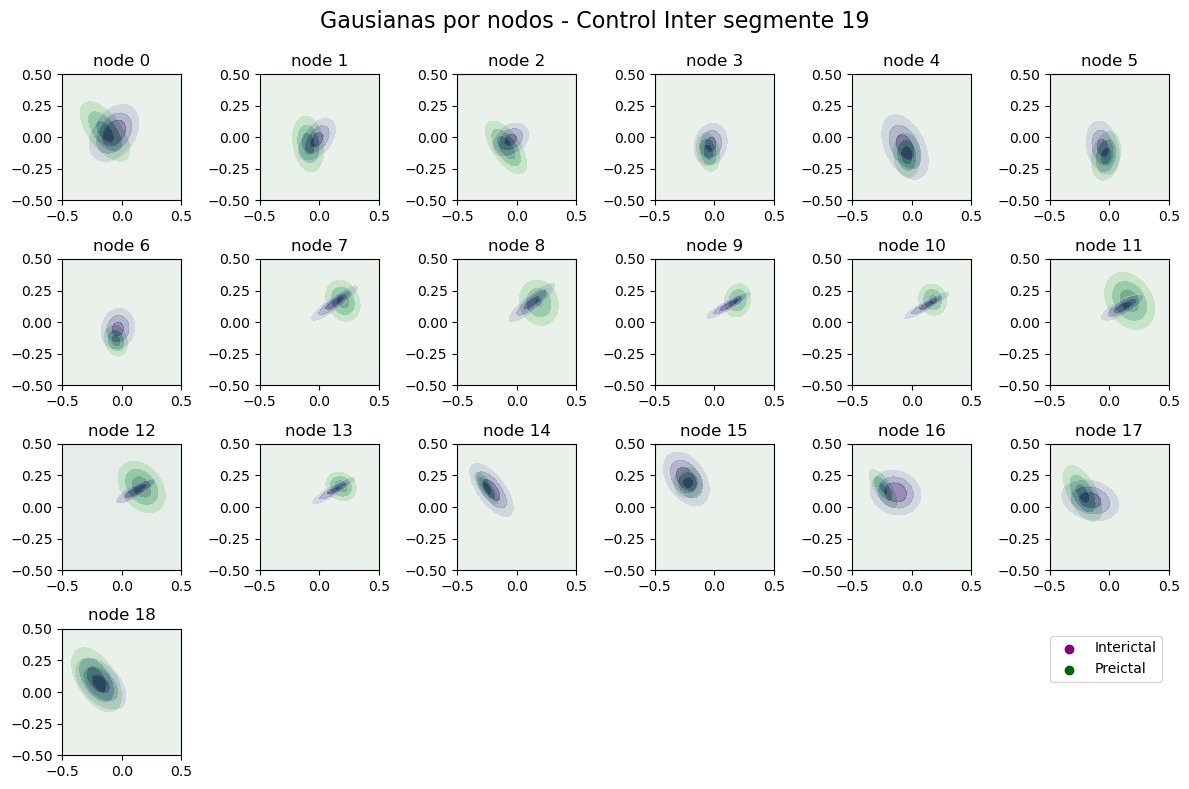 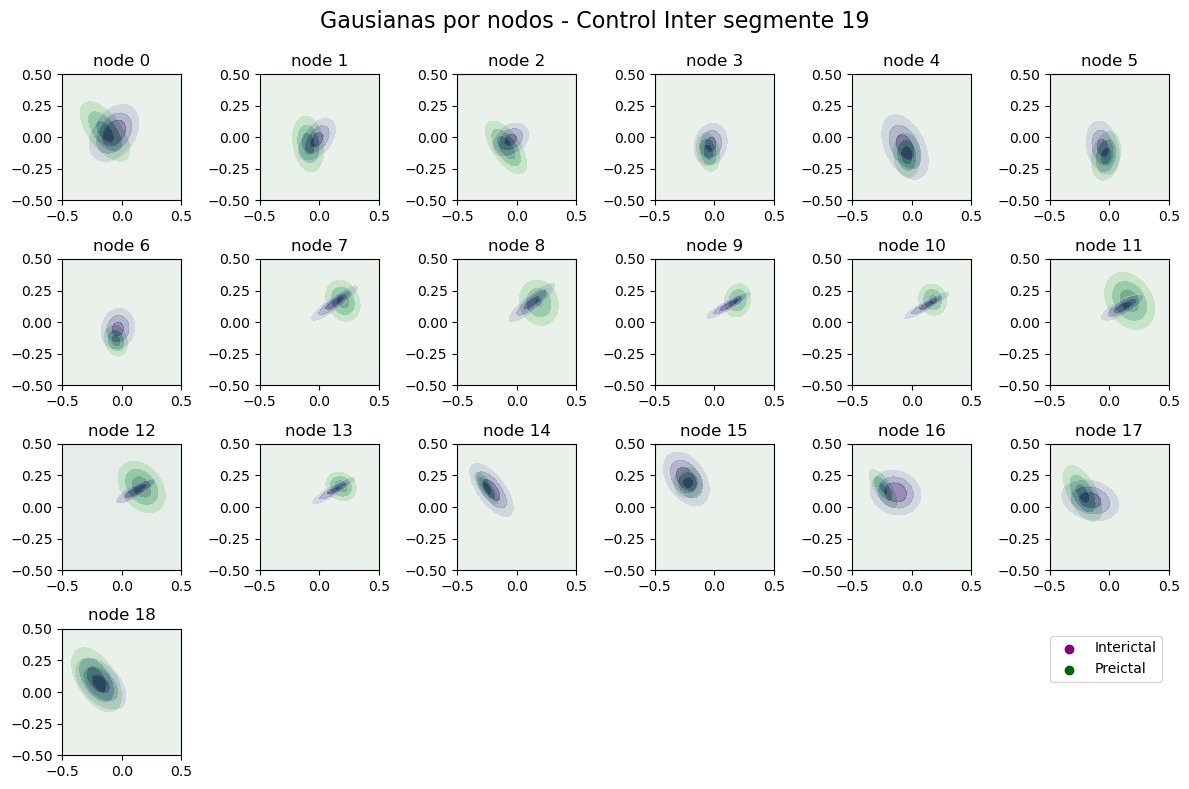 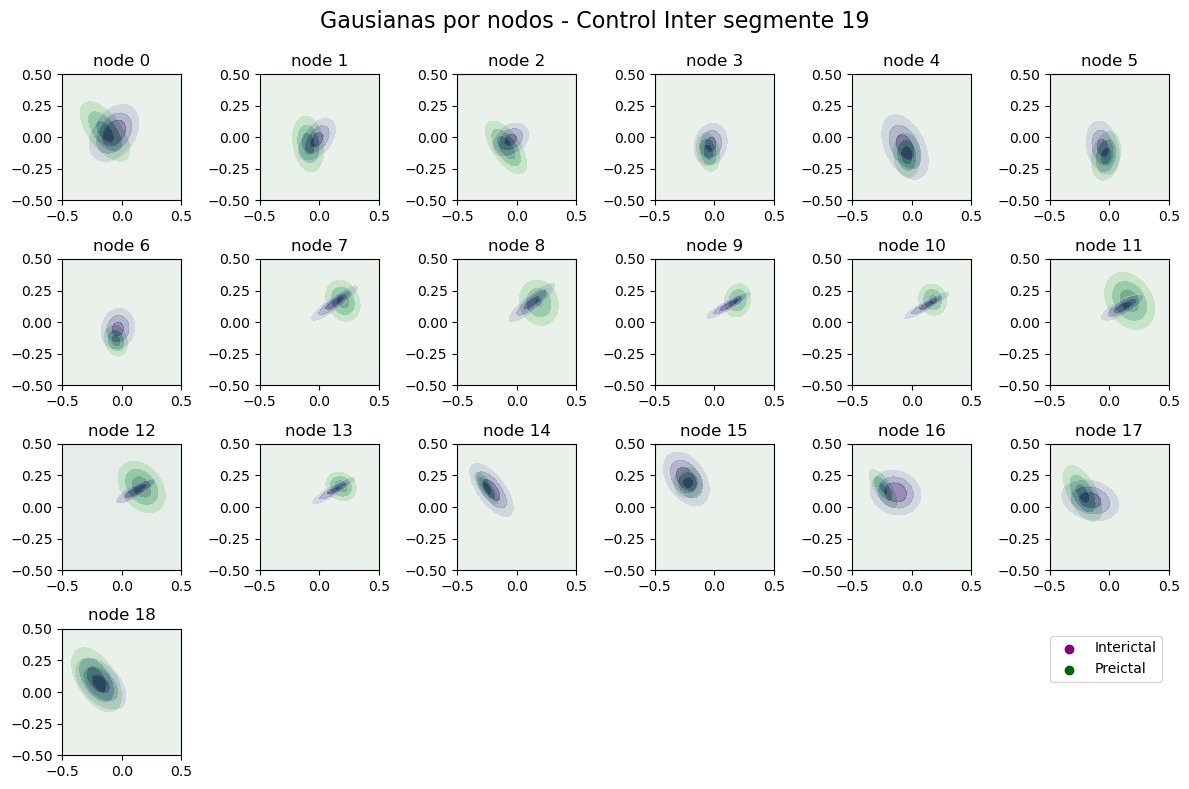 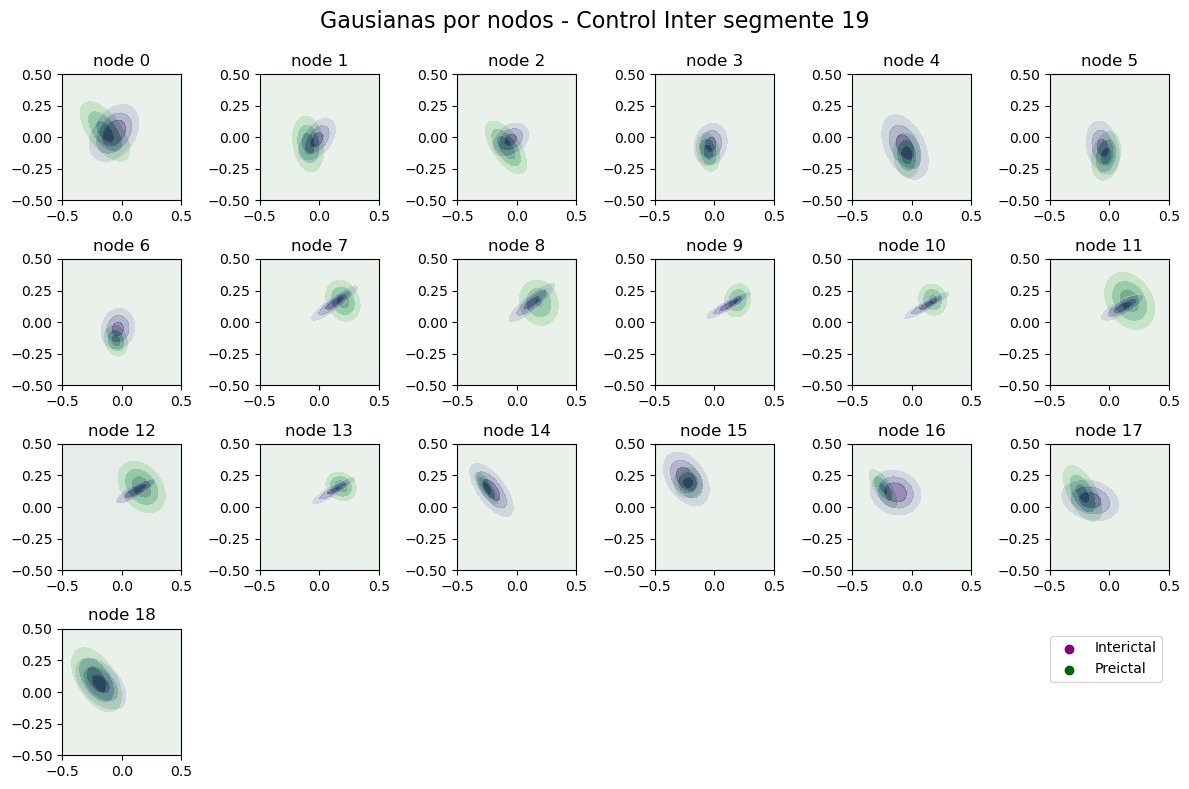 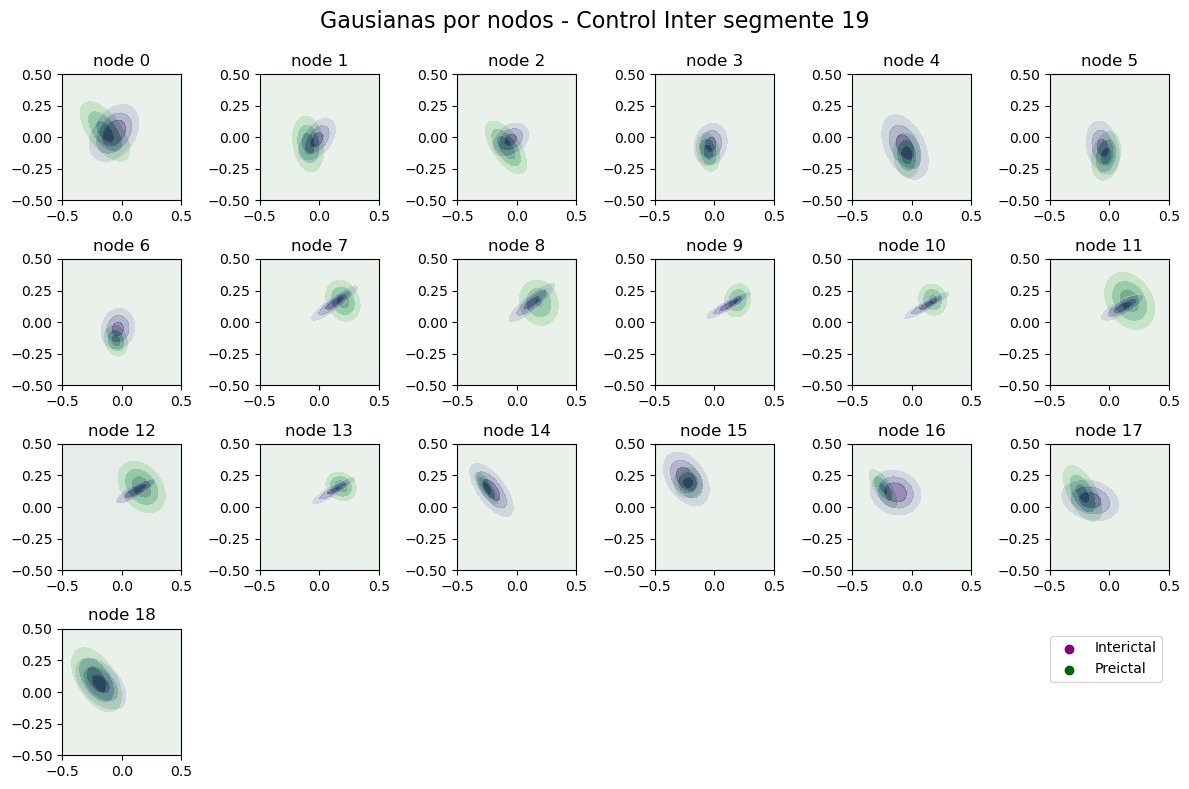 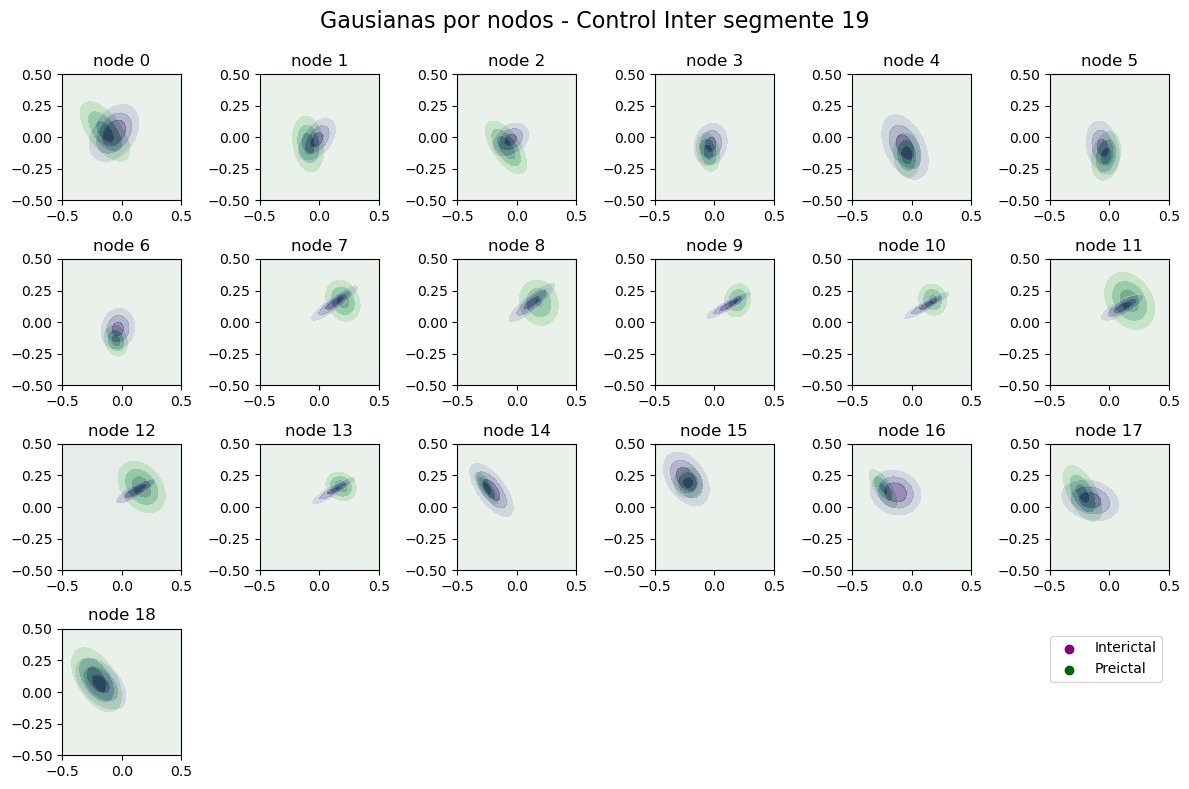 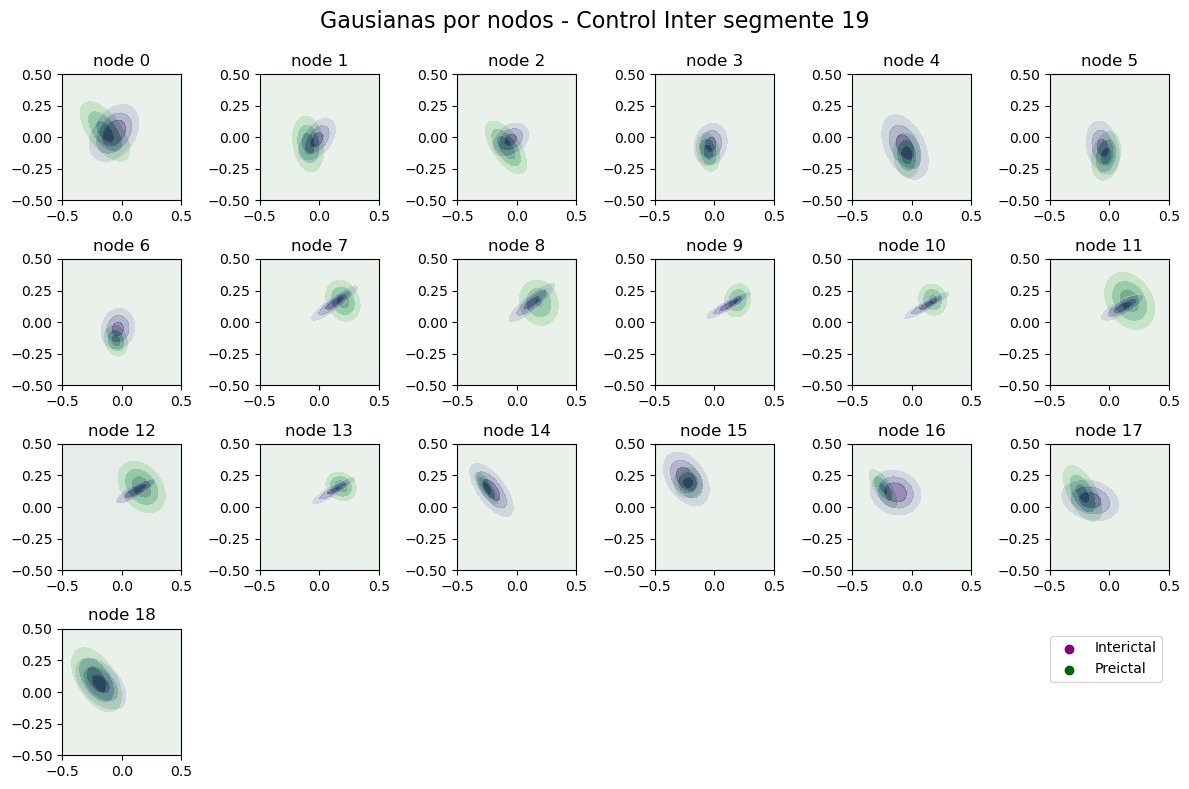 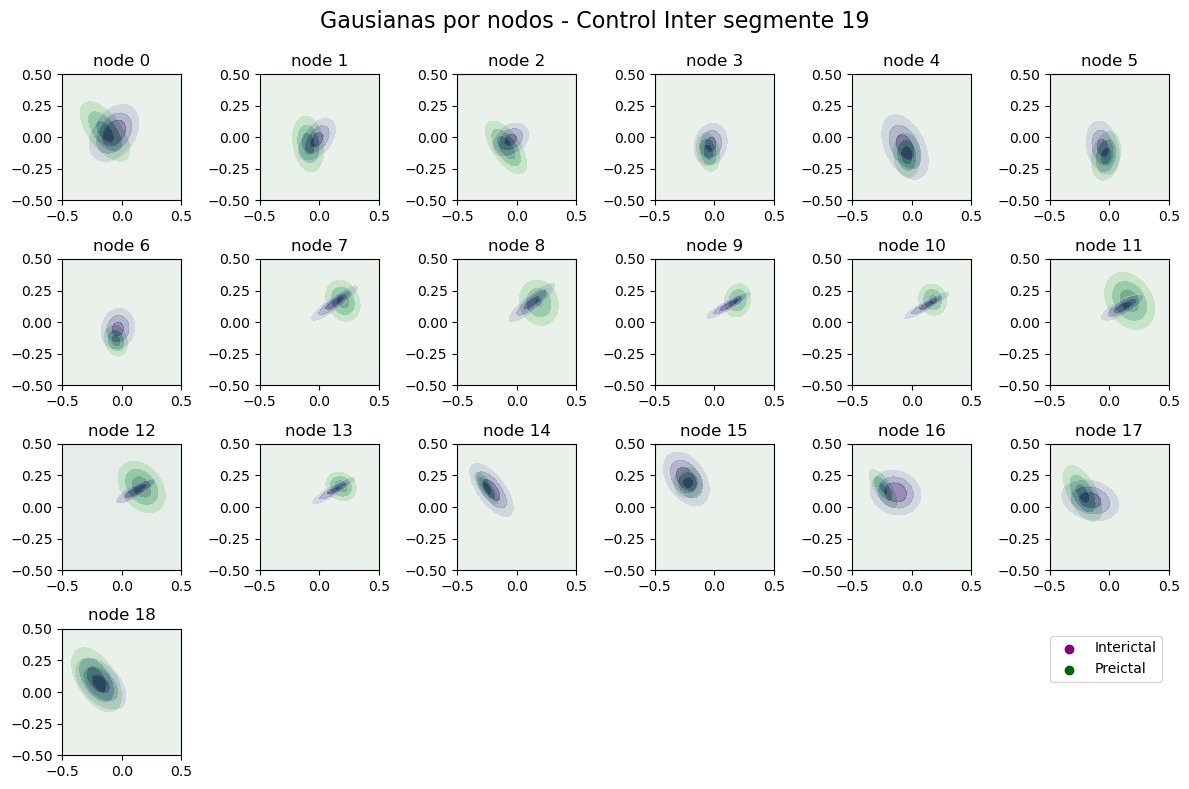 ¿Cuántos shuffle permiten establecer el threshold?
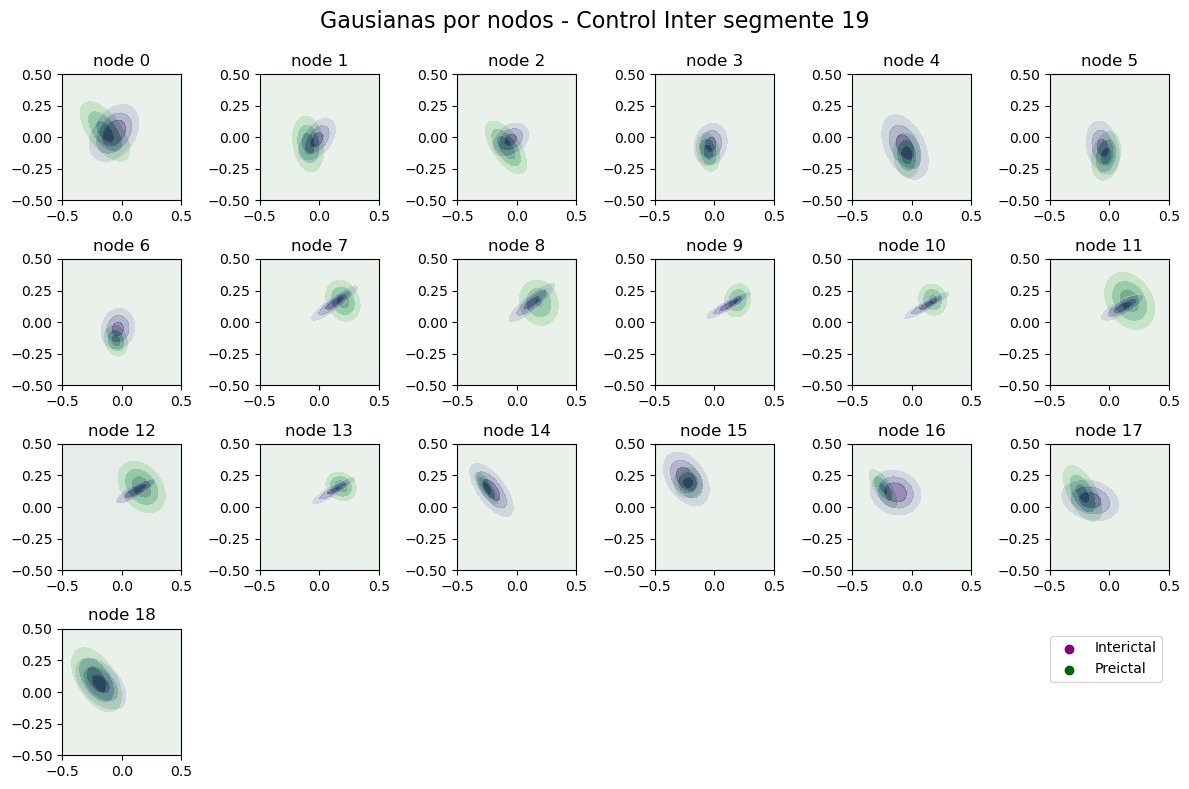 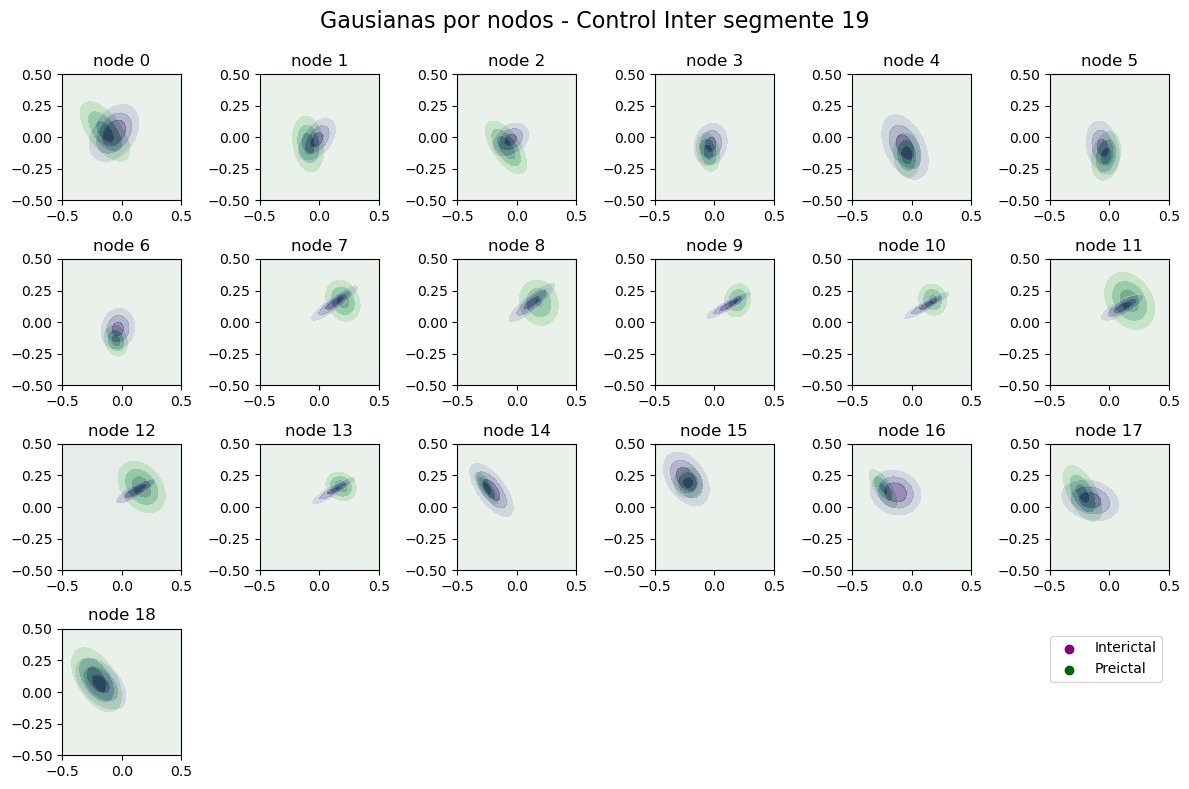 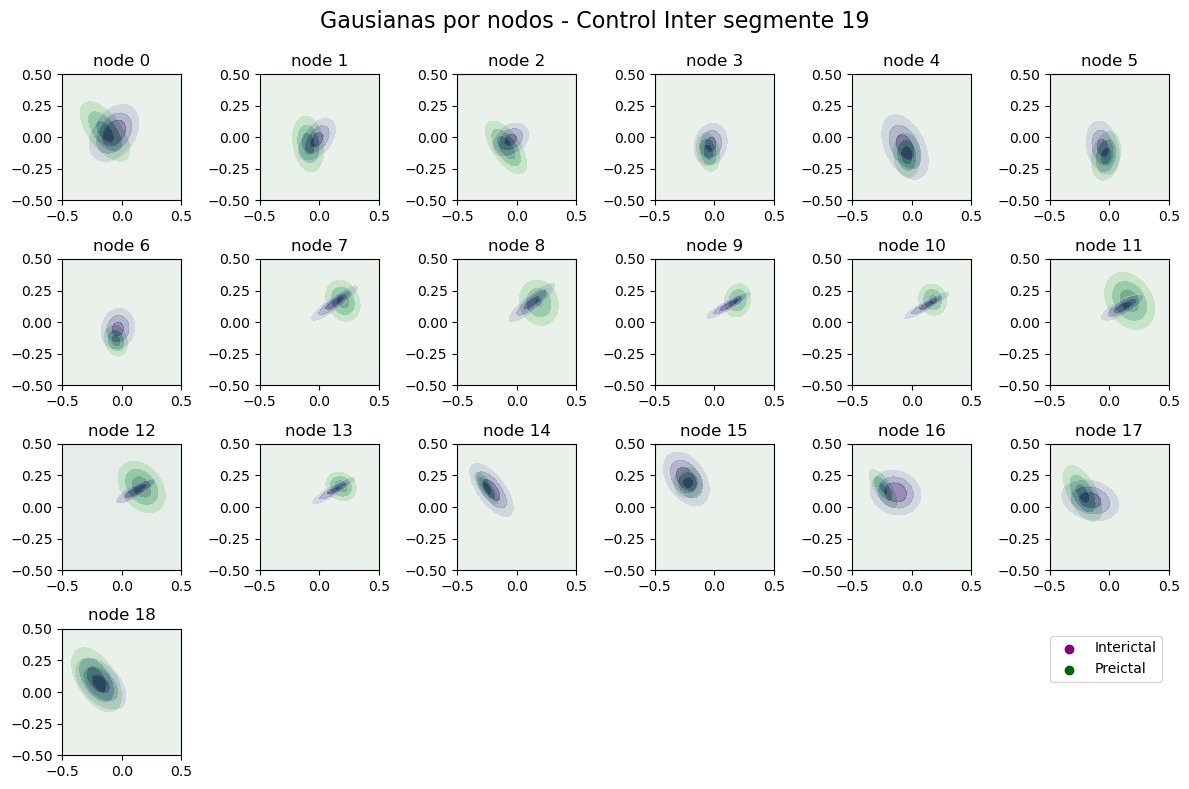 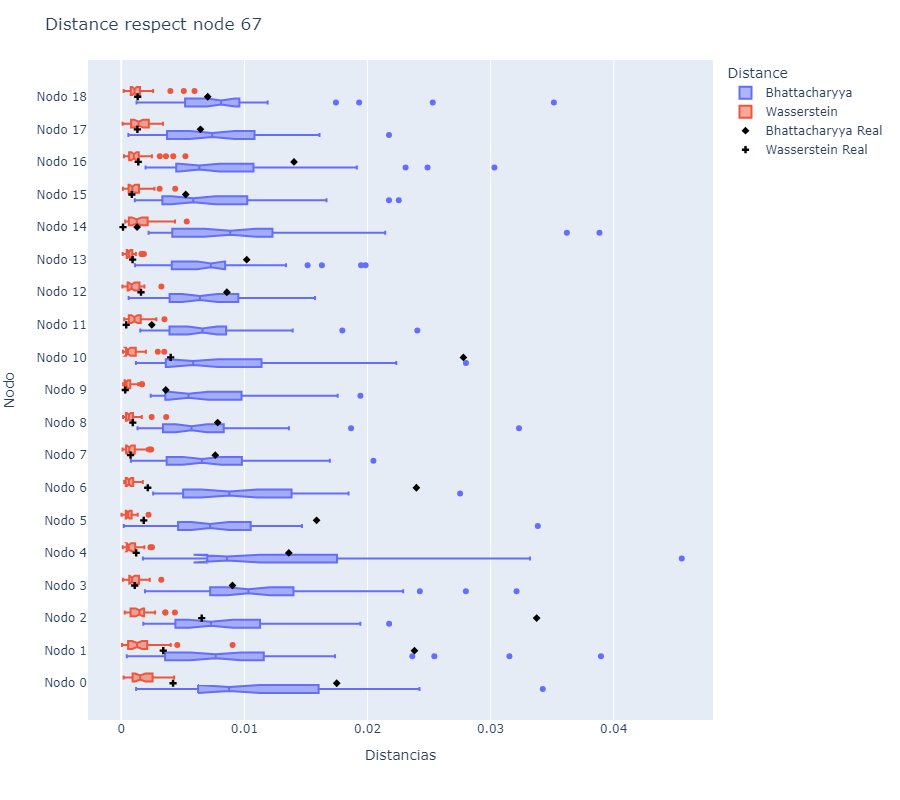 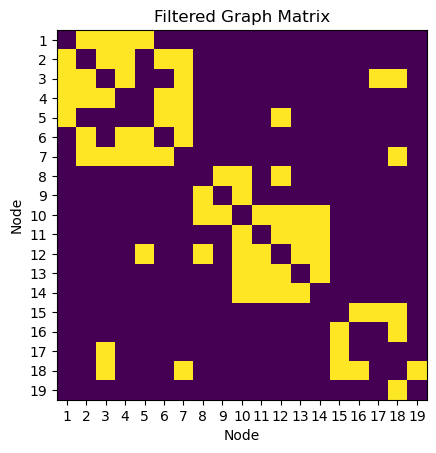 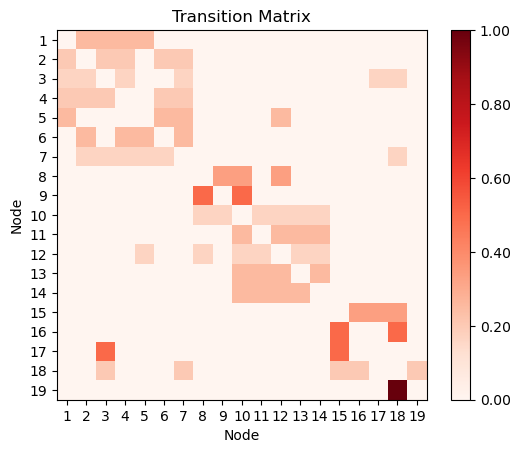 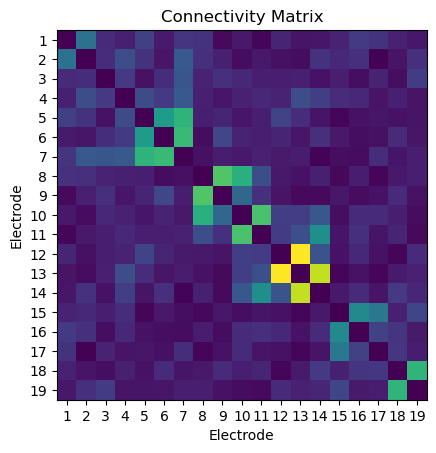 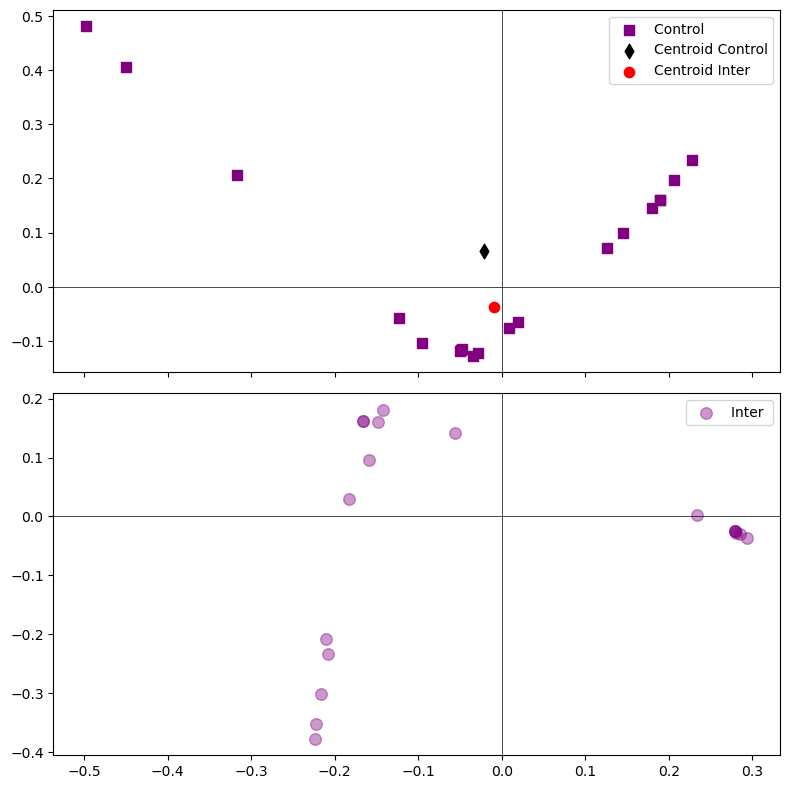 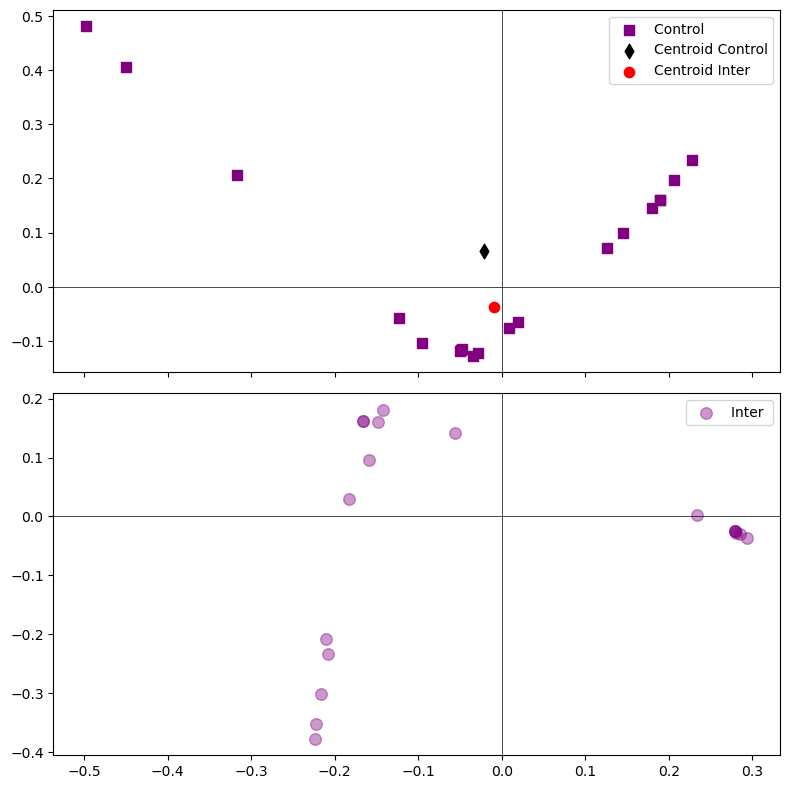 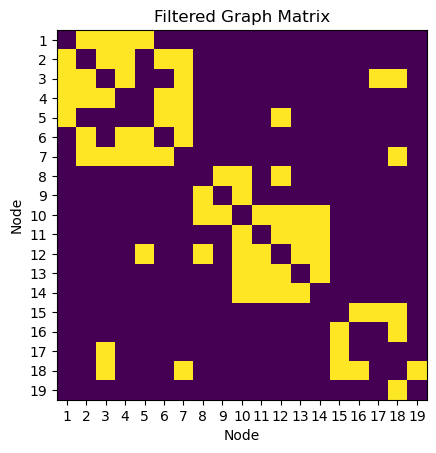 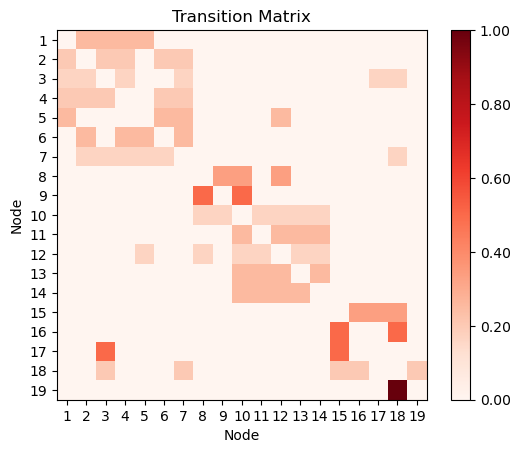 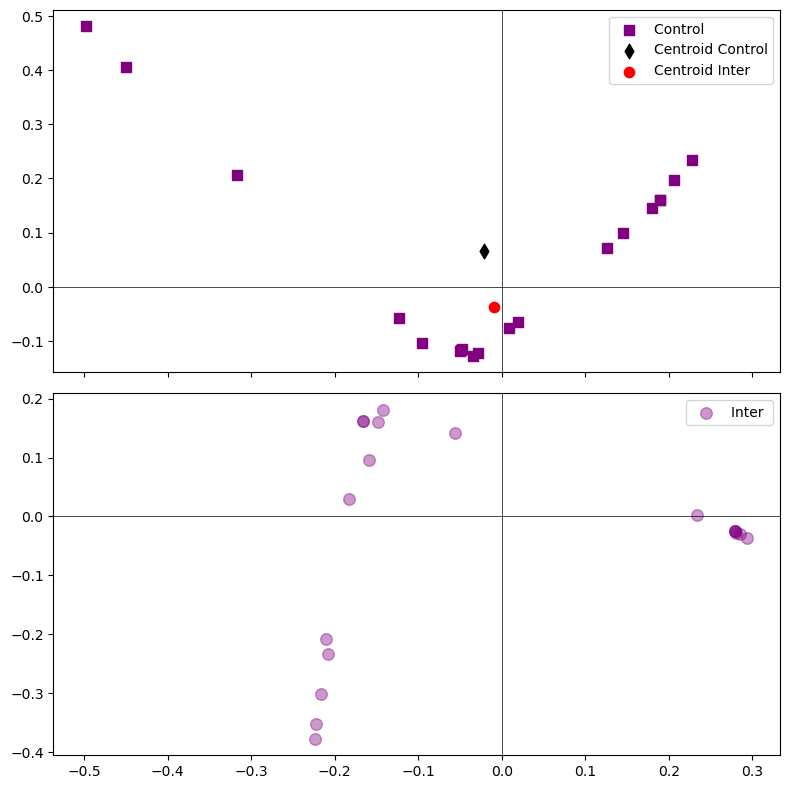 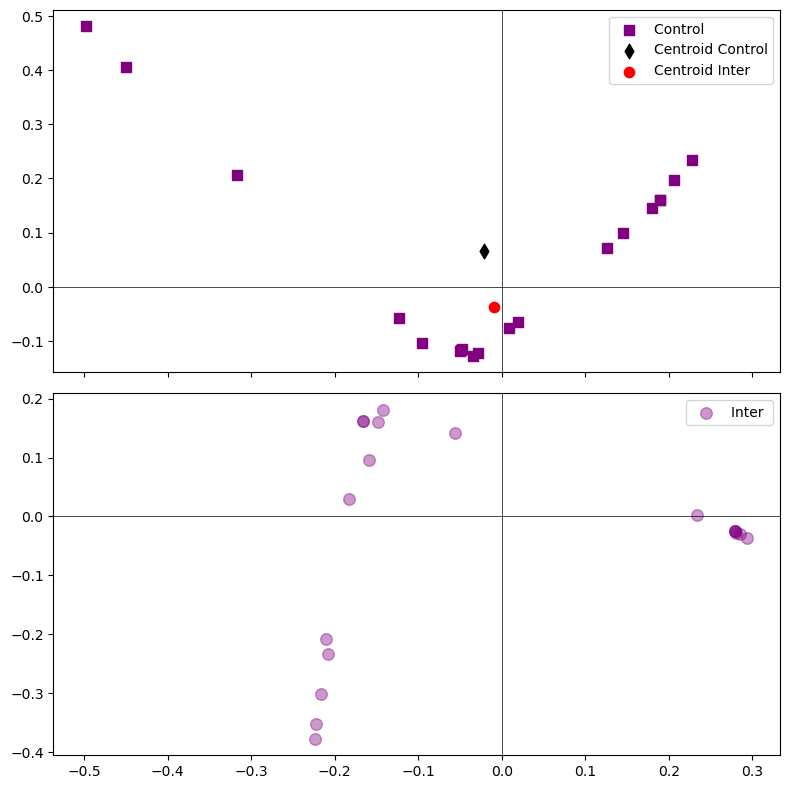 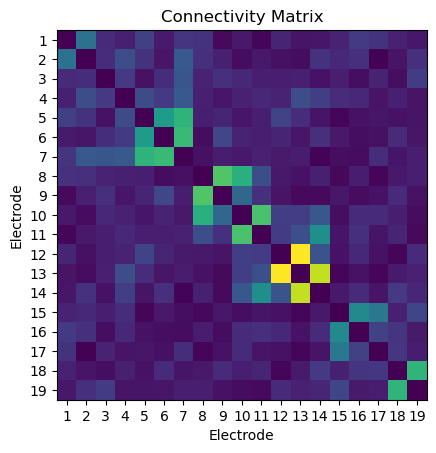 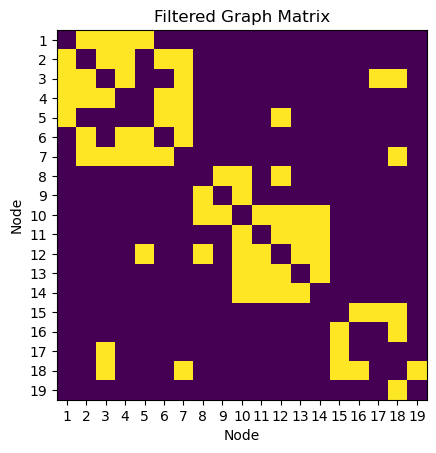 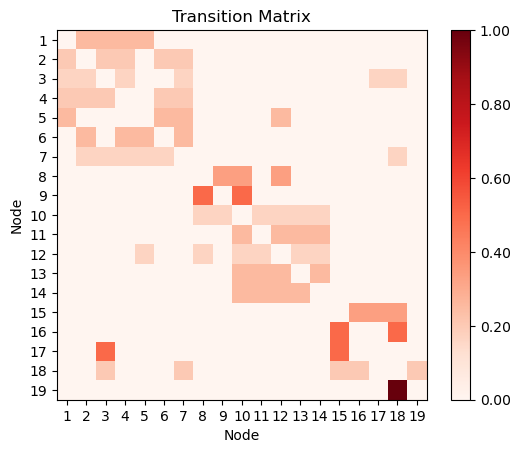 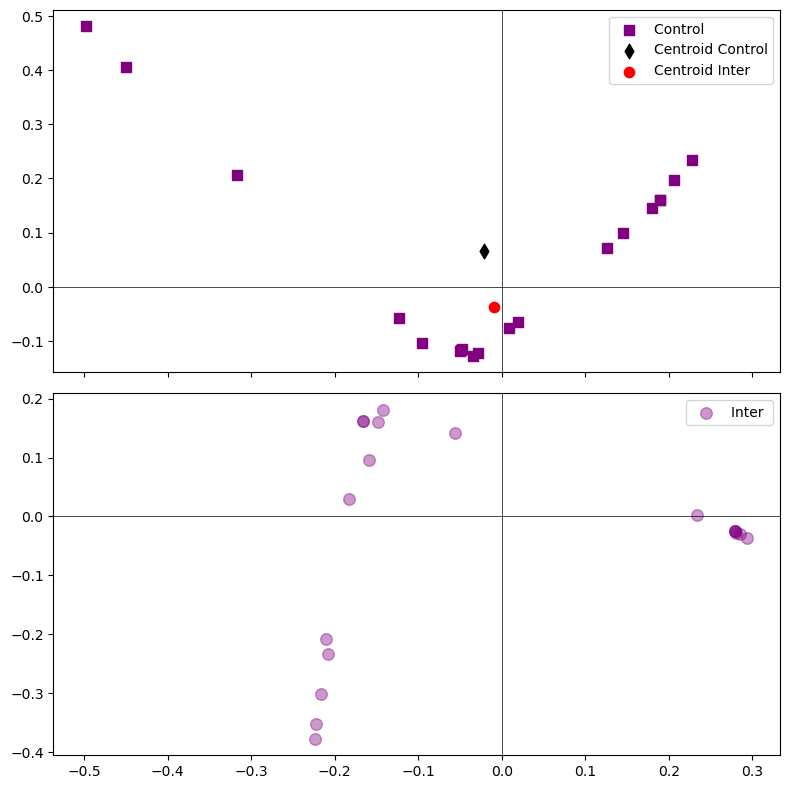 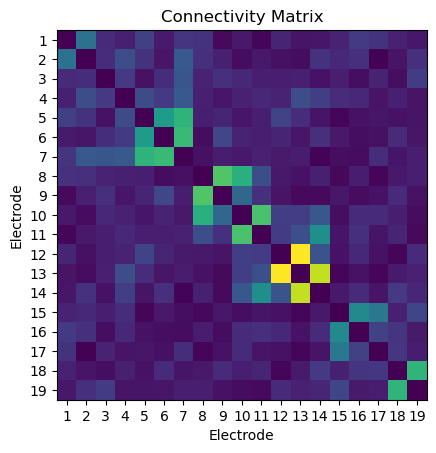 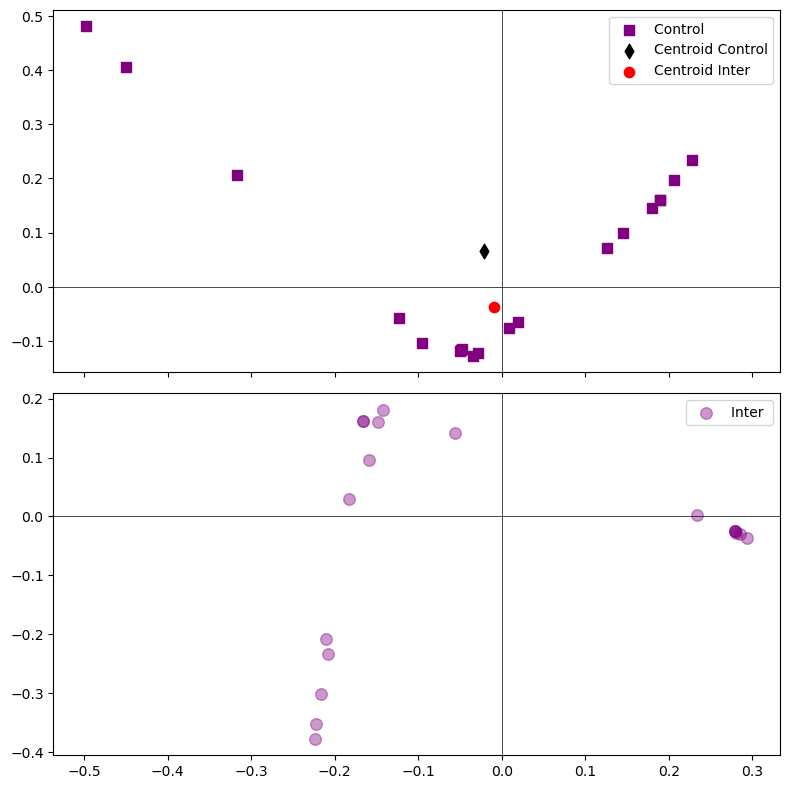 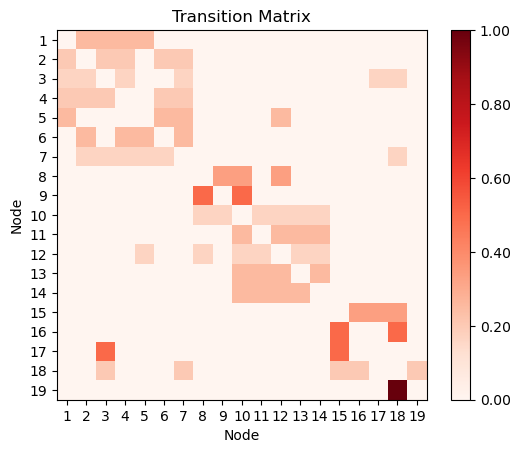 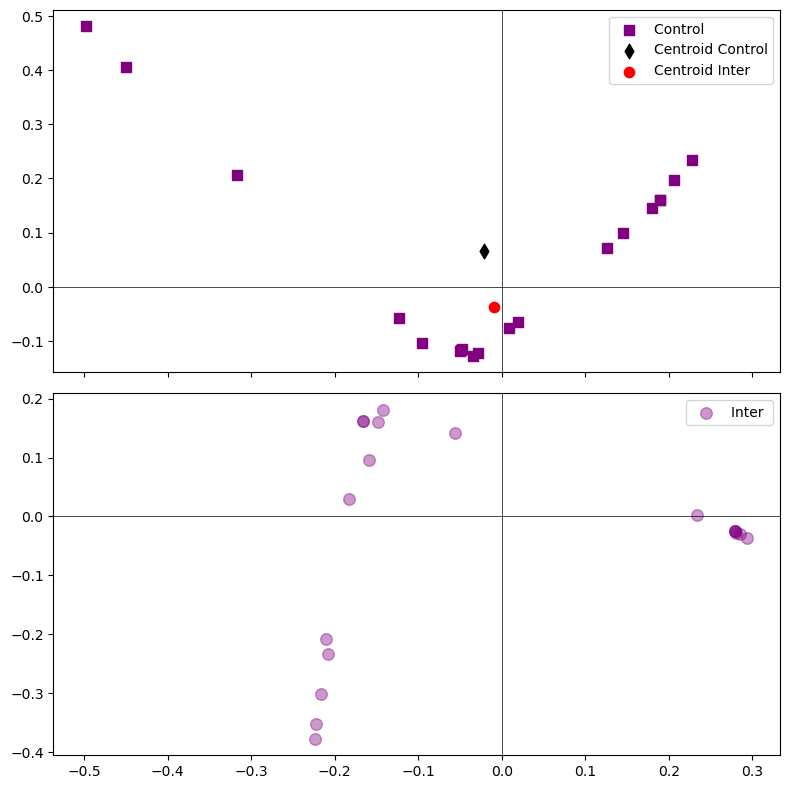 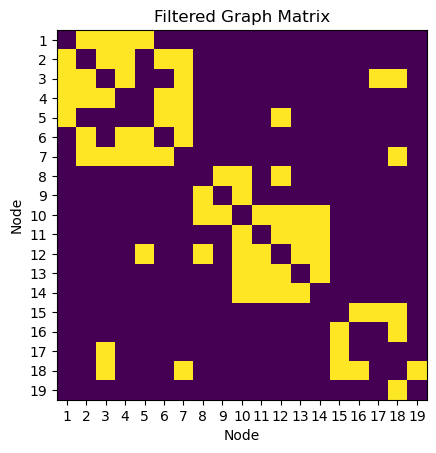 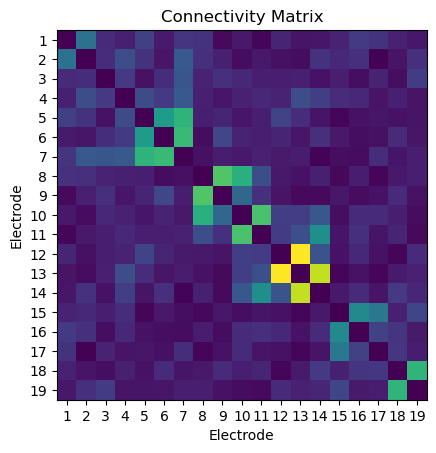 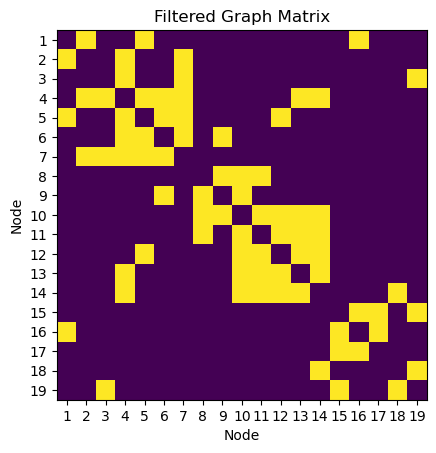 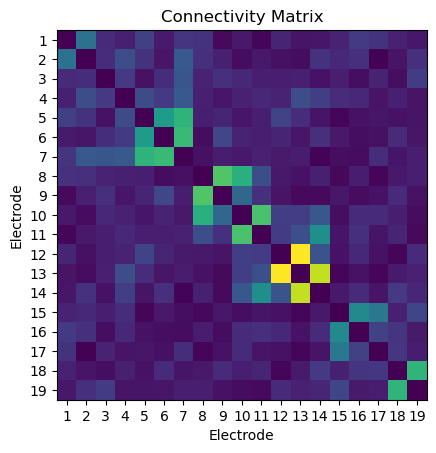 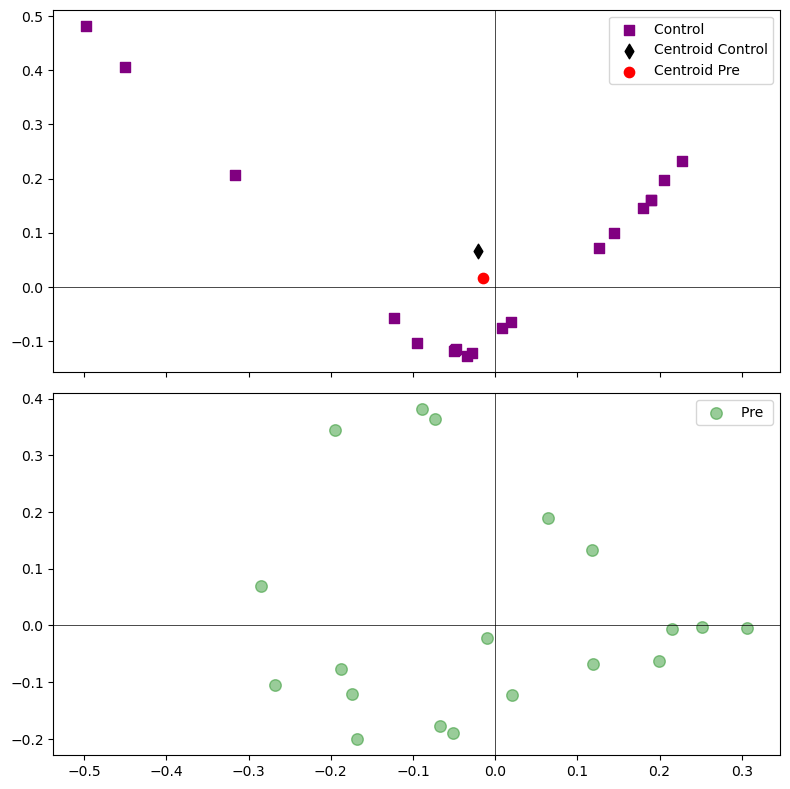 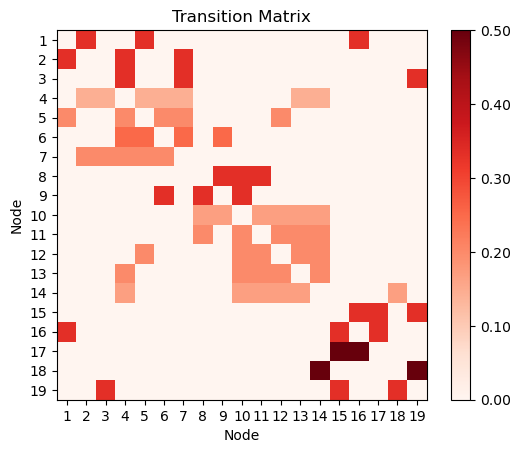 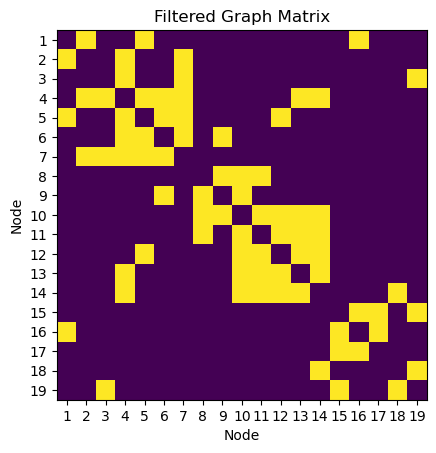 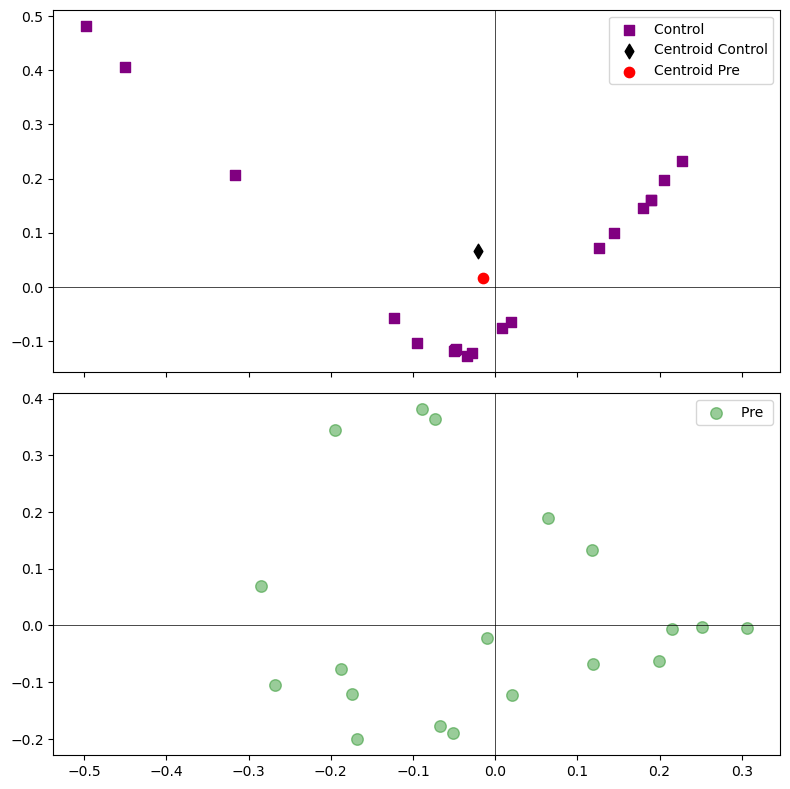 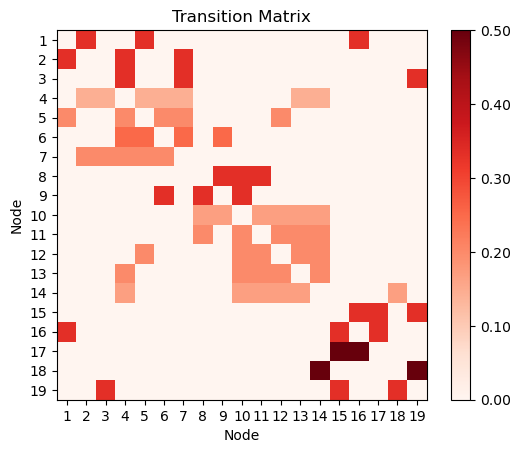 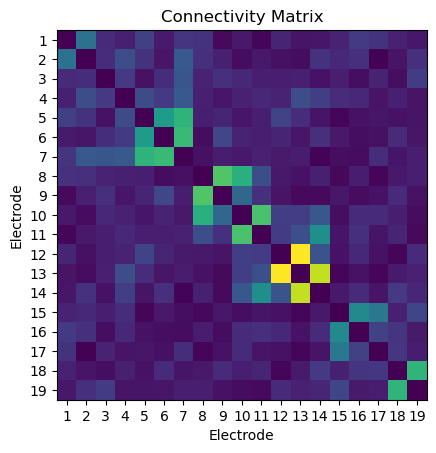 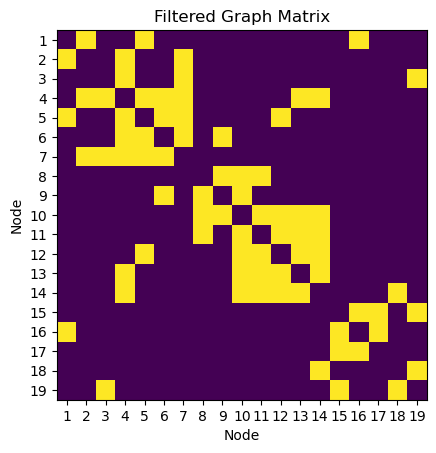 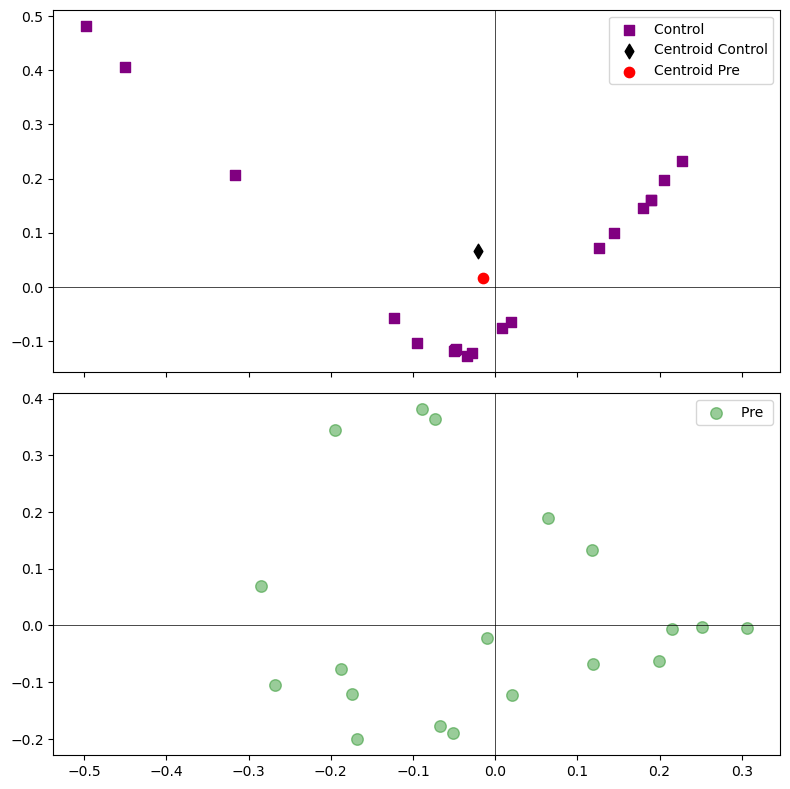 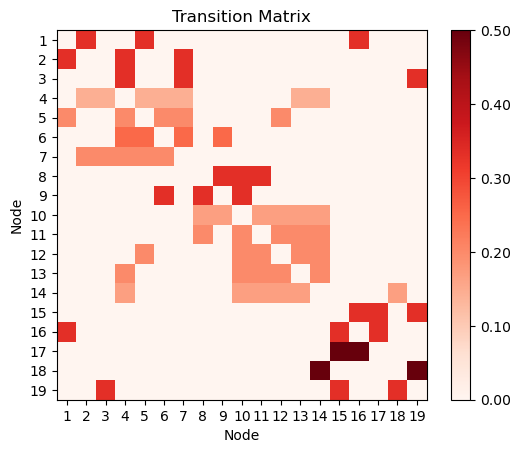 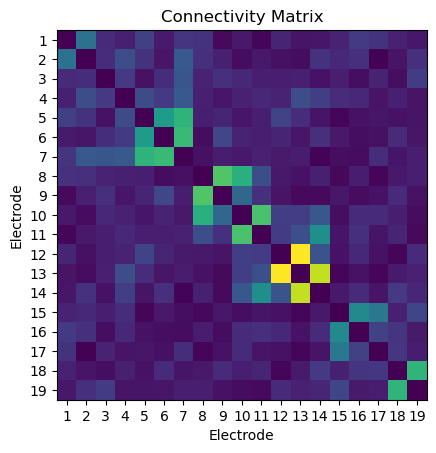 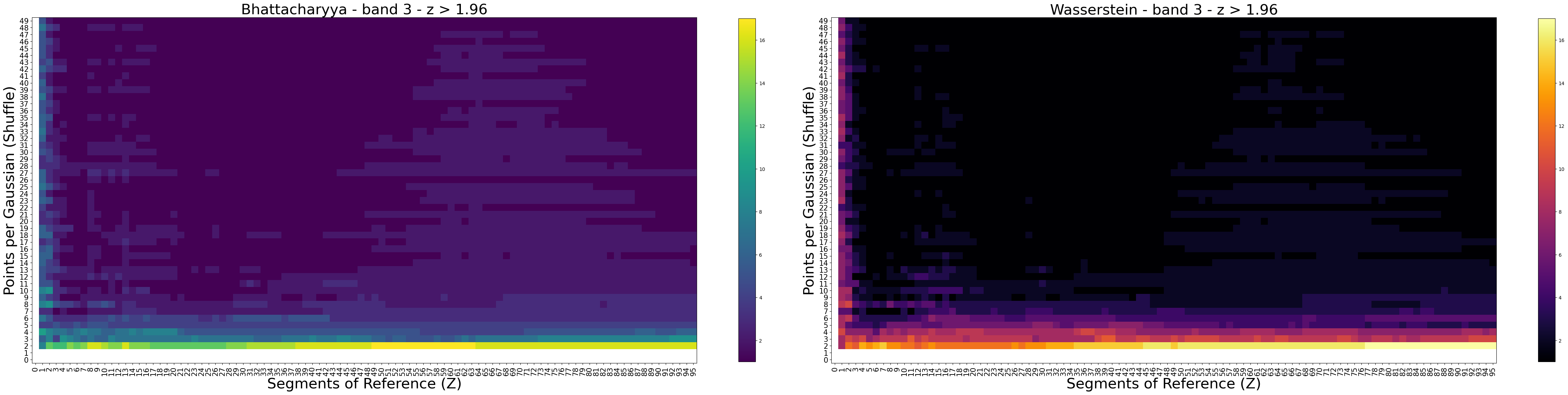 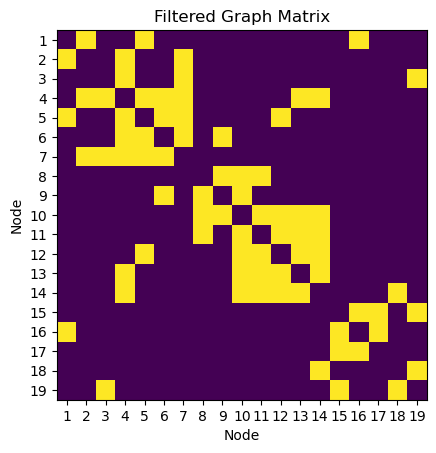 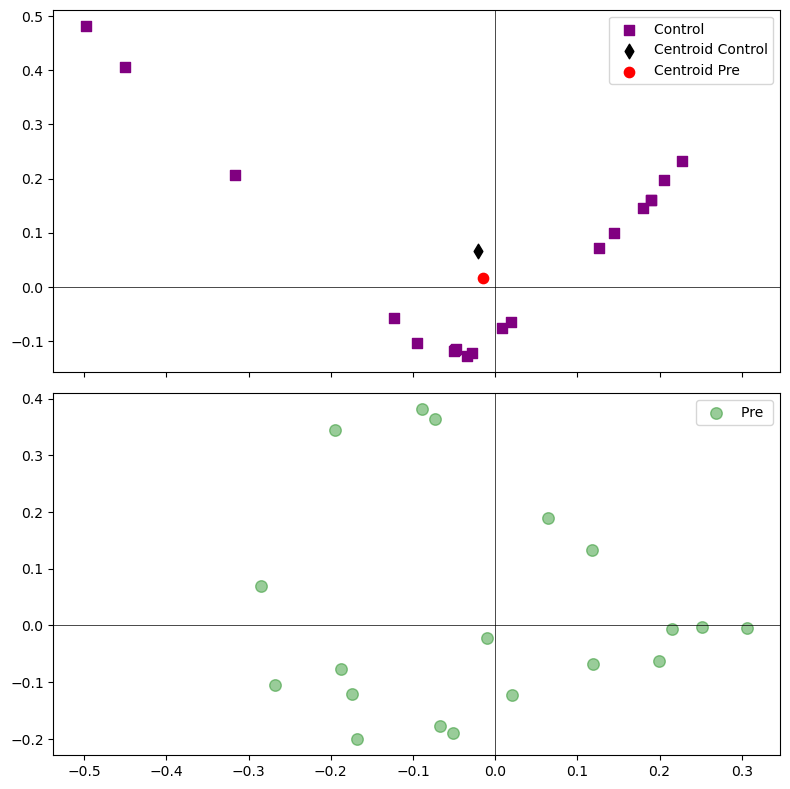 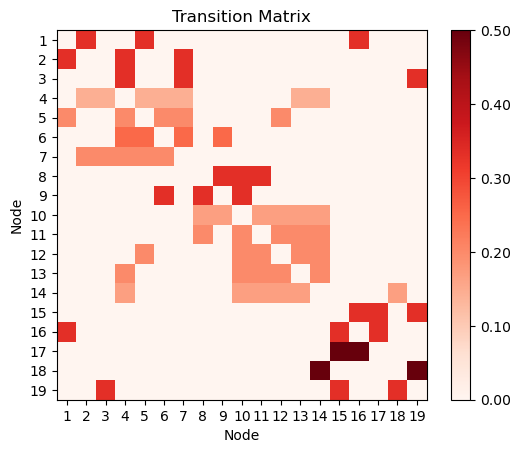 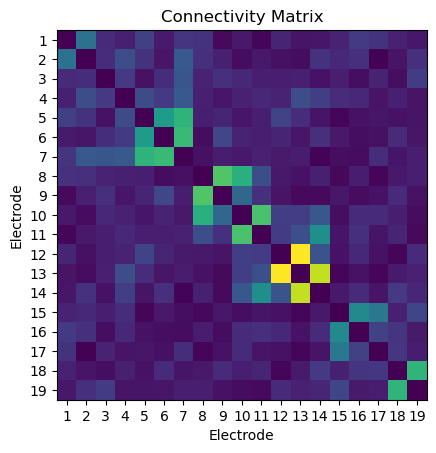 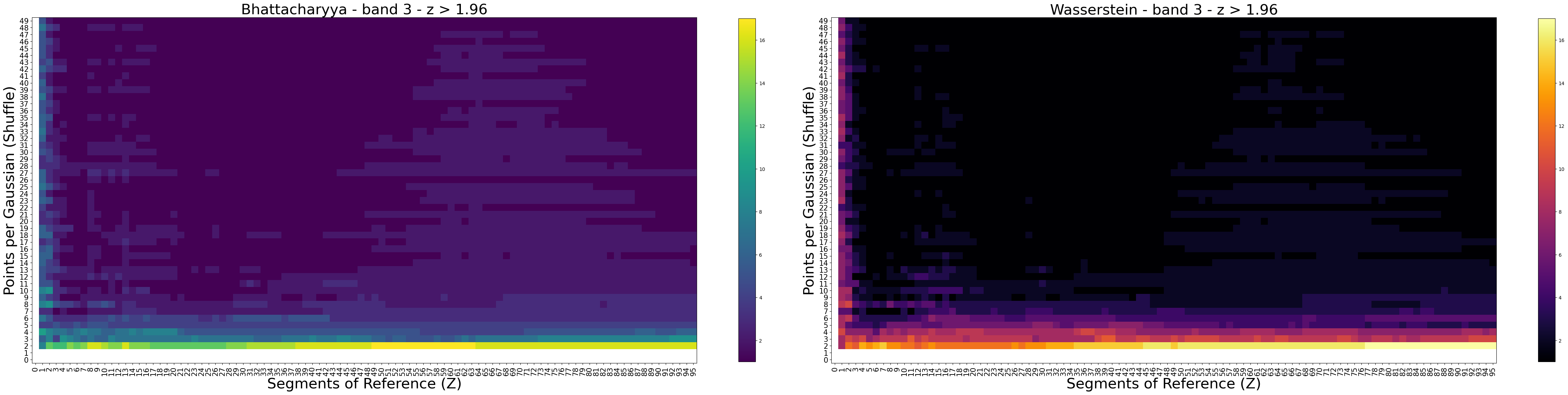 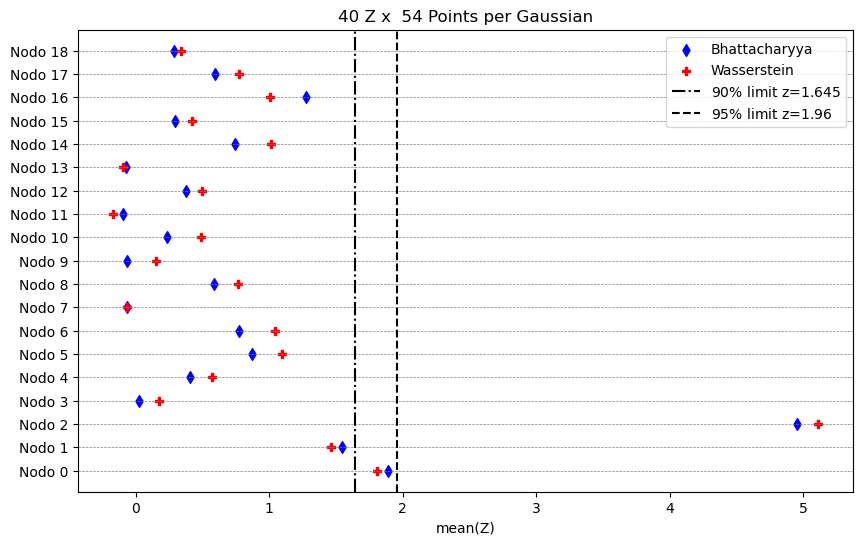 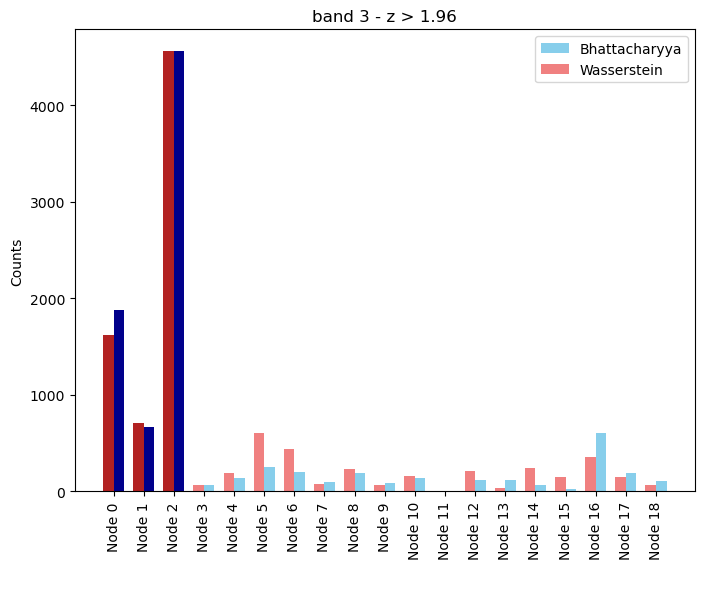 Conclusión,
Hasta el momento …
En una primera aproximación,el embedding de datos iEEG en el espacio euclidiano de los mapas de difusión nos permite identificar patrones de conectividad local en los nodos de la red, destacando aquellos con potencial para diferenciar estados convulsivos en pacientes epilépticos.
Muchas Gracias por su Atención
Objetivos
Datos
Recursos
Problemática
Metodología
[1]	Stefano Boccaletti, Vito Latora, Yamir Moreno, Mario Chavez, and Dong-Uk Hwang. Complex networks: Structure and dynamics. Physics Reports, 424(4-	5):175–308, 2006.[2] 	Charley Presigny and Fabrizio De Vico Fallani. Colloquium: Multiscale modeling of brain network organization. Reviews of Modern Physics, 94(3):031002, 	2022.[3] 	Fabrizio de Vico Fallani, Jonas Richiardi, Mario Chavez, and Sophie Achard. Graphanalysis of functional brain networks: practical issues in translational 	neuroscience. Philosophical Transactions of the Royal Society B: Biological Sciences, 369(1653):20130521,2014.[4] 	Louis Cousyn, R ́emy Ben Messaoud, Katia Lehongre, Valerio Frazzini, Virginie Lambrecq, Claude Adam, Bertrand Mathon, Vincent Navarro, and Mario 	Chavez. Daily resting-state intracranial eeg connectivity for seizure risk forecasts. Epilepsia, 64(2):e23–e29, 2023
[5] 	Jaume Gibert, Ernest Valveny, and Horst Bunke. Graph embedding in vector spaces by node attribute statistics. Pattern Recognition, 45(9):3072–3083, 	2012.[6] 	Palash Goyal and Emilio Ferrara. Graph embedding techniques, applications, and performance: A survey. Knowledge-Based Systems, 151:78–94, 2018.[7] 	Shuicheng Yan, Dong Xu, Benyu Zhang, Hong-Jiang Zhang, Qiang Yang, and Stephen Lin. Graph embedding and extensions: A general framework for 	dimensionality reduction. IEEE transactions on pattern analysis and machine intelligence, 29(1):40–51, 2006.[8] 	Mengjia Xu. Understanding graph embedding methods and their applications. SIAM Review, 63(4):825–853, 2021.[9] 	Peng Cui, Xiao Wang, Jian Pei, and Wenwu Zhu. A survey on network embedding. IEEE transactions on knowledge and data engineering, 31(5):833–852, 	2018.[10]	Martin Guillemaud, Louis Cousyn, Navarro V, and Mario Chavez. Epileptic seizure forecasting with hyperbolic embedding of brain networks. Article 	submitted, 2023.[11] 	Maximillian Nickel and Douwe Kiela. Poincar ́e embeddings for learning hierarchical representations. Advances in neural information processing systems, 	30, 2017.[12] 	Alessandro Muscoloni, Josephine Maria Thomas, Sara Ciucci, Ginestra Bianconi, and Carlo Vittorio Cannistraci. Machine learning meets complex networks 	via coalescent embedding in the hyperbolic space. Nature communications, 8(1):1615, 2017.[13] 	LD Iasemidis, JC Principe, and JC Sackellares. Measurement and quantification of spatiotemporal dynamics of human epileptic seizures. Nonlinear 	biomedical signal processing, 2:294–318, 2000.[14] 	Umesh Vaidya, Gregory Hagen, A Banaszuk, S Lafon, Igor Mezic, and Ronald R Coifman. Comparison of systems using diffusion maps. In Proceedings of 	the 44th IEEE Conferenceon Decision and Control, pages 7931–7936. IEEE, 2005.
[15] 	Ulrike Von Luxburg. A tutorial on spectral clustering. Statistics and computing, 17:395–416, 2007.[16] 	Stephane Lafon and Ann B Lee. Diffusion maps and coarse-graining: A unified framework for dimensionality reduction, graph partitioning, and data set 	parameterization. IEEE transactions on pattern analysis and machine intelligence, 28(9):1393–1403, 2006.[17] 	Richard C Wilson, Edwin R Hancock, El ̇zbieta Pekalska, and Robert PW Duin. Spherical and hyperbolic embeddings of data. IEEE transactions on pattern 	analysis and machine intelligence, 36(11):2255–2269, 2014.[18] 	John C Gower. Generalized procrustes analysis. Psychometrika, 40:33–51, 1975.
Objetivos
Datos
Recursos
Problemática
Metodología
Back Up
Objetivos
Datos
Recursos
Problemática
Metodología
Cambio medio en la medición de Edge Betweenness en sujetos luego la cirugía
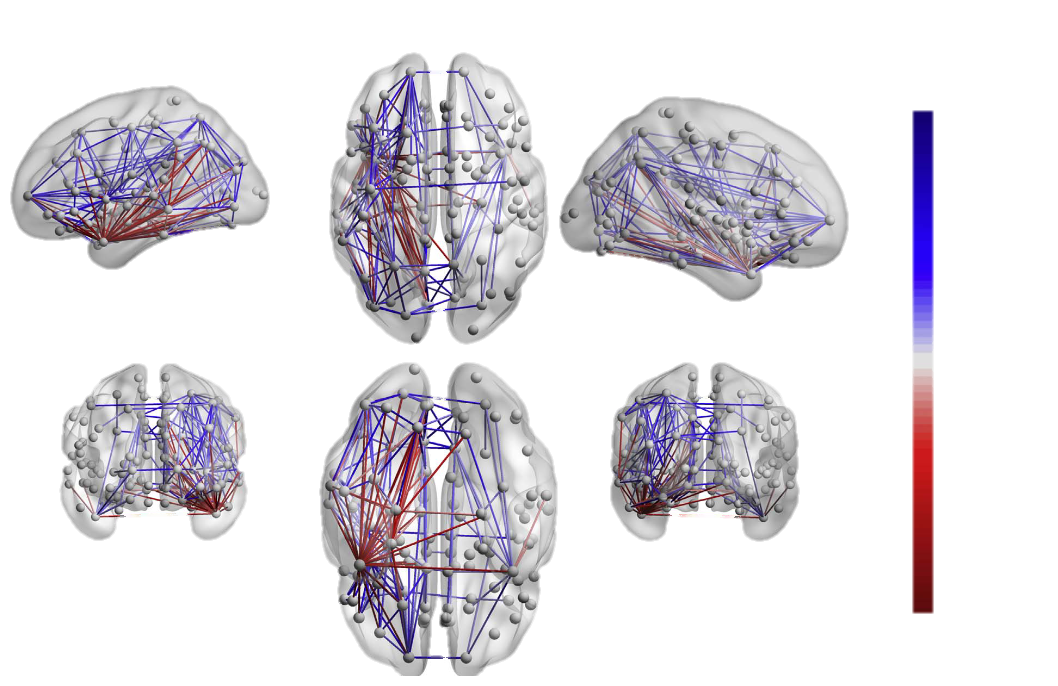 Aumento
De forma similar al betweenness centrality, Edge betweenness centrality captura información sobre la frecuencia con la que una conexión recorre el shortest paths entre otras regiones, es decir, la frecuencia con la que se recorre esos nuevos shortest paths. Este valor puede aumentar o disminuir tras una intervención pues conexiones son destruidas.
Sin Cambio
Disminución
Taylor, P. N. et al. (2018). The impact of epilepsy surgery on the structural connectome and its relation to outcome. NeuroImage: Clinical, 18, 202-214.
Objetivos
Datos
Recursos
Problemática
Metodología
Ventajas del Embedding
El embeddding mantiene la información proveniente de la estructura y dinámica de la red y amplia la información que se puede obtener del sistema al incluir mediciones y métricas específicas que permiten calcular parámetros clásicos de comparación.
Incluye simultáneamente los parámetros de red (clustering, modularidad y comunicalidad) en las proyecciones del espacio y mediciones de nuevos parámetros clásicos se pueden usar en clasificadores.
Red Original
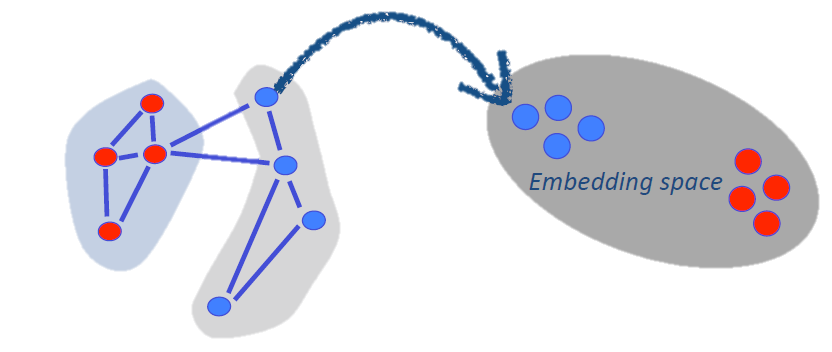 Se ha visto que tratar esta clase de sistemas desde espacios embedidos permite tener información del sistema a un costo computacional mucho menor.
Espacio de Embedding
Xu, M. (2021). Understanding graph embedding methods and their applications. SIAM Review, 63(4), 825-853.
Objetivos
Datos
Recursos
Problemática
Metodología
Delta	< 4 Hz	
Theta	 4 – 7 Hz
Alpha	 8 – 12 Hz
Beta	 13 – 30 Hz
Low  Gamma
		 > 30 HzHigh Gamma
Se obtuvieron periodos diarios de 10 minutos en estado de reposo en 10 pacientes durante 11 días cada uno (edad media 30,7 años) con epilepsia focal resistente a fármacos en EEG intracraneal desde enero de 2019, hasta julio de 2021.
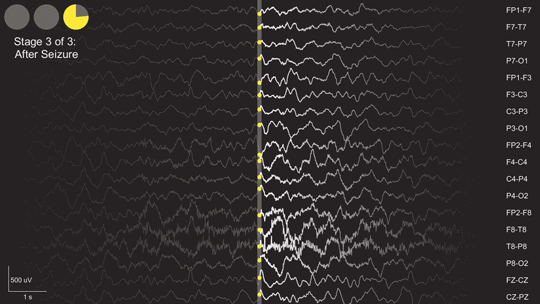 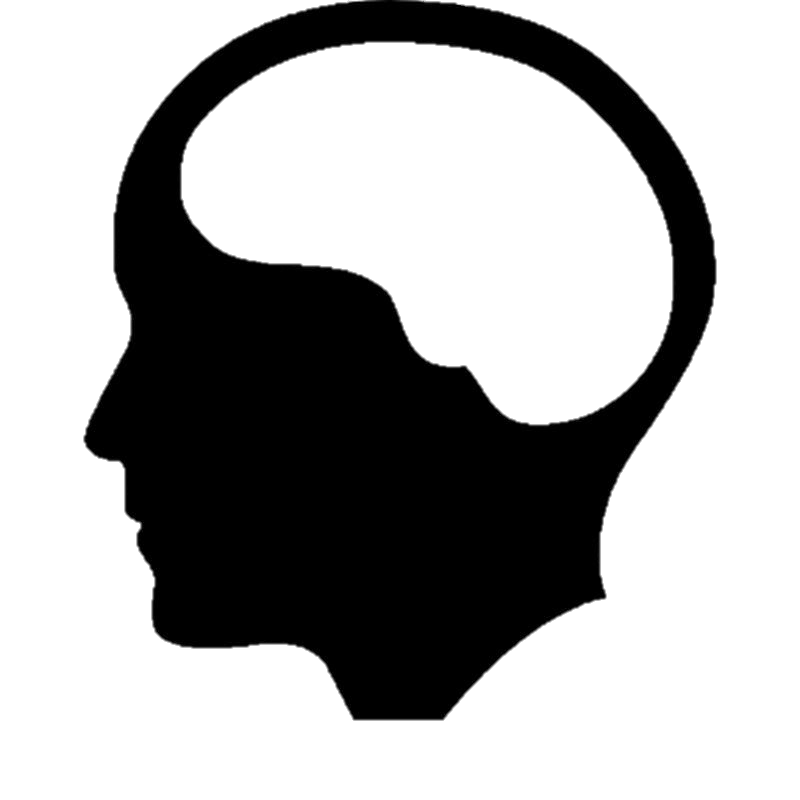 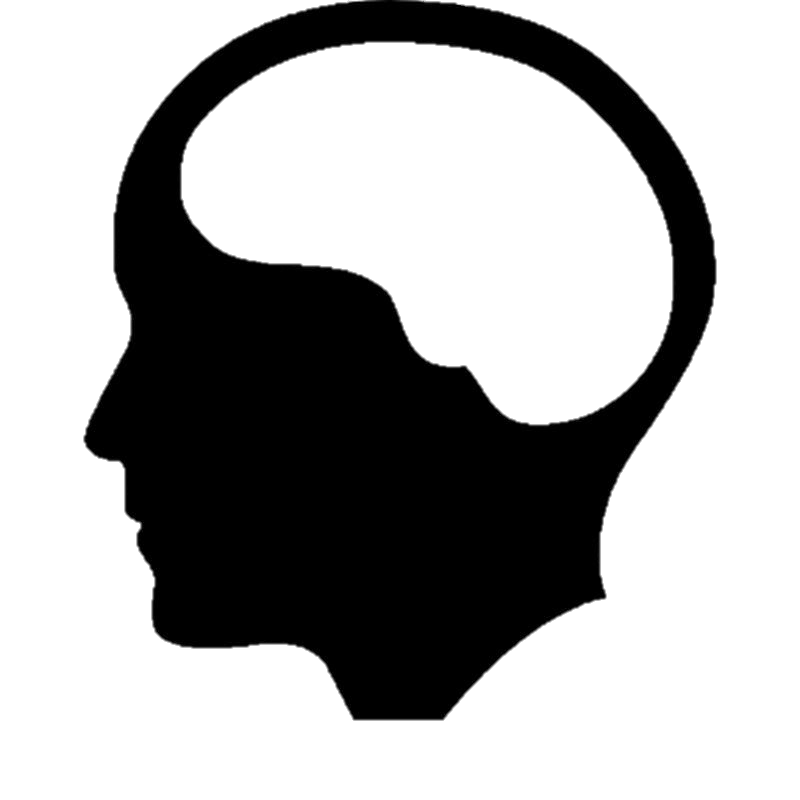 10 Pacientes
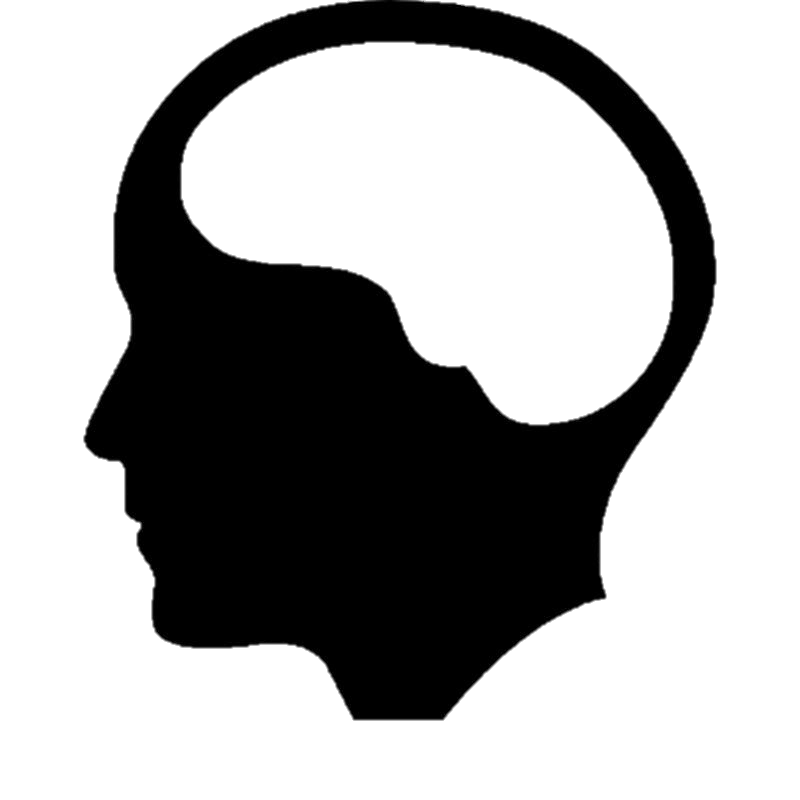 Medición de señales iEEG
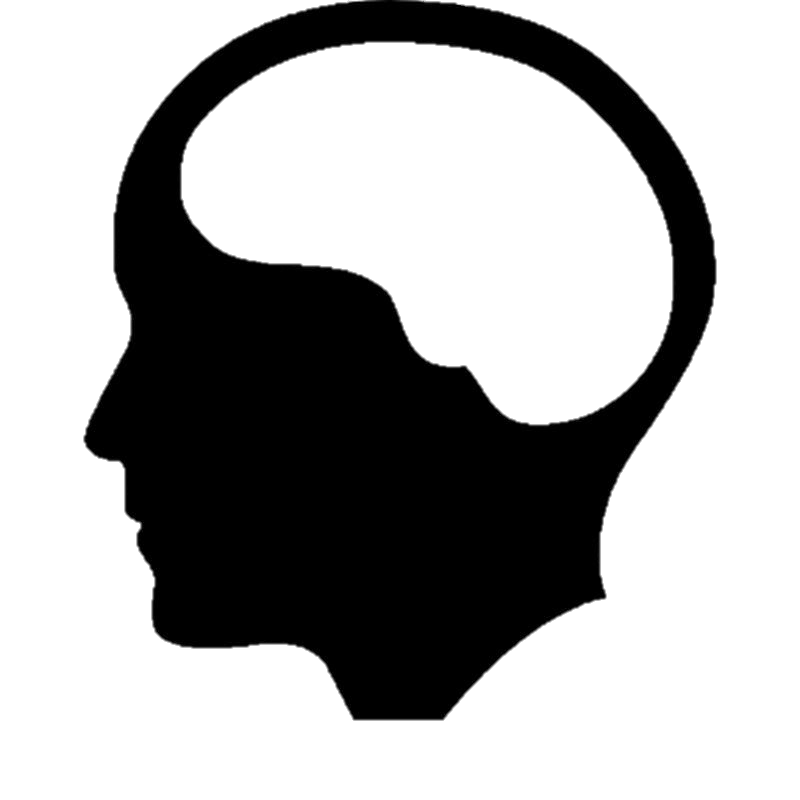 Día
El estudio se realizó de acuerdo con las recomendaciones de la Declaración de Helsinki aprobado por un comité de revisión institucional (C11-16 y C19-55 Instituto Nacional de Salud e Investigación Médica patrocinador).
Interictal
Tiempo de toma de datos por iEEG
Preictal
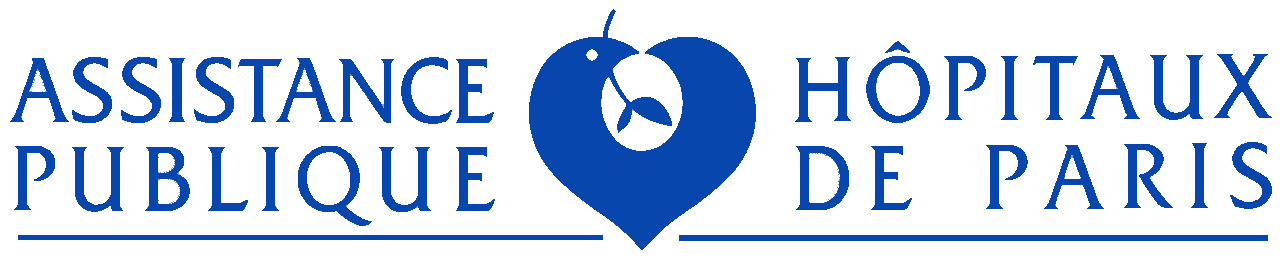 Datos
Recursos
Problemática
Metodología
Objetivos
Evaluar si las representaciones, o embeddings, de redes cerebrales en espacios euclidianos tienen el potencial de identificar patrones de conectividad cerebral correspondientes a los días con crisis, y si pueden utilizarse como biomarcadores del riesgo de crisis
1.   	Definir metodos avanzados para realizar el embedding de redes de conectividad en espacios    	euclidianos, que puedan aplicarse a las redes de conectividad anatómicas.

2.	Evaluar si una representación en una geometría euclidiana permite distinguir los patrones de 	conectividad obtenidos durante días con convulsiones (clase “preictal”) de los registrados 	durante días sin convulsiones (clase “interictal”), en términos de sensibilidad, especificidad y otras 	medidas estándar de rendimiento de la clasificación. 

3.	Identificar los nodos (áreas cerebrales o electrodos) más discriminantes entre las dos	clases.

4.	Evaluar, en un enfoque pseudo-prospectivo, el riesgo previsto de crisis para cada uno de los 	pacientes del conjunto de datos.
Objetivos
Datos
Recursos
Problemática
Metodología
Data
Utilización del método de Phase Locking Value (PLV) para construir las matrices de conectividades con las señales iEEG.
intracranial electroencephalography
(iEEG)
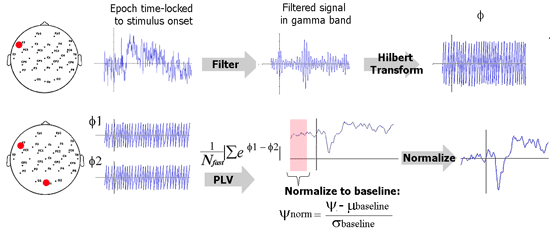 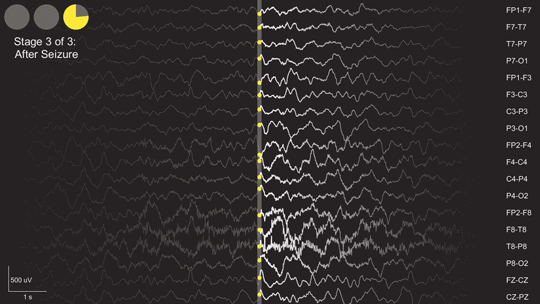 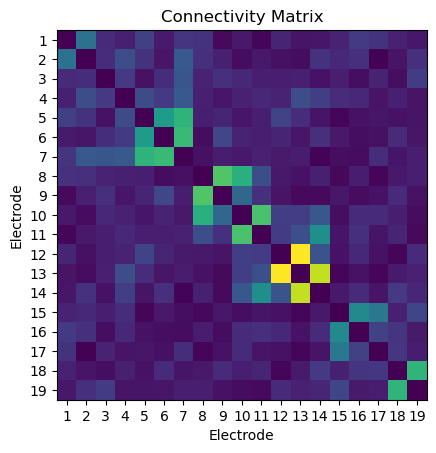 Objetivos
Datos
Recursos
Problemática
Metodología
Embedding
Diffusion Map
Técnica de reducción dimensionalidad no lineal en el espacio euclidiano cuyas coordenadas pueden calcularse a partir de los vectores propios y los valores propios de la matriz de adyacencia del sistema
Diferenciación
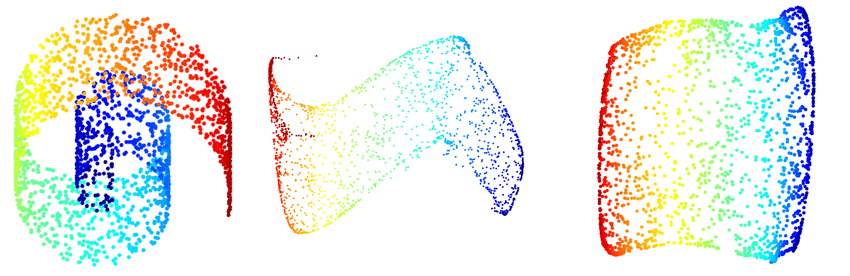 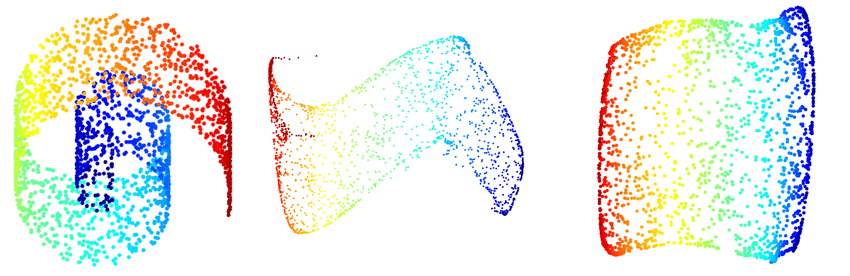 Esta técnica de reducción funciona utilizando el grado del grafo para hallar la probabilidad de transición de información entre los nodos.
Shan, S., & Daubechies, I. (2022). Diffusion maps: Using the semigroup property for parameter tuning
Identificación
Los valores y vectores propios de la matriz de transición proporcionan la representación del grafo inicial como una nube de puntos en un espacio de dimensión inferior.
Predicción
Objetivos
Datos
Recursos
Problemática
Metodología
Embedding (Alternativa)
Hiperesfera
Conjunto de puntos en un espacio euclídeo (n+1)-dimensional que se encuentran a una distancia constante r respecto a un punto fijo, llamado centro y una matriz de vectores coordenados.
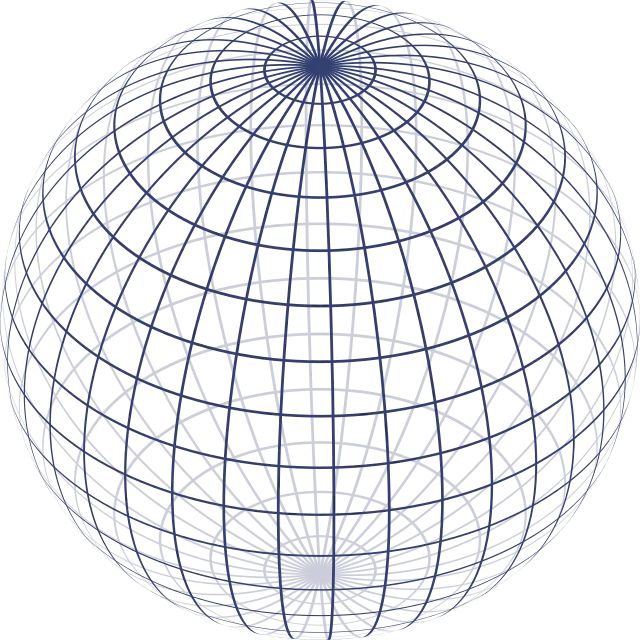 Diferenciación
Identificación
Al hallar un radio optimo, las posiciones en la esfera se pueden hallar usando la auto descomposición completa
Predicción
Objetivos
Datos
Recursos
Problemática
Metodología
Procrustes
Diferenciación
Embedding
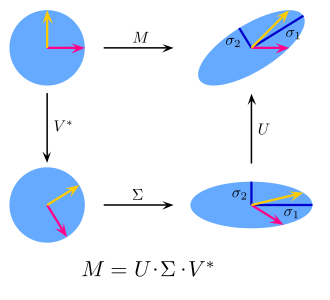 Identificación
El Análisis Procrustes Generalizado (APG) es una técnica exploratoria multivariante que implica transformaciones (traslación, rotación, reflexión y escalado isotrópico) de matrices de datos individuales para proporcionar una comparabilidad óptima.
Predicción
Objetivos
Datos
Recursos
Problemática
Metodología
Distancias entre Distribuciones
Identificación
Embedding
Embedding
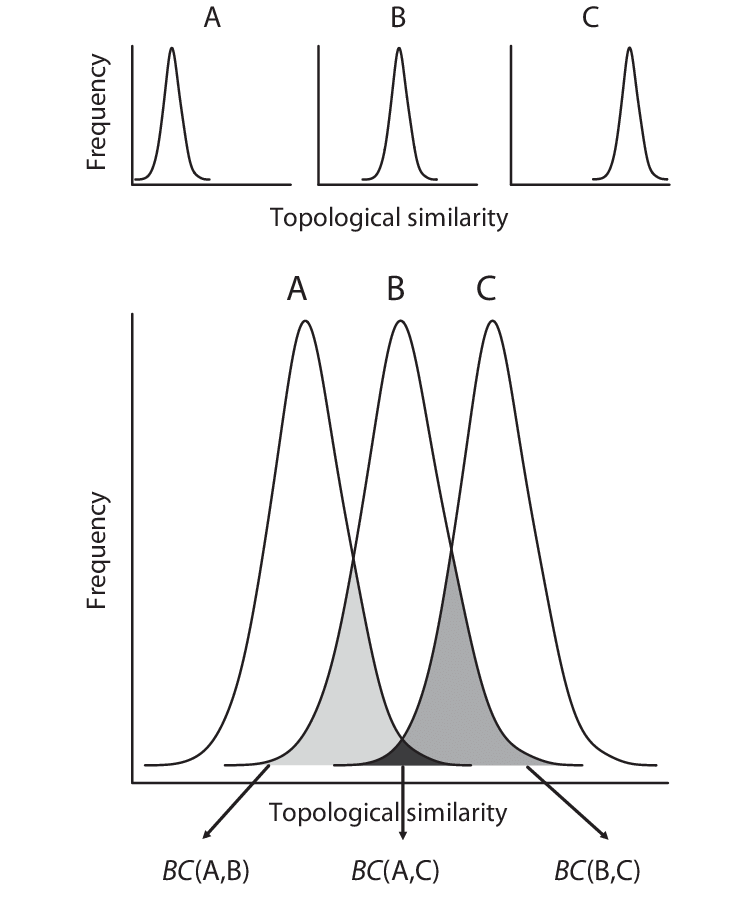 Wasserstein
Diferenciación
Mide el "coste" mínimo necesario para transformar una distribución de probabilidad en otra.
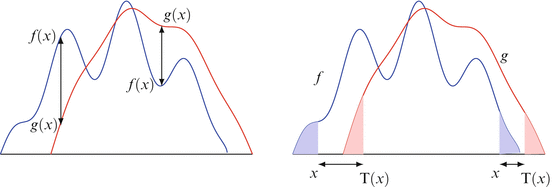 Bhattacharyya
Se basa en la medida de las áreas solapadas bajo las curvas de probabilidad de las dos distribuciones.
Predicción
Predicción
Objetivos
Datos
Recursos
Problemática
Metodología
Embedding
Predicción
Regresión Logística
Enfoque estadístico y un algoritmo de machine learning que se utiliza para problemas de clasificación y se basa en el concepto de probabilidad. Se utiliza cuando la variable dependiente es categórica.
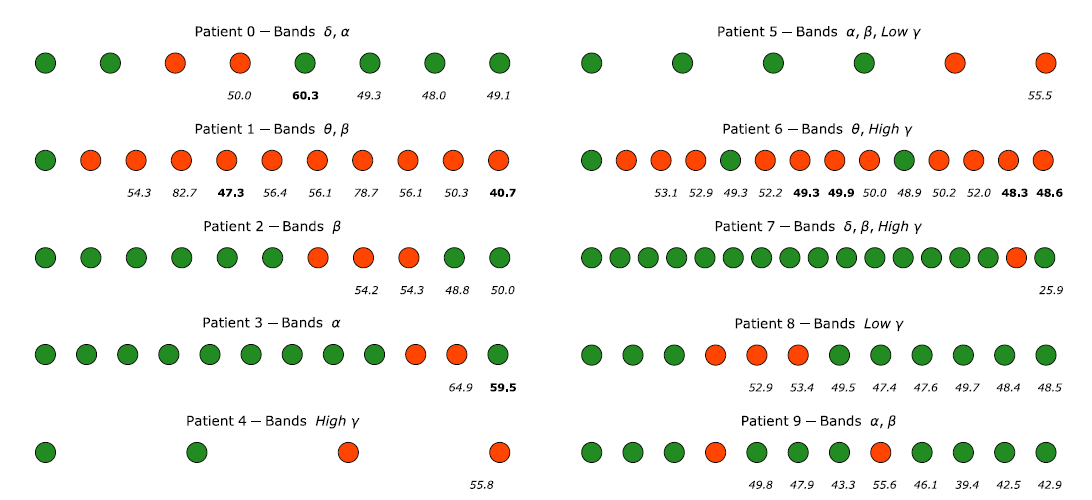 Diferenciación
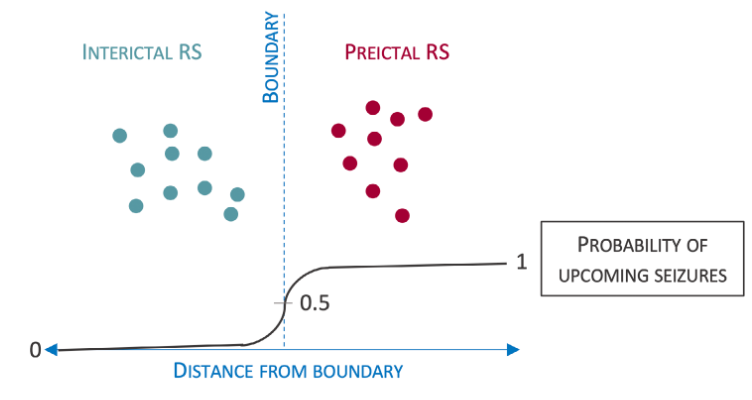 Identificación
Guillemaud, M. (2023). Epileptic seizure prediction with hyperbolic embedding of EEG connectivity networks. Poster
COUSYN, Louis, et al. Daily resting‐state intracranial EEG connectivity for seizure risk forecasts. Epilepsia, 2023, vol. 64, no 2, p. e23-e29.
Objetivos
Datos
Recursos
Problemática
Metodología
Extra
Objetivos
Datos
Recursos
Problemática
Metodología
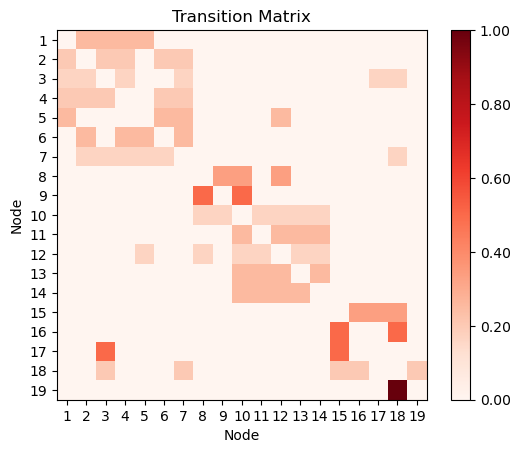 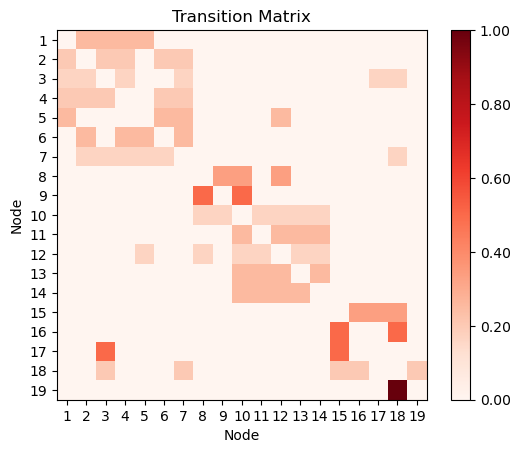 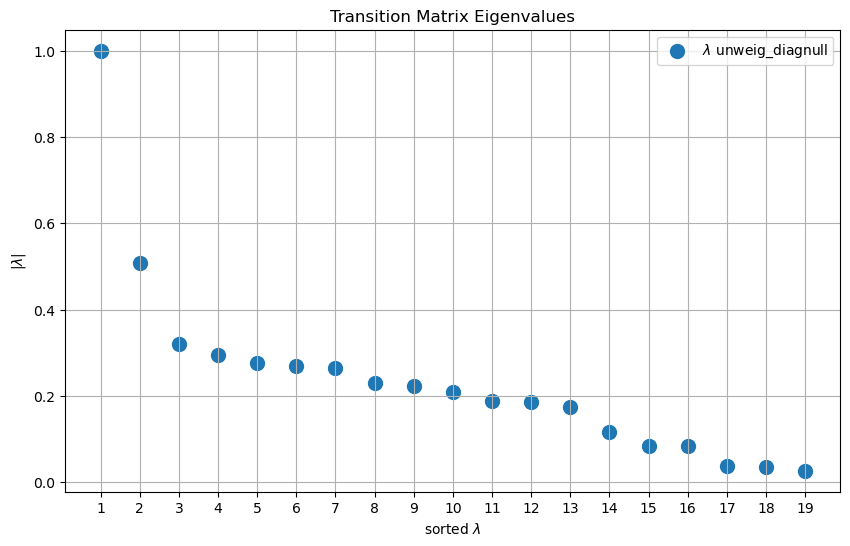 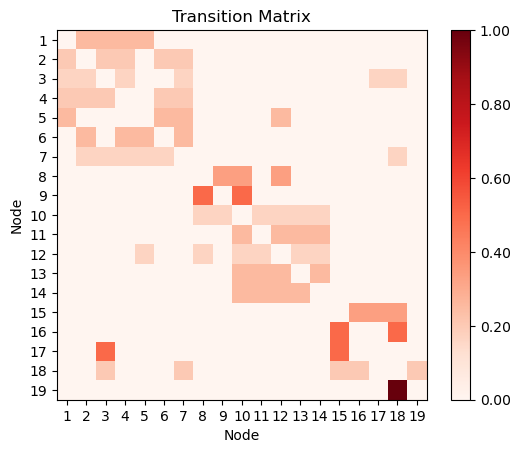 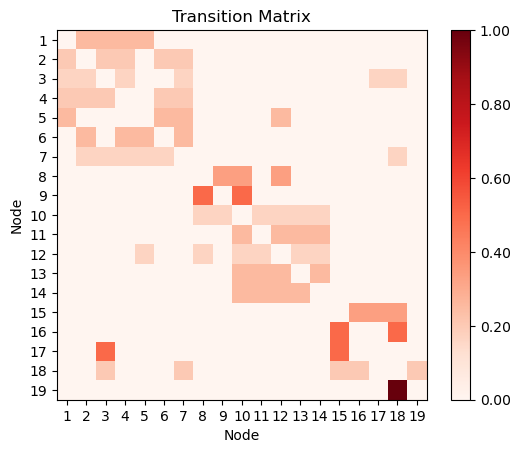 2D Spatial Distribution of the Embedding in Euclidean Space
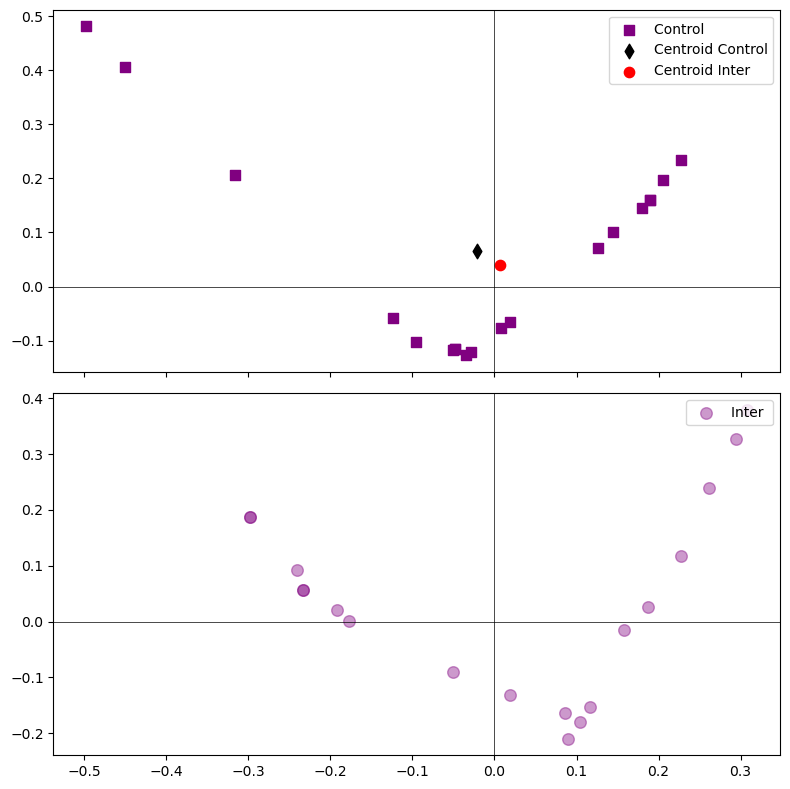 Objetivos
Datos
Recursos
Problemática
Metodología
Nodes
Measurements normalized by z scores
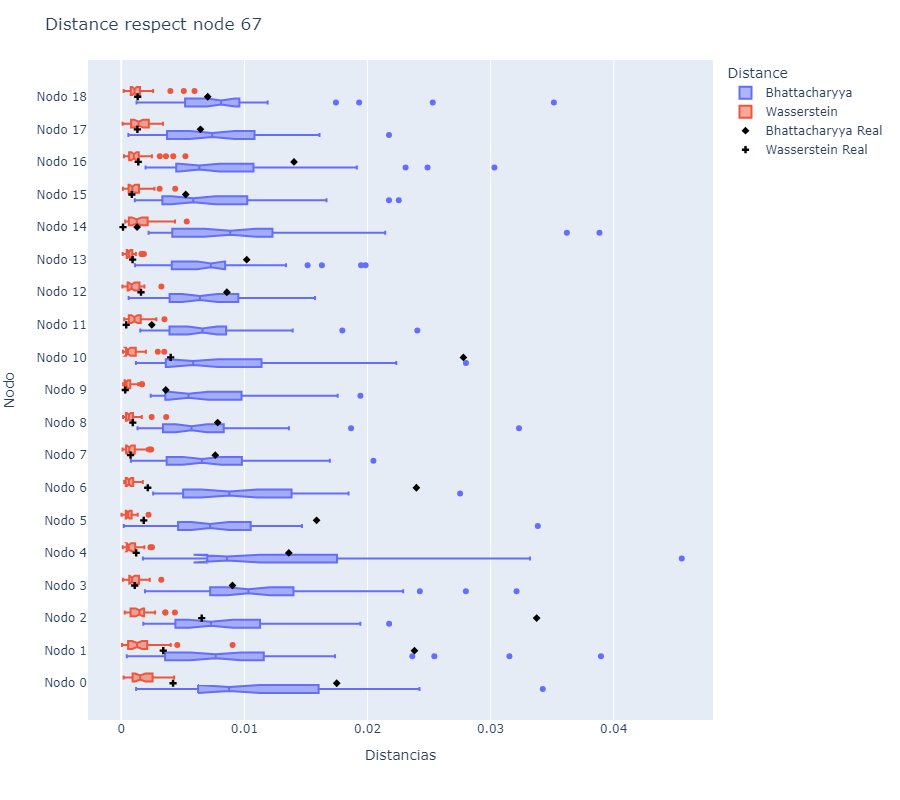 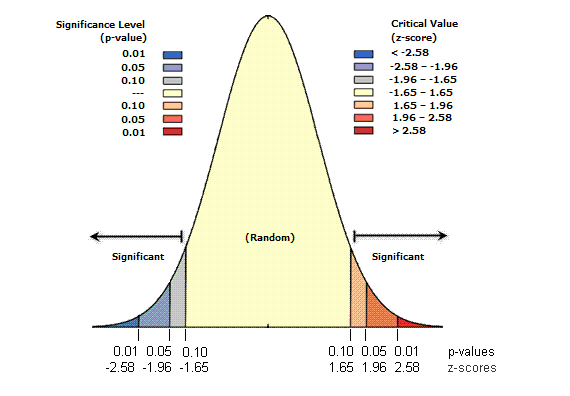 Objetivos
Datos
Recursos
Problemática
Metodología
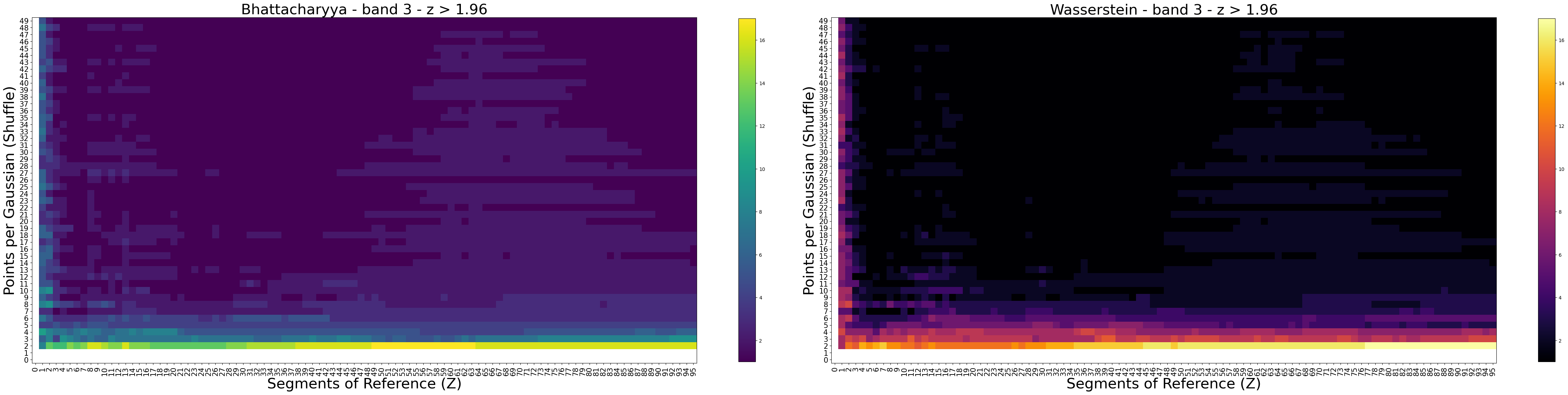 Objetivos
Datos
Recursos
Problemática
Metodología
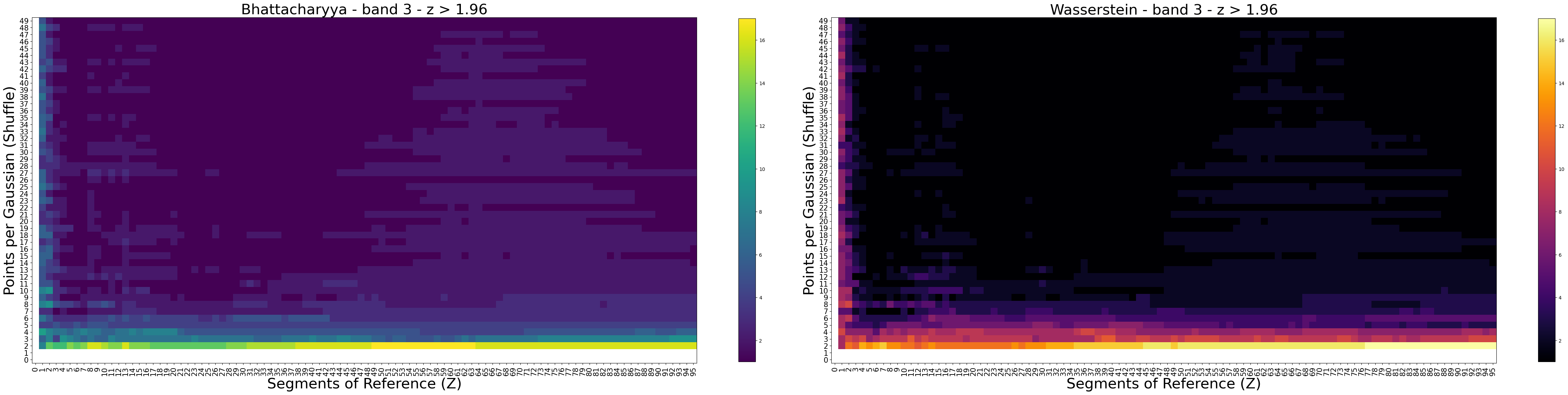 Objetivos
Datos
Recursos
Problemática
Metodología
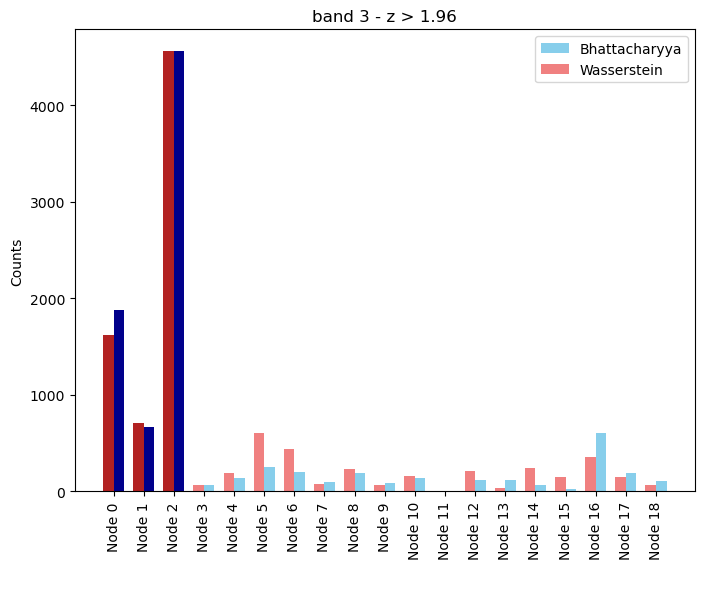 Results of Martin Guillemaud et al. Epileptic seizure forecasting with hyperbolic embedding of brain networks
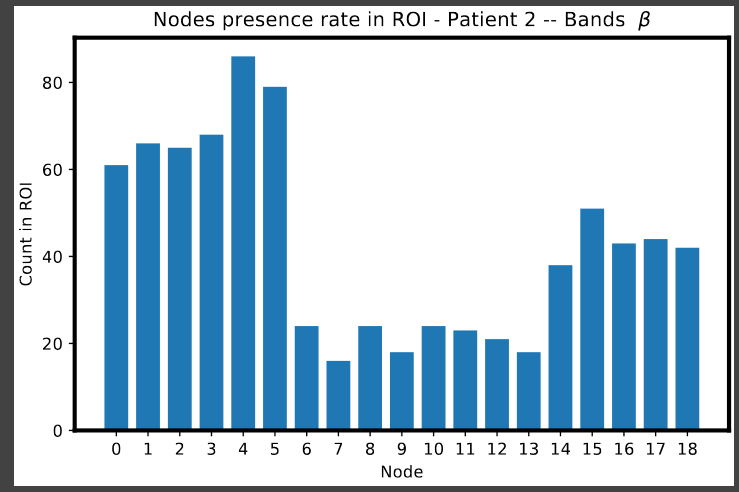 Impacto
Se trata de información de interés para el personal clínico. Podemos volver al cerebro y señalar la región de interés donde está ocurriendo algo. También podemos correlacionar si nuestro nodo se corresponde con el centro del evento convulsivo.
Objetivos
Datos
Recursos
Problemática
Metodología
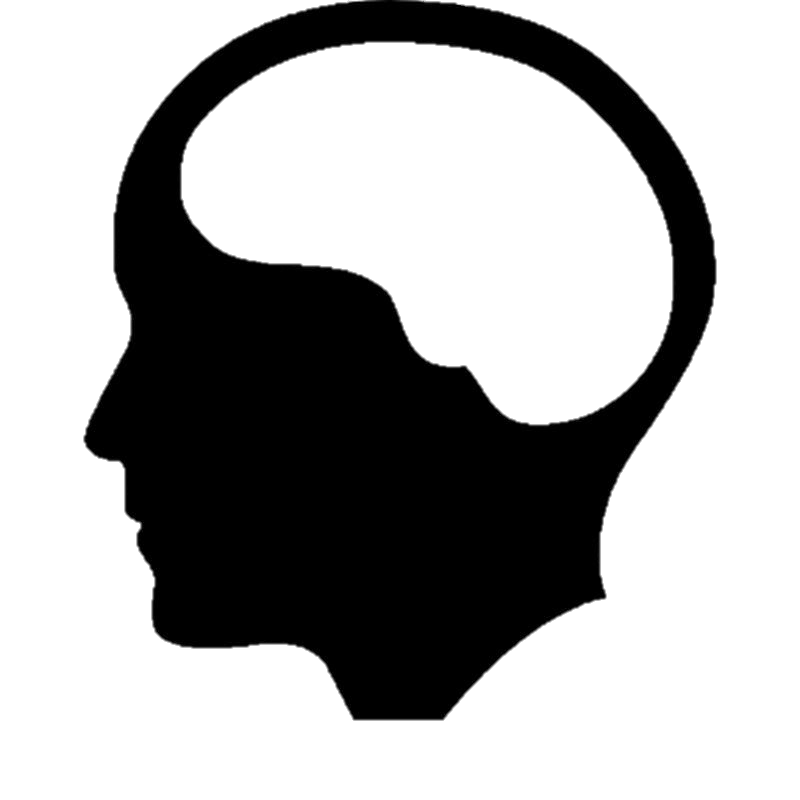 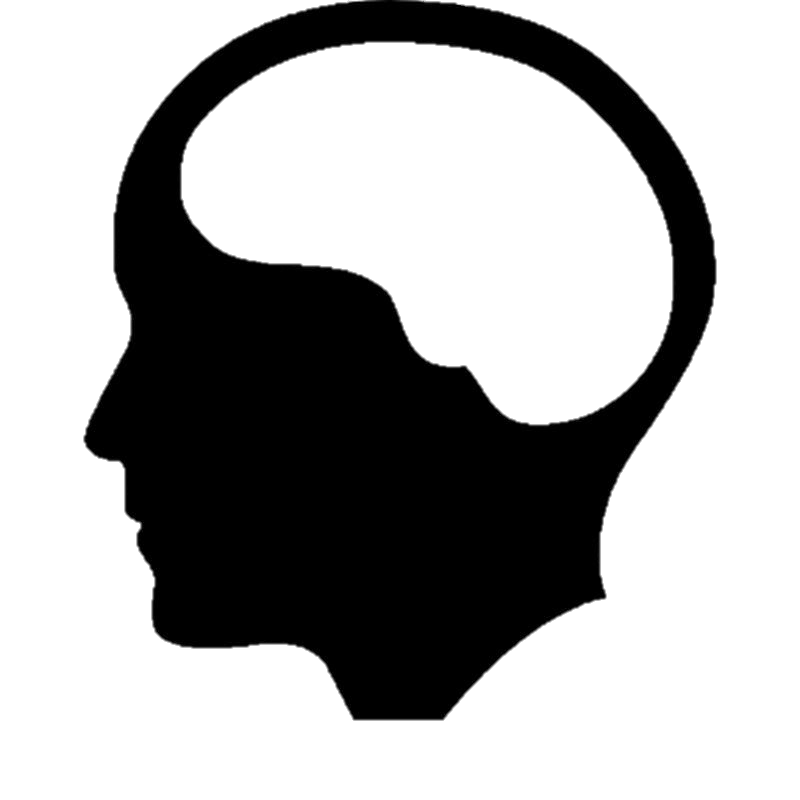 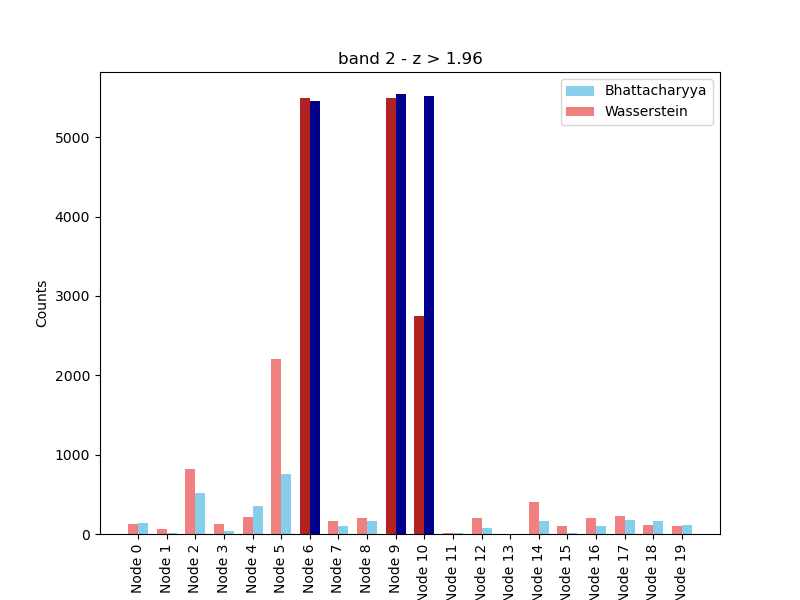 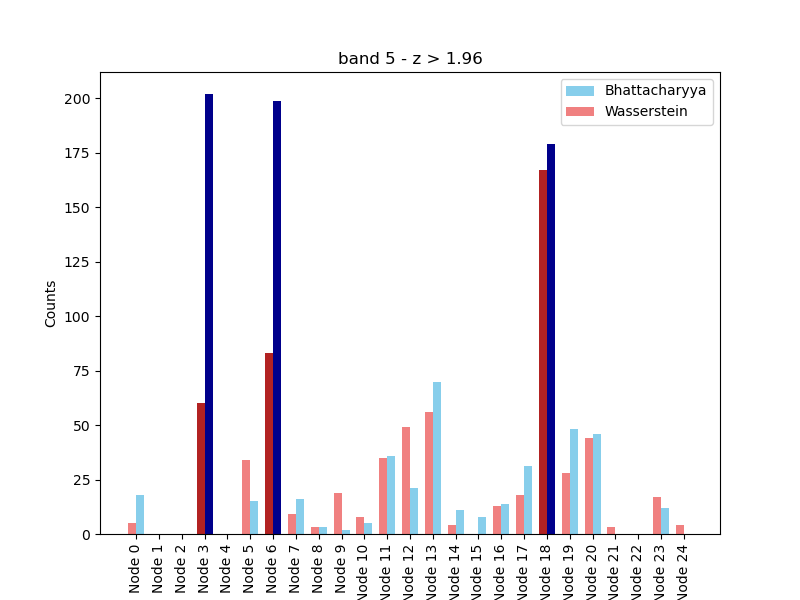